GOES-16 ABI L2+ LAP ProductsProvisional PS-PVR
Timothy J. Schmit
Chair, GOES-R series AWG LAP team
NOAA/NESDIS/STAR

22 February 2018
GOES-R AWG LAP team: Jun Li, Yong-Keun Lee, 
Richard Dworak, Zhenglong Li
1
Agenda
Review of Beta Maturity
Product Quality Evaluation
      - PLPT Tests and Results
Provisional Validation Product Maturity Assessment
Path to Full Maturity
Summary and Recommendations
2
GOES-16 ABI L2 LAP Product Provisional PS-PVR
REVIEW OF BETA MATURITY
3
Products Overview
The GOES-16 ABI L2 LAP algorithm includes regression and physical retrieval based on the infrared spectral bands. The algorithm is applied to 5x5 ABI pixels (~10 km) for generating LAP products over clear sky. The LAP products include LVT, LVM, TPW, and DSI.
4
[Speaker Notes: * Only used in the regression step.]
Review: Time-Line/Context
19 Nov 2016  GOES-R Launch
29 Nov 2016  GEO orbit attained (became GOES-16)
03 Jan 2017   ABI aperture door open/1st light for visible/near-infrared channels
Apr 2017: ABI L2 LAP baseline products validation begins.  
16 May 2017 LAP PS-PVR Beta
30 Nov - 13 Dec 2017   Spacecraft Drift to East Slot
18 Dec 2017  Imagery operational
5
Beta PLPTs Review
6
[Speaker Notes: PRO is responsible for 01 – 05.]
Beta PLPTs Review
7
[Speaker Notes: PRO is responsible for 01 – 05.]
Beta PLPTs Review
8
[Speaker Notes: PRO is responsible for 01 – 05.]
Beta PLPTs Review
9
[Speaker Notes: PRO is responsible for 01 – 05.]
Risks to Reaching Provisional
10
Moderate Impact
Little Impact
Big Impact
Upstream Algorithm Issues
11
Moderate Impact
Little Impact
Big Impact
GOES-16 ABI L2 LAP Product Provisional PS-PVR
PRODUCT QUALITY EVALUATION
12
Recommendations from Beta Review Team
Include ECMWF and GFS analysis as references (completed);
Include GOES-R field campaign data as reference (completed); 
Include ABI Legacy Atmospheric Profile (LAP) spec along with validation results (completed); 
Identify and understand the outliers in TPW comparisons with Suomi-Net GPS data (completed).
13
Provisional PLPTs Under Review
TPW: Total Precipitable Water
14
Provisional PLPTs Under Review
LVT: Legacy Vertical Temperature profile
15
Provisional PLPTs Under Review
LVM: Legacy Vertical Moisture profile
16
Provisional PLPTs Under Review
DSI: Derived Stability Indices
17
PLPT Tests for each Domain
Our 3 PLPTs dealing with analysis are comprised of the same 2 methods.
Each contains the applications of these methods on the FD, CONUS and MESO domains.
The applications of each method to each domain is summarized below.
Some methods were redundant or not possible for some domains.
Note that ECMWF, GDAS, AERI data are new in the LAP provisional validation.
18
18
GOES-16 Data Used in this Review
April 2017-January 2018:  All FD, CONUS, Meso1, and Meso2 LAP with RAOB, Suomi-Net GPS TPW, and AMSR2 TPW matchups within +/- 30 min, 20 km (RAOB and GPS) and 10 km (AMSR2), and 20 km (ECMWF and GDAS);
Day 182 (July 1, 2017), 2000 UTC: Visual images of all domains for each variable;
Day 182, 0800, 0900 UTC: To show the migration of the sun affecting TPW;
Day 182, 0000, 0230 UTC: To show missing data over randomly distributed boxed areas in TPW.
19
19
Definitions of Metrics
Passed: No visual artifacts and/or the comparison with the reference data near or above the specification.

Failed: Cause of performance degradation is unknown.

The comparisons with the reference data are computed over all data.
20
20
GOES-16 ABI L2 LAP Product Provisional PS-PVR
PROVISIONAL VALIDATION PRODUCT MATURITY ASSESSMENT
21
Examples of Visual Inspection of All Domains
22
22
PLPT ABI-FD-TPW, LVT, LVM:
July 01, 2017, 2000 UTC
TPW (mm)
WV (g/kg) 850 hPa
Temp (K). 500 hPa hPa
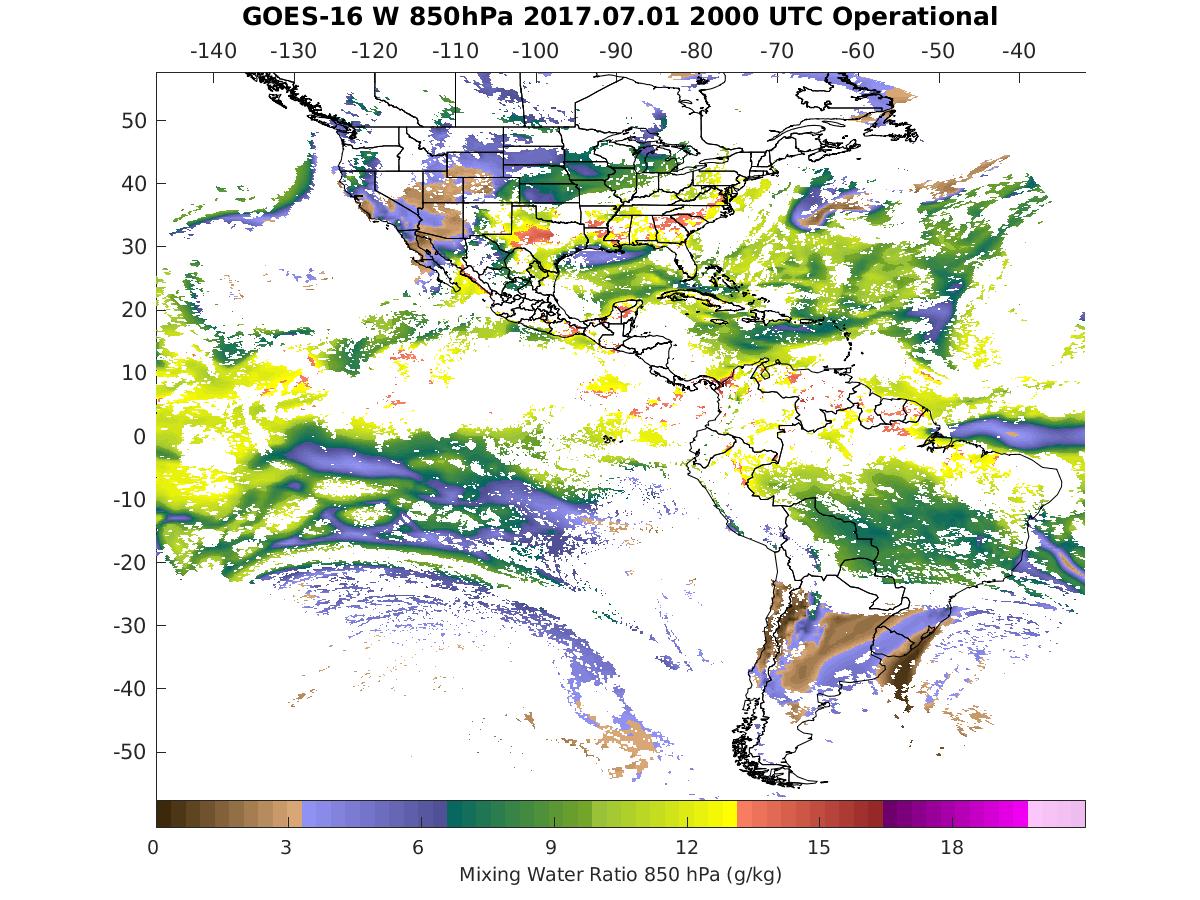 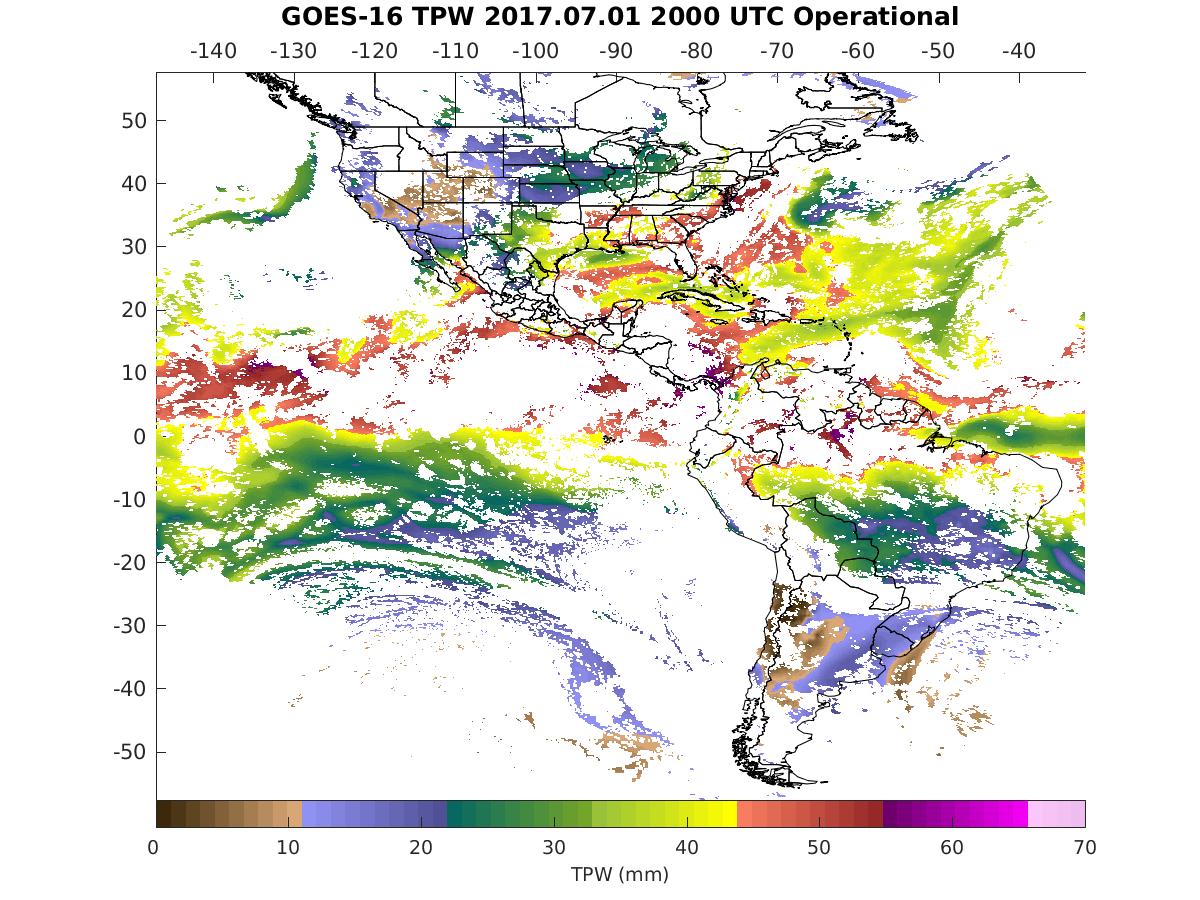 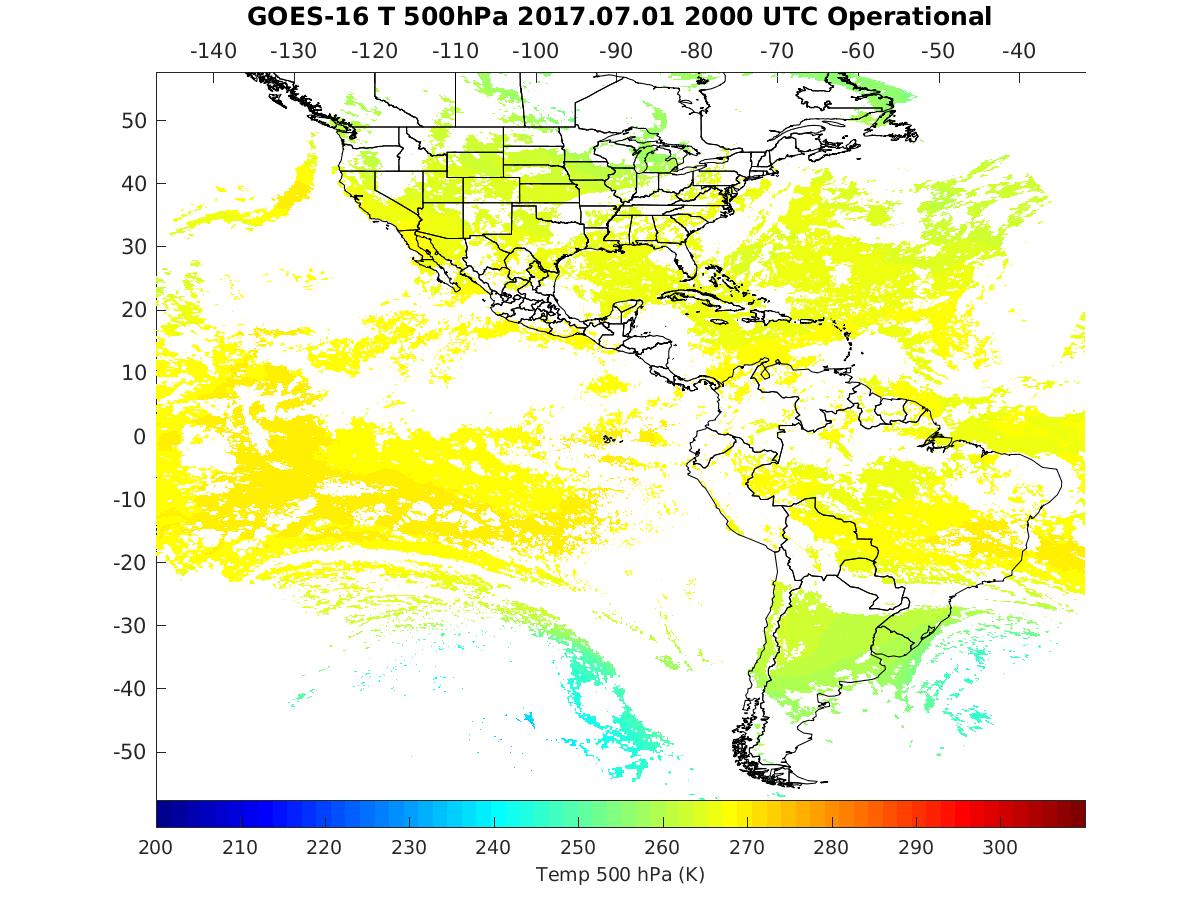 TPW: Total Precipitable Water
LVT: Legacy Vertical Temperature profile
LVM: Legacy Vertical Moisture profile
PASSED
23
23
These GOES-16 data are preliminary, non-operational data and are undergoing testing. 
Users bear all responsibility for inspecting the data prior to use and for the manner in which the data are utilized.
PLPT ABI-FD-DSI:
July 01, 2017, 2000 UTC
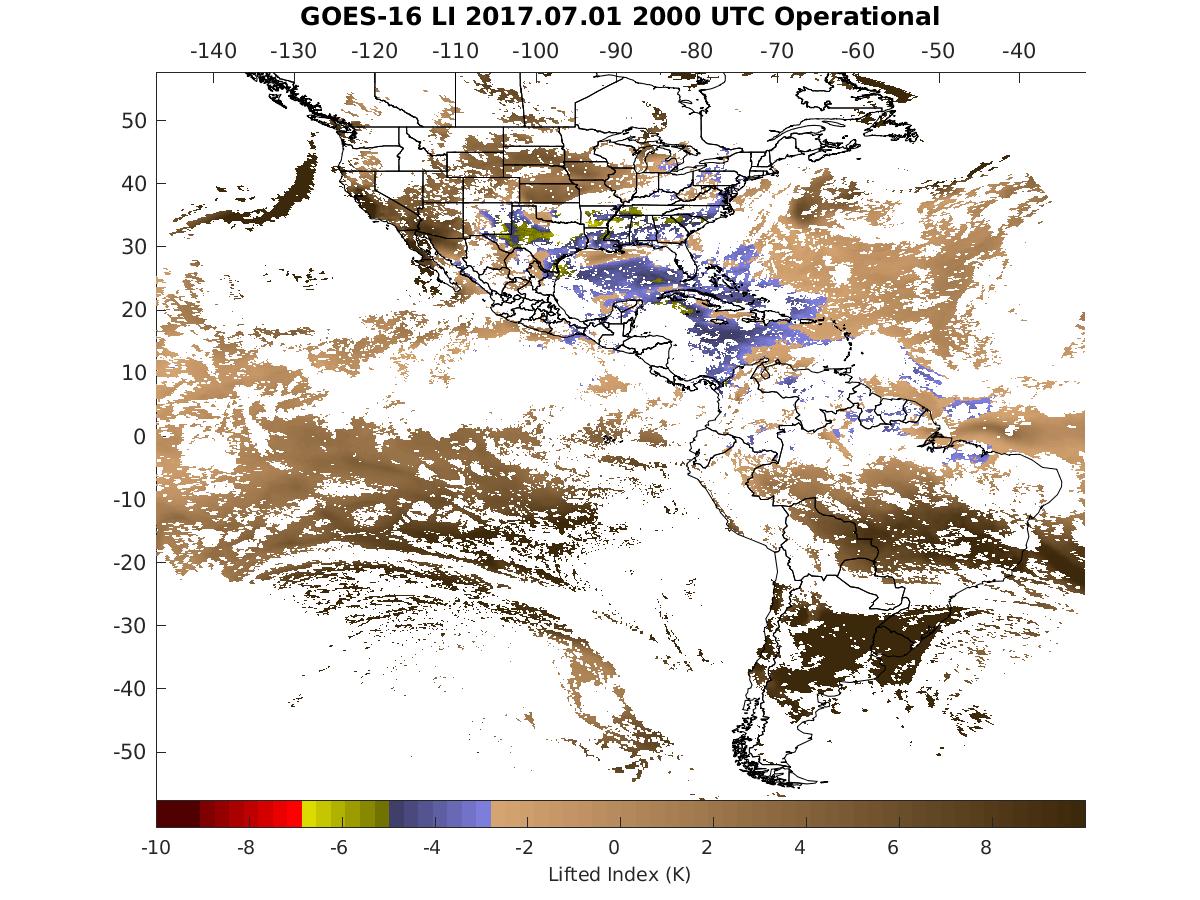 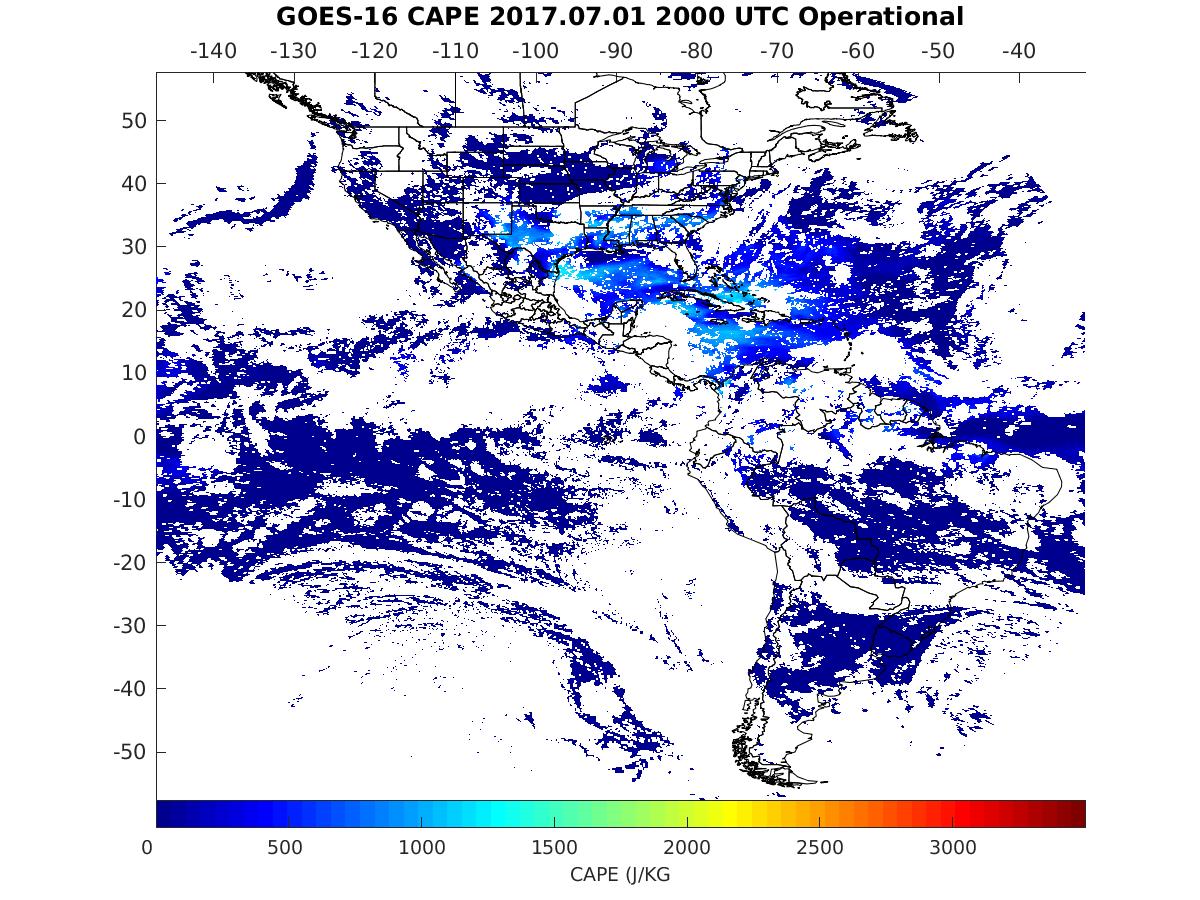 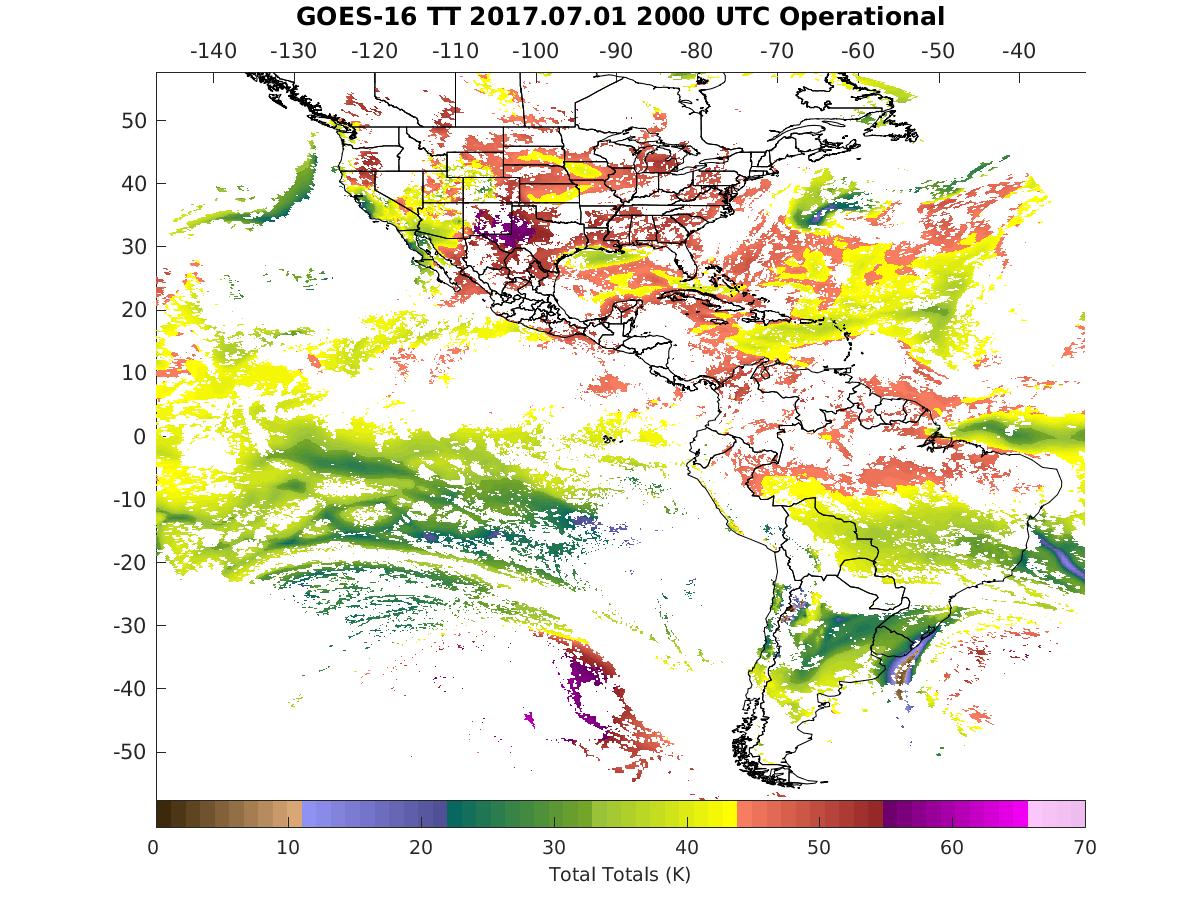 TT
CAPE
LI
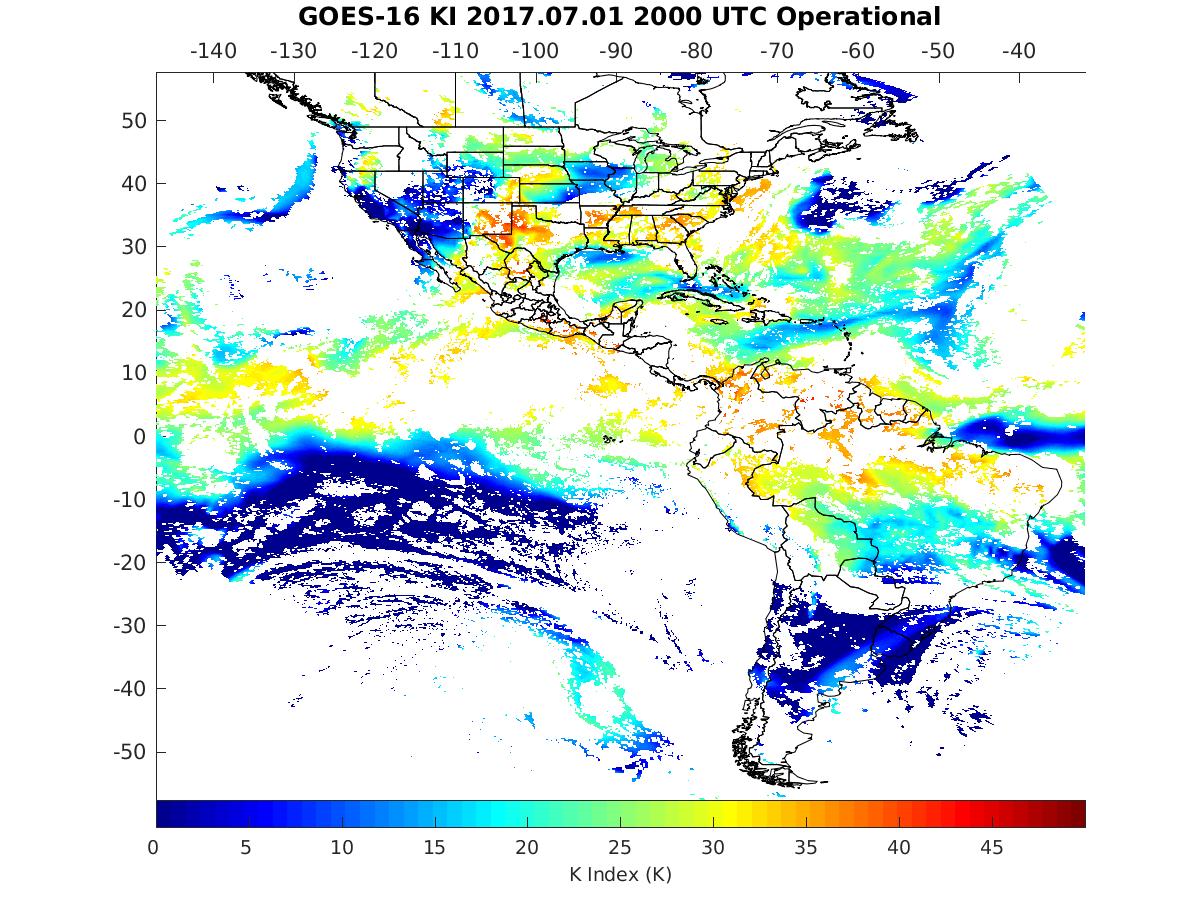 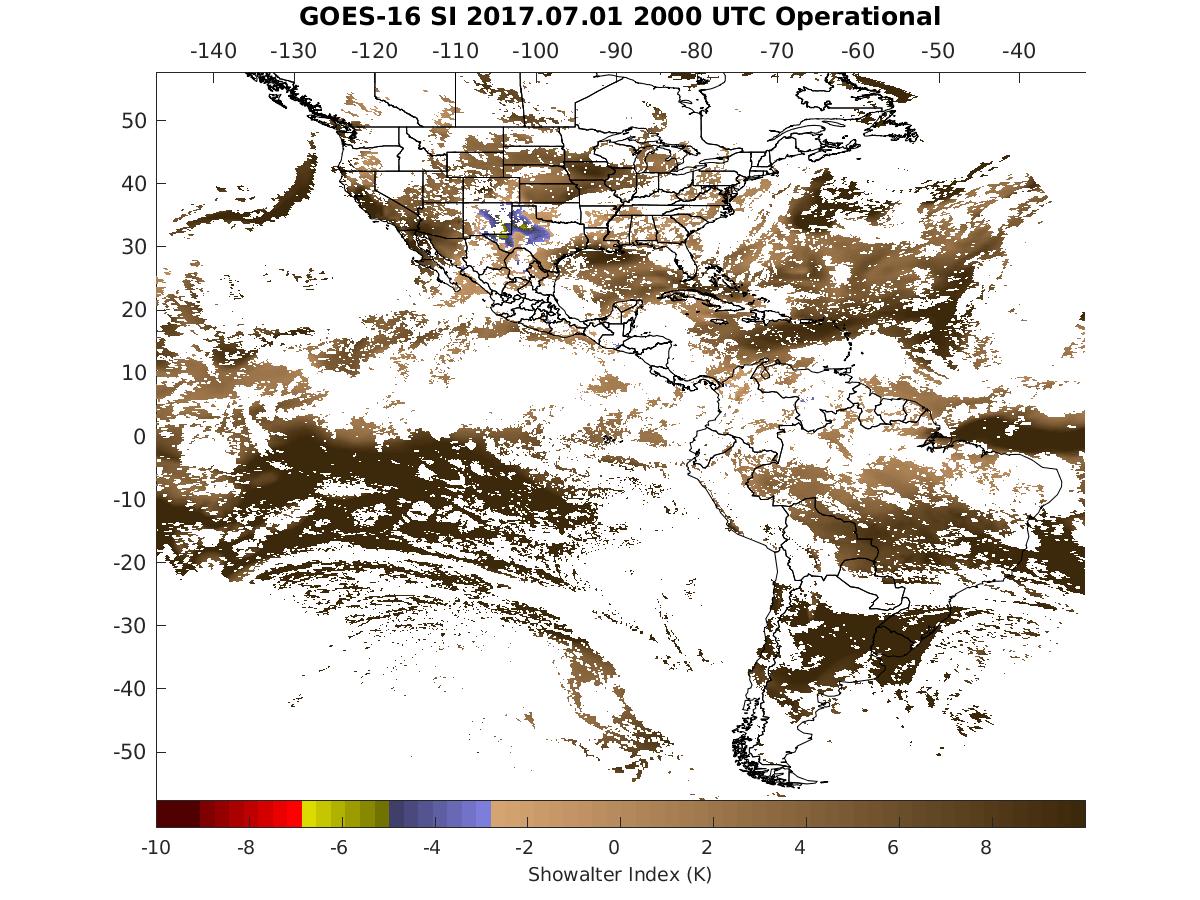 KI
SI
LI: Lifted Index
CAPE: Convective Available Potential Energy 
TT: Total Totals
KI: K-Index
SI: Showalter Index
PASSED
24
24
These GOES-16 data are preliminary, non-operational data and are undergoing testing. 
Users bear all responsibility for inspecting the data prior to use and for the manner in which the data are utilized.
PLPT ABI-CONUS-TPW, LVT, LVM:
July 01, 2017, 2002 UTC
WV (g/kg) 850 hPa
TPW (mm)
Temp (K). 500 hPa hPa
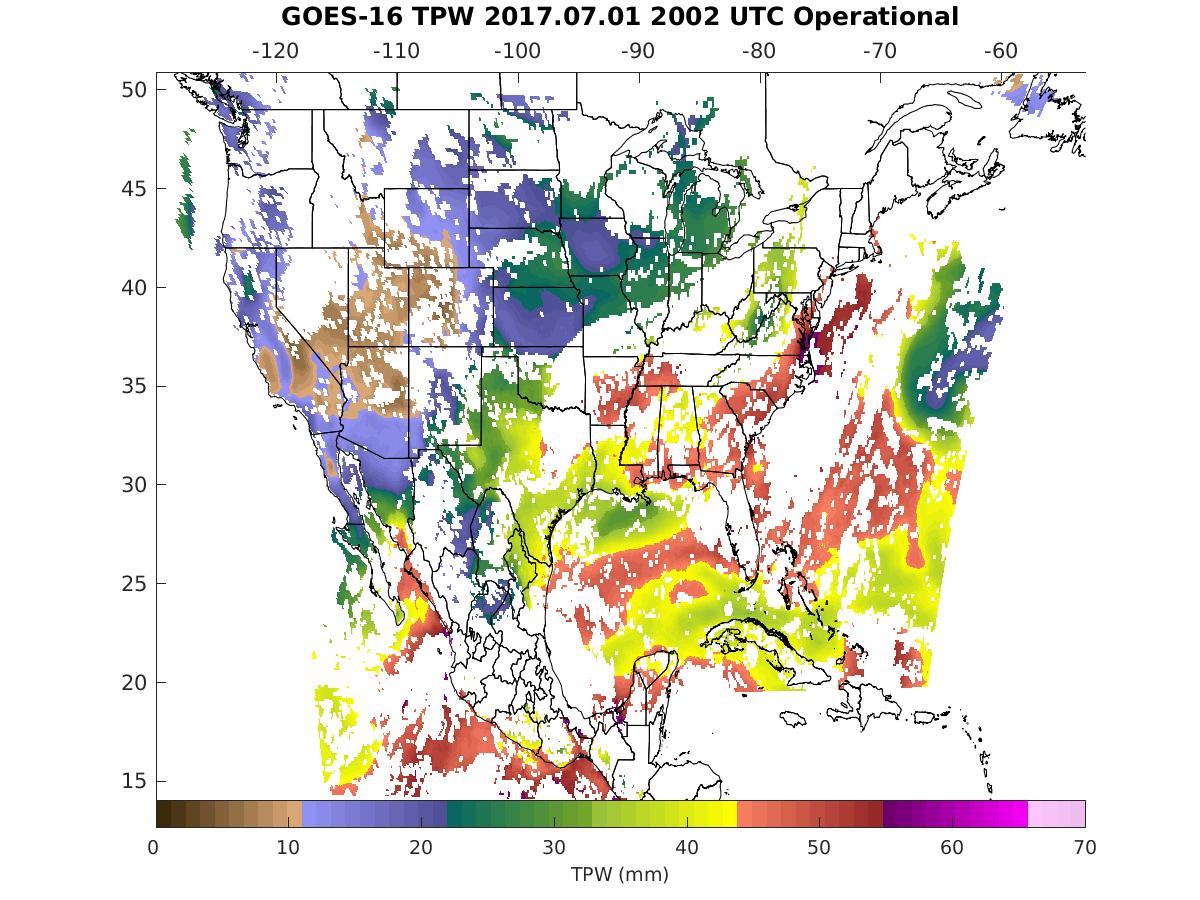 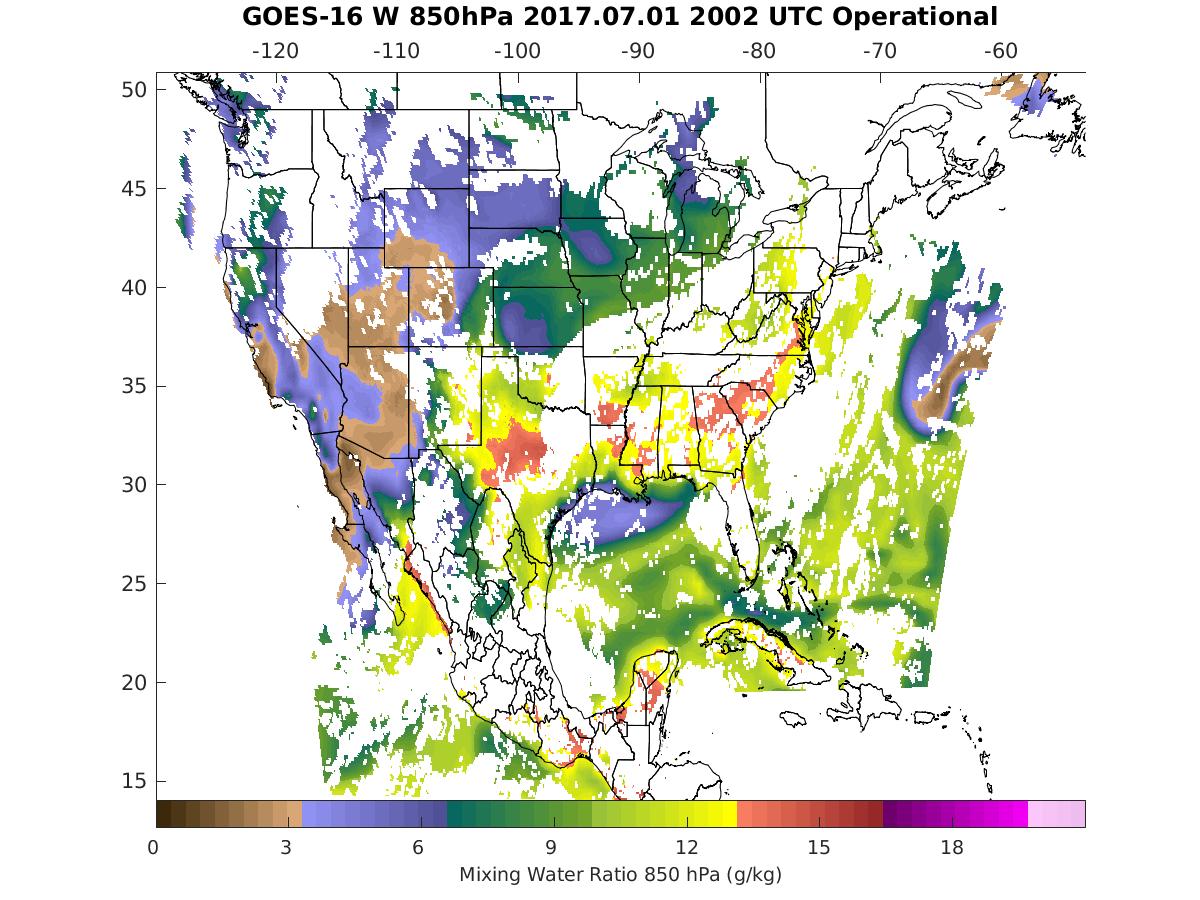 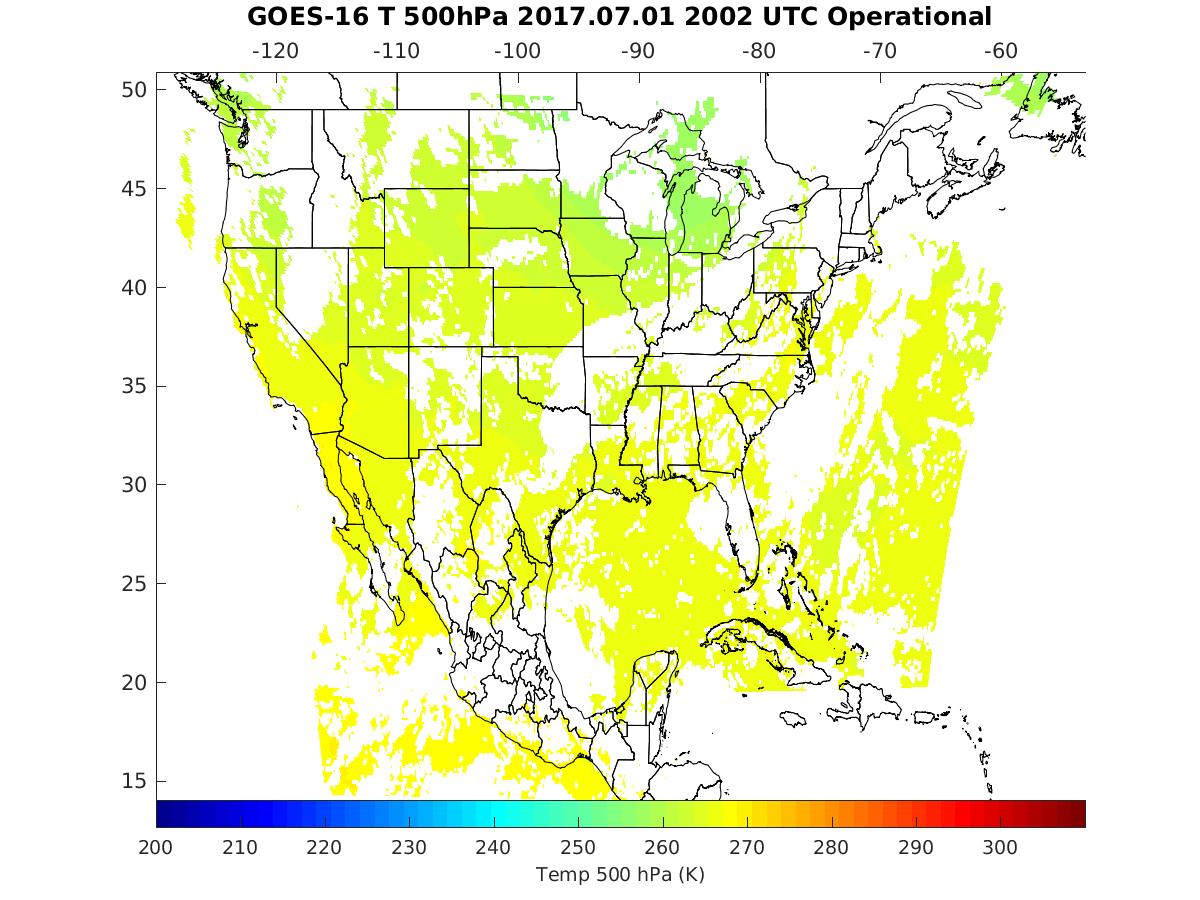 TPW: Total Precipitable Water
LVT: Legacy Vertical Temperature profile
LVM: Legacy Vertical Moisture profile
PASSED
25
25
These GOES-16 data are preliminary, non-operational data and are undergoing testing. 
Users bear all responsibility for inspecting the data prior to use and for the manner in which the data are utilized.
PLPT ABI-CONUS-DSI:
July 01, 2017, 2002 UTC
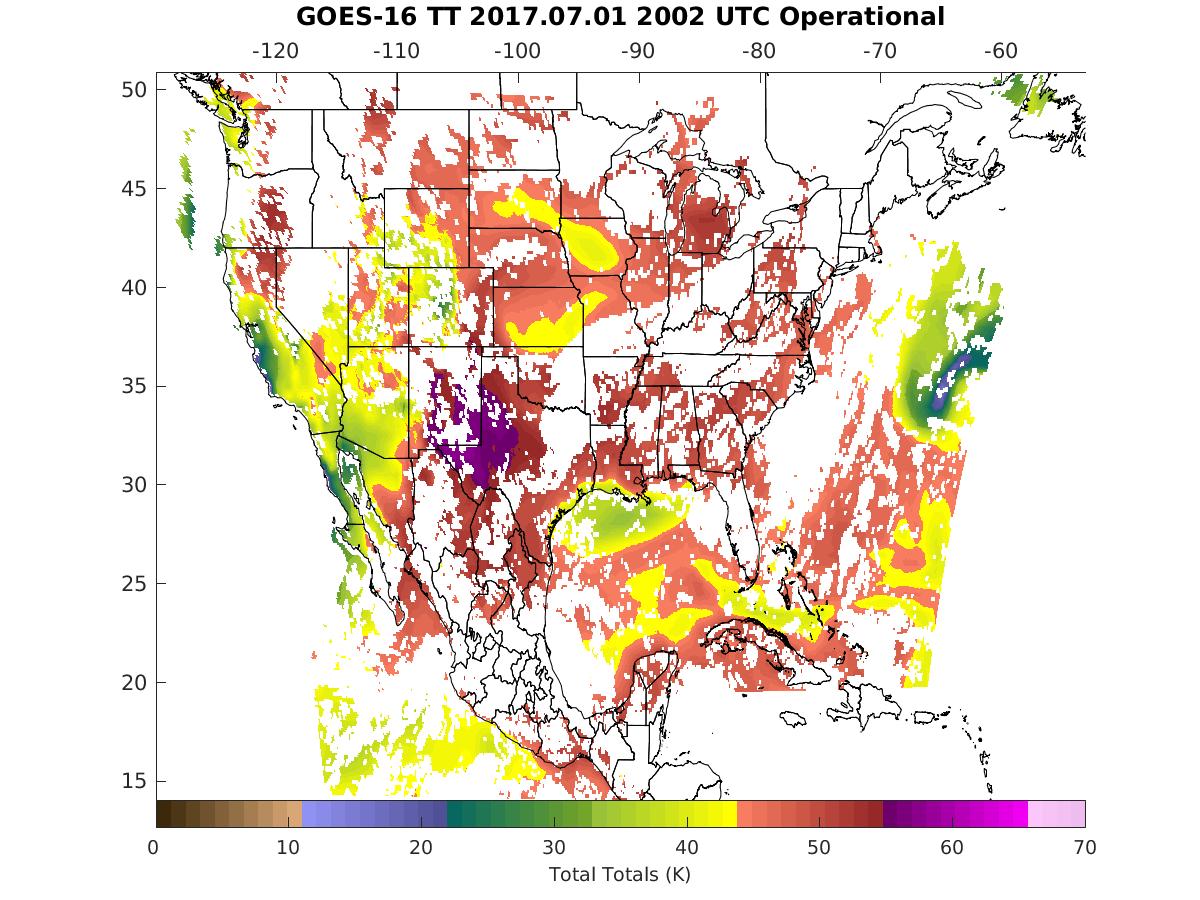 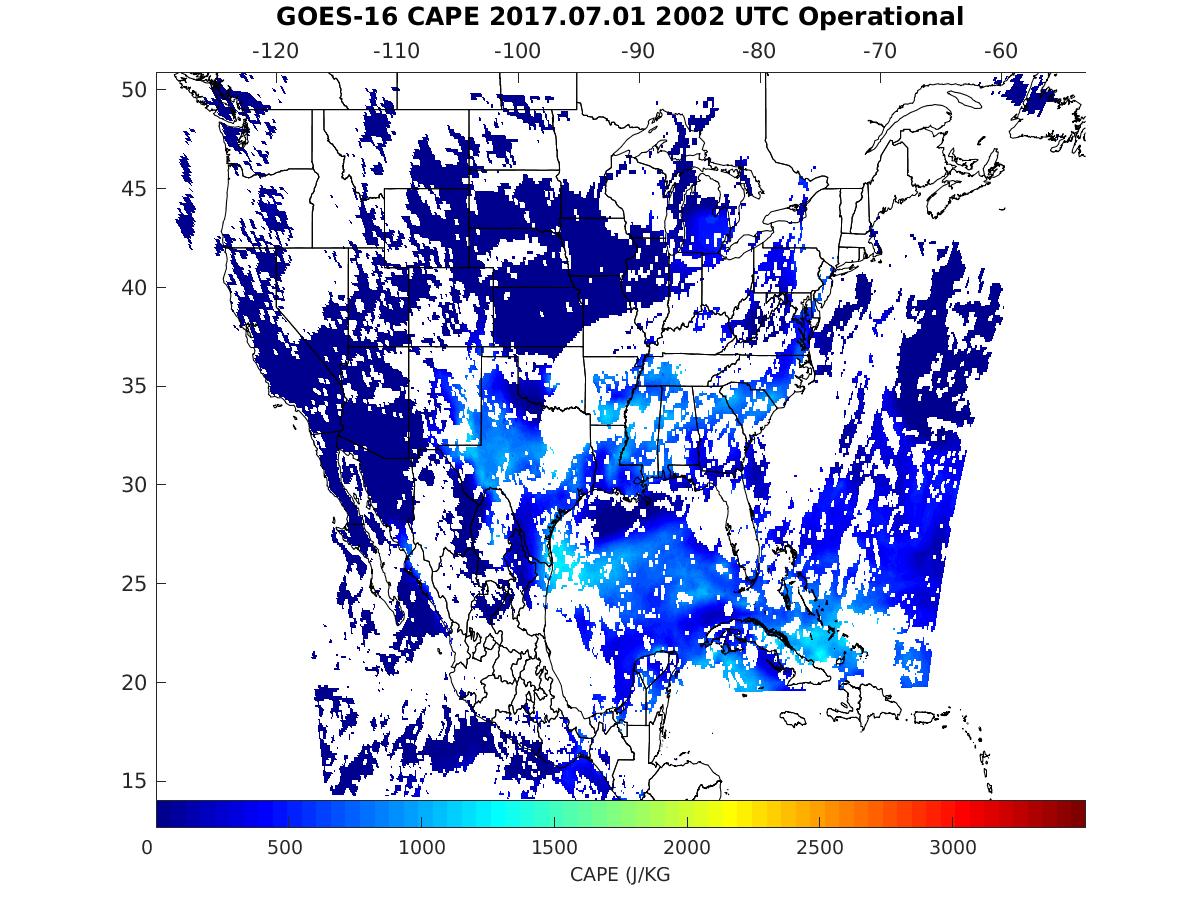 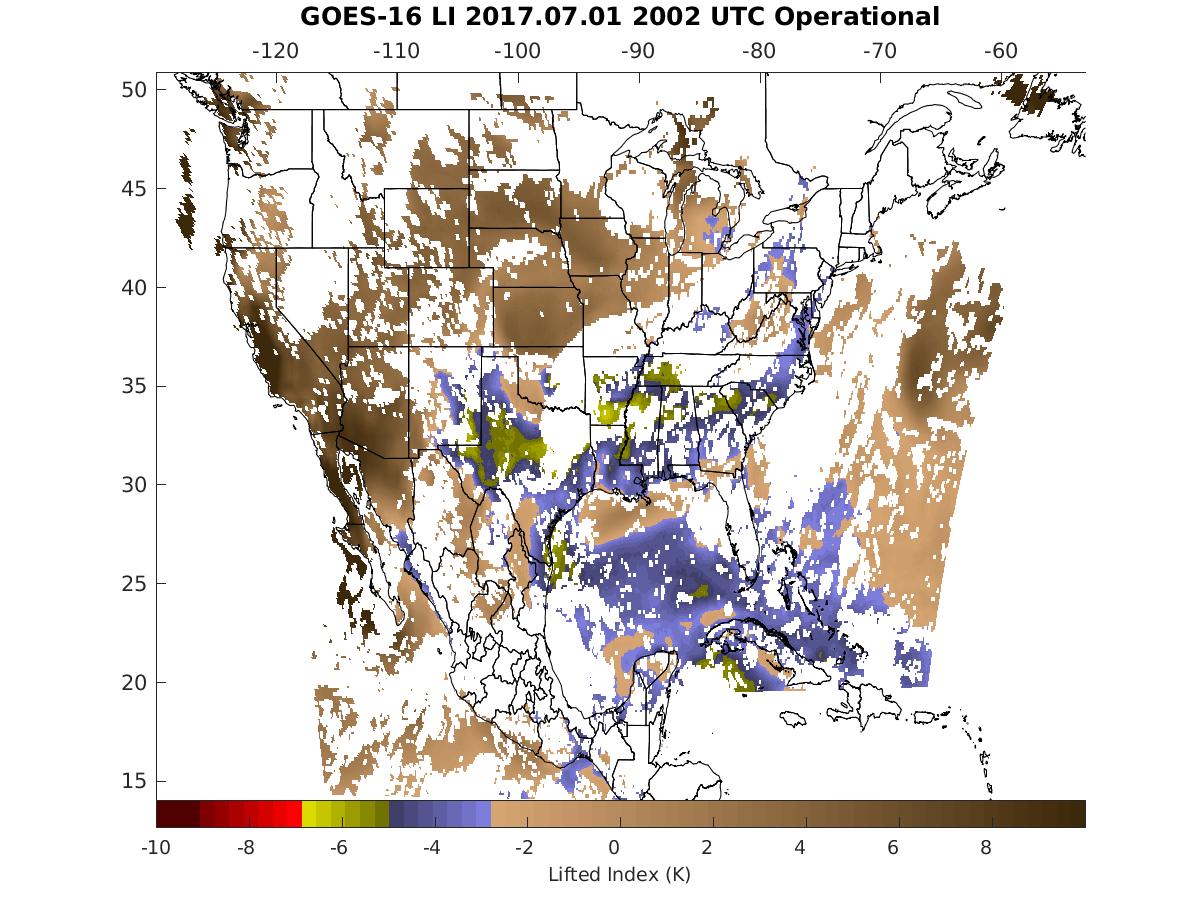 TT
CAPE
LI
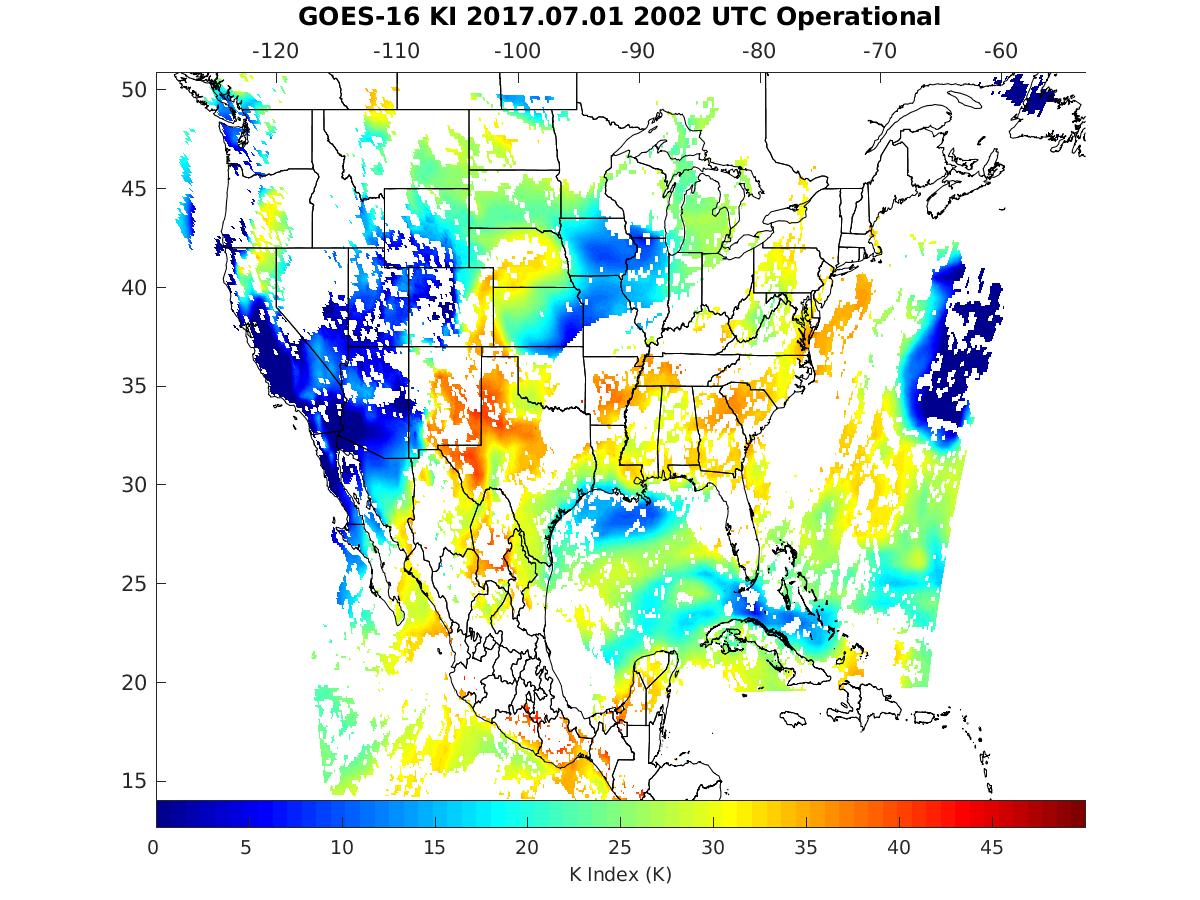 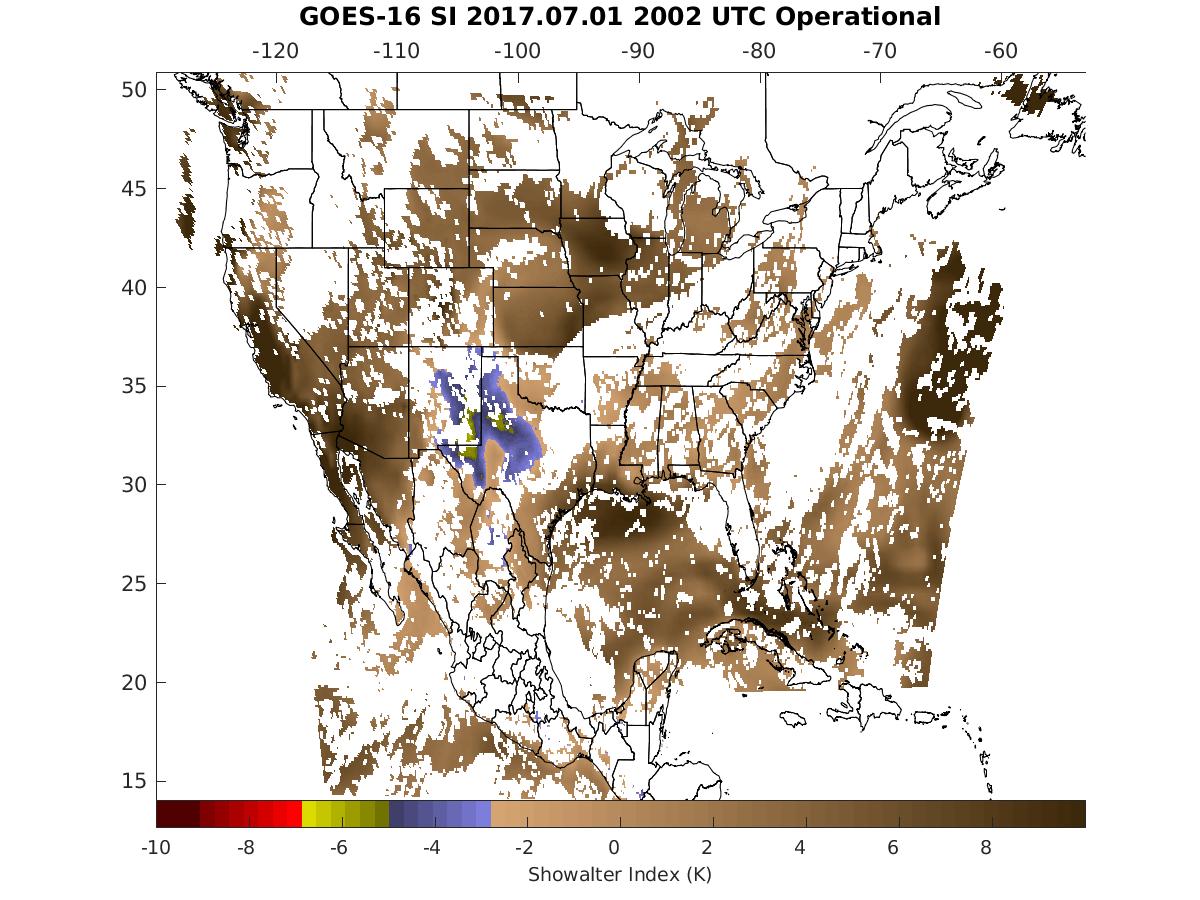 KI
SI
LI: Lifted Index
CAPE: Convective Available Potential Energy 
TT: Total Totals
KI: K-Index
SI: Showalter Index
PASSED
26
26
These GOES-16 data are preliminary, non-operational data and are undergoing testing. 
Users bear all responsibility for inspecting the data prior to use and for the manner in which the data are utilized.
PLPT ABI-MESO1-TPW, LVT, LVM:
July 01, 2017, 2000 UTC
WV (g/kg) 850 hPa
TPW (mm)
Temp (K). 500 hPa hPa
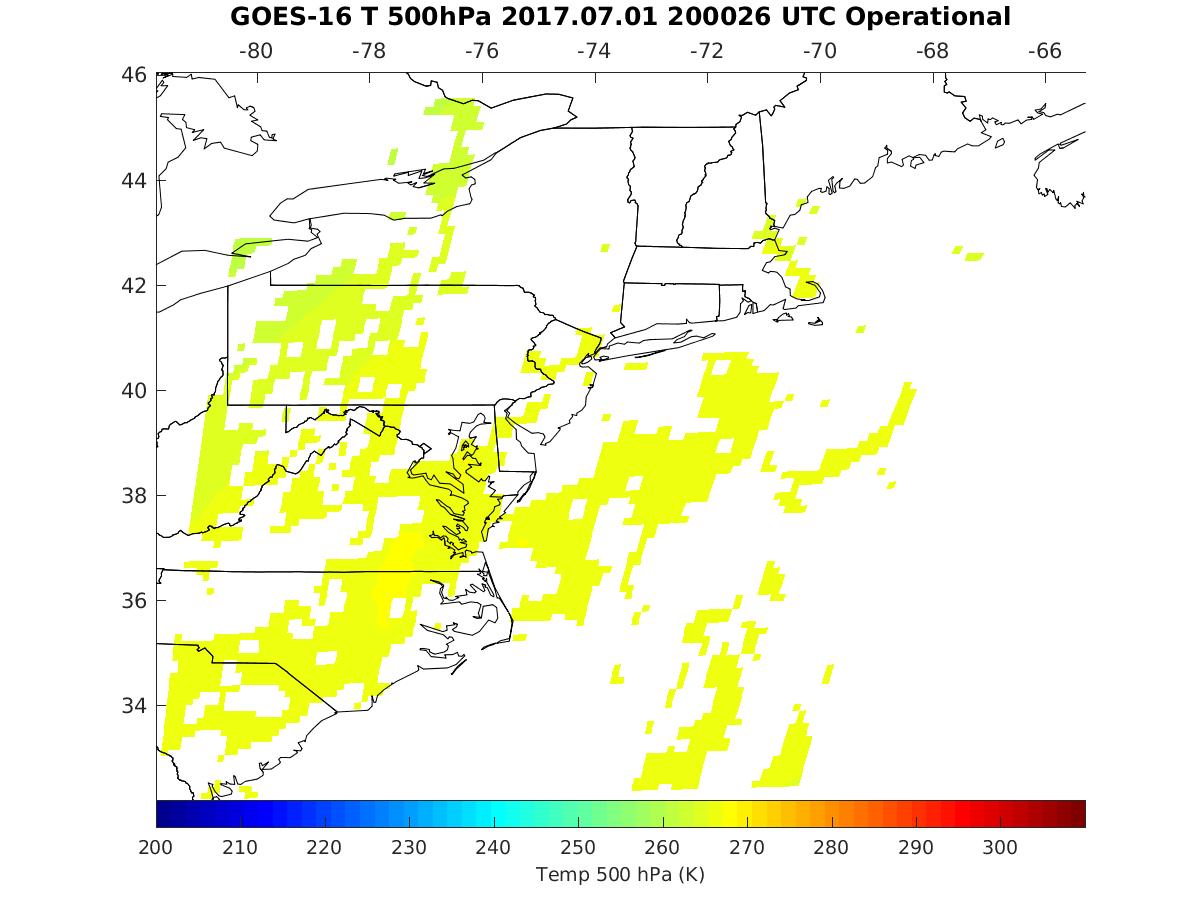 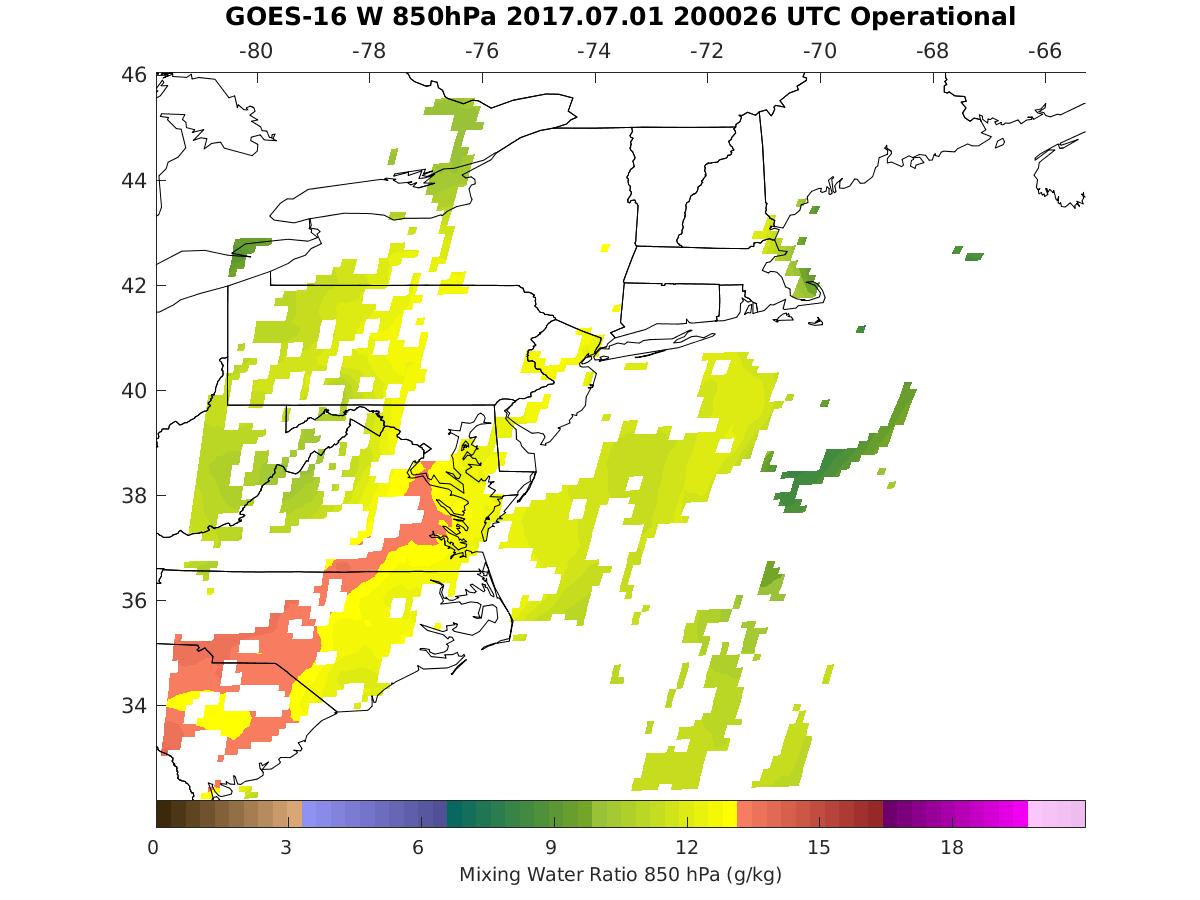 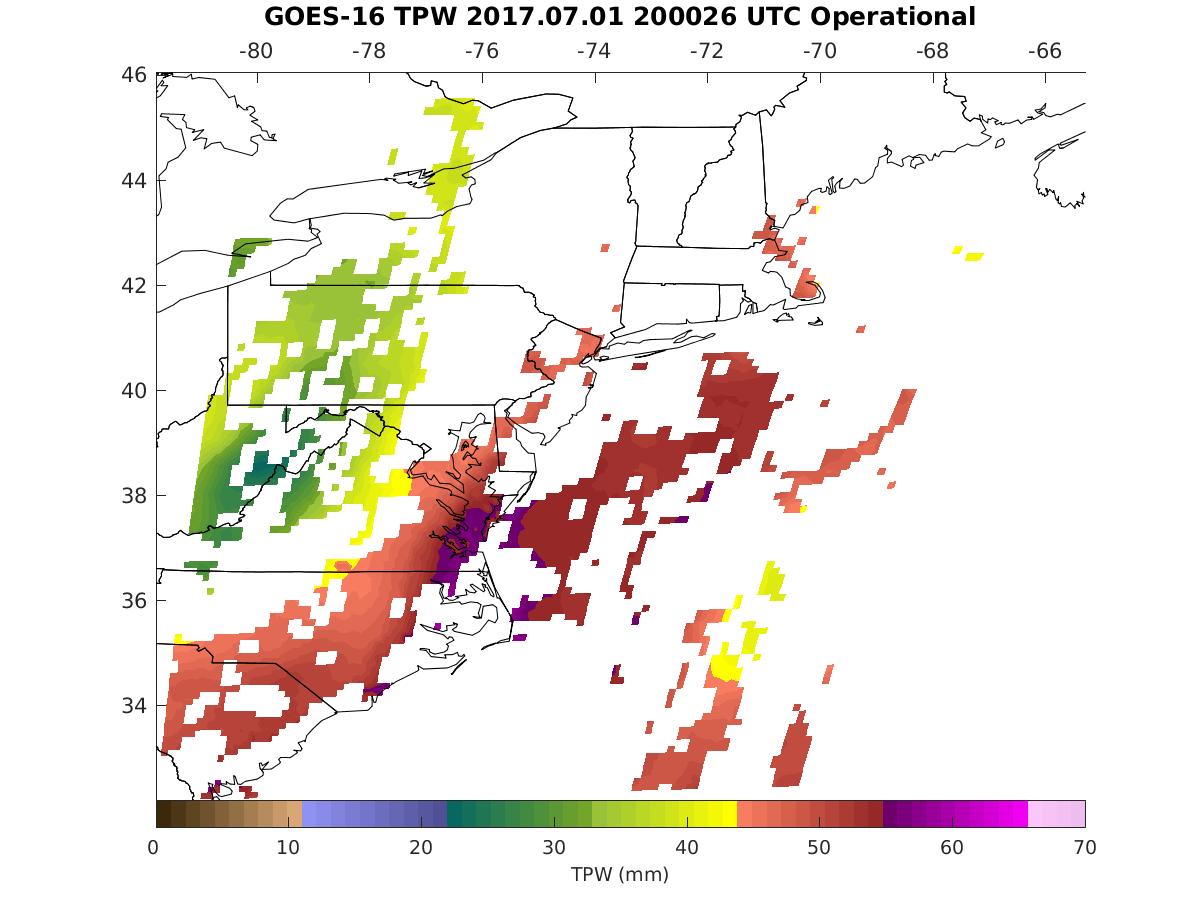 TPW: Total Precipitable Water
LVT: Legacy Vertical Temperature profile
LVM: Legacy Vertical Moisture profile
PASSED
27
27
These GOES-16 data are preliminary, non-operational data and are undergoing testing. 
Users bear all responsibility for inspecting the data prior to use and for the manner in which the data are utilized.
PLPT ABI-MESO1-DSI:
July 01, 2017, 2000 UTC
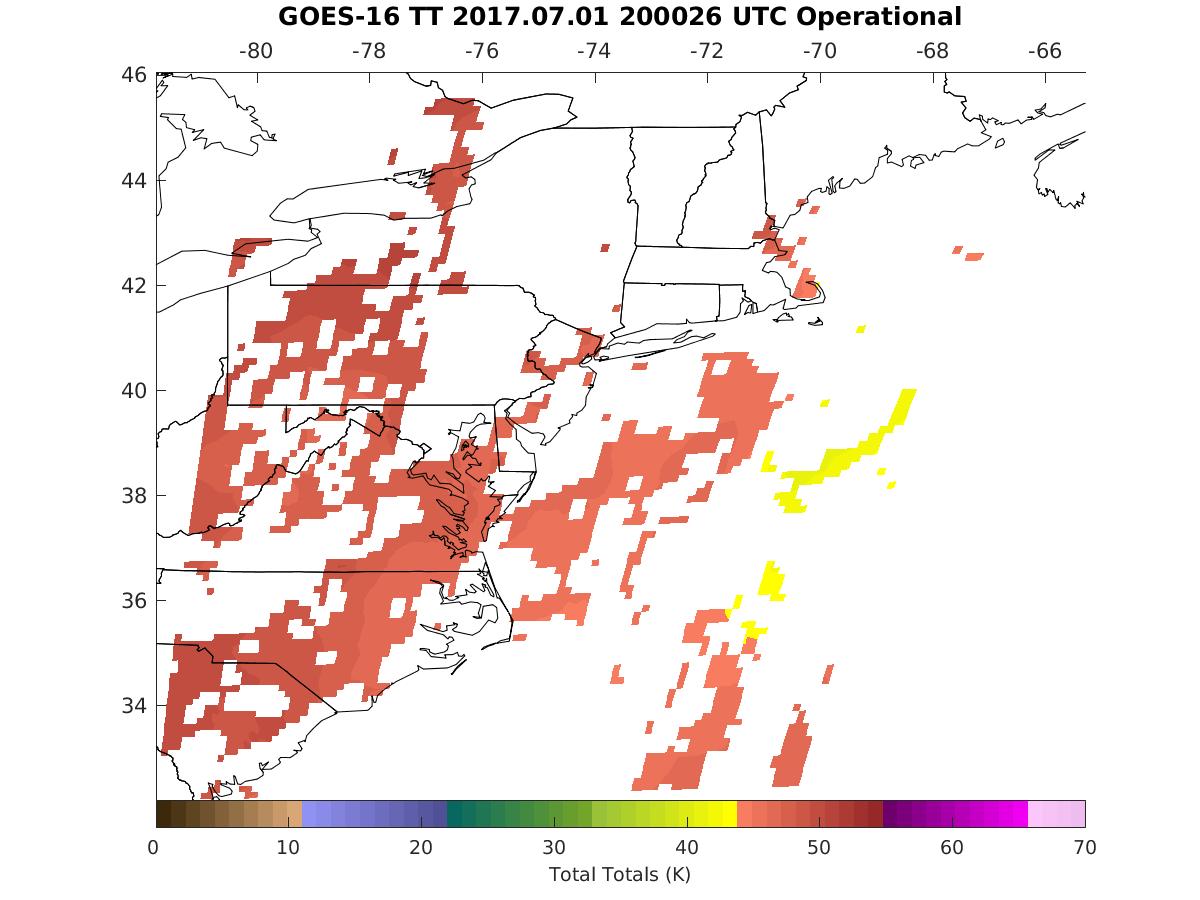 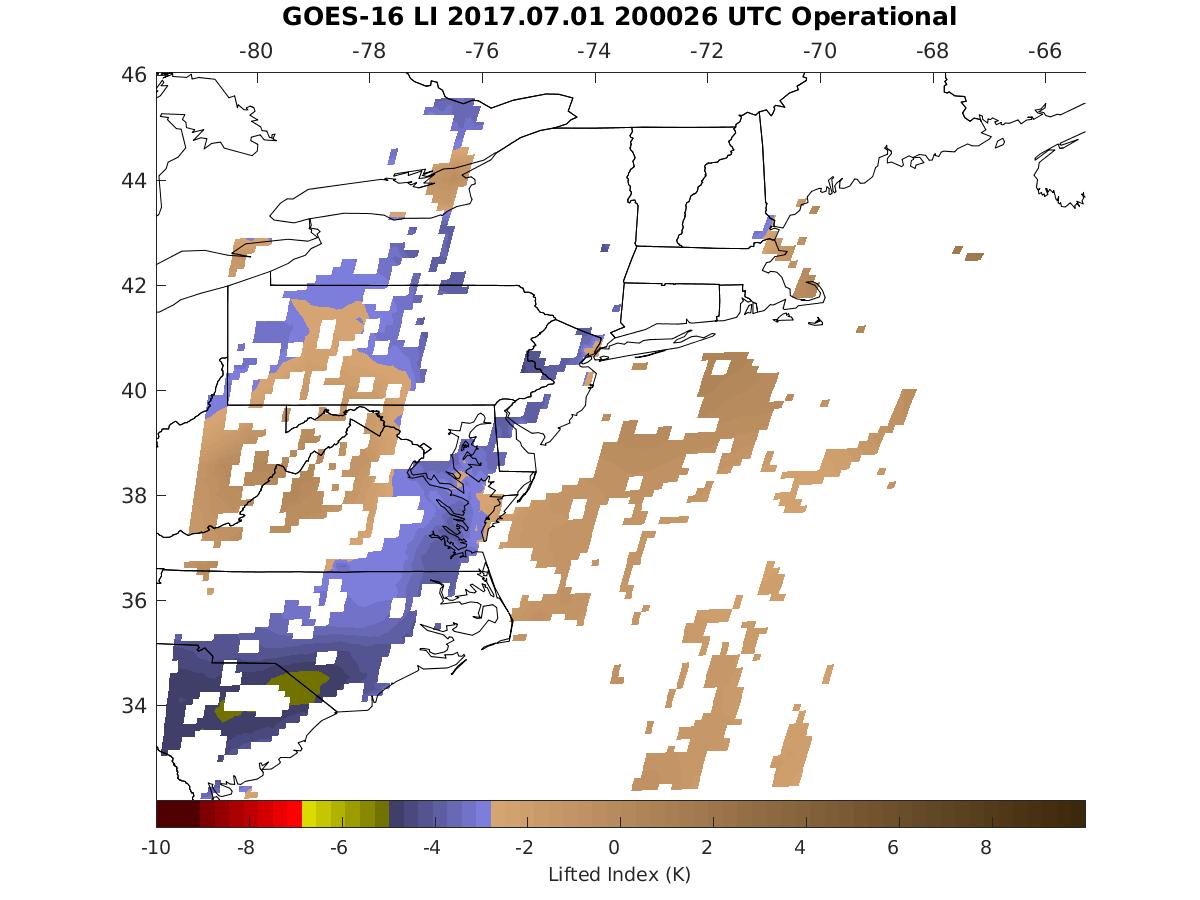 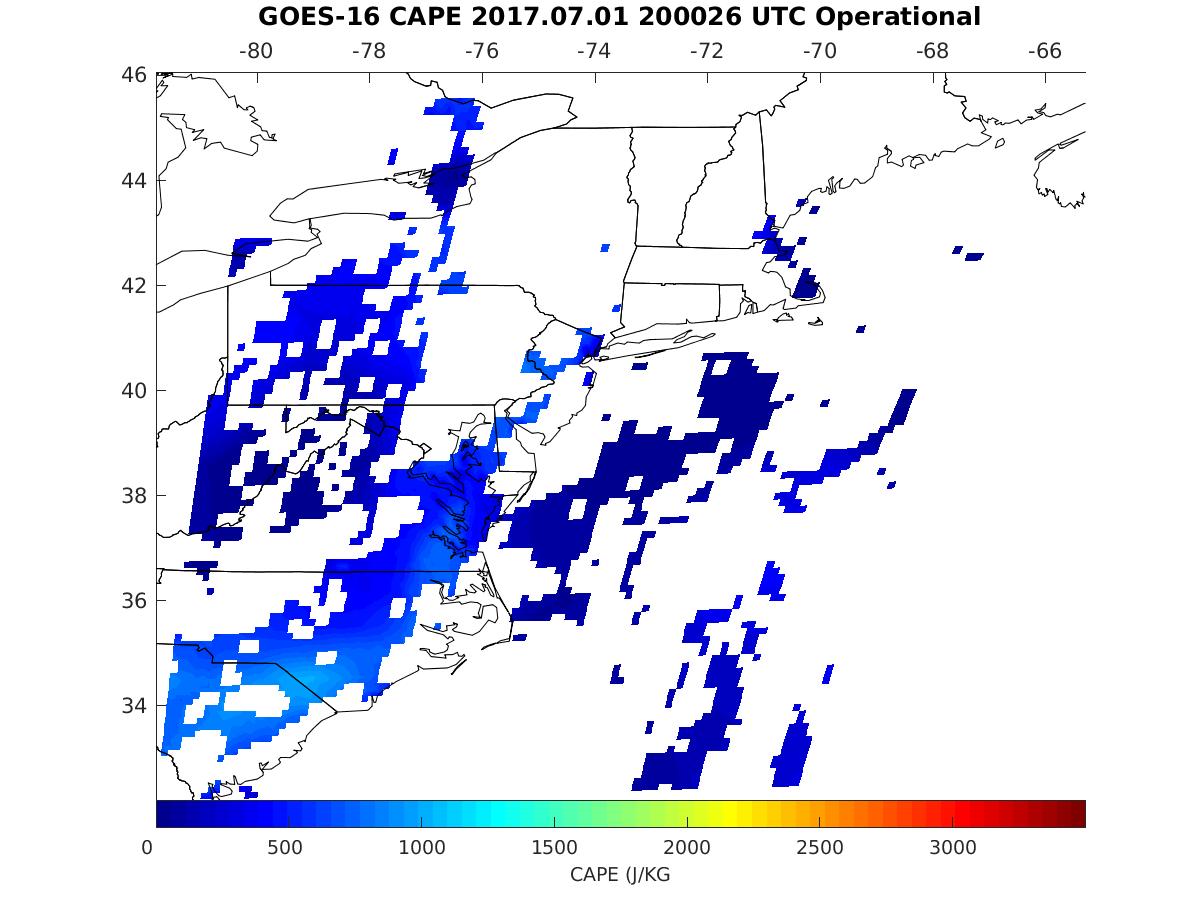 TT
CAPE
LI
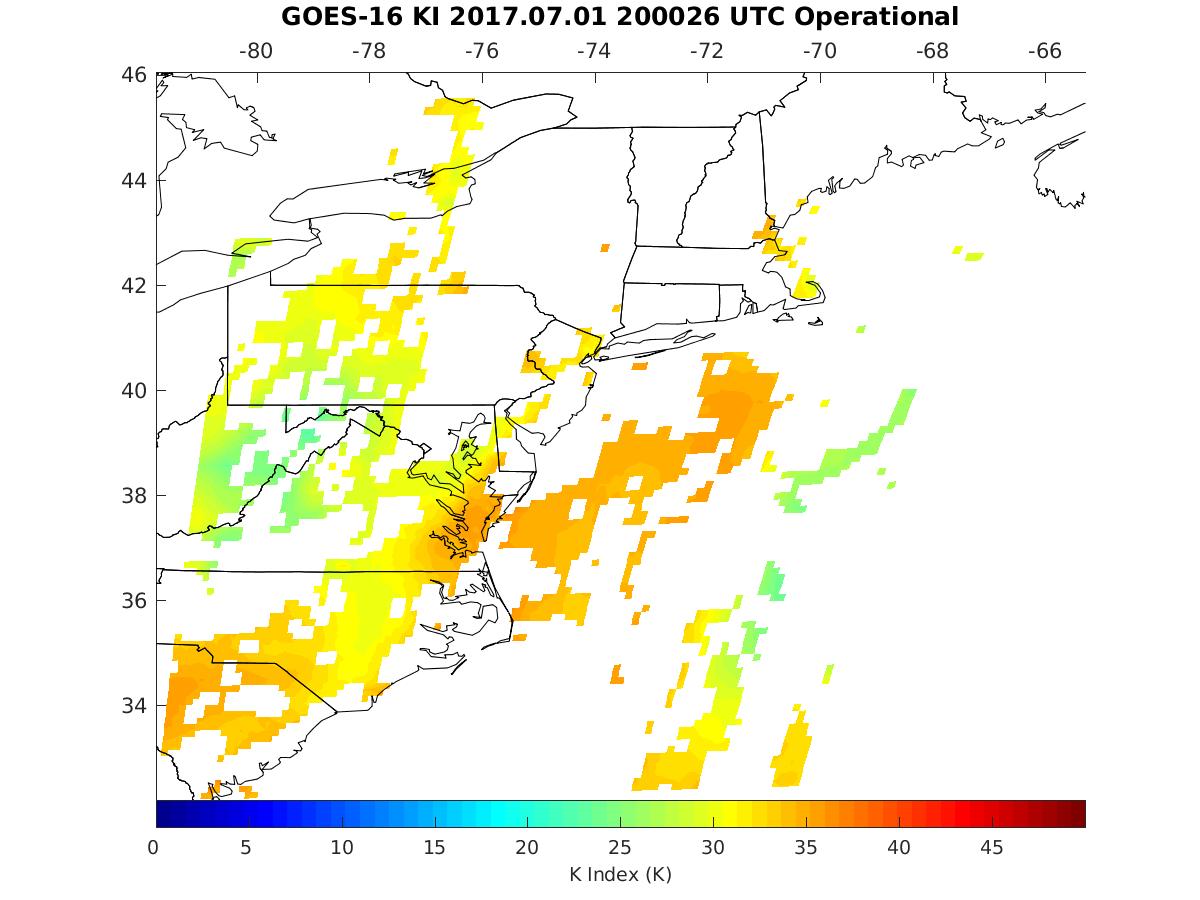 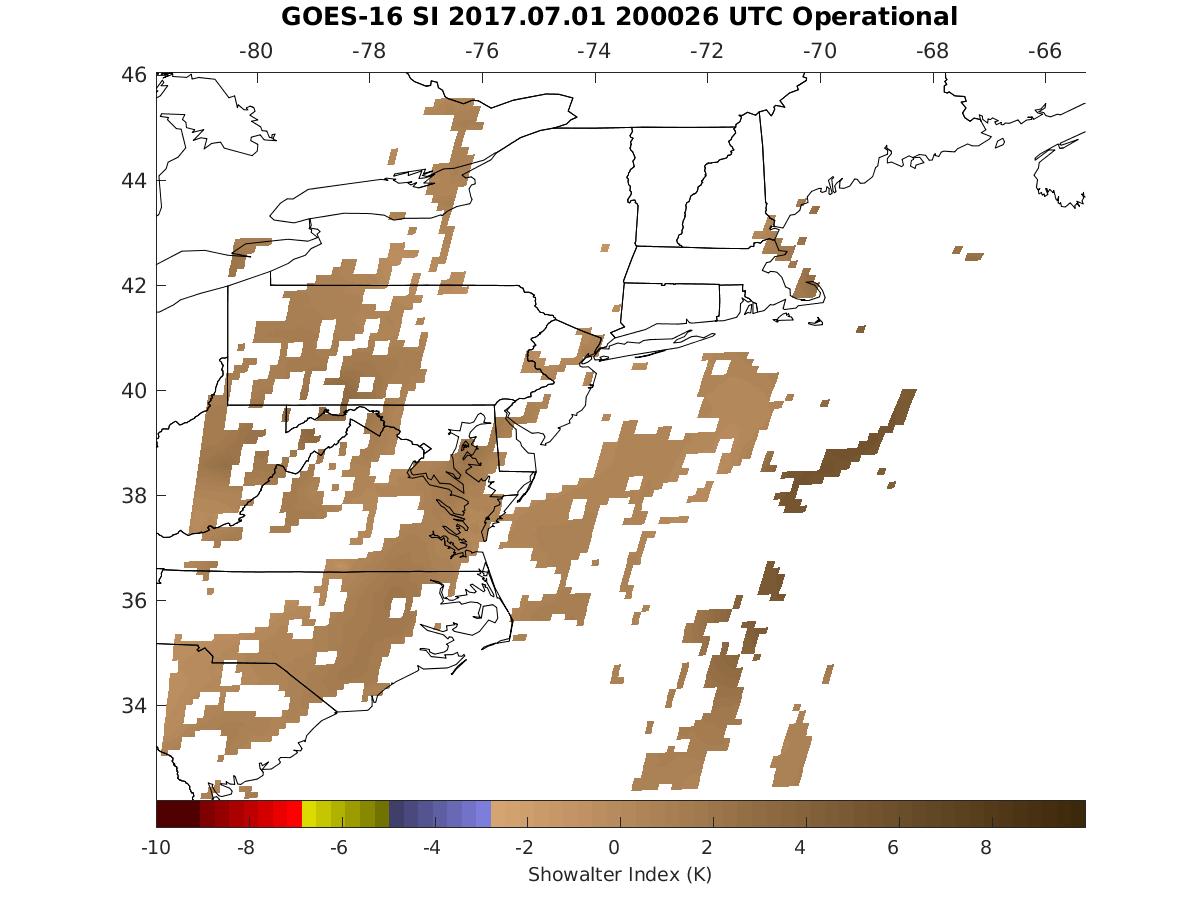 KI
SI
LI: Lifted Index
CAPE: Convective Available Potential Energy 
TT: Total Totals
KI: K-Index
SI: Showalter Index
PASSED
28
28
These GOES-16 data are preliminary, non-operational data and are undergoing testing. 
Users bear all responsibility for inspecting the data prior to use and for the manner in which the data are utilized.
PLPT ABI-MESO2-TPW, LVT, LVM:
July 01, 2017, 2000 UTC
WV (g/kg) 850 hPa
TPW (mm)
Temp (K). 500 hPa hPa
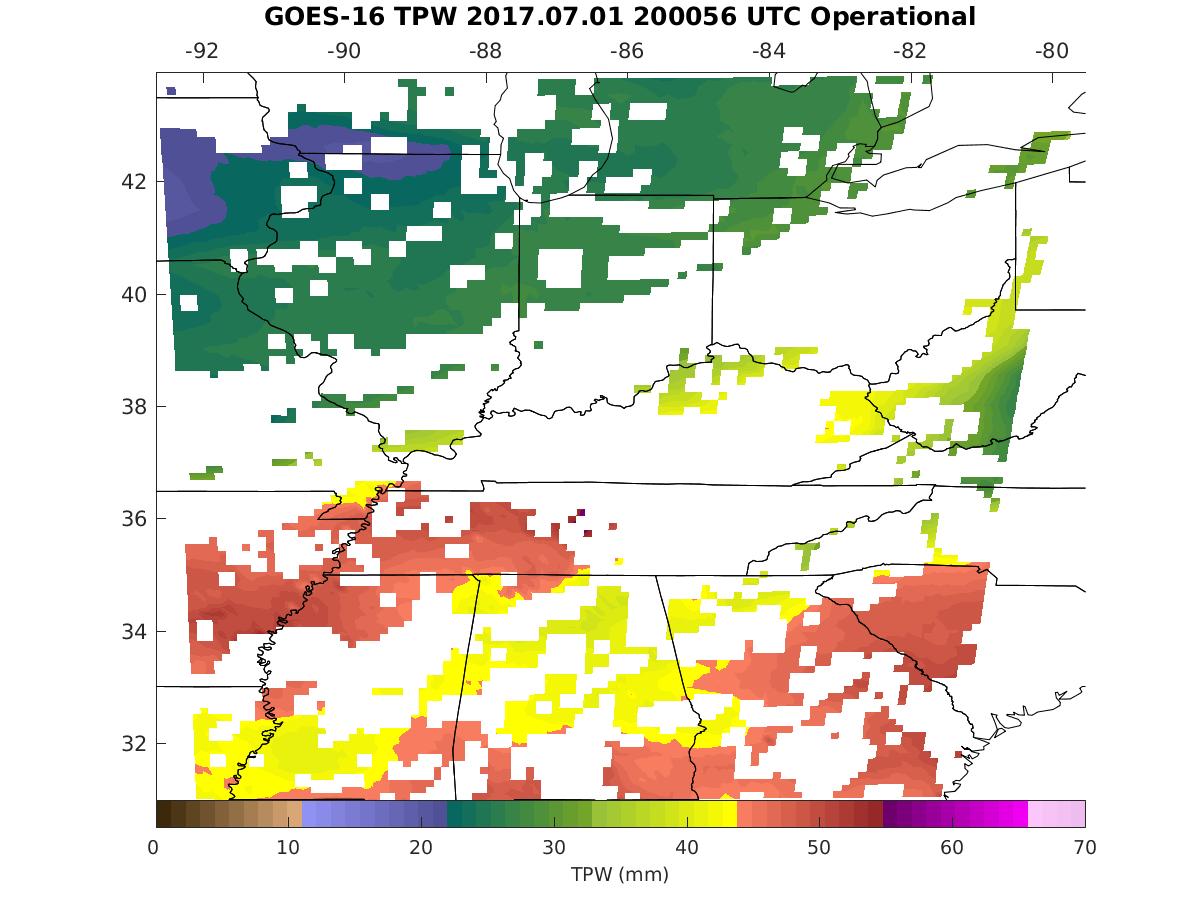 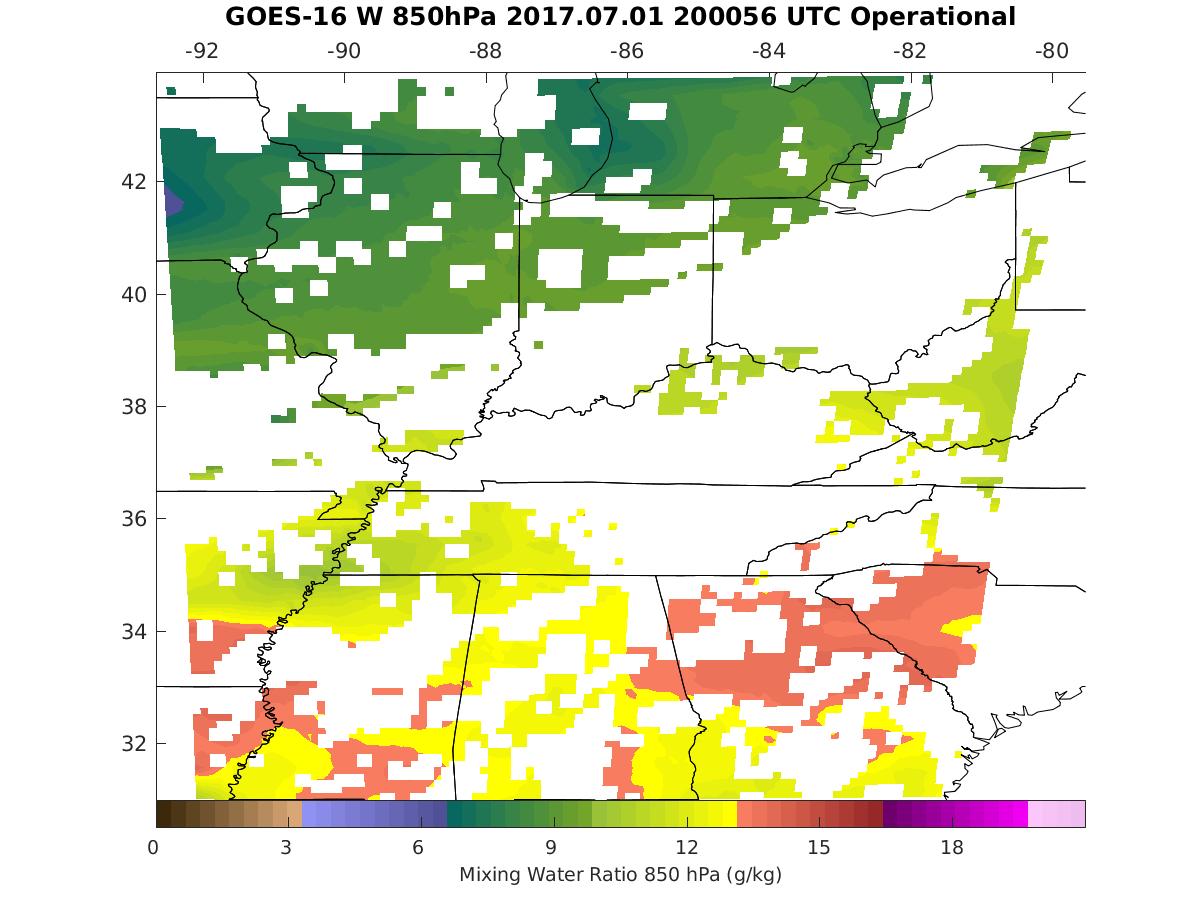 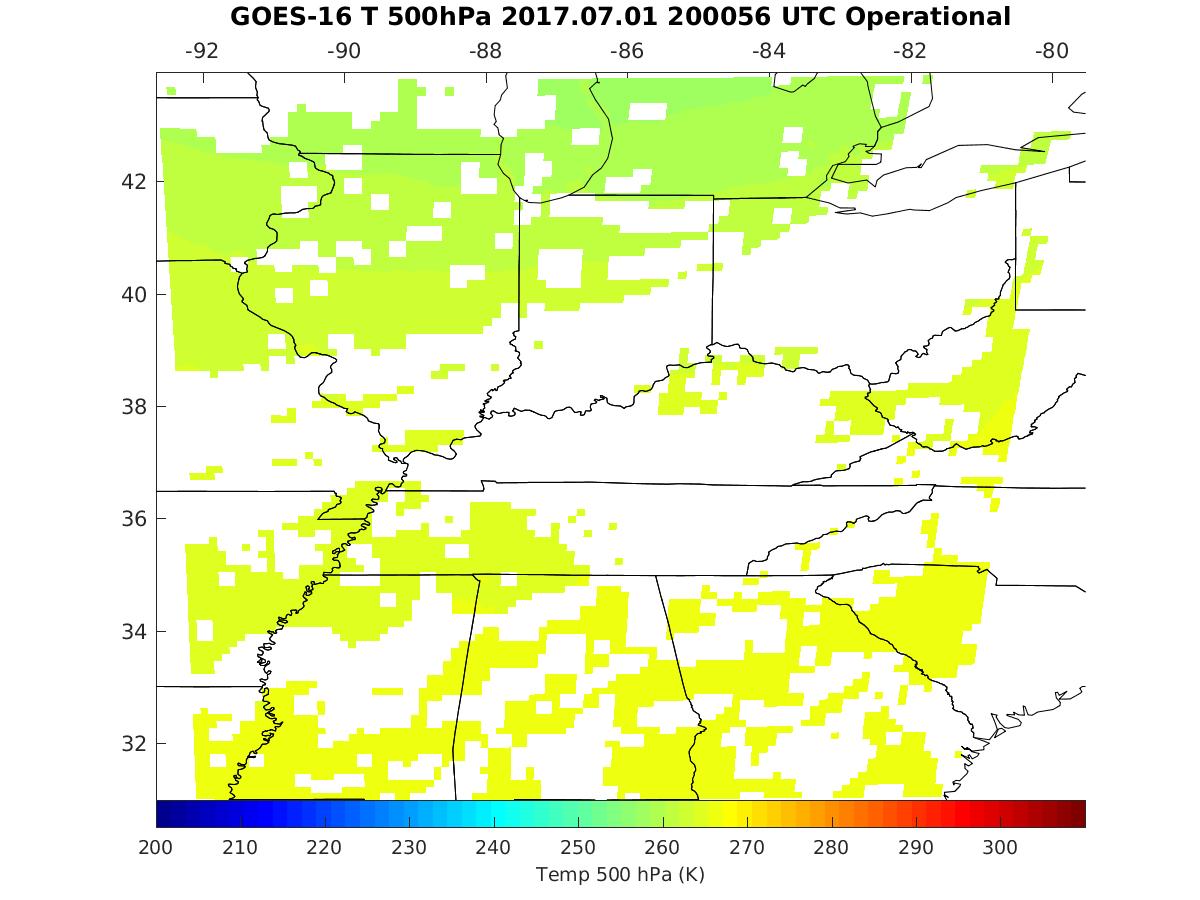 TPW: Total Precipitable Water
LVT: Legacy Vertical Temperature profile
LVM: Legacy Vertical Moisture profile
PASSED
29
29
These GOES-16 data are preliminary, non-operational data and are undergoing testing. 
Users bear all responsibility for inspecting the data prior to use and for the manner in which the data are utilized.
PLPT ABI-MESO2-DSI:
July 01, 2017, 2000 UTC
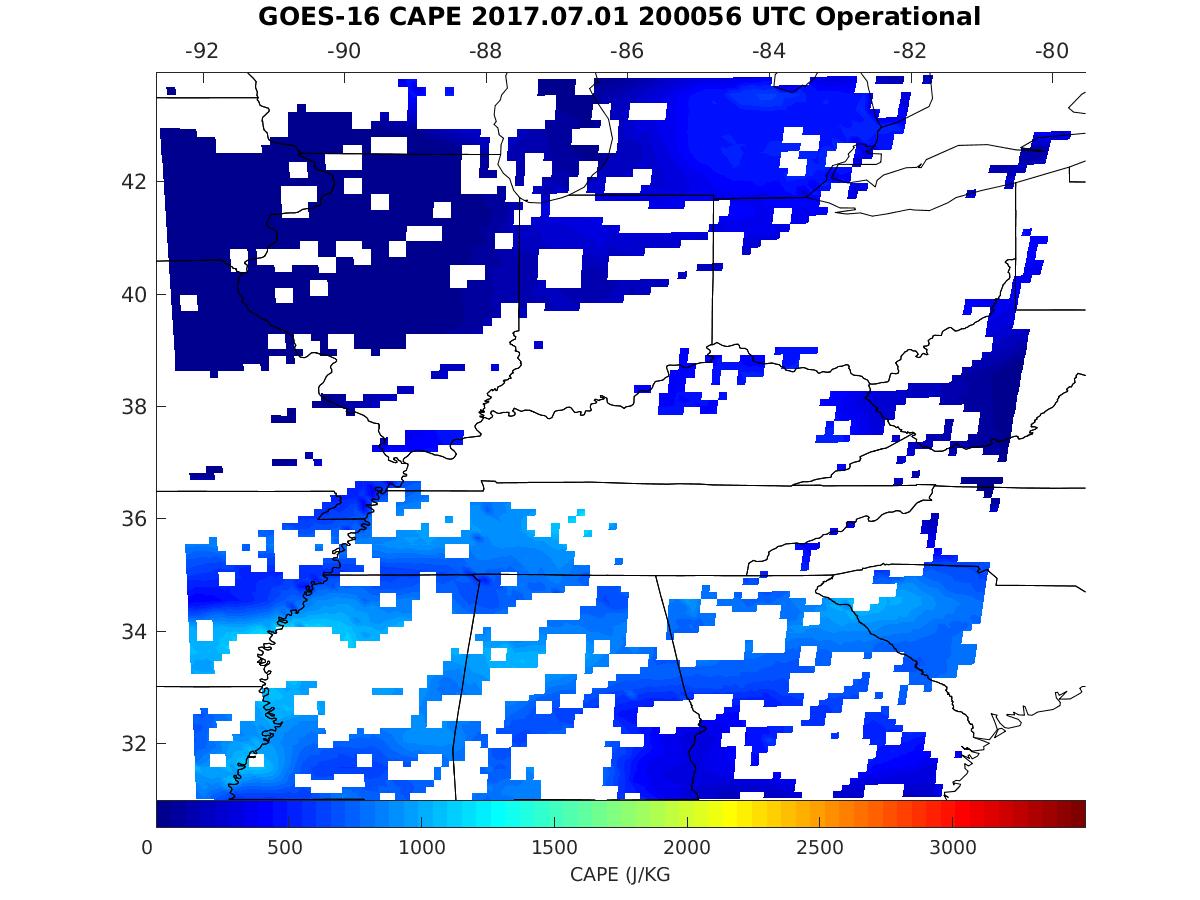 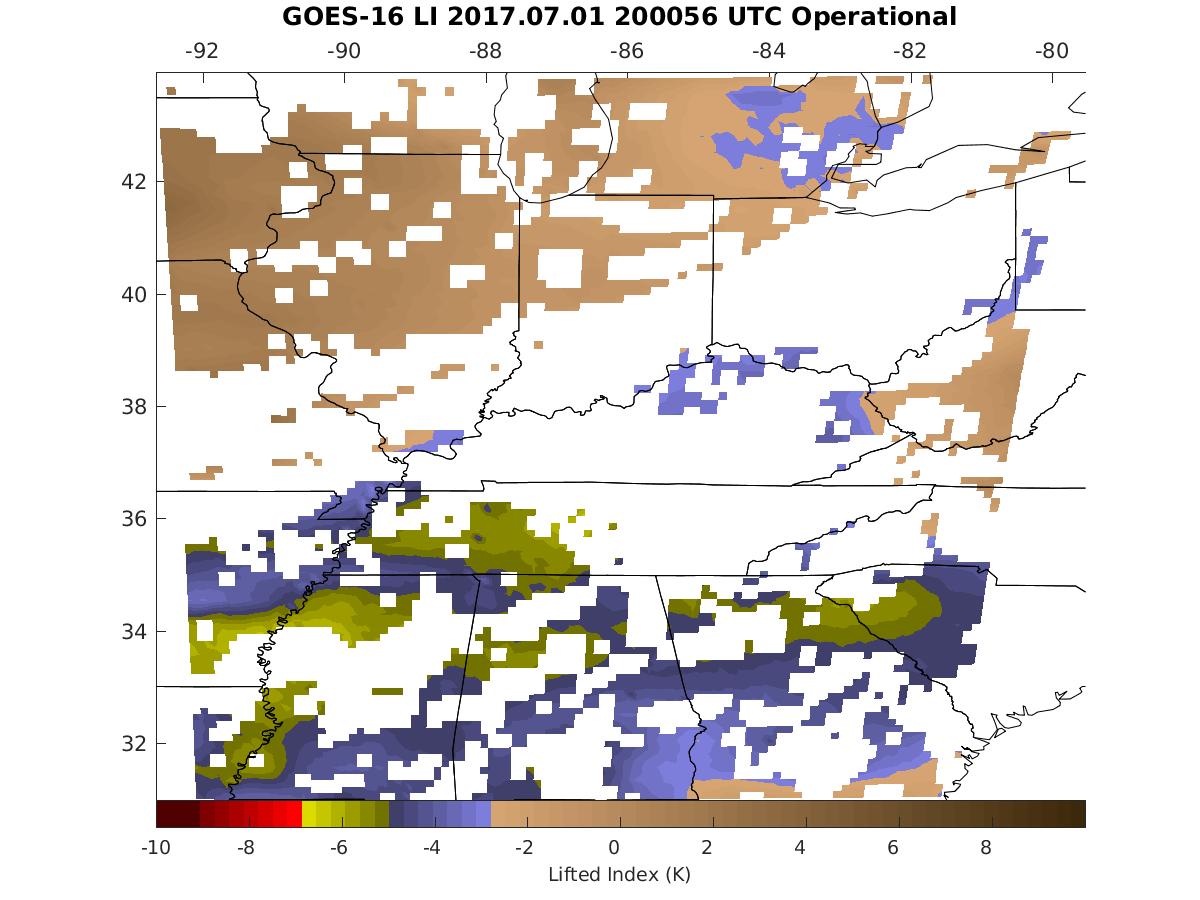 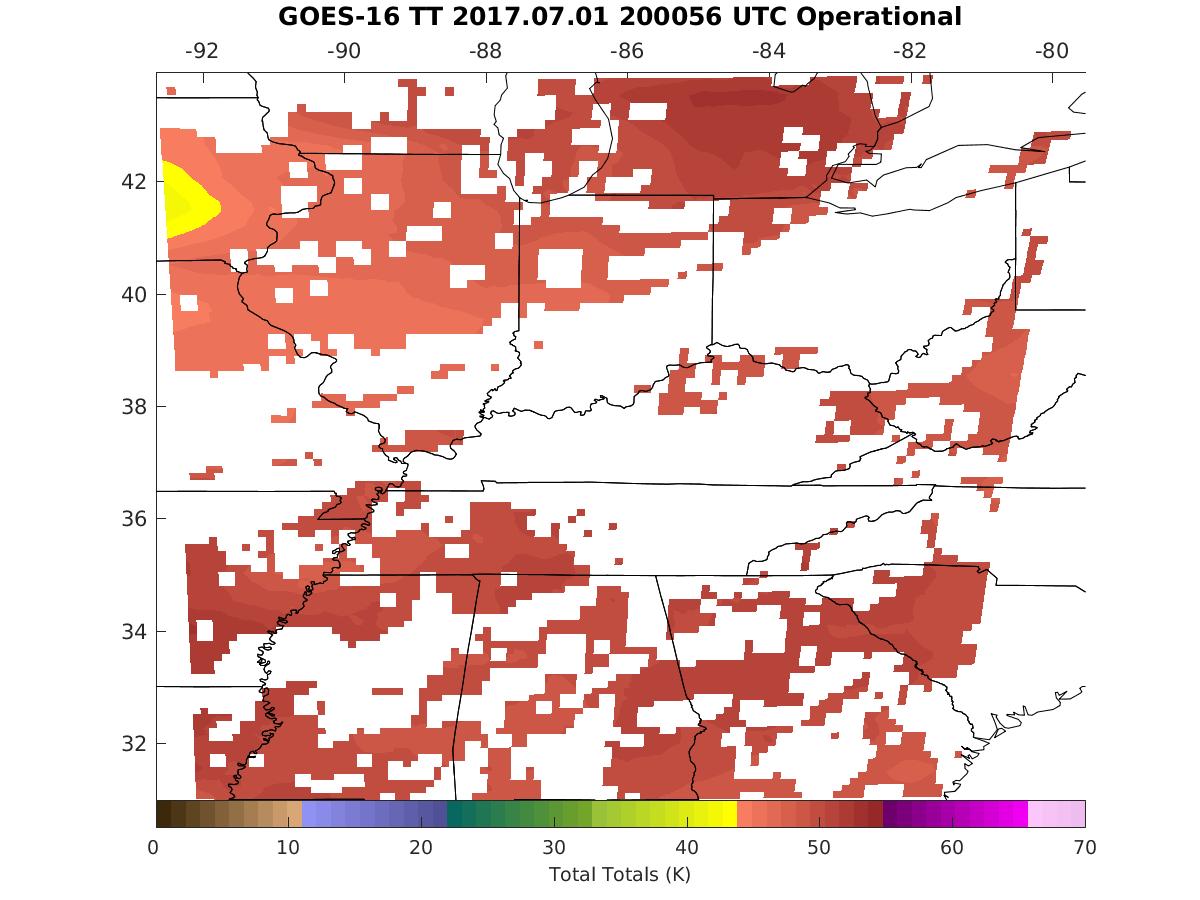 TT
CAPE
LI
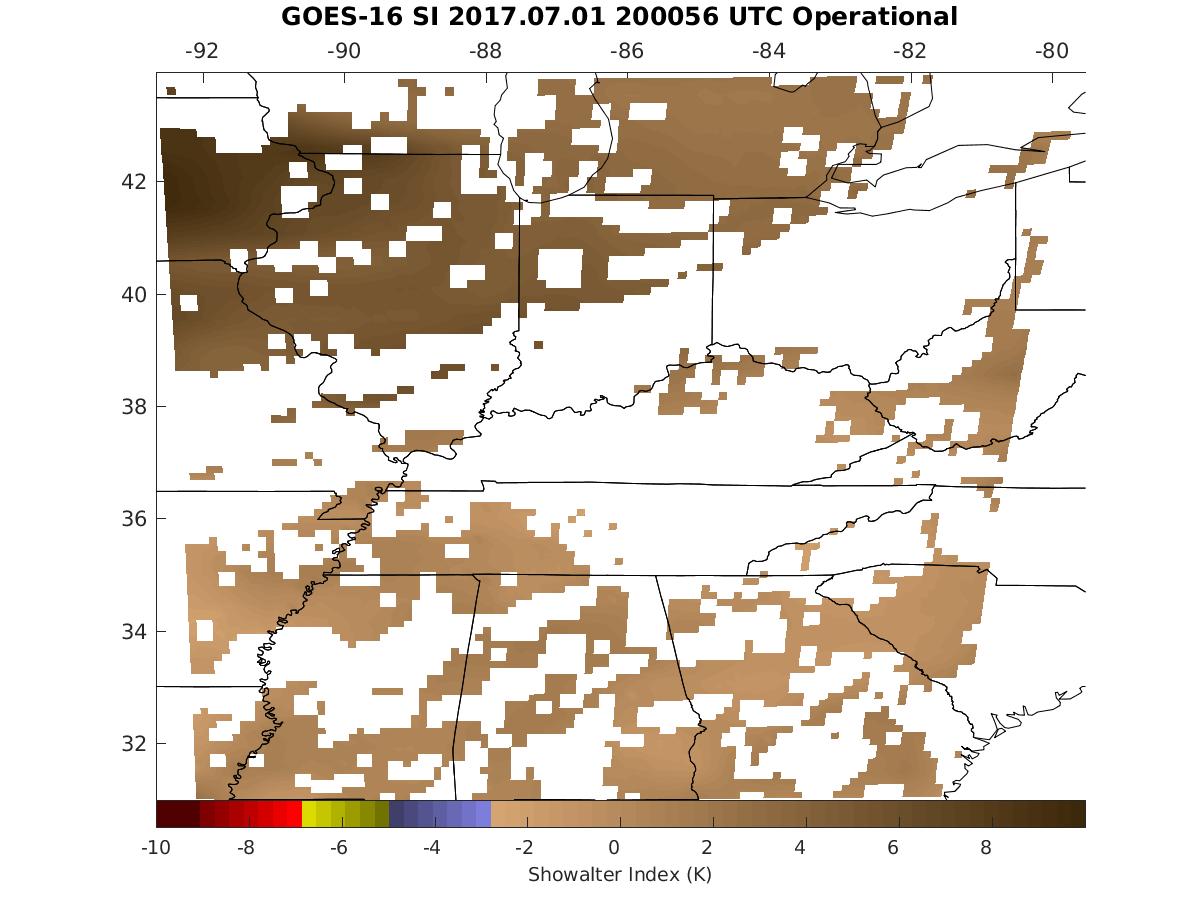 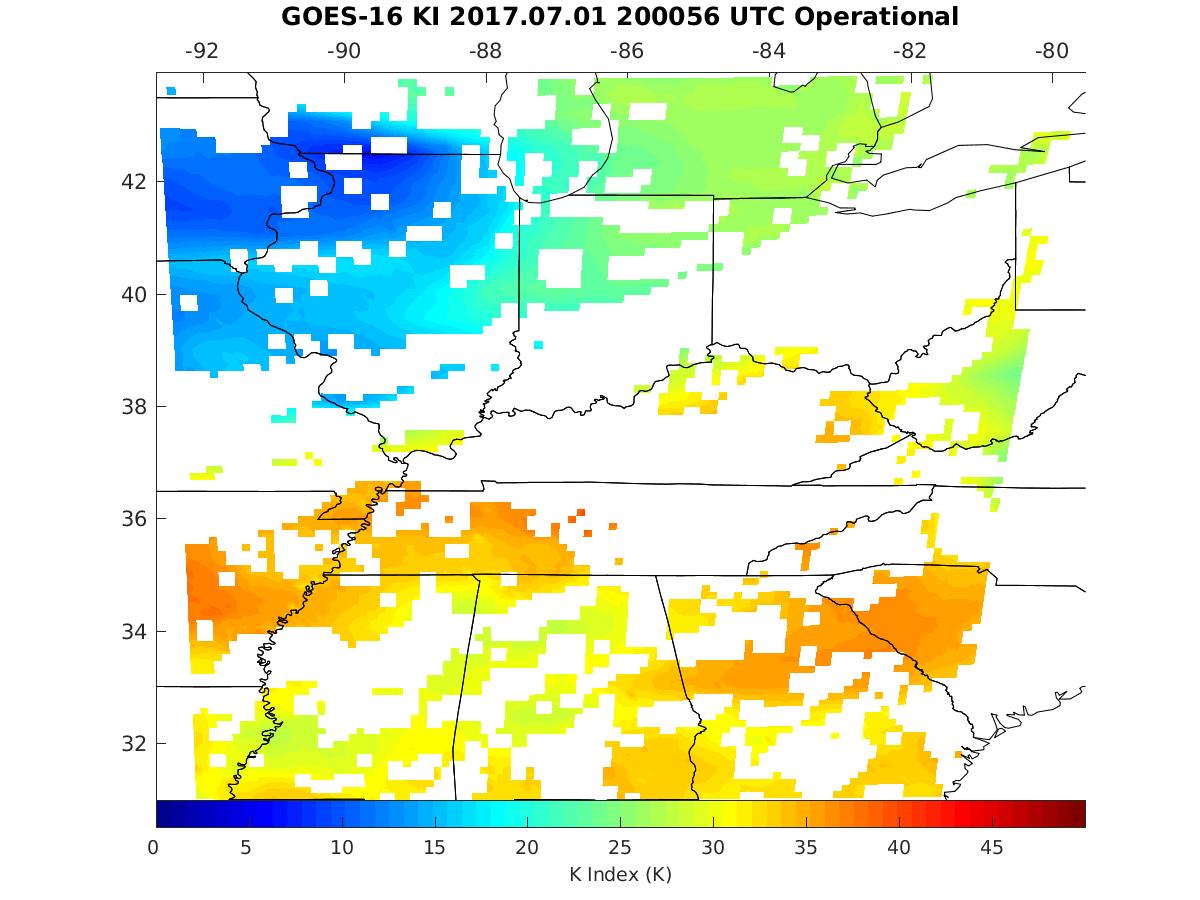 KI
SI
LI: Lifted Index
CAPE: Convective Available Potential Energy 
TT: Total Totals
KI: K-Index
SI: Showalter Index
PASSED
30
30
These GOES-16 data are preliminary, non-operational data and are undergoing testing. 
Users bear all responsibility for inspecting the data prior to use and for the manner in which the data are utilized.
Locations of Suomi-Net GPS and RAOB
Suomi-Net GPS
RAOB (red) and AERI (blue)
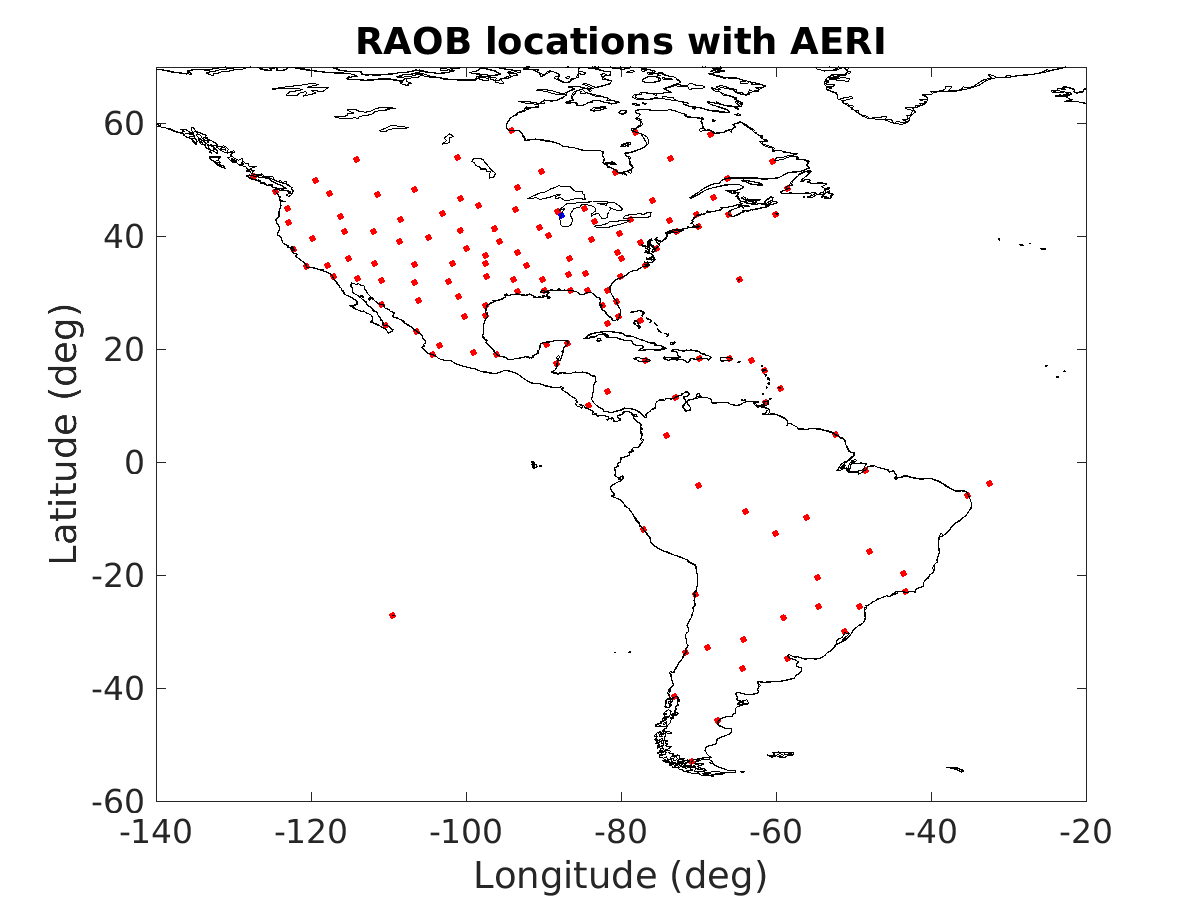 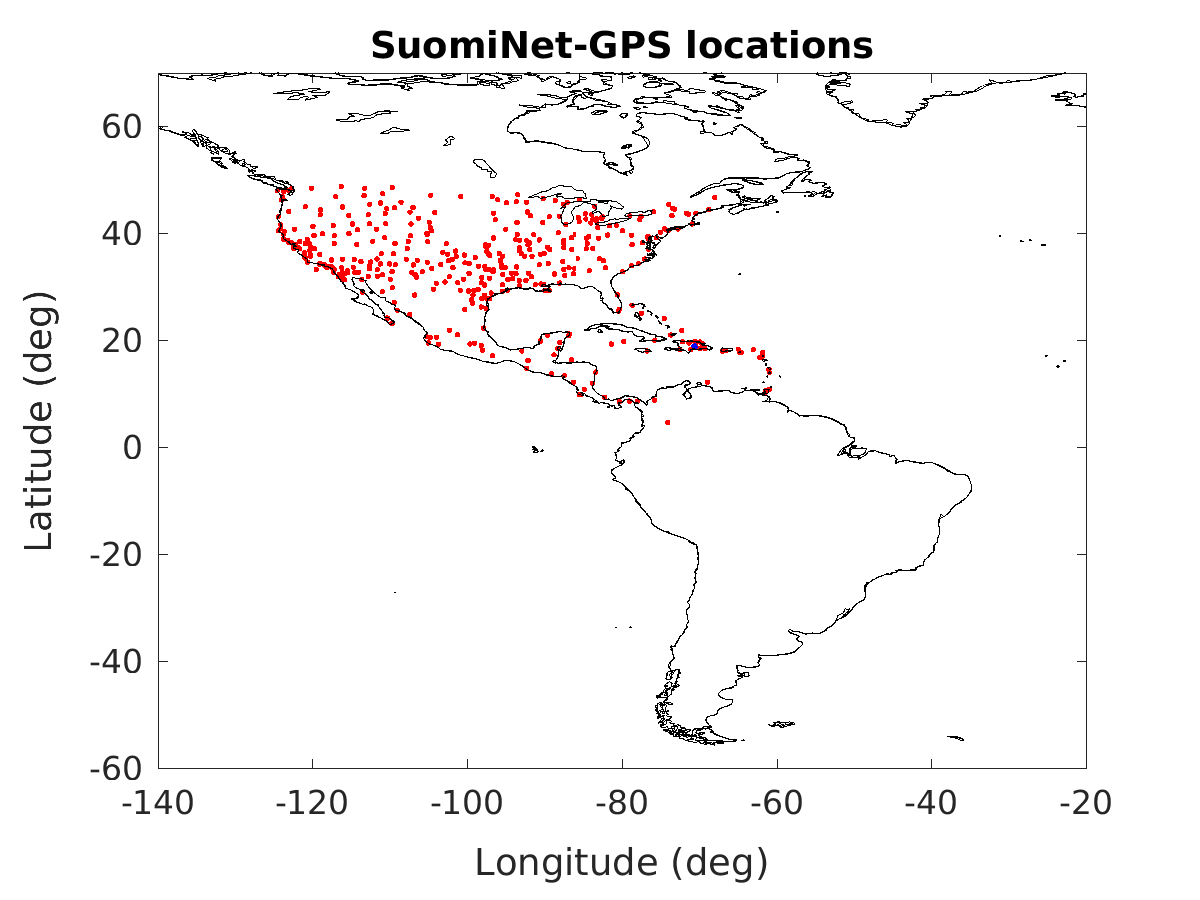 31
31
[Speaker Notes: On the left figure, all the red dots indicate SuomiNet-GPS locations and the blue dot in Dominican Republic (lat: 18.79, lon: -70.66) indicates the location 
where most of the outliers in tpw figures are located.

On the right figure, all the red dots indicate RAOB locations and the blue dot near the Michigan Lake (lat: 43.75, lon: -87.71) indicates AERI observation.]
Comparison TPW with the GPS, RAOB, AMSR2, ECMWF, and GDAS
Note that ECMWF and GDAS data are new in the LAP provisional validation.
Both GDAS and ECMWF analysis have 0.25o X 0.25o resolution.
32
32
Requirements for ABI Legacy Atmospheric Profile (LAP) products
33
33
PLPT ABI-FD-TPW:
2017.04-2018.01
GPS
AMSR2
RAOB
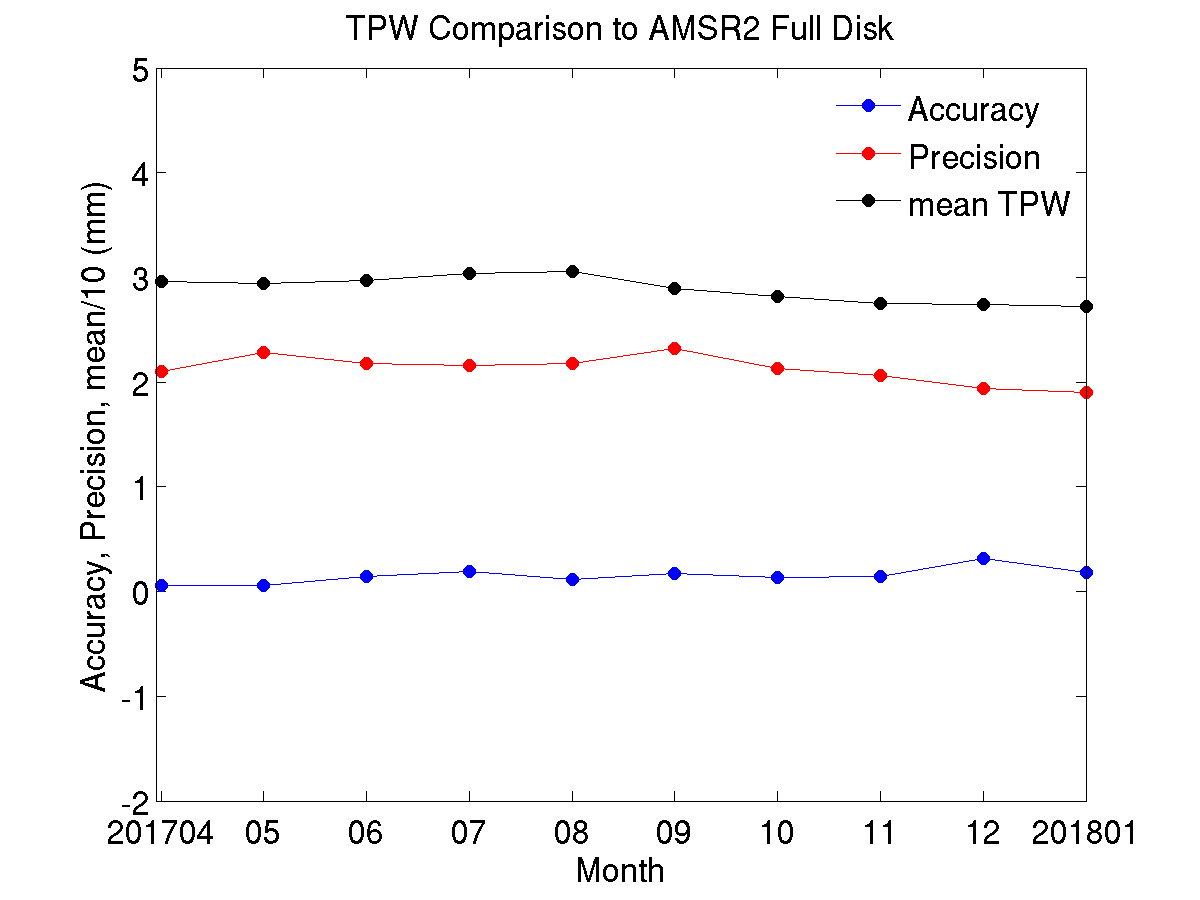 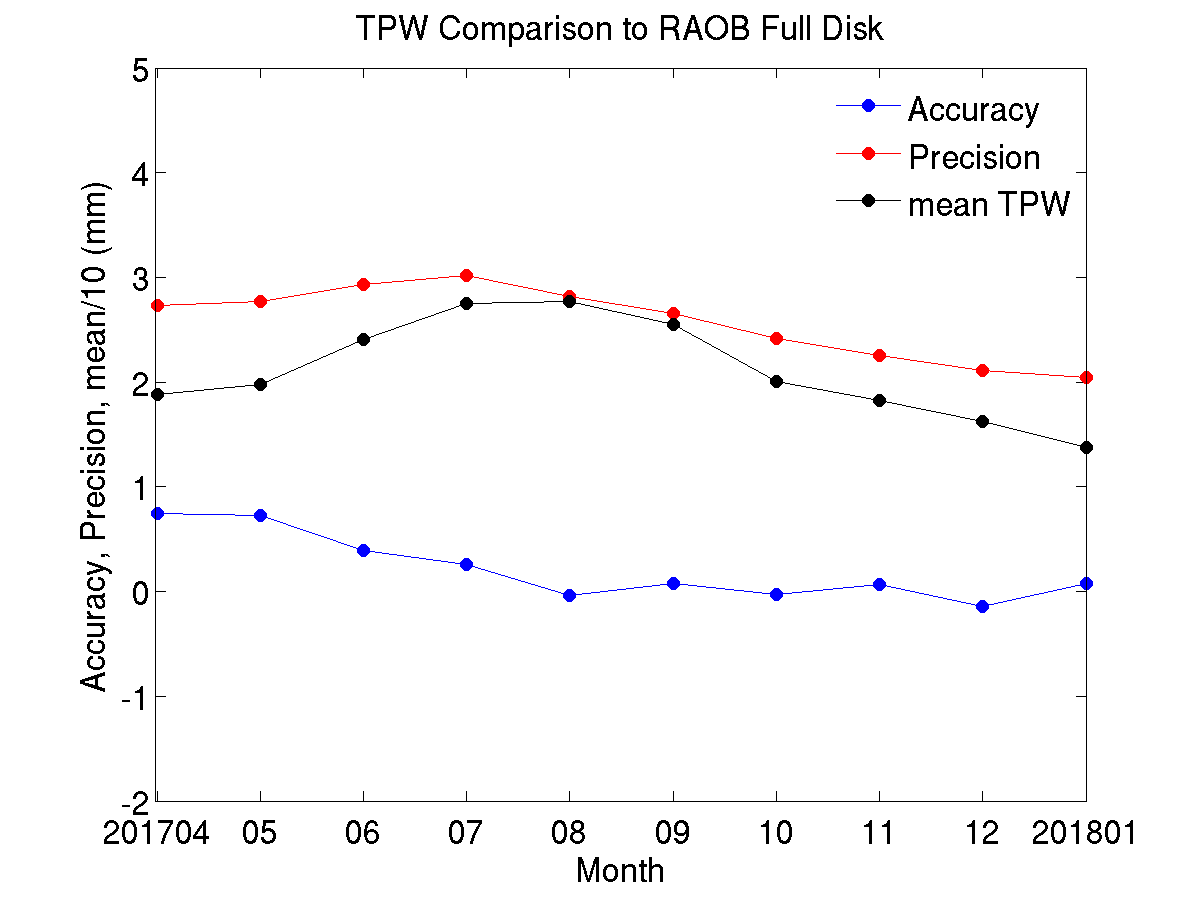 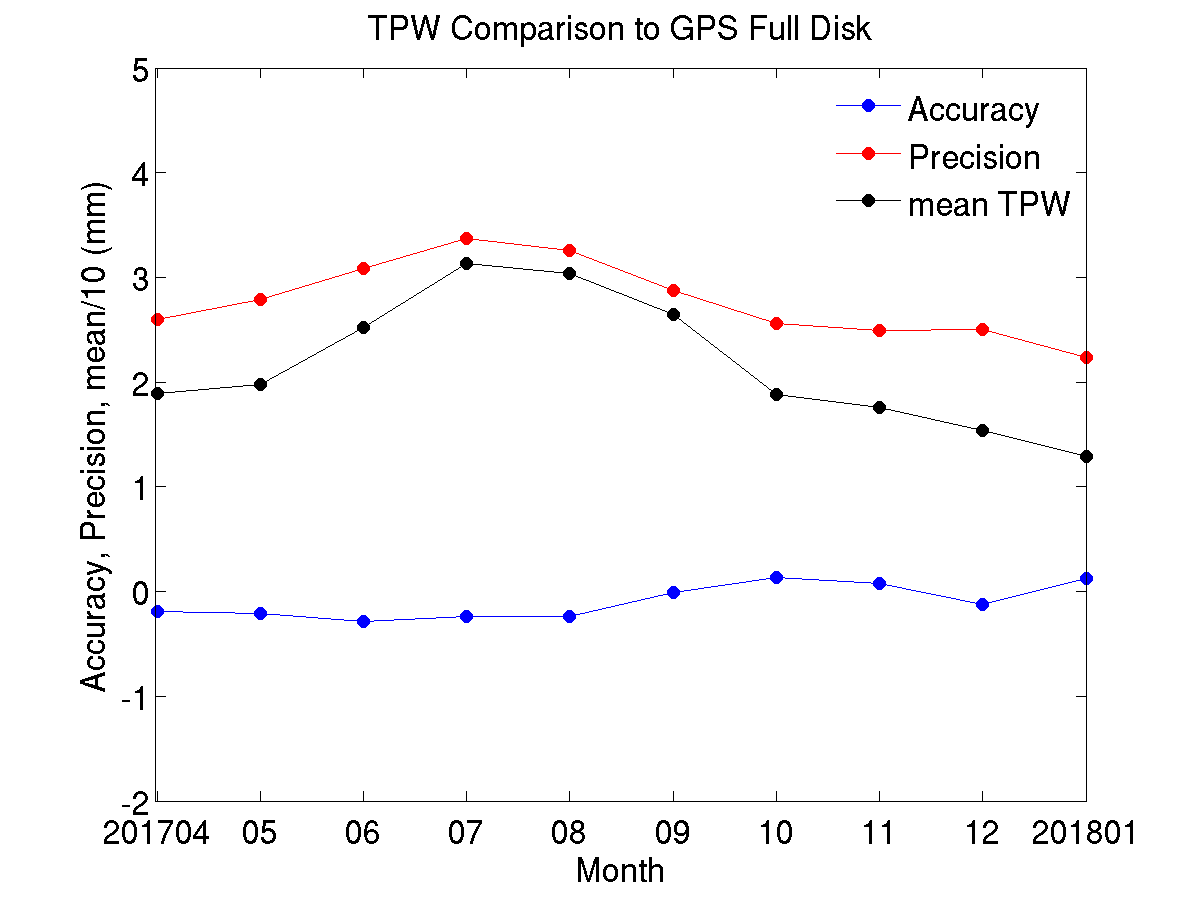 Accuracy spec: 1 mm
Precision spec: 3 mm
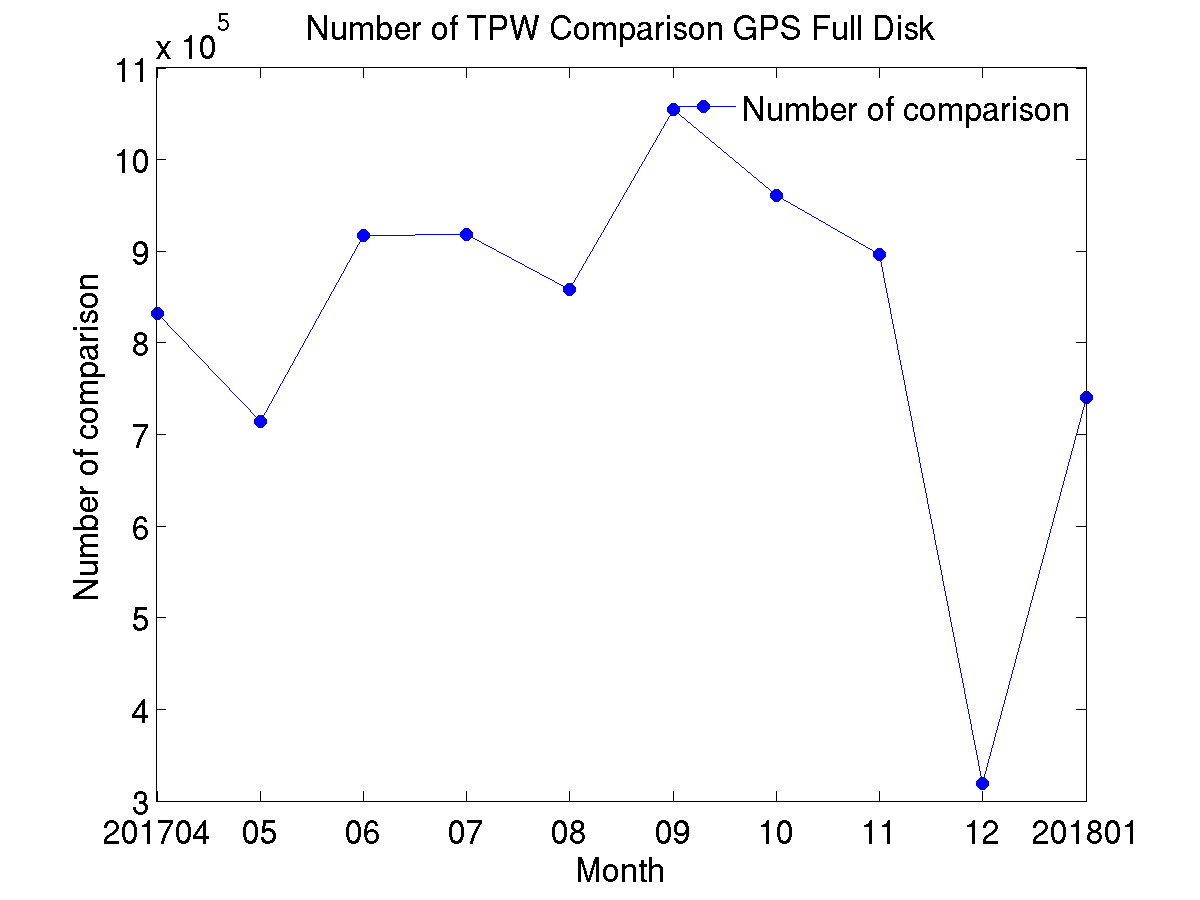 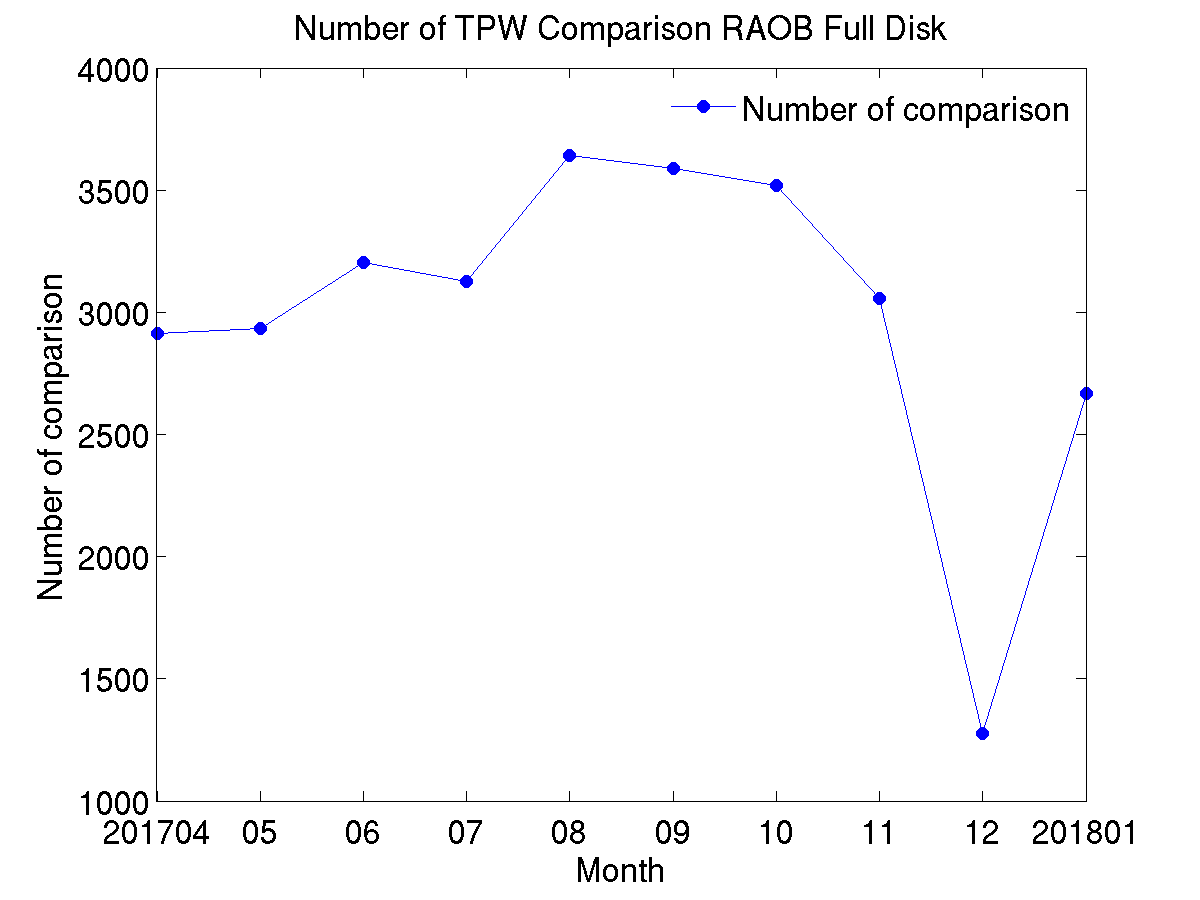 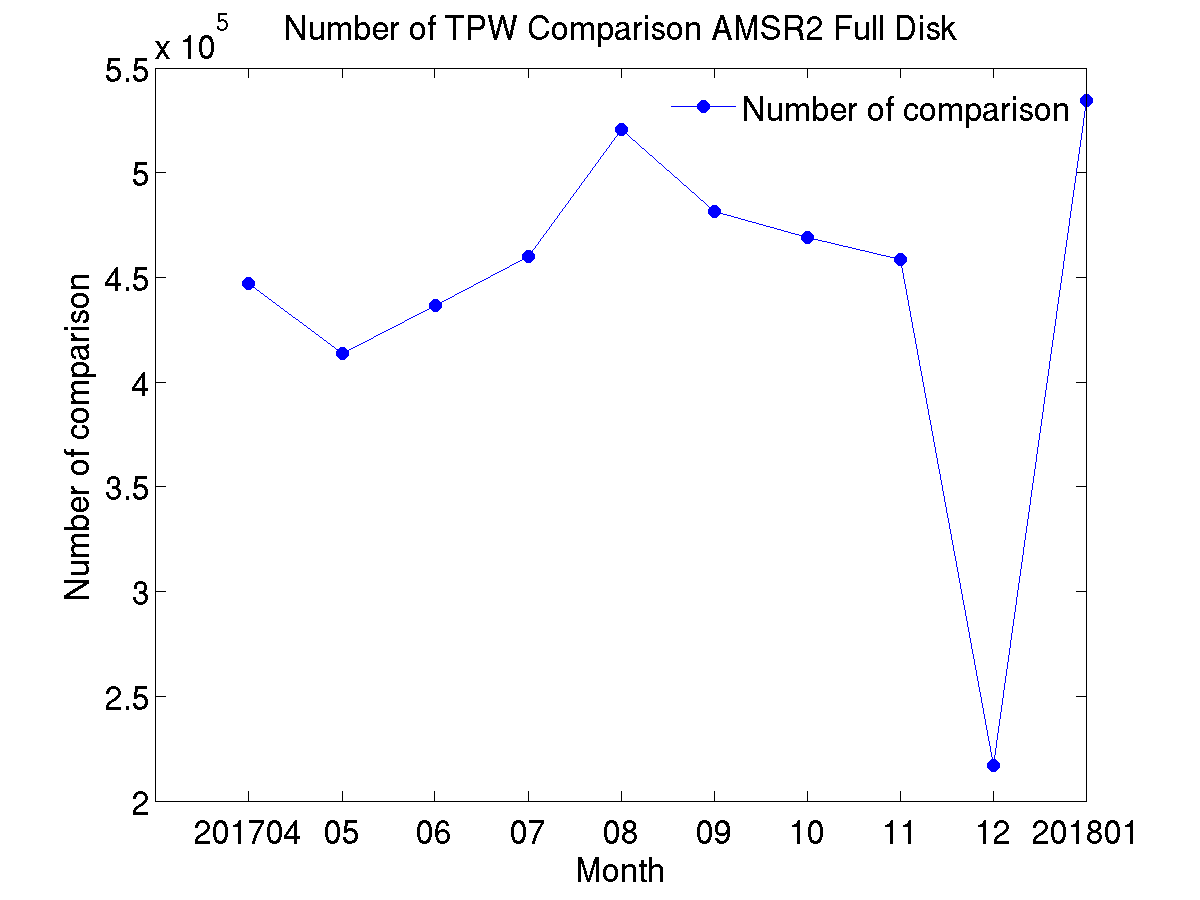 PASSED
34
PLPT ABI-FD-TPW:
2017.05-2018.01
ECMWF
GDAS
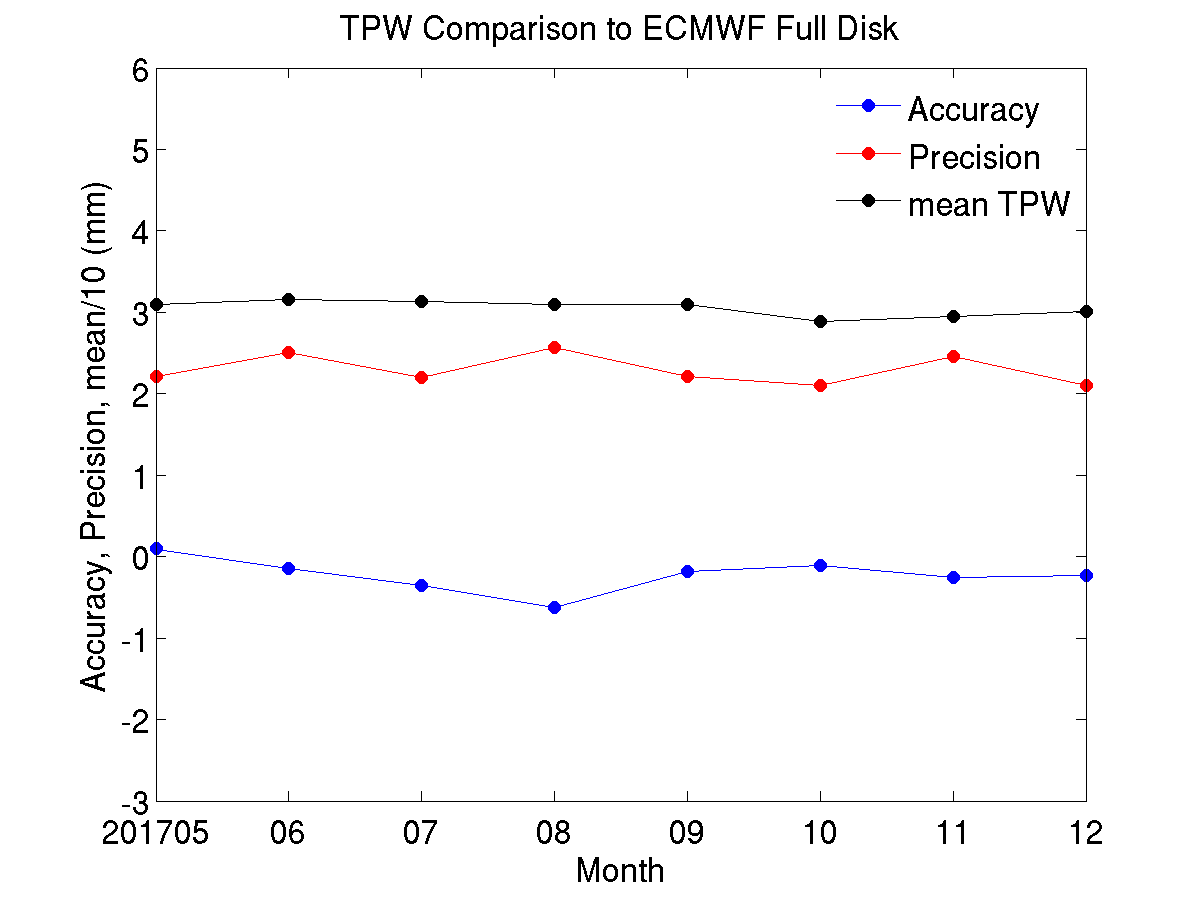 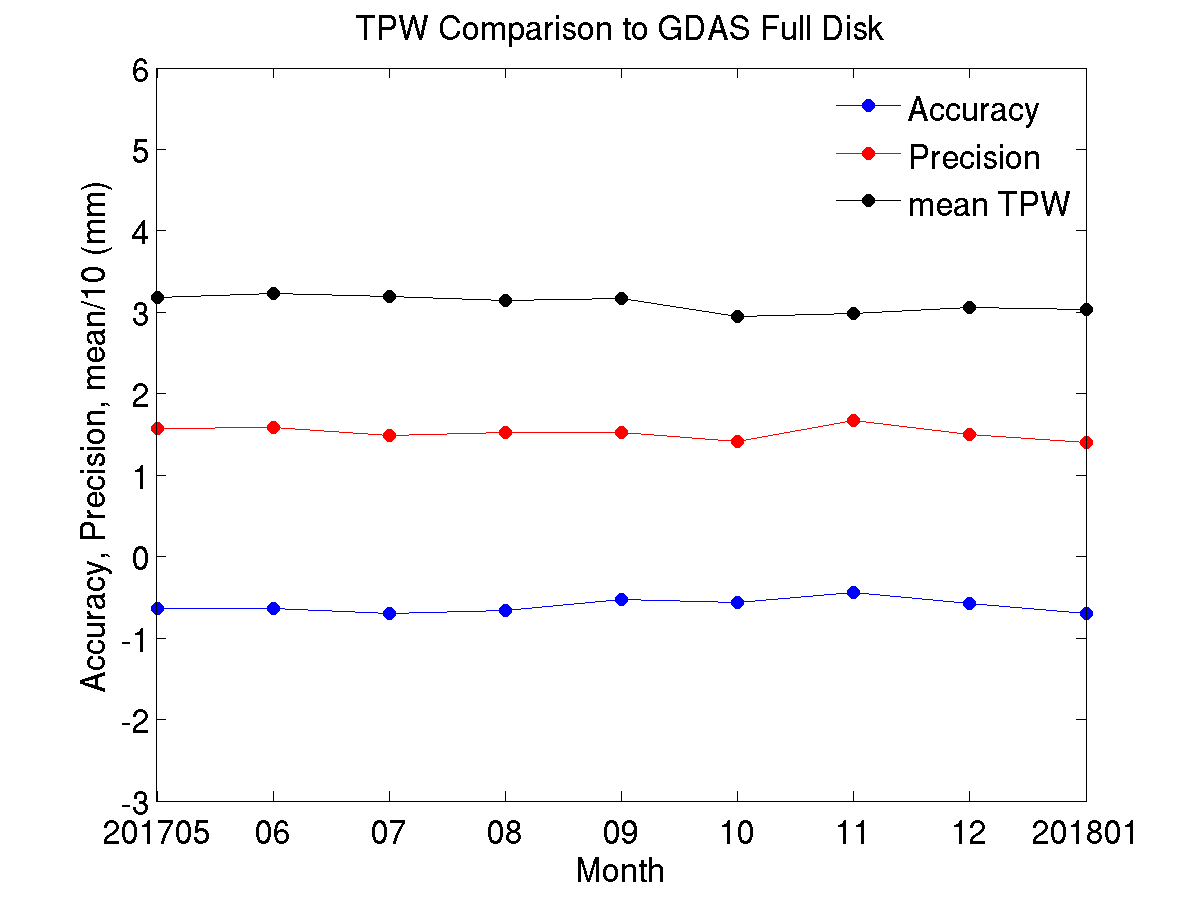 Accuracy spec: 1 mm
Precision spec: 3 mm
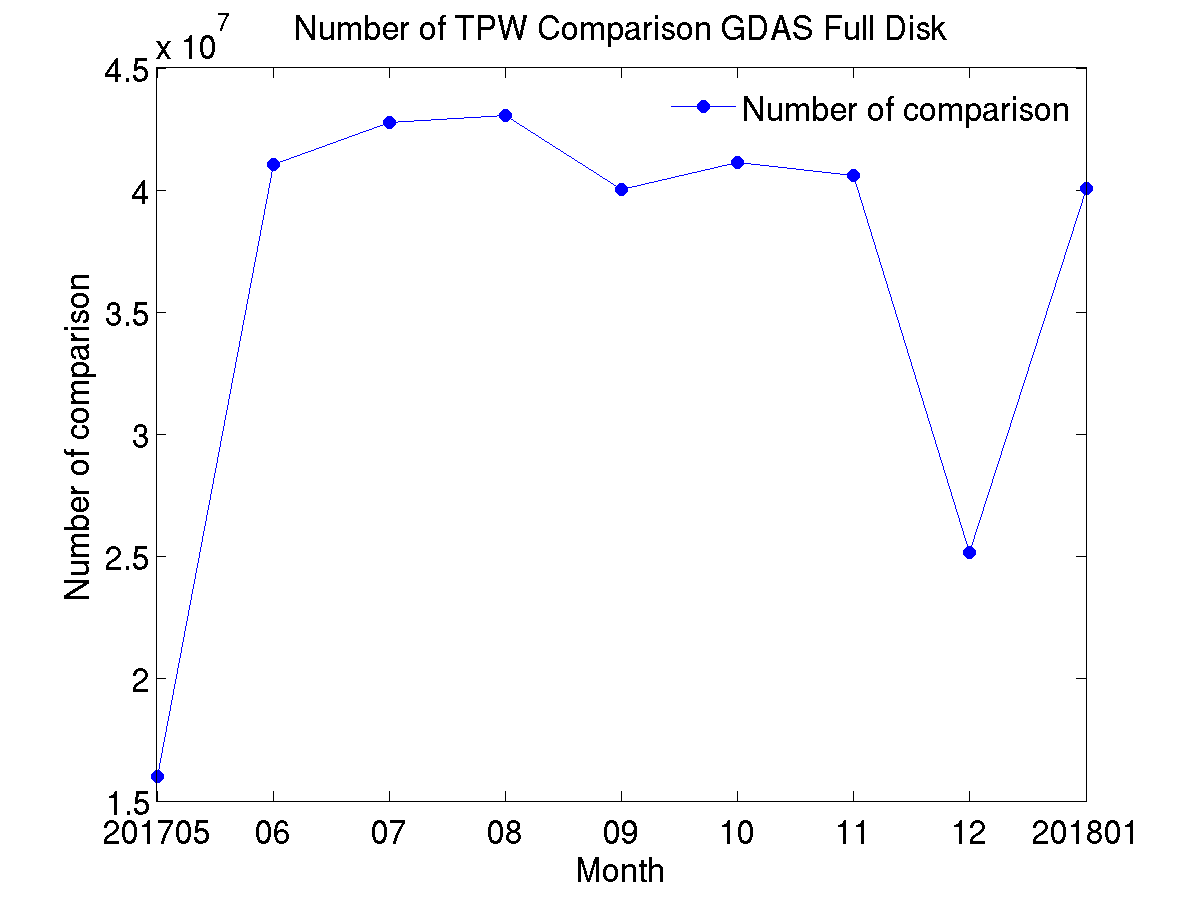 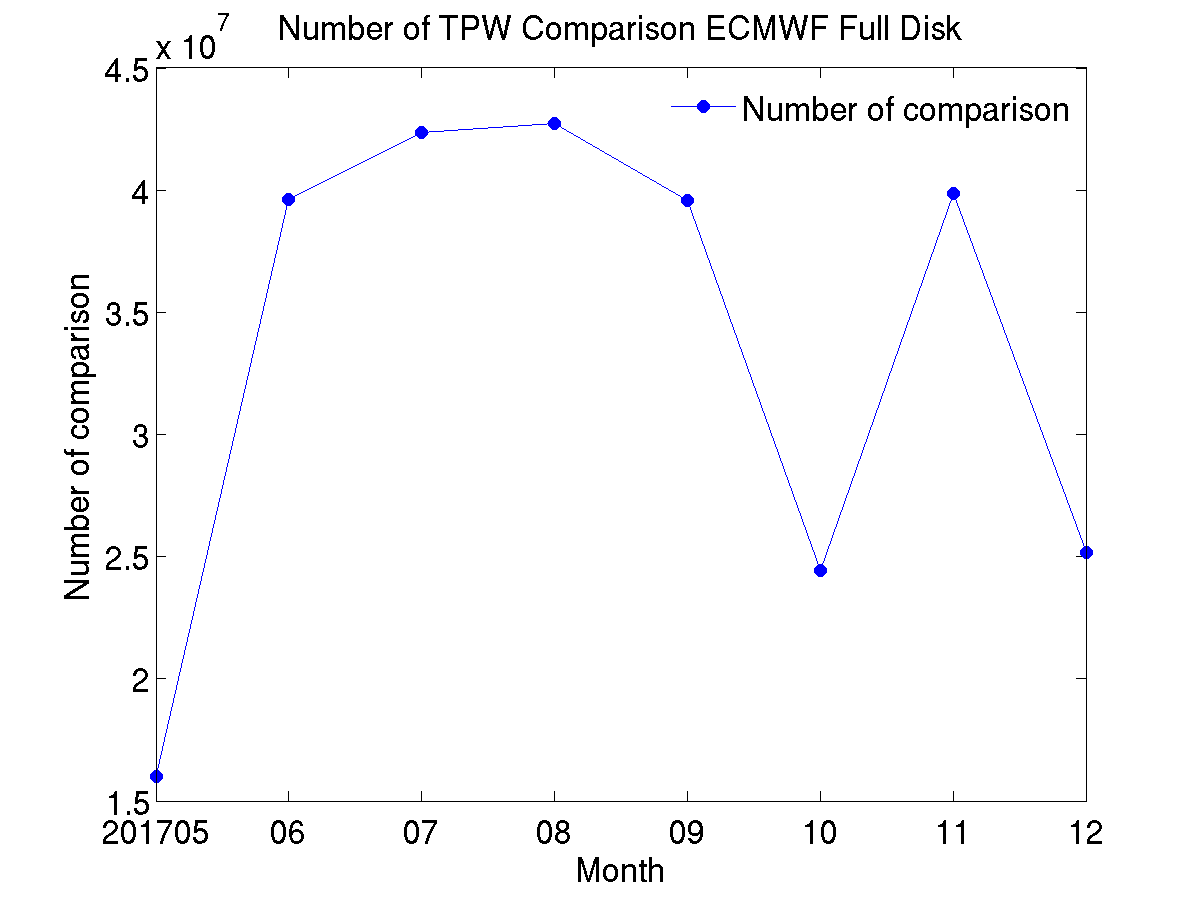 PASSED
35
35
PLPT ABI-CONUS-TPW:
2017.04-2018.01
GPS
RAOB
AMSR2
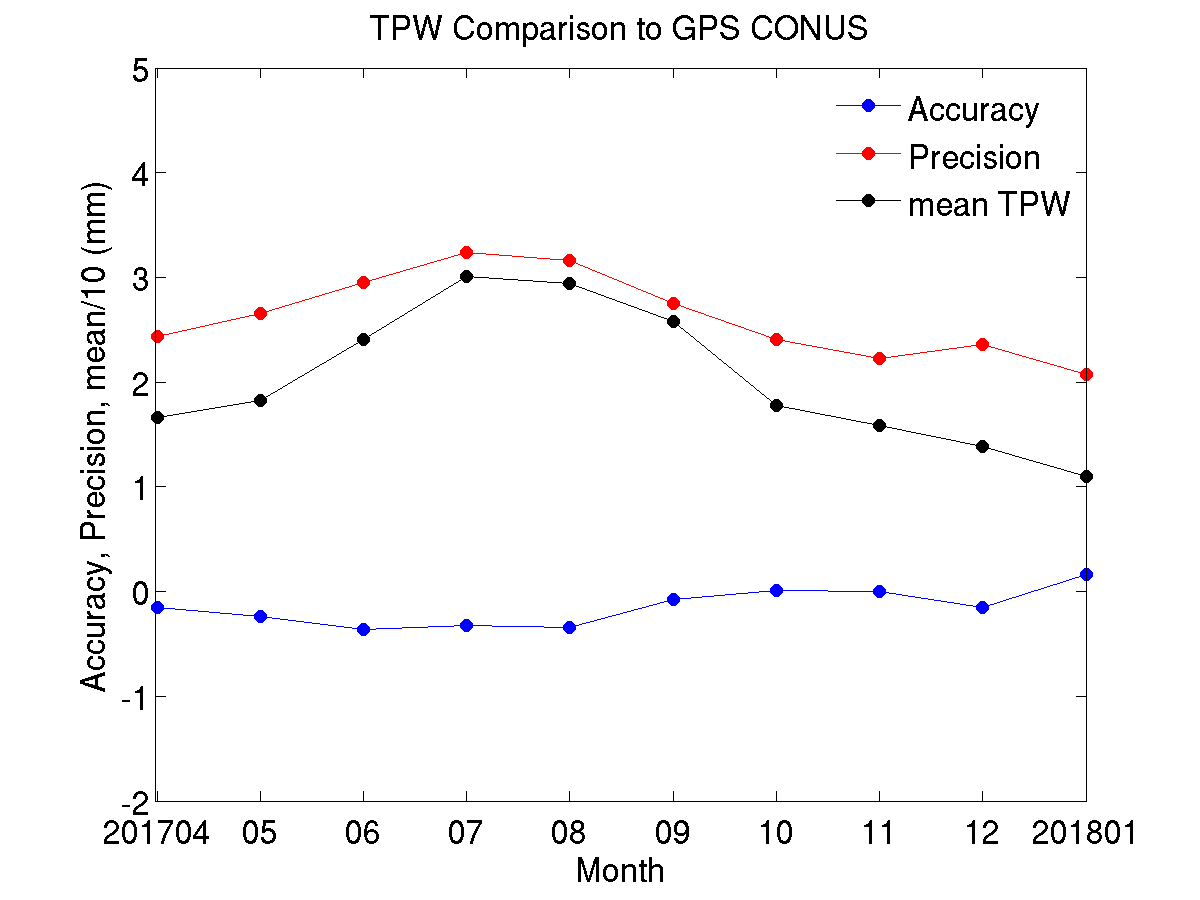 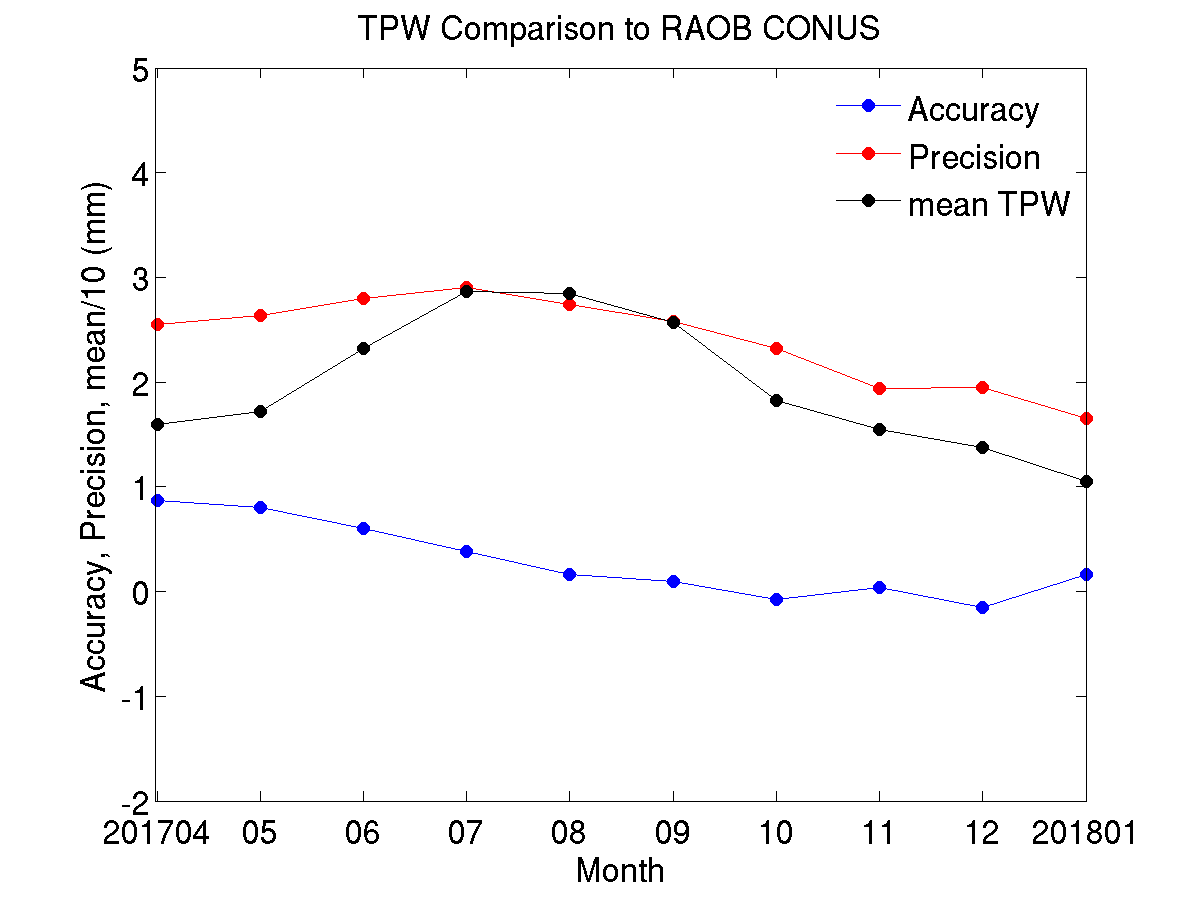 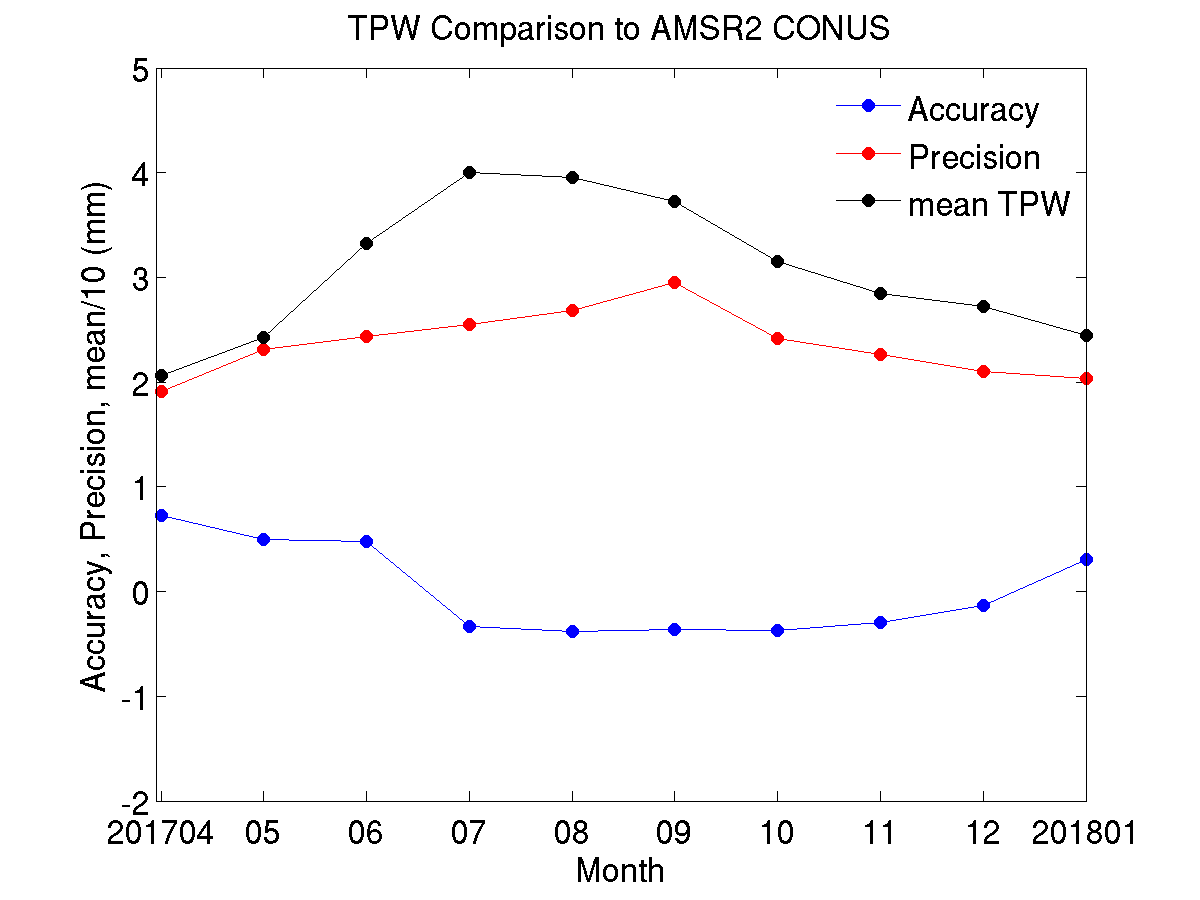 Accuracy spec: 1 mm
Precision spec: 3 mm
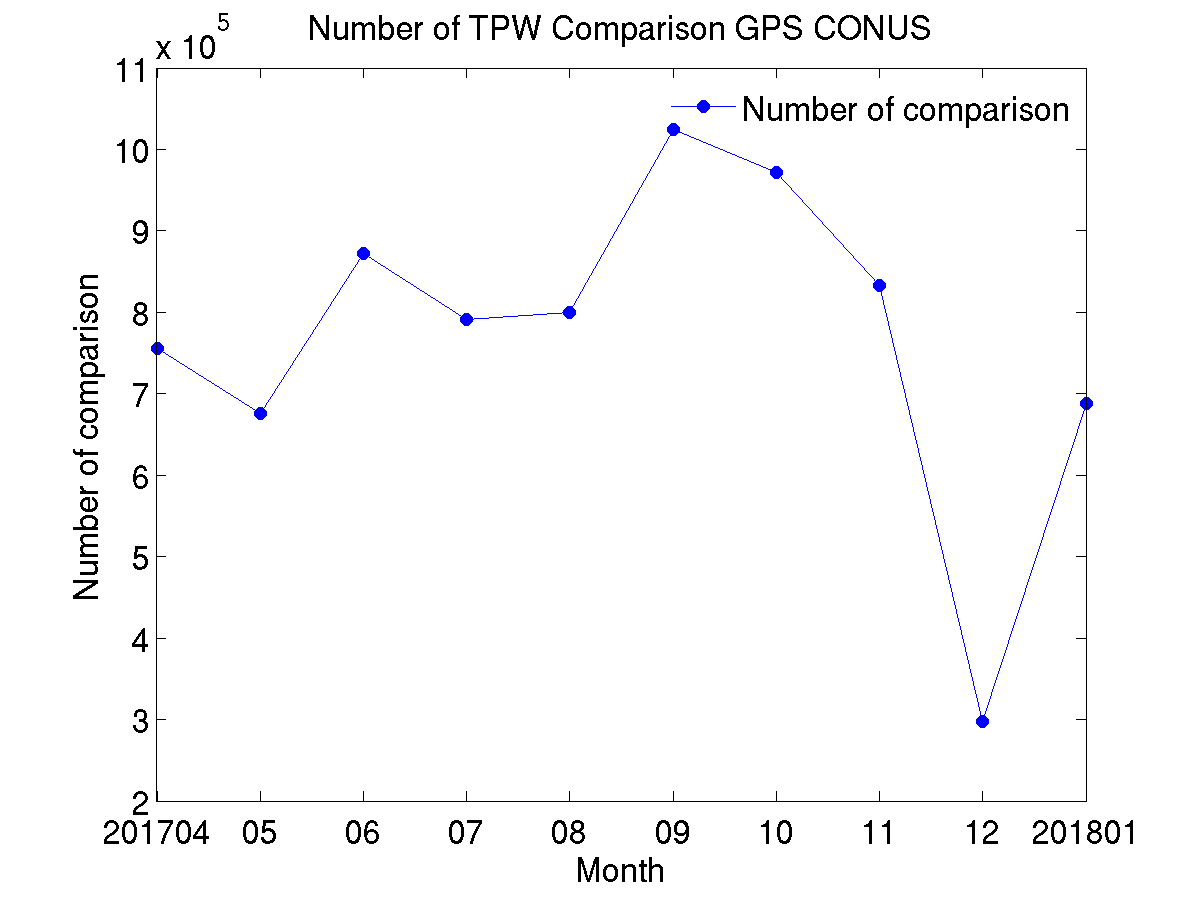 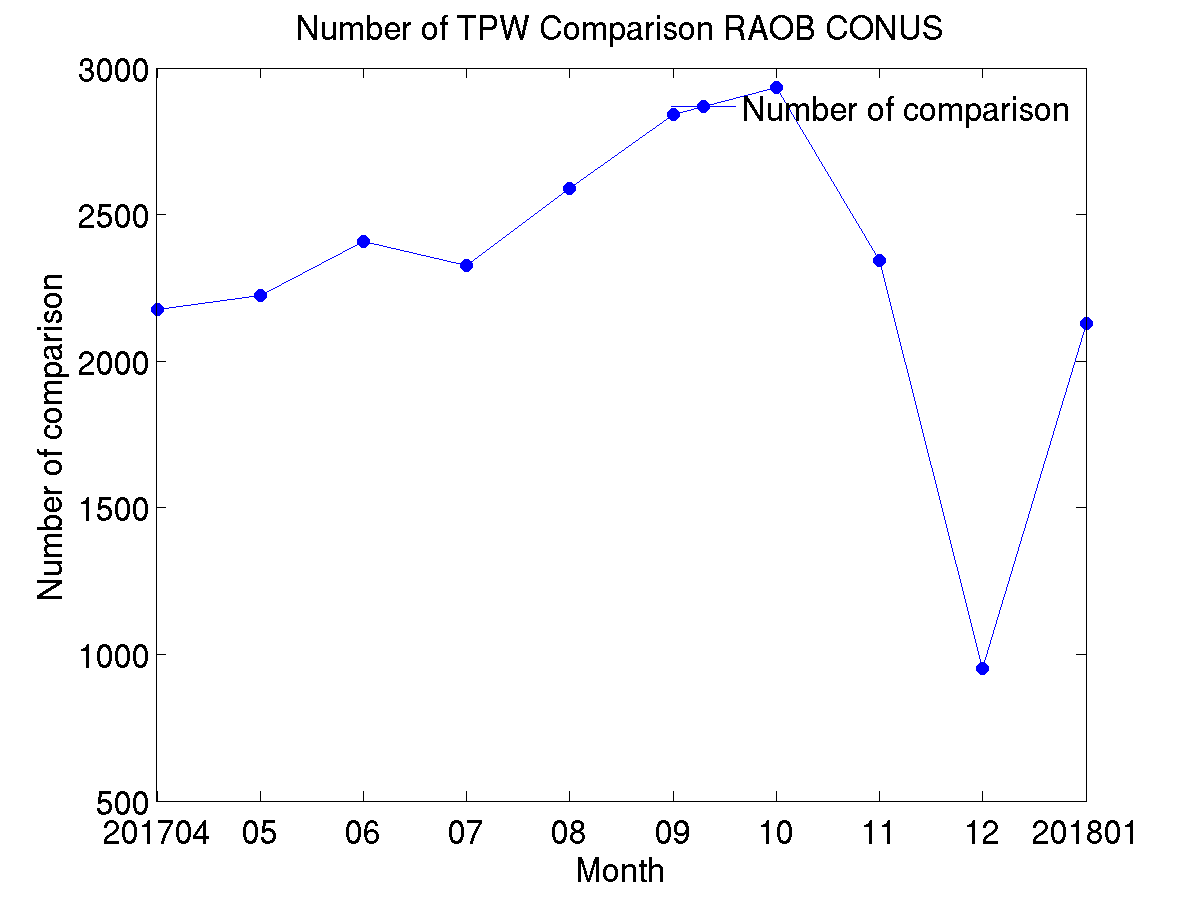 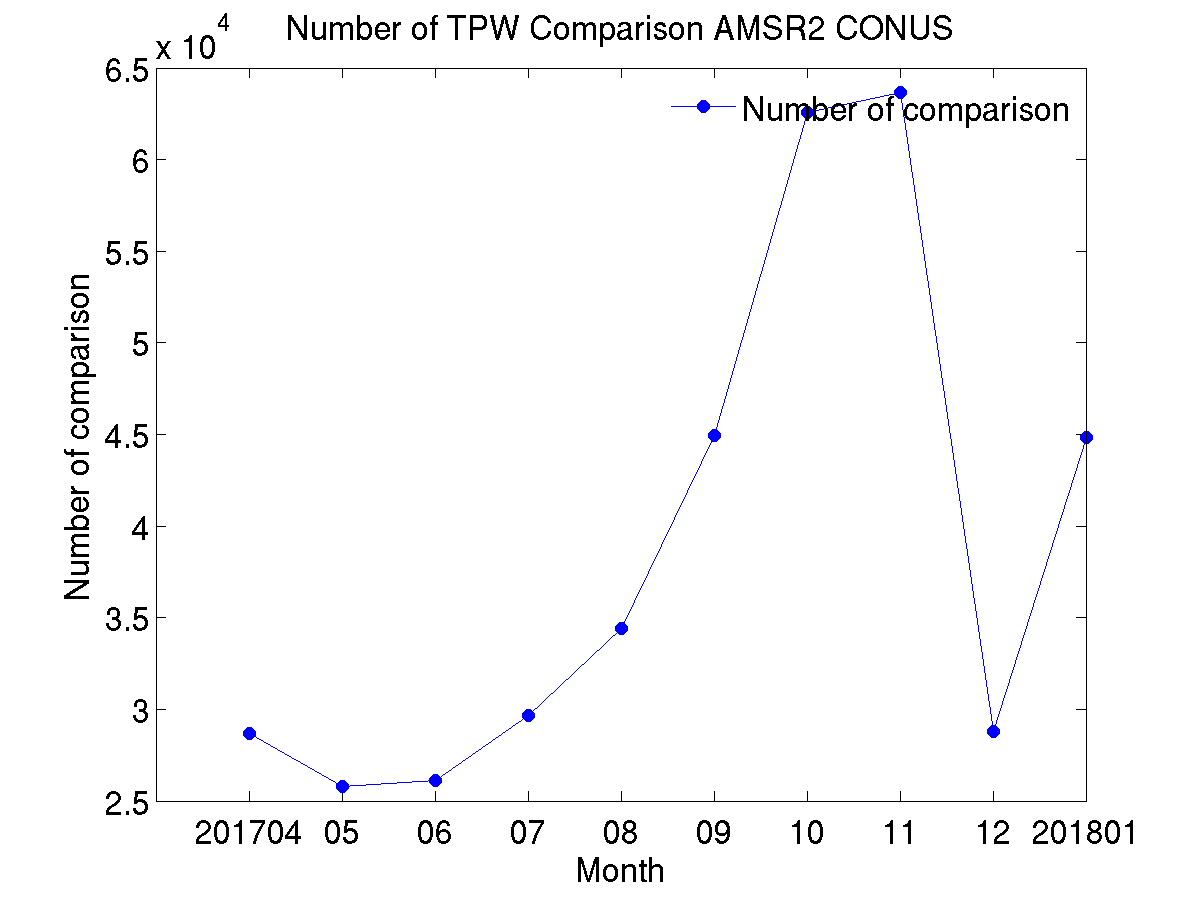 PASSED
36
PLPT ABI-CONUS-TPW:
2017.05-2018.01
ECMWF
GDAS
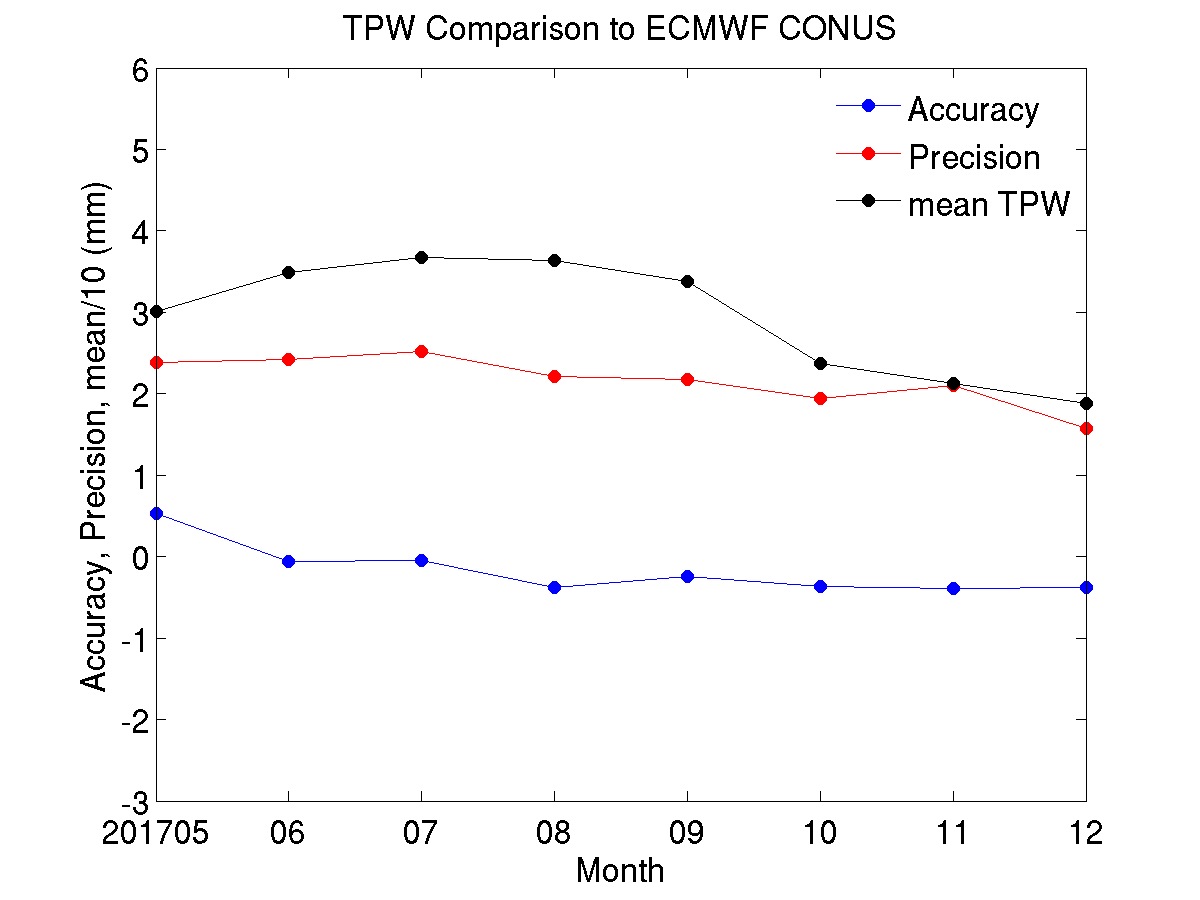 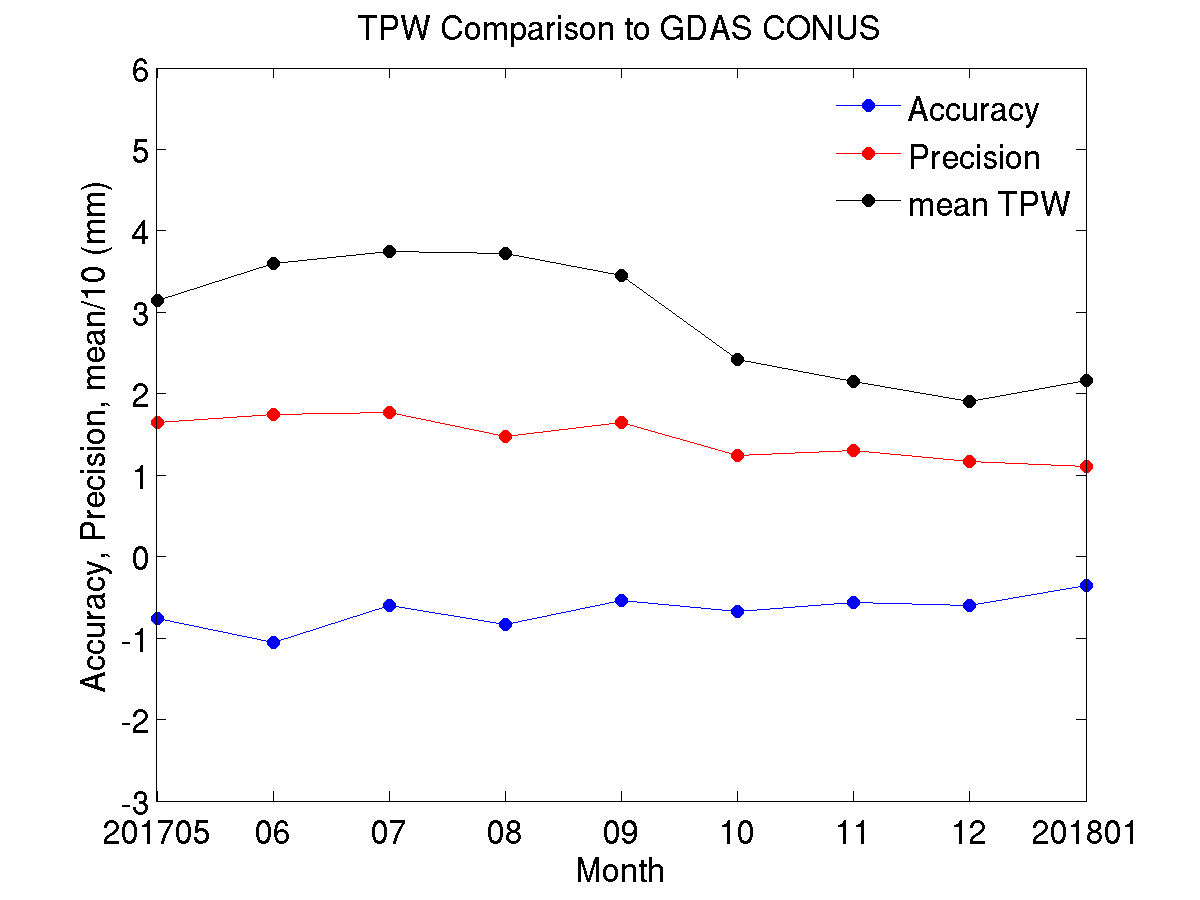 Accuracy spec: 1 mm
Precision spec: 3 mm
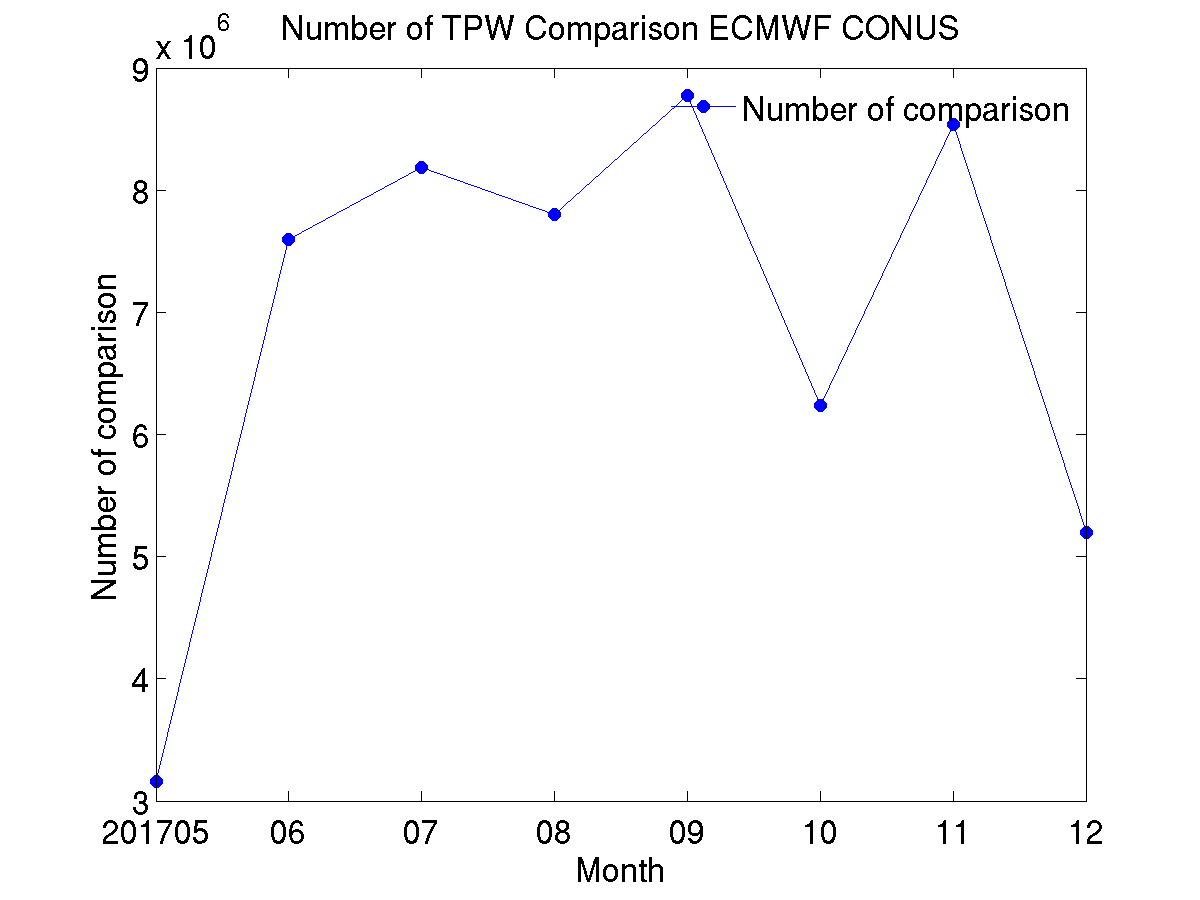 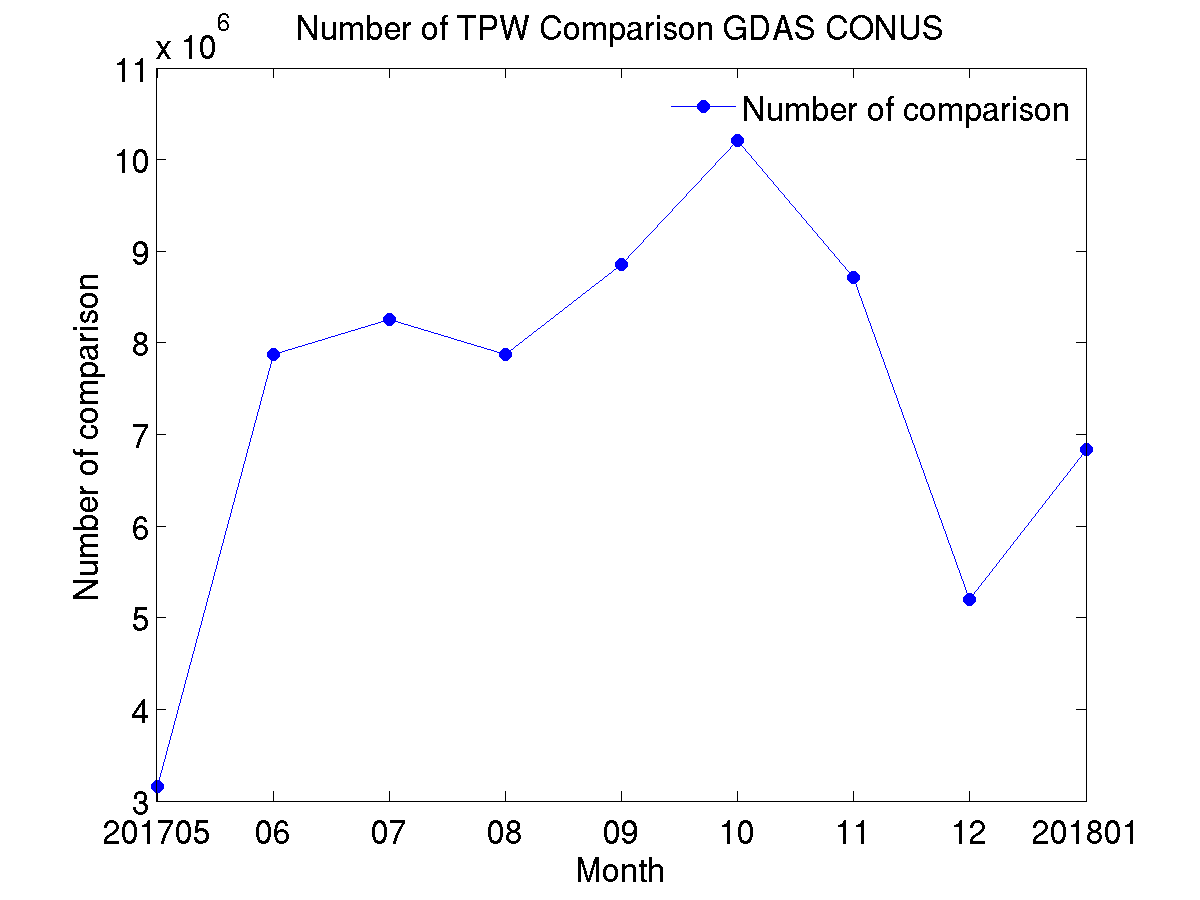 PASSED
37
37
PLPT ABI-MESO1-TPW:
2017.04-2018.01
GPS
RAOB
AMSR2
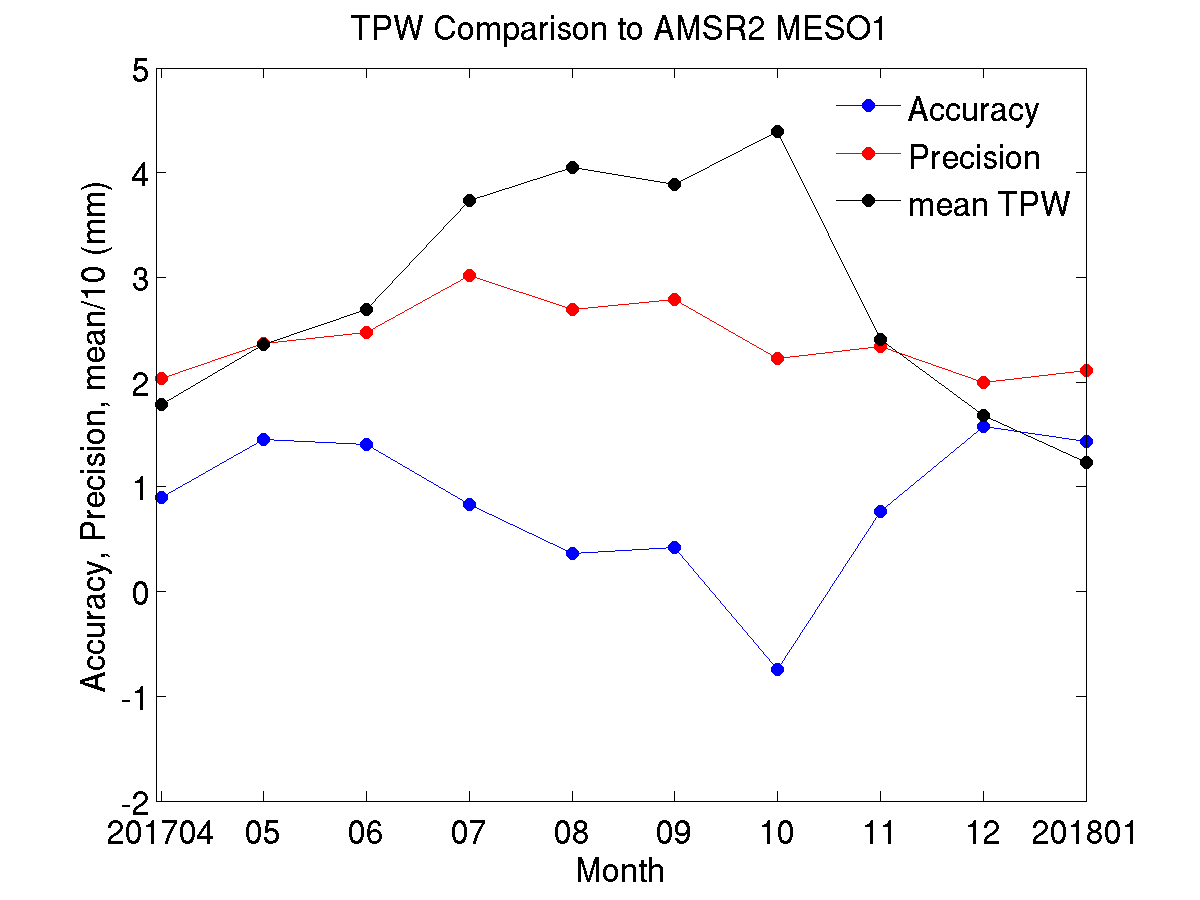 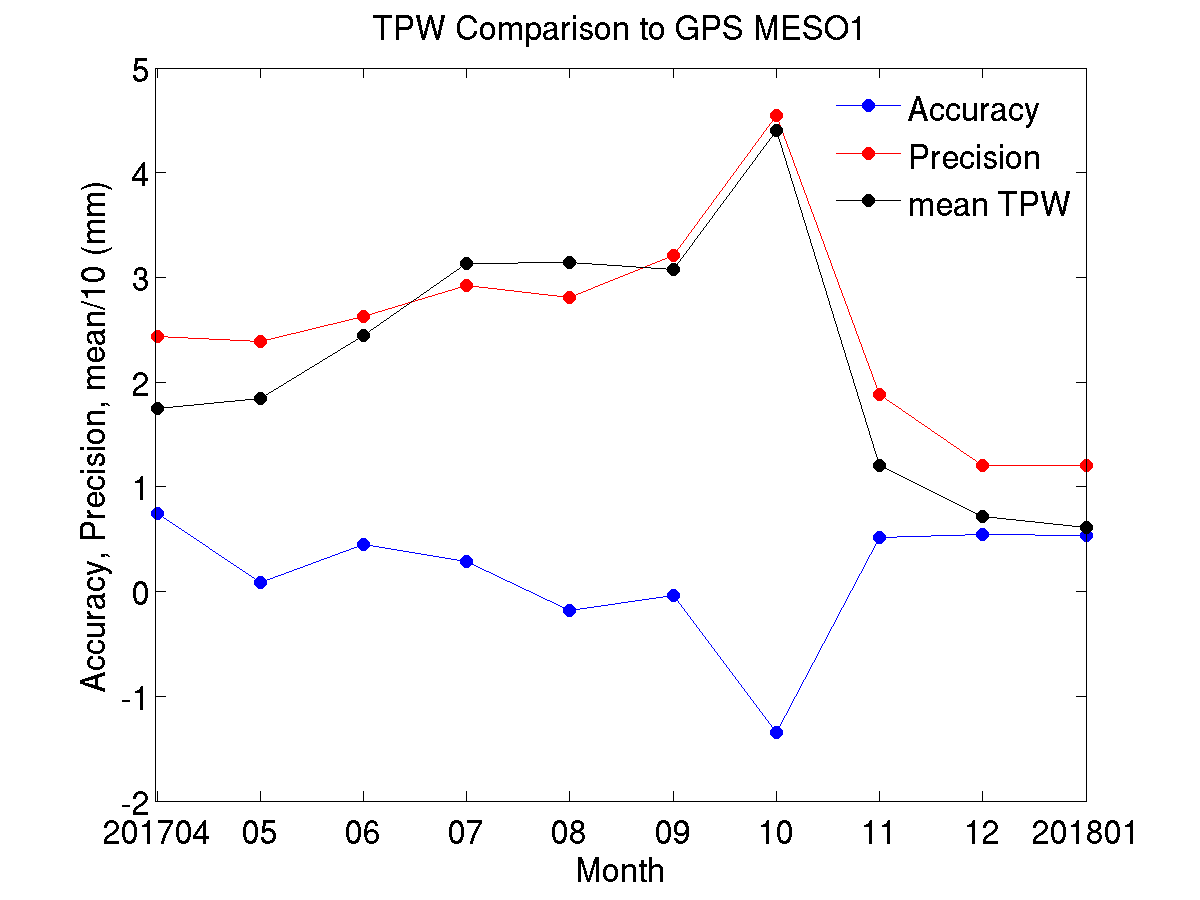 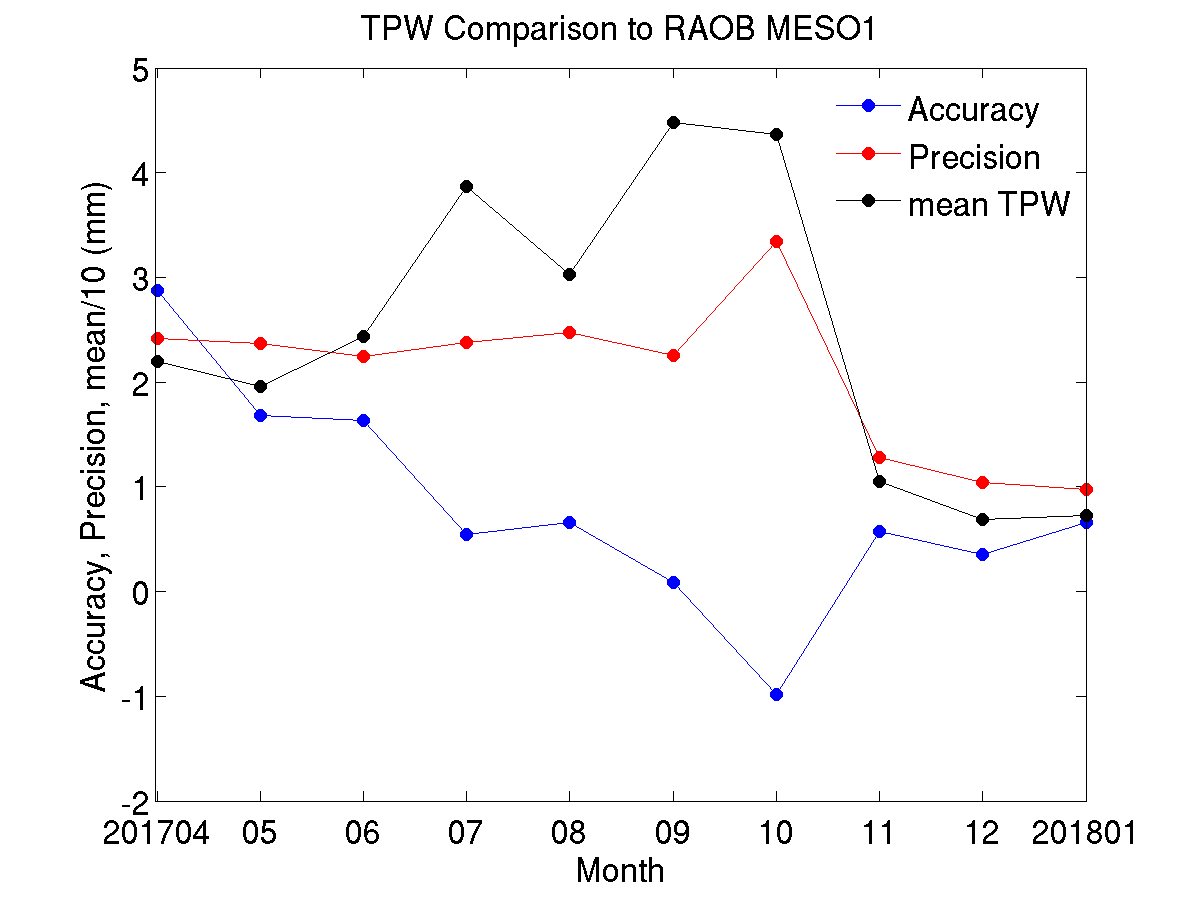 Accuracy spec: 1 mm
Precision spec: 3 mm
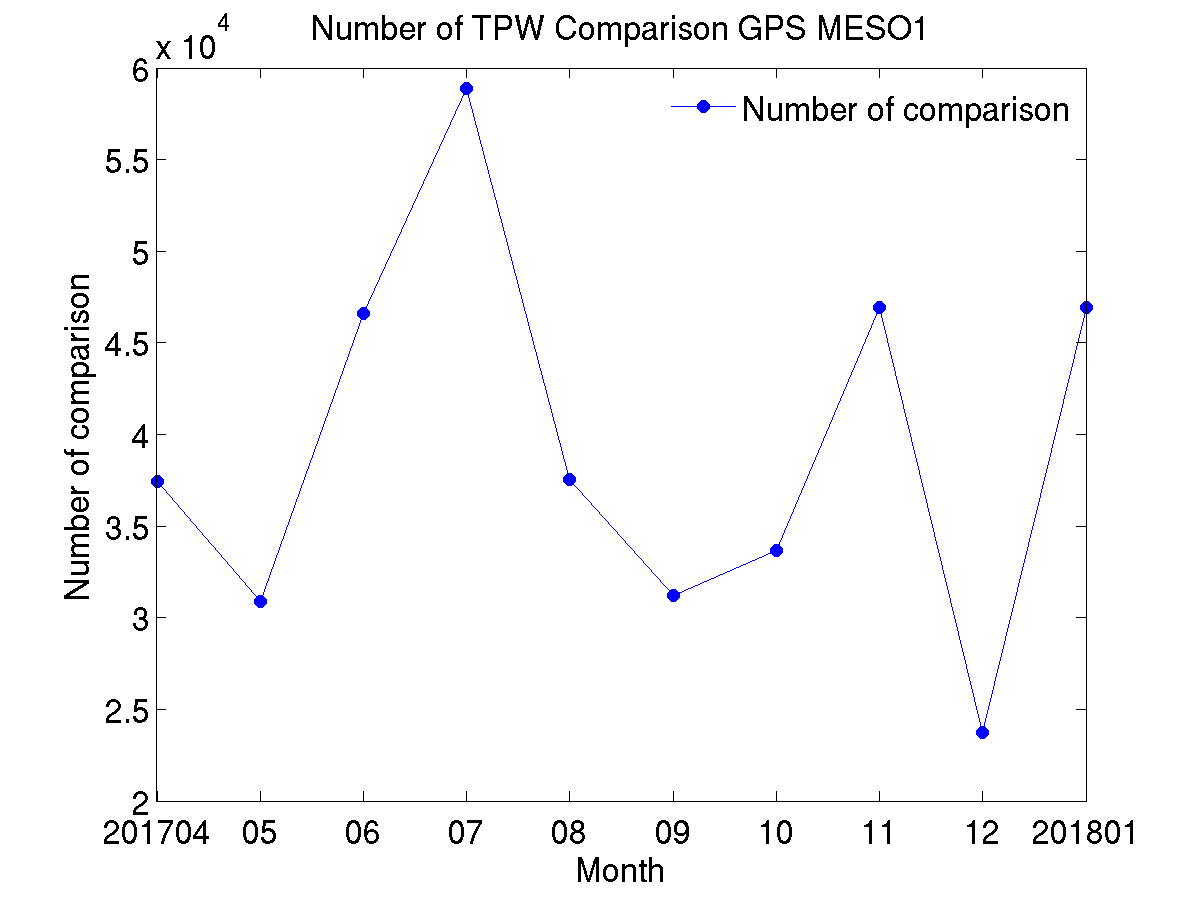 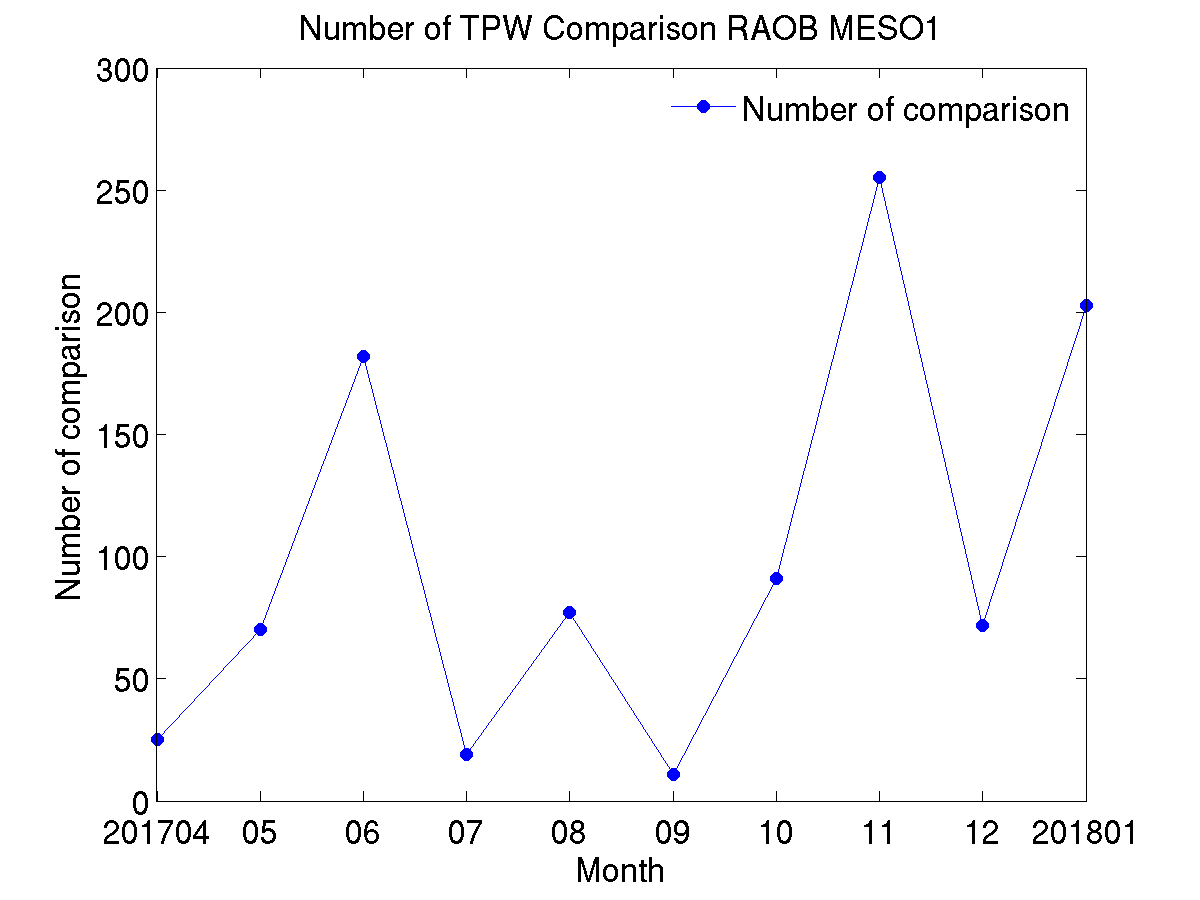 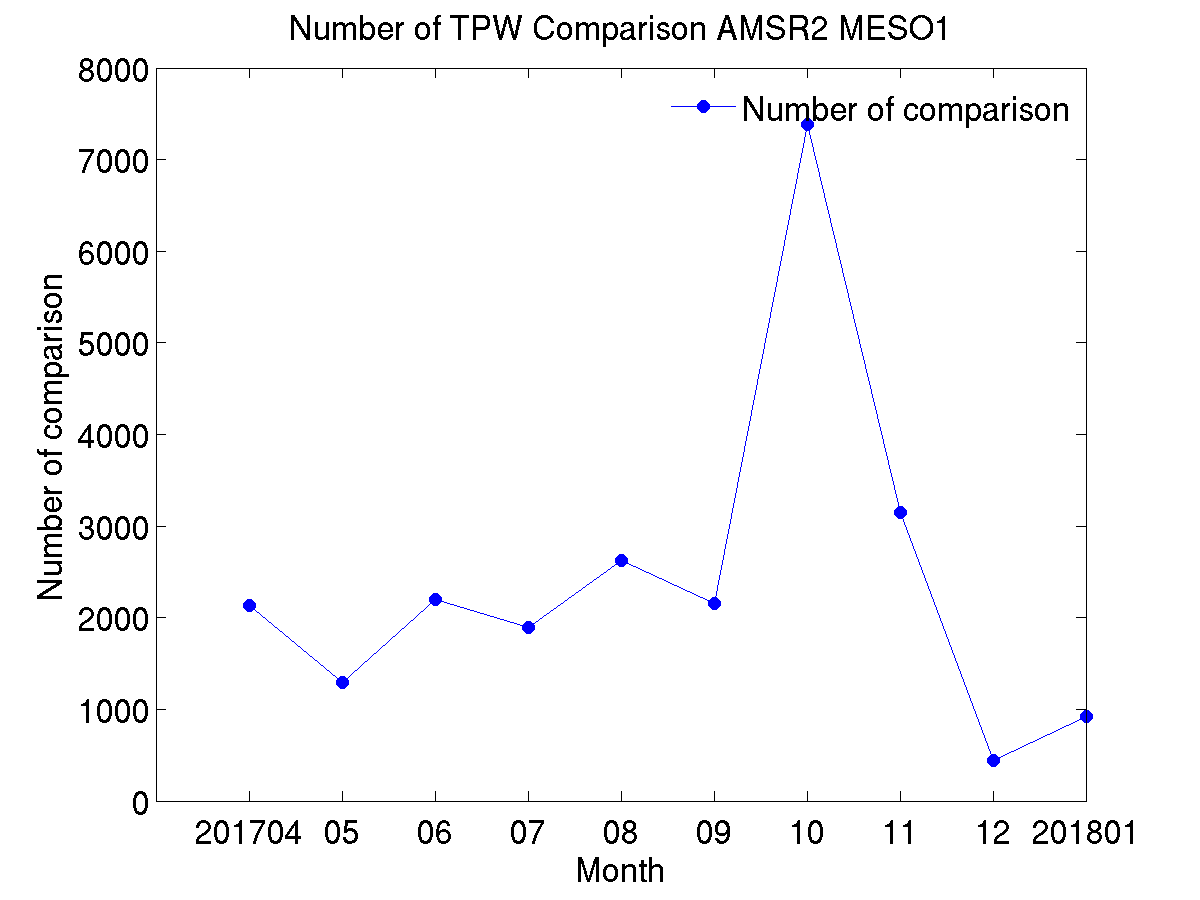 PASSED
38
PLPT ABI-MESO1-TPW:
2017.05-2018.01
ECMWF
GDAS
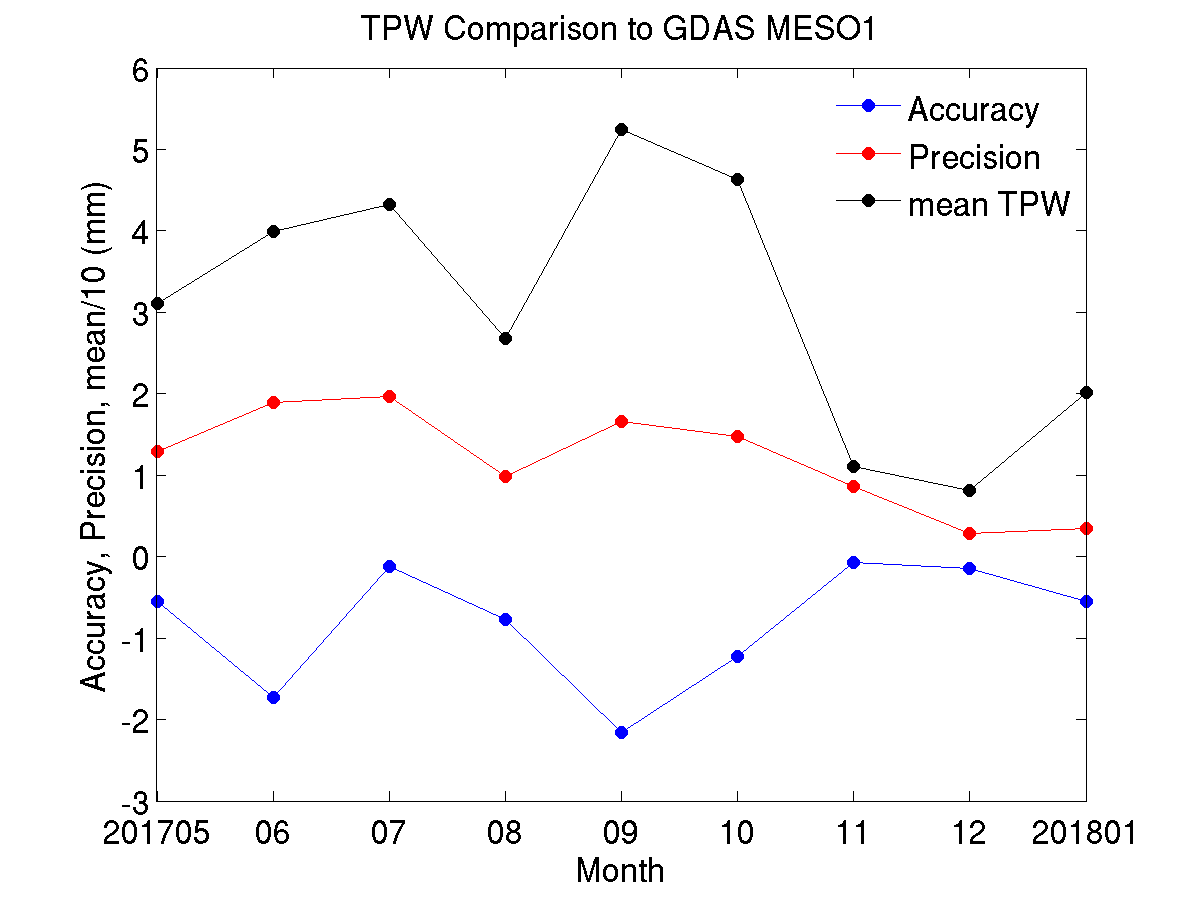 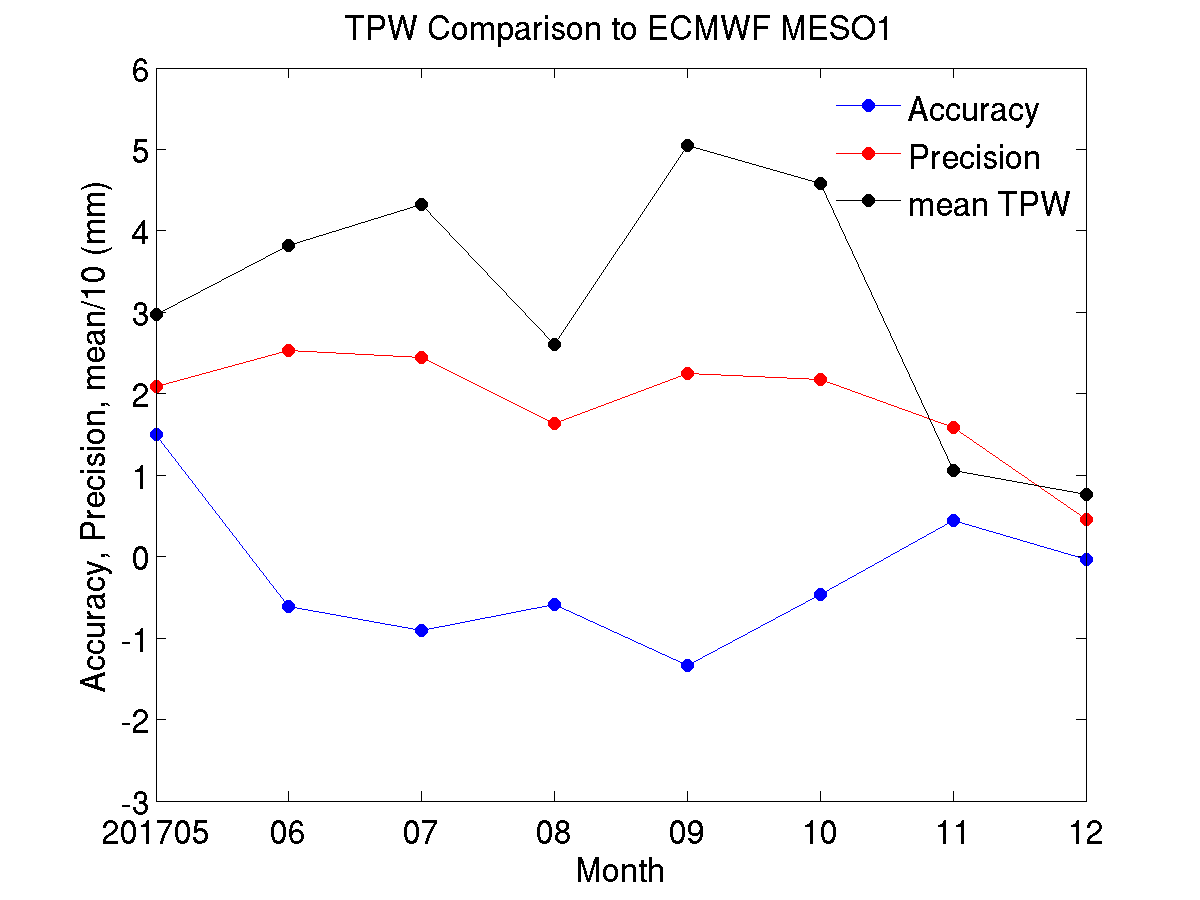 Accuracy spec: 1 mm
Precision spec: 3 mm
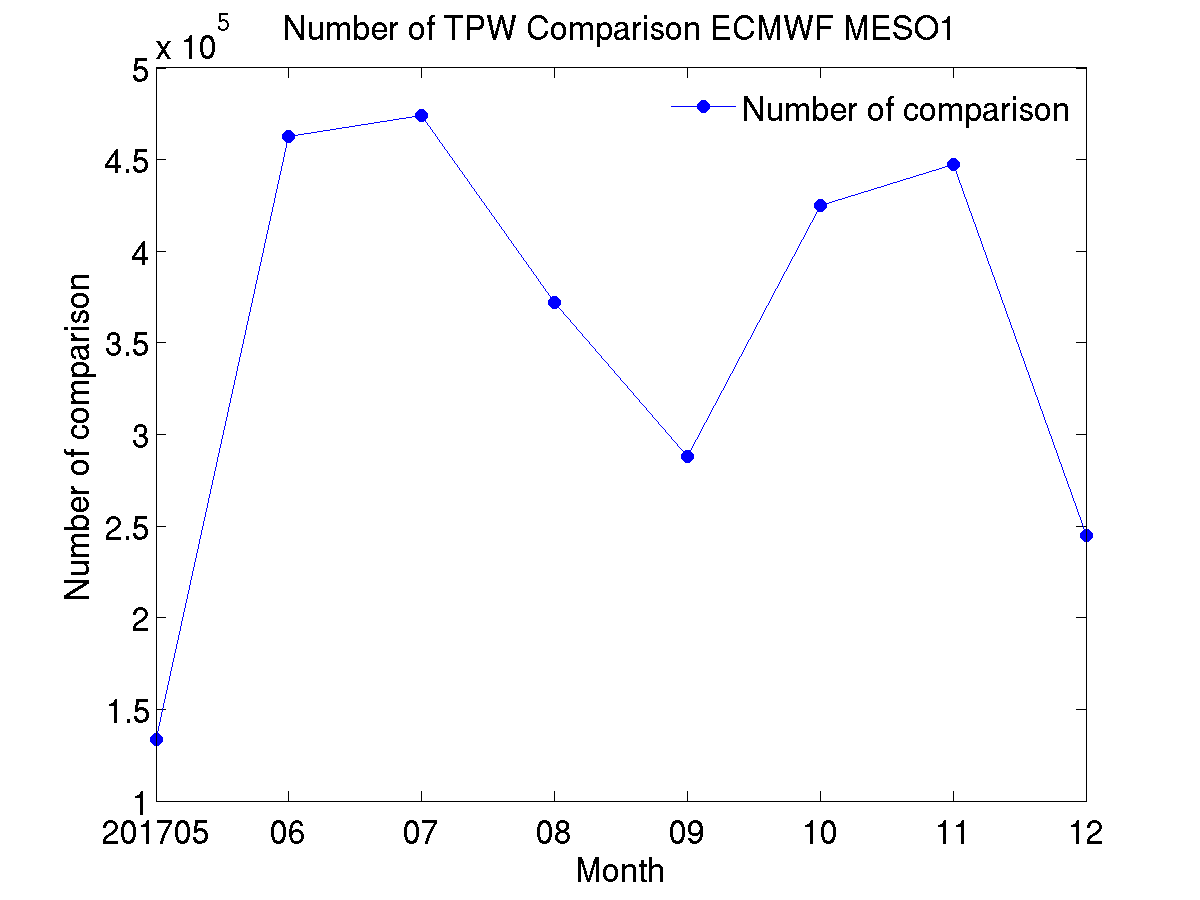 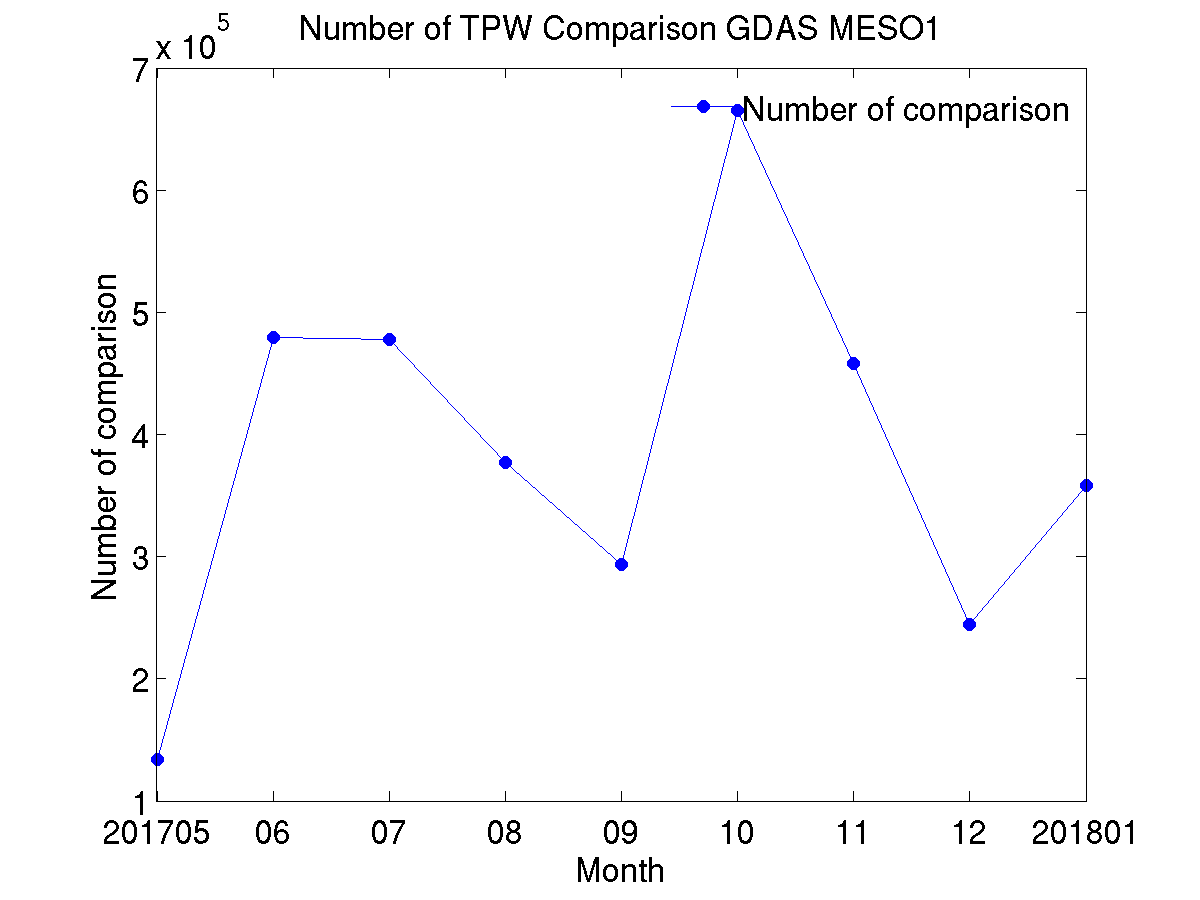 PASSED
39
39
PLPT ABI-MESO2-TPW:
2017.04-2018.01
GPS
RAOB
AMSR2
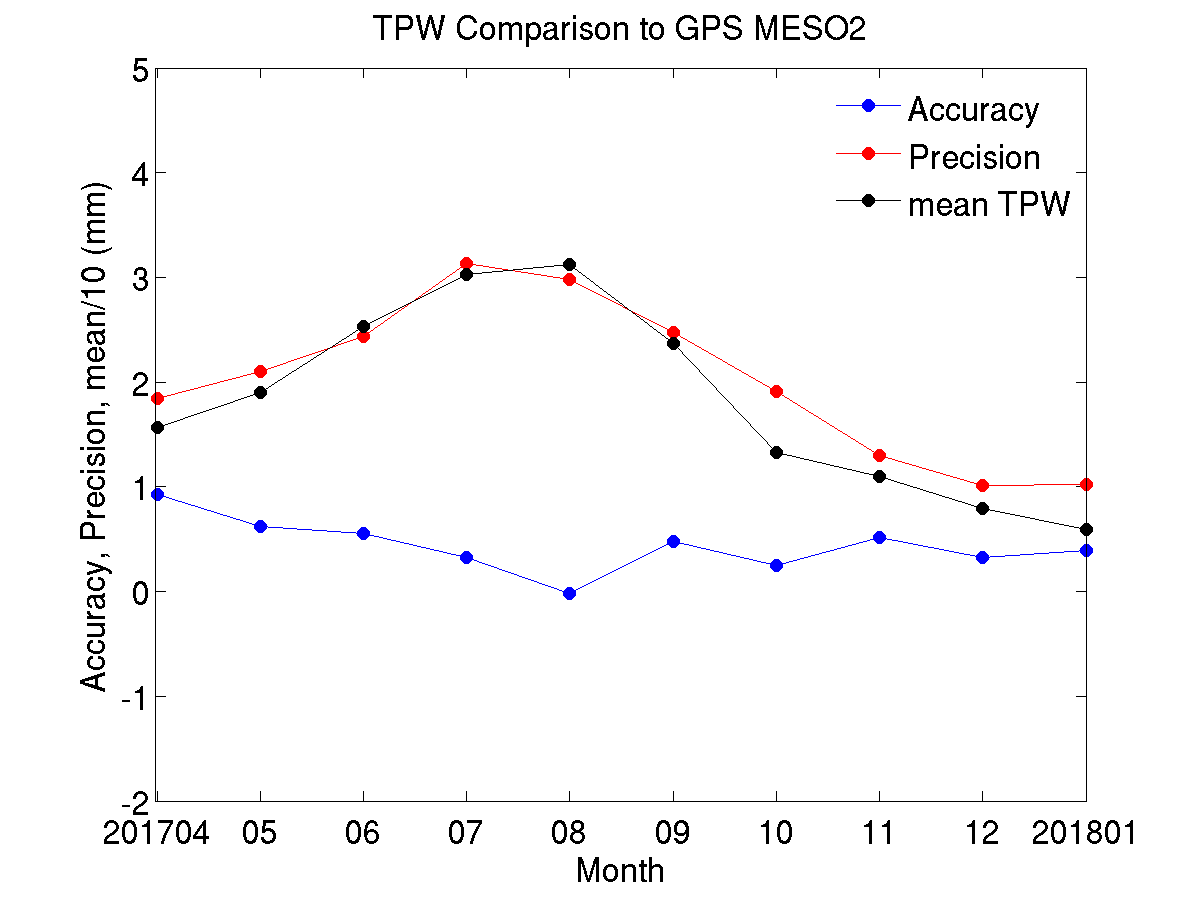 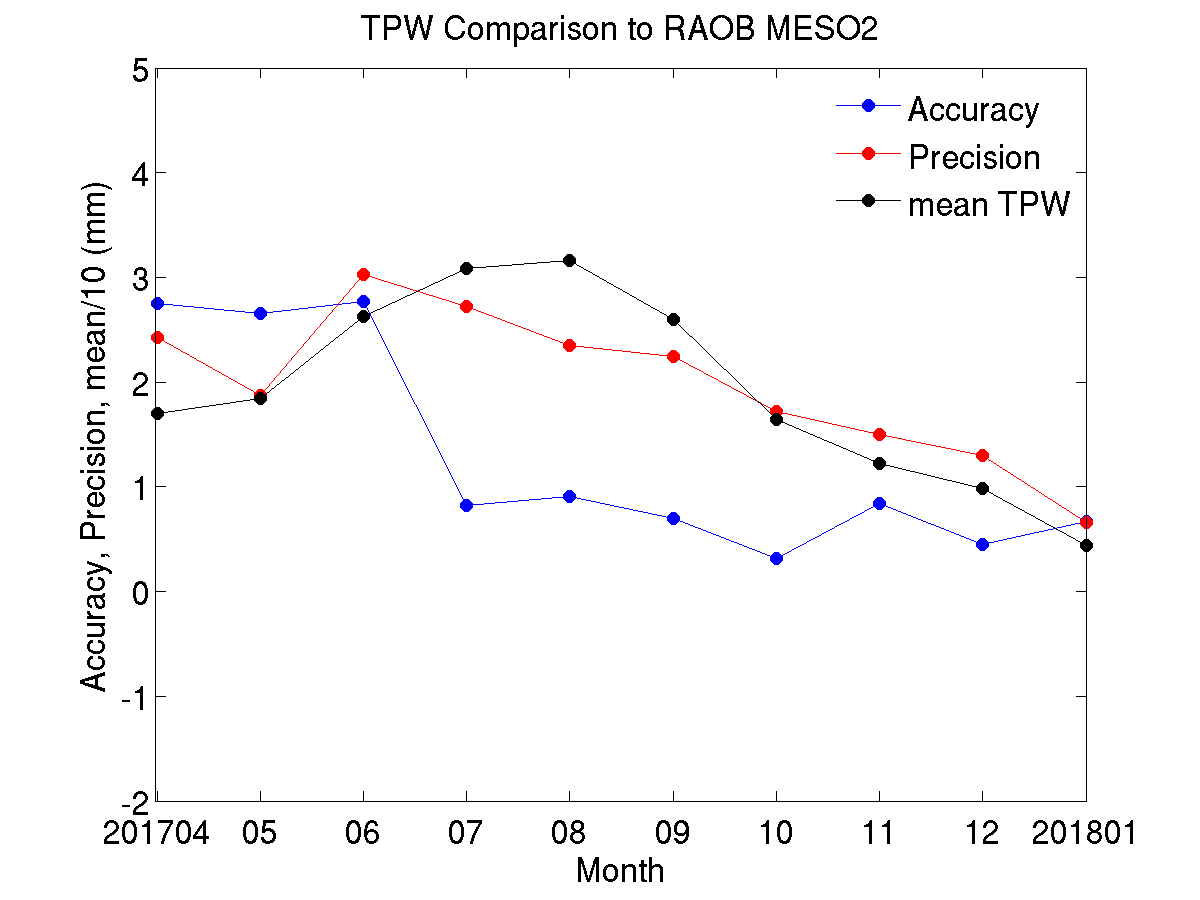 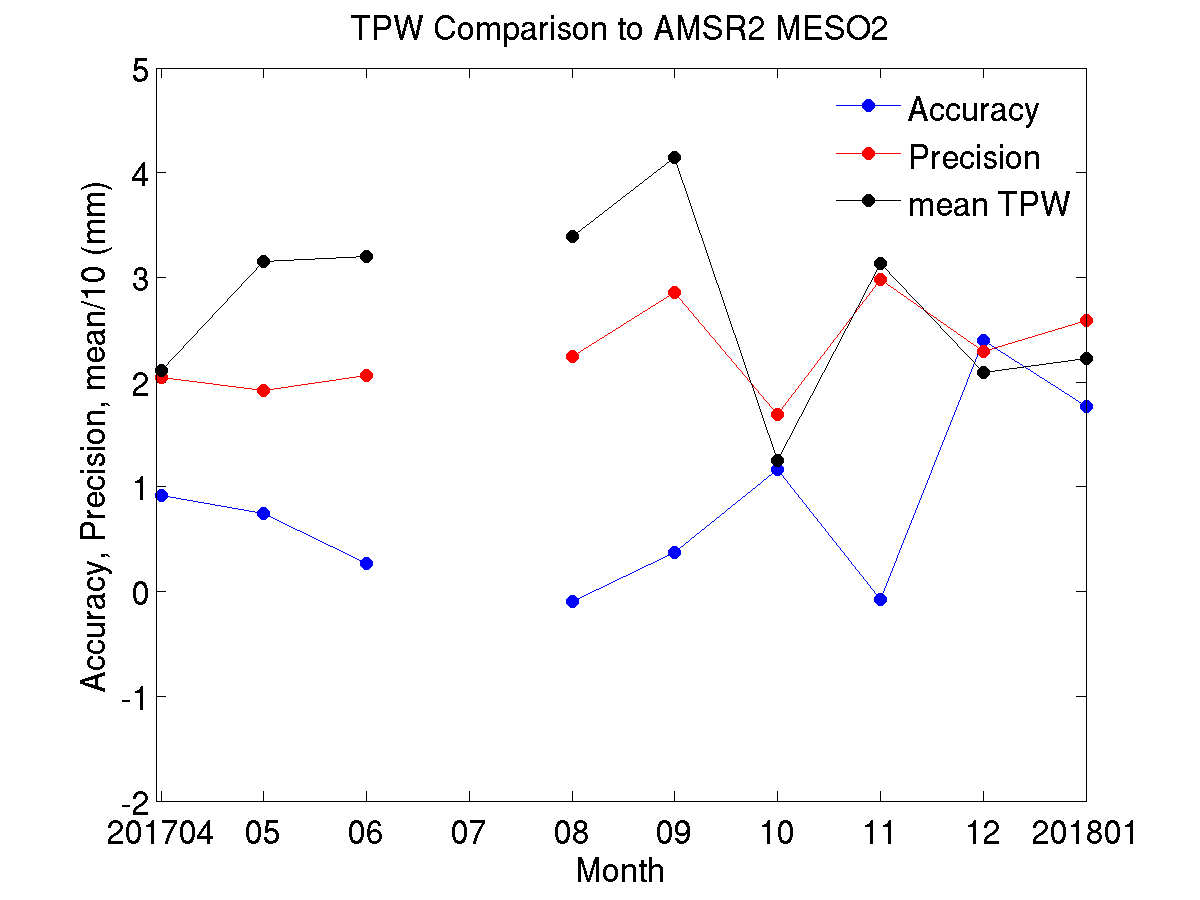 Accuracy spec: 1 mm
Precision spec: 3 mm
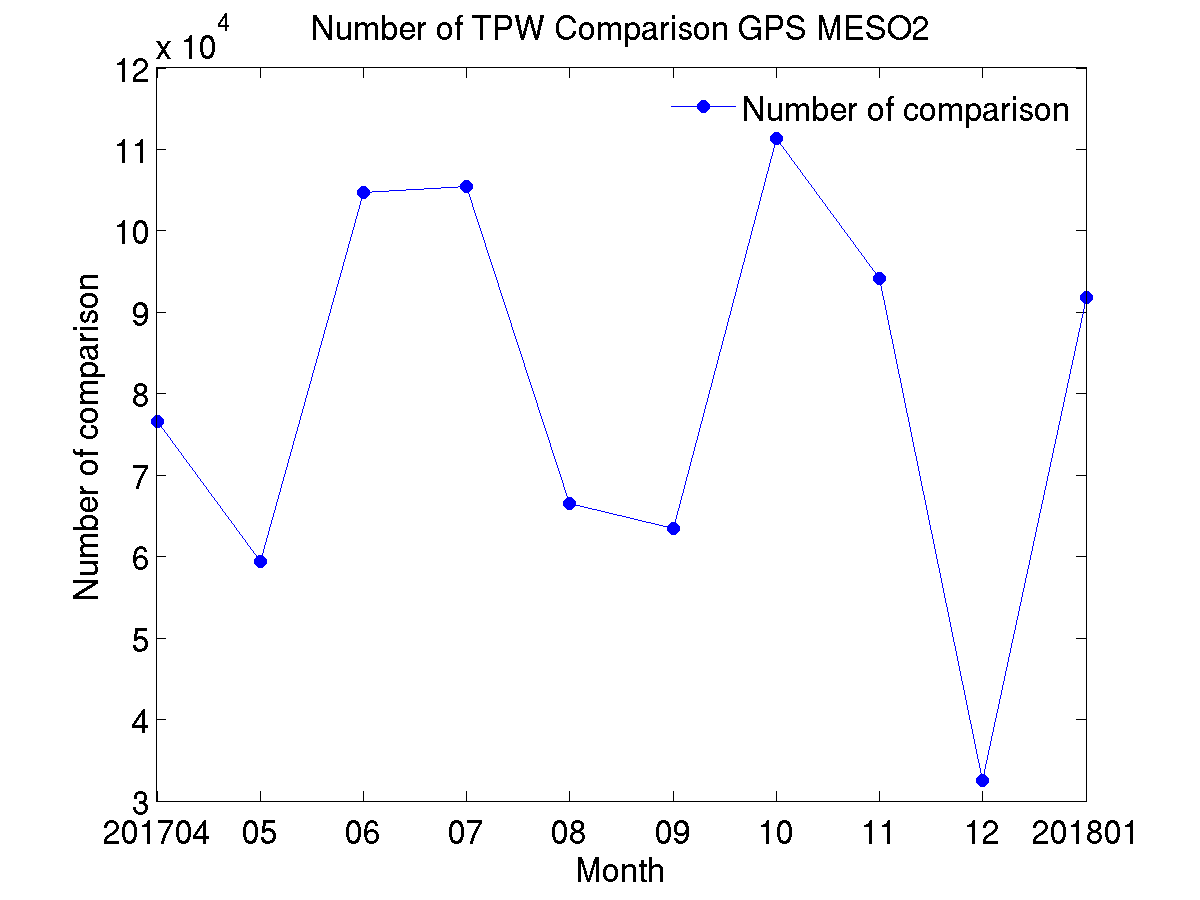 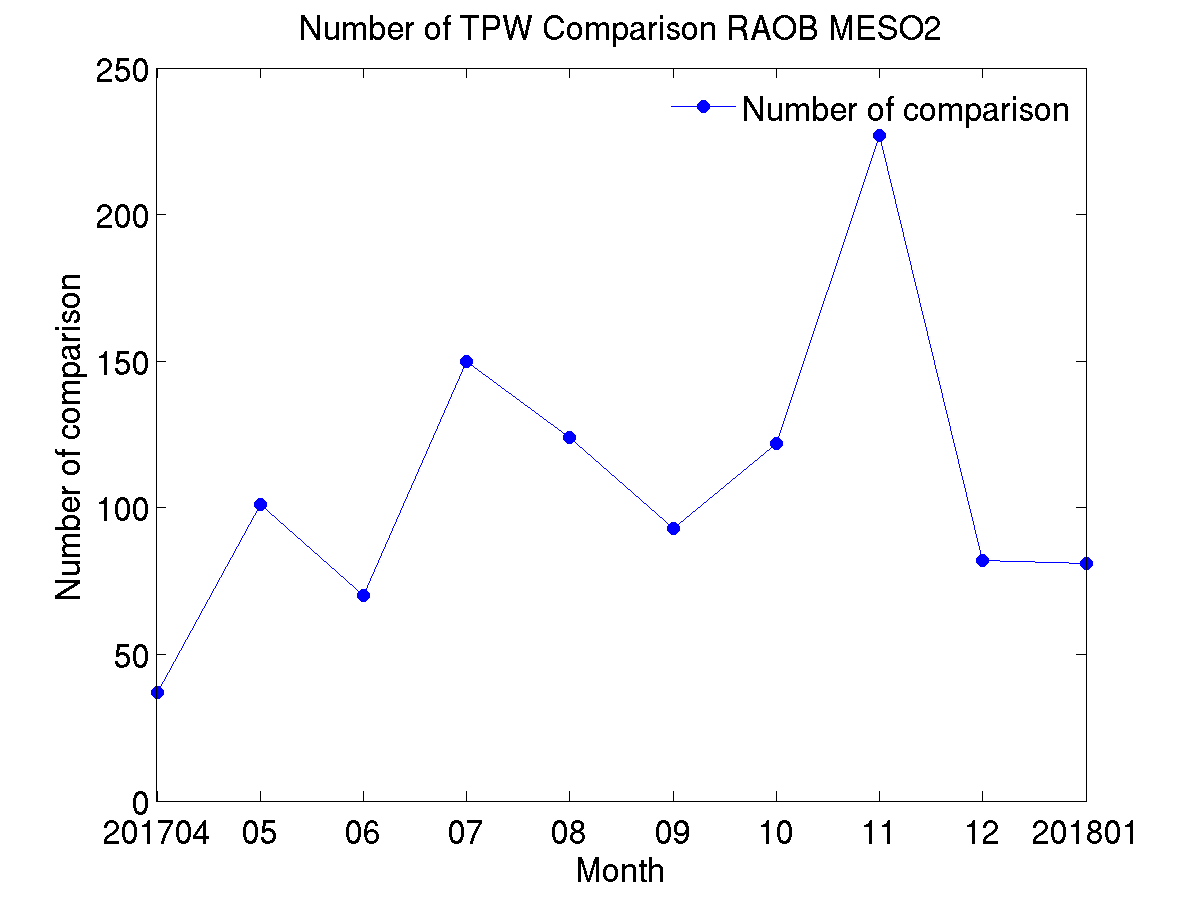 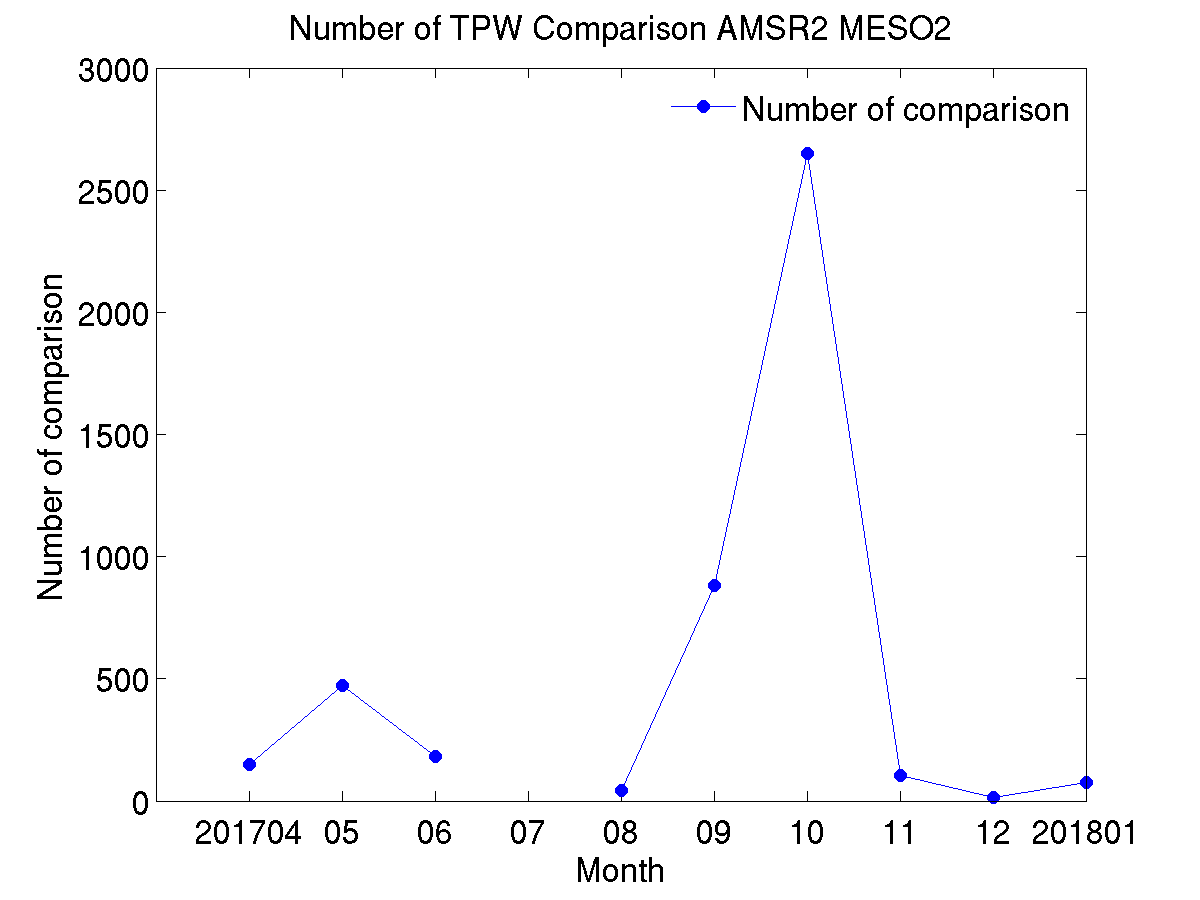 PASSED
40
PLPT ABI-MESO2-TPW:
2017.05-2018.01
ECMWF
GDAS
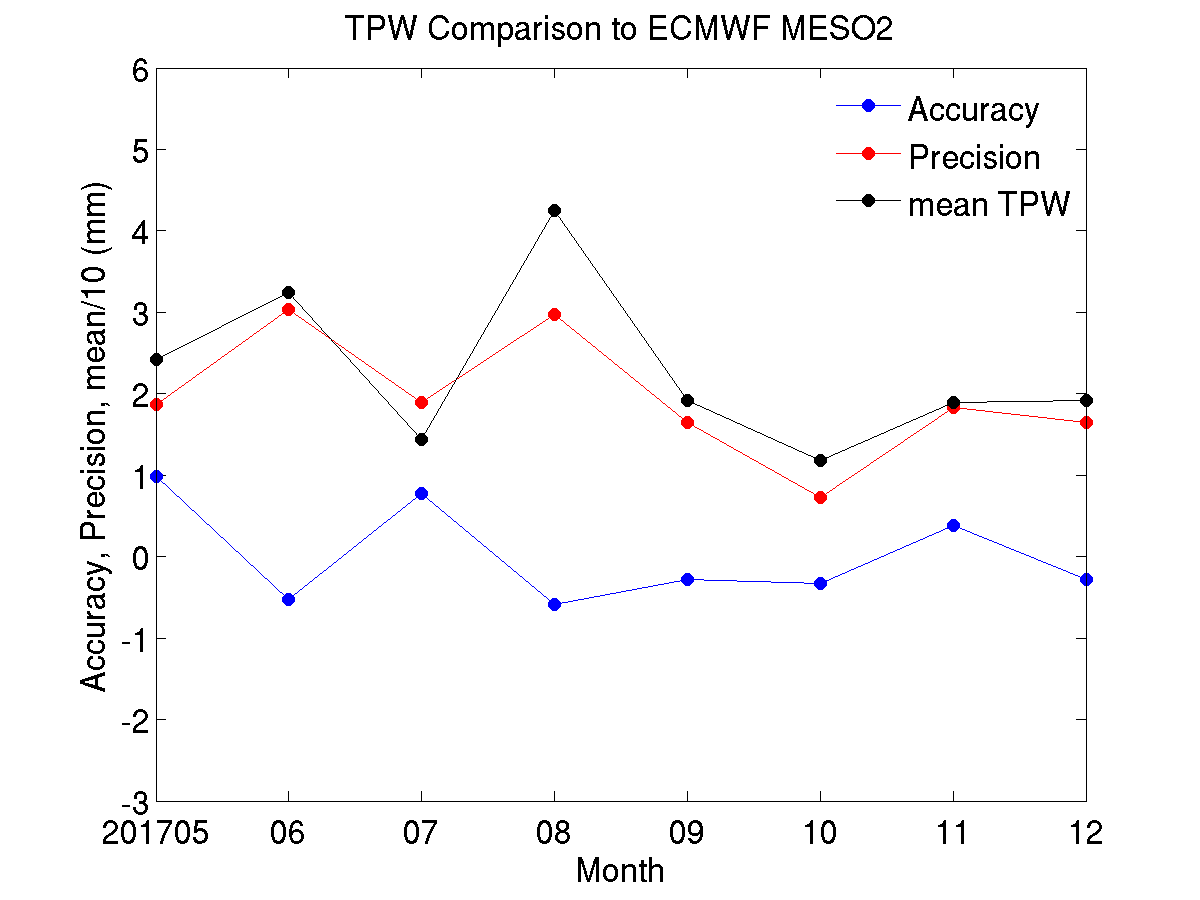 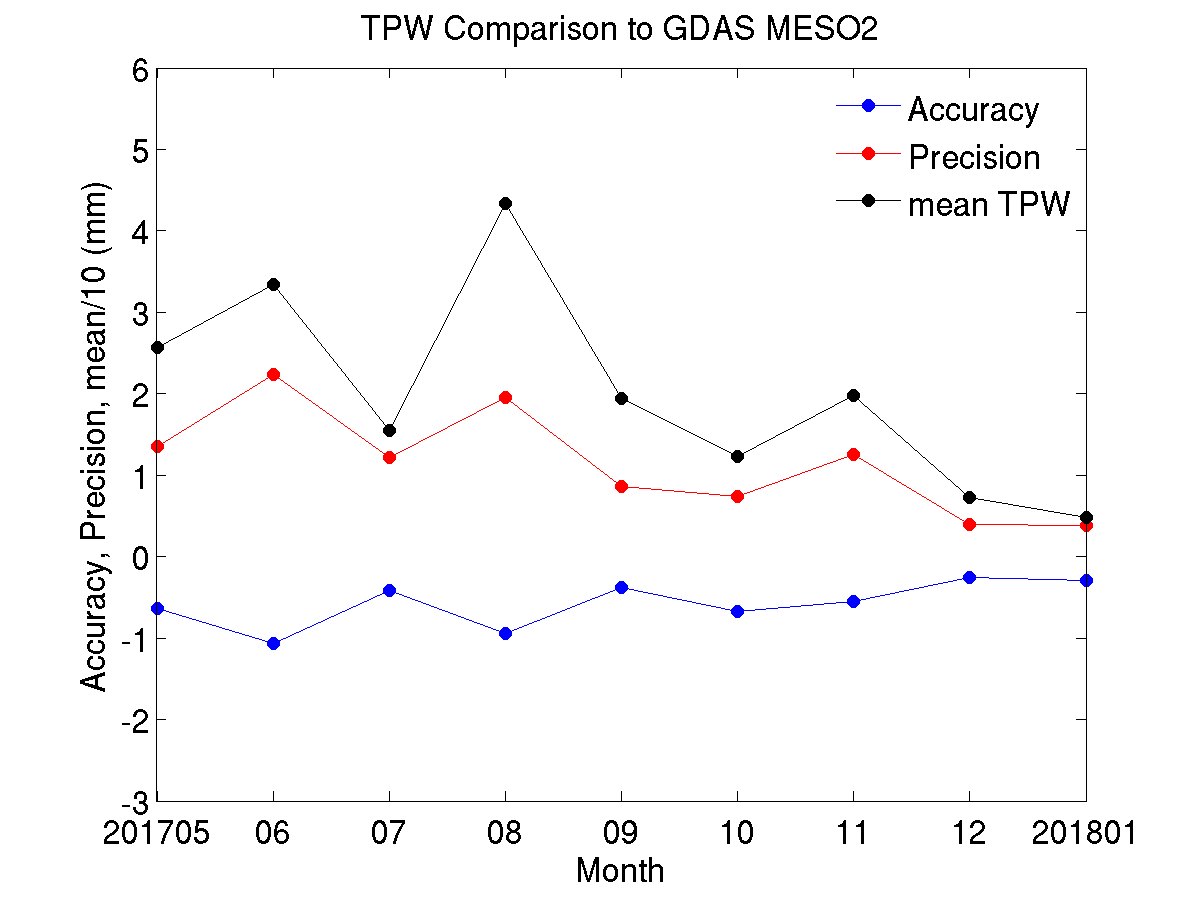 Accuracy spec: 1 mm
Precision spec: 3 mm
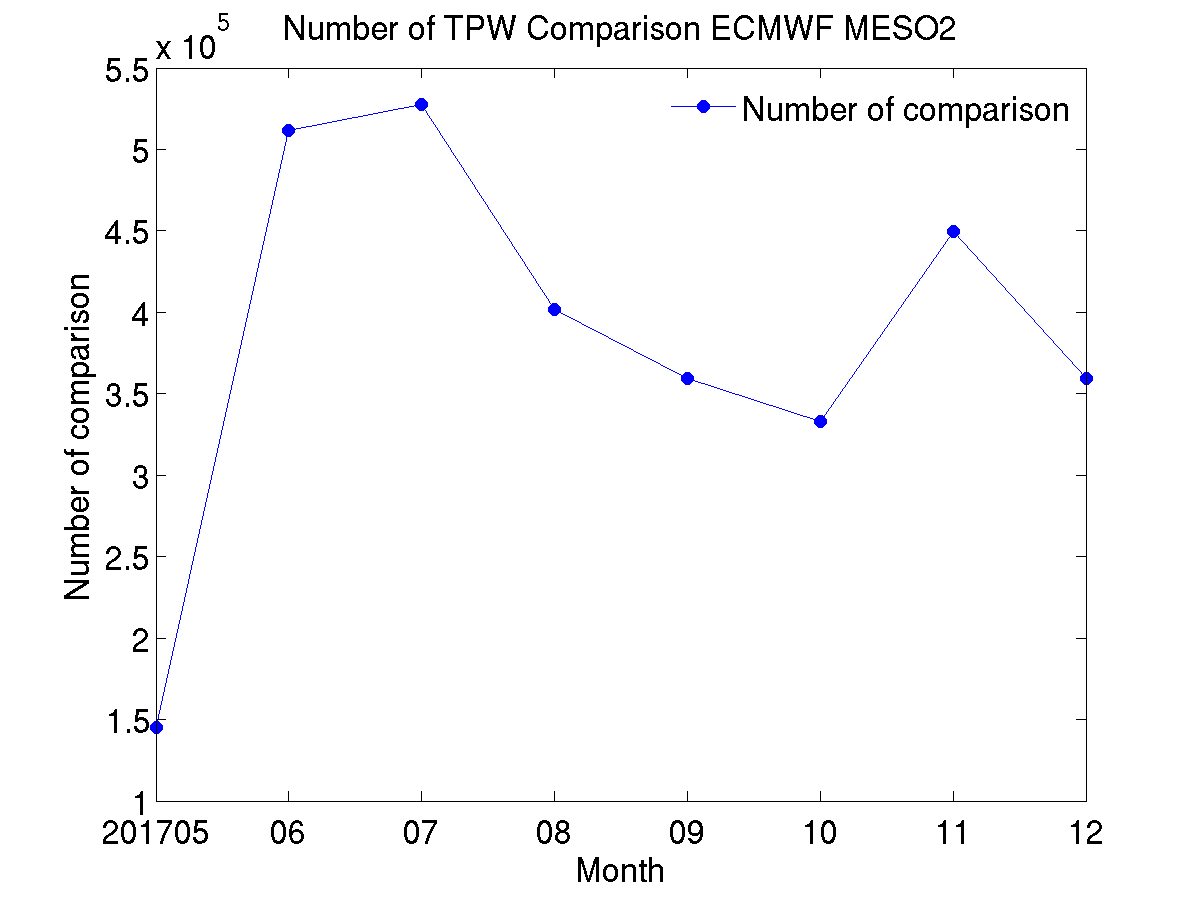 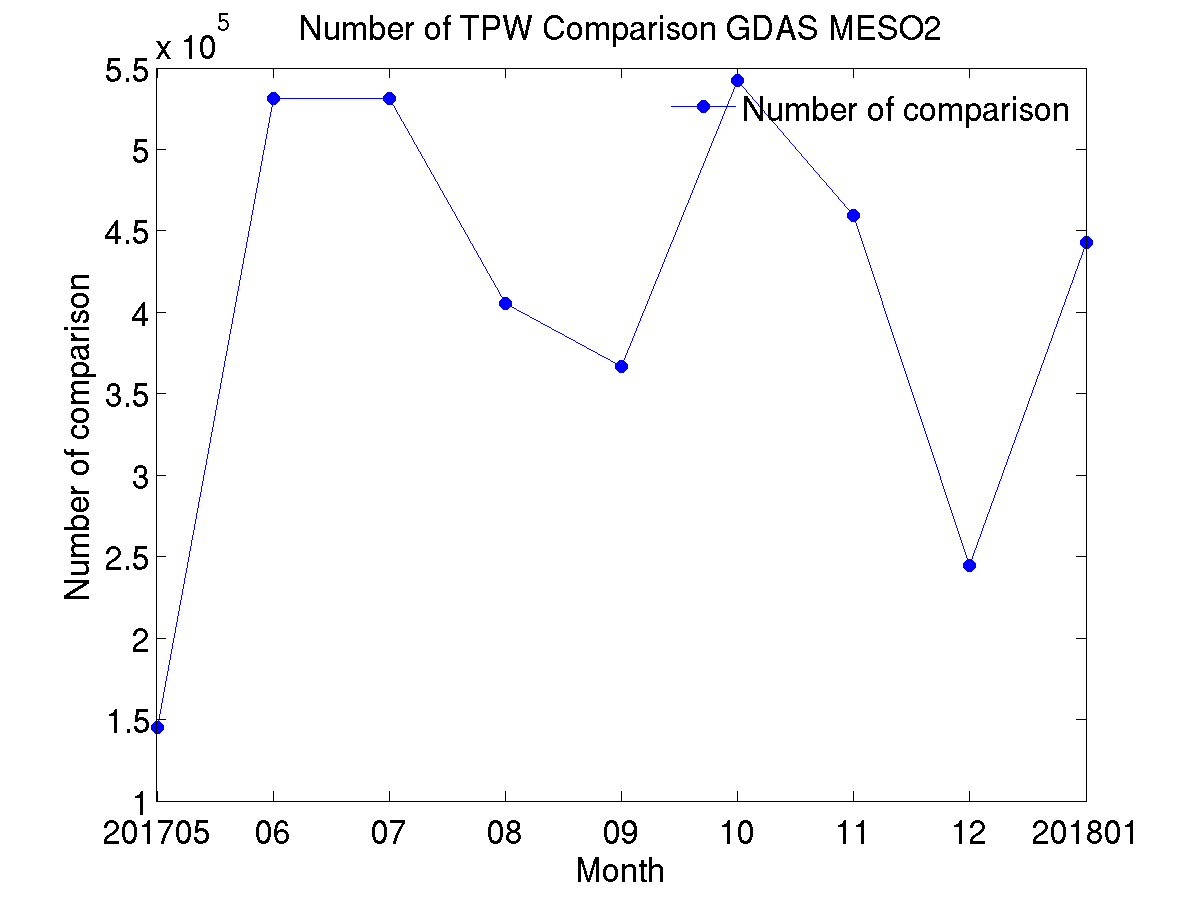 PASSED
41
41
PLPT ABI-FD-DSI:
2017.06 GPS, outliers over CN06
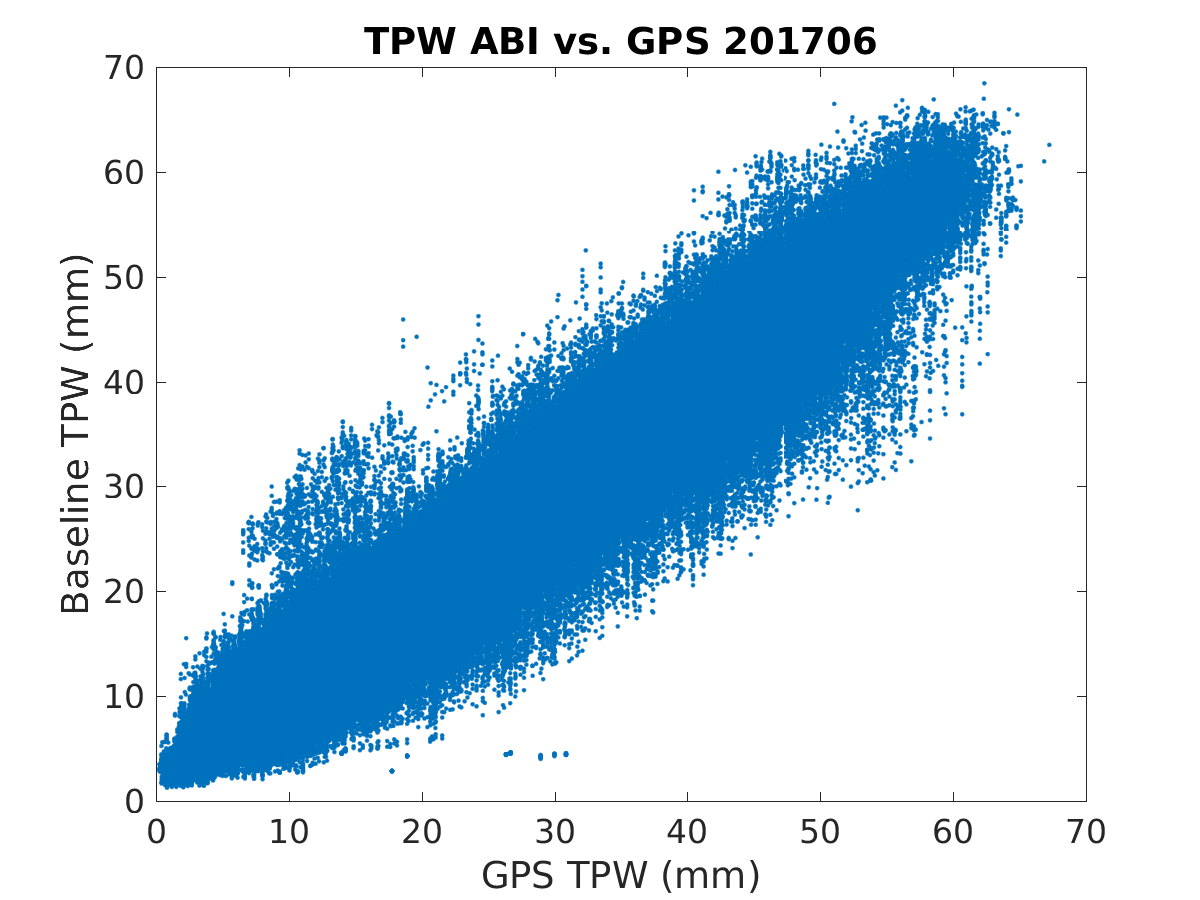 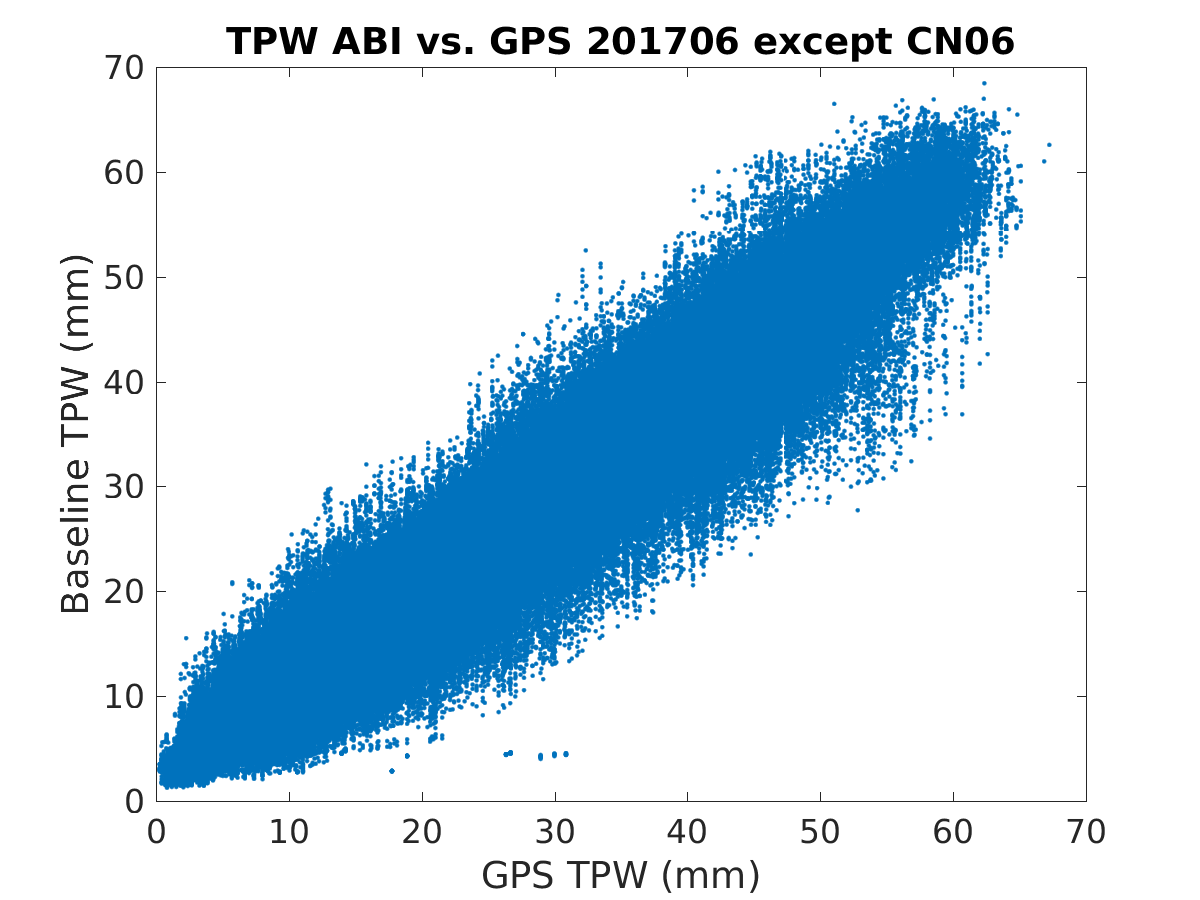 Accuracy: -0.26 mm
Precision: 3.13 mm
Sample Size: 906864
Accuracy: -0.28 mm
Precision: 3.07 mm
Sample Size: 905772
PASSED
Most of the outliers are located at the GPS location (CN06, Dominican Republic lat:18.79, lon: -70.66).  The number of pixels over CN06 is around 0.1% of the total number of the collocated pixels between GPS and GOES-16 baseline TPW.
42
42
[Speaker Notes: Most of the outliers are located at the GPS location (CN06, Dominican Republic lat:18.79, lon: -70.66) .
The number of pixels over CN06 is around 0.1% of the total number of the collocated pixels between GPS and baseline TPW.]
Comparisons with GOES-15 Sounder(Case study)
The period includes September, October and November of 2017.
 The overlapped TPW regions between GOES-15 Sounder and    GOES-16 ABI are CONUS and full disk sectors.
 ABI baseline and GOES-15 Sounder TPW products are compared with GPS TPW; they are close and comparable, both meet the requirement.
43
GOES-15 vs. GOES-16 ABI TPWoverlapped coverage
Full disk and GOES-15
CONUS and GOES-15
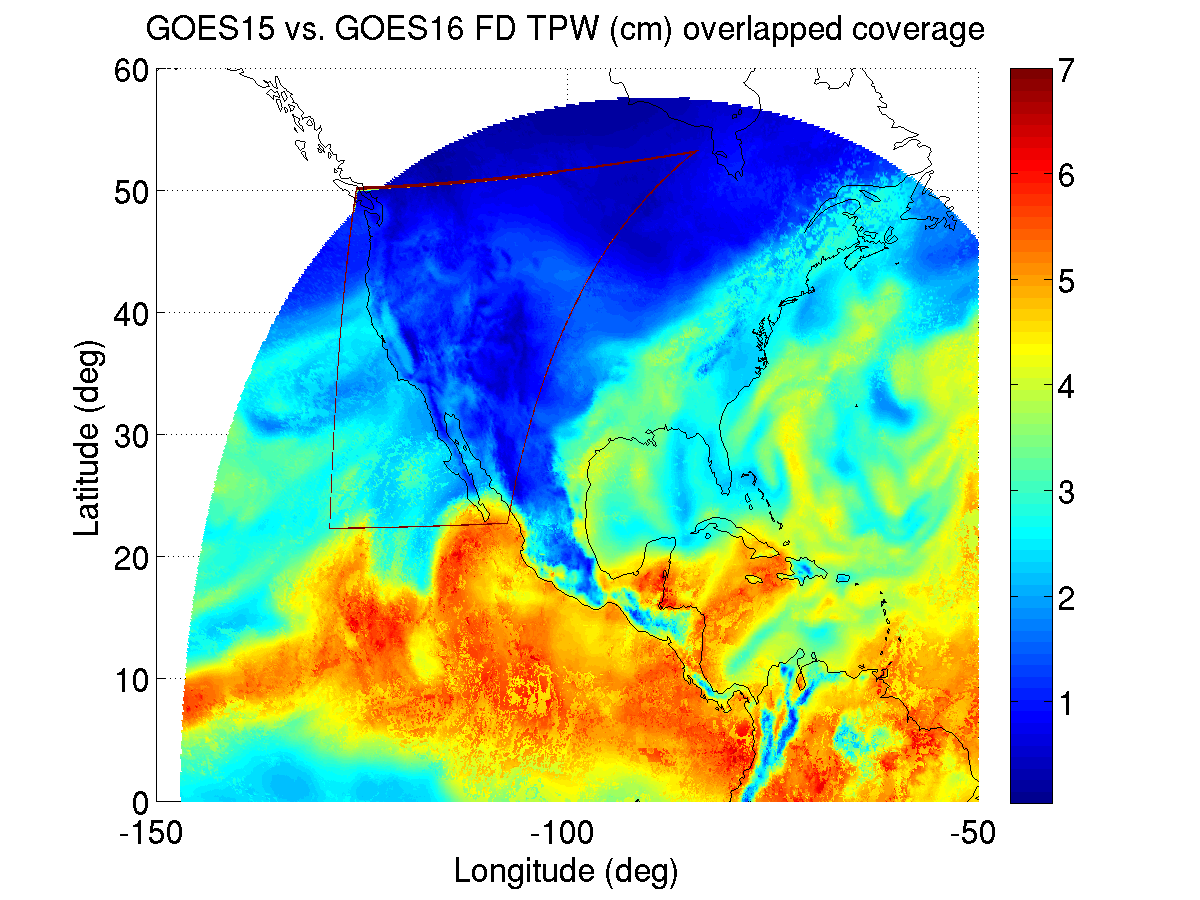 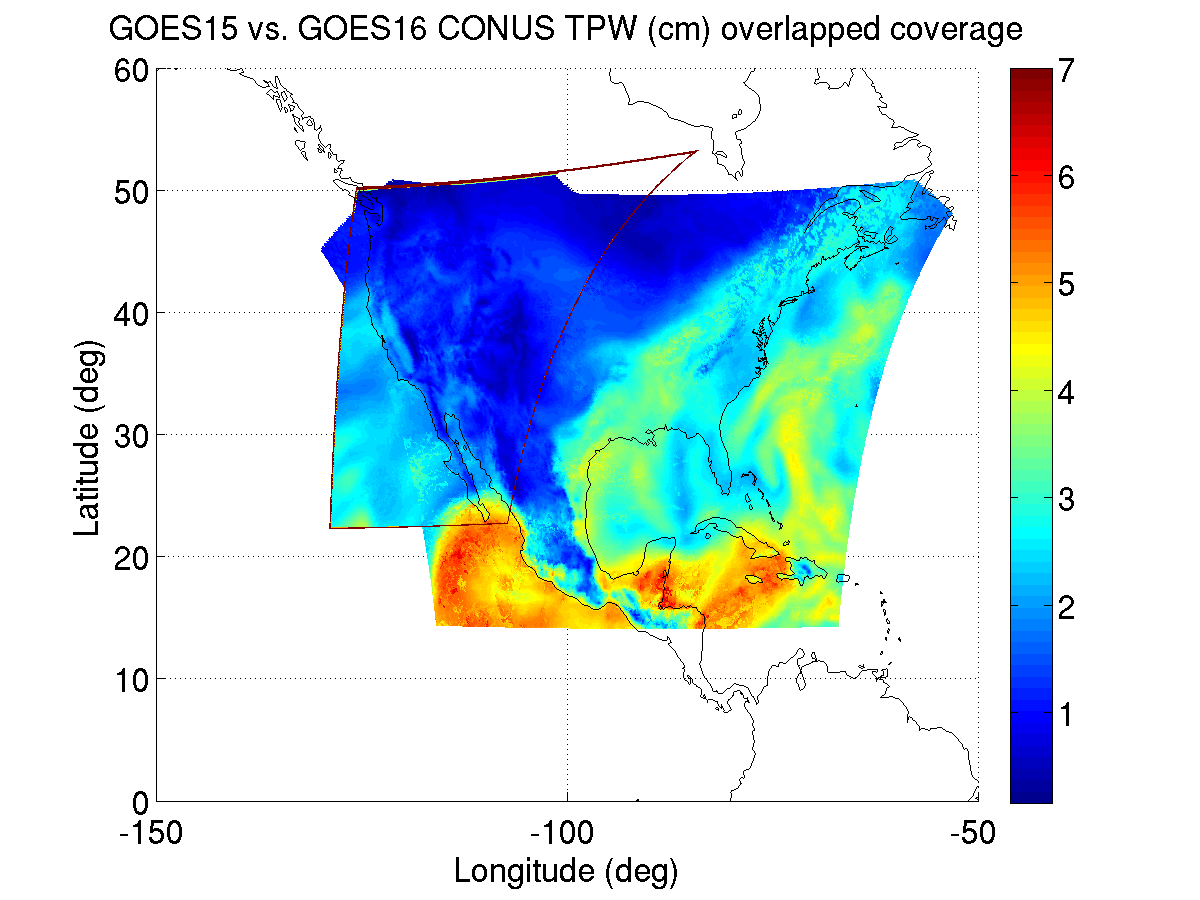 44
Baseline (ABI) vs. GOES-15 TPW 
comparison with GPS TPW
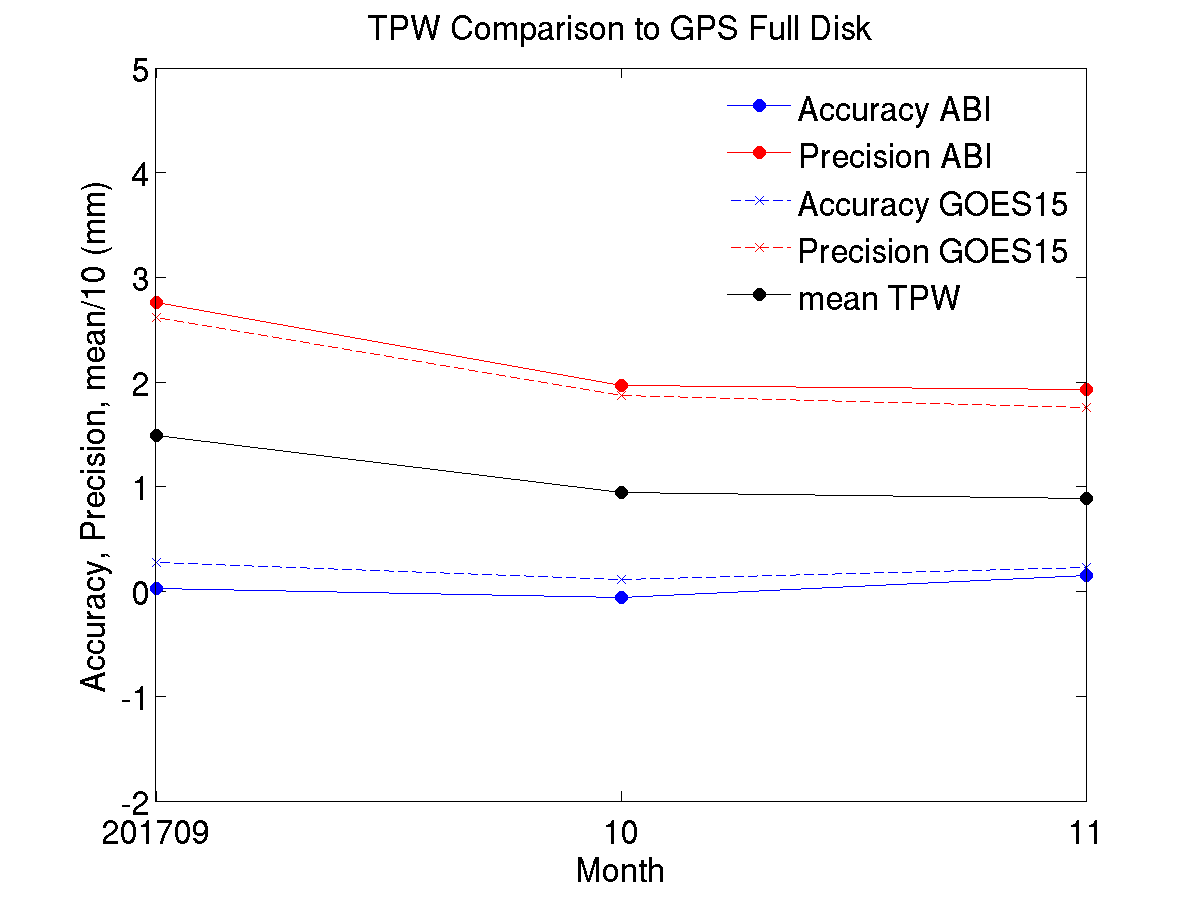 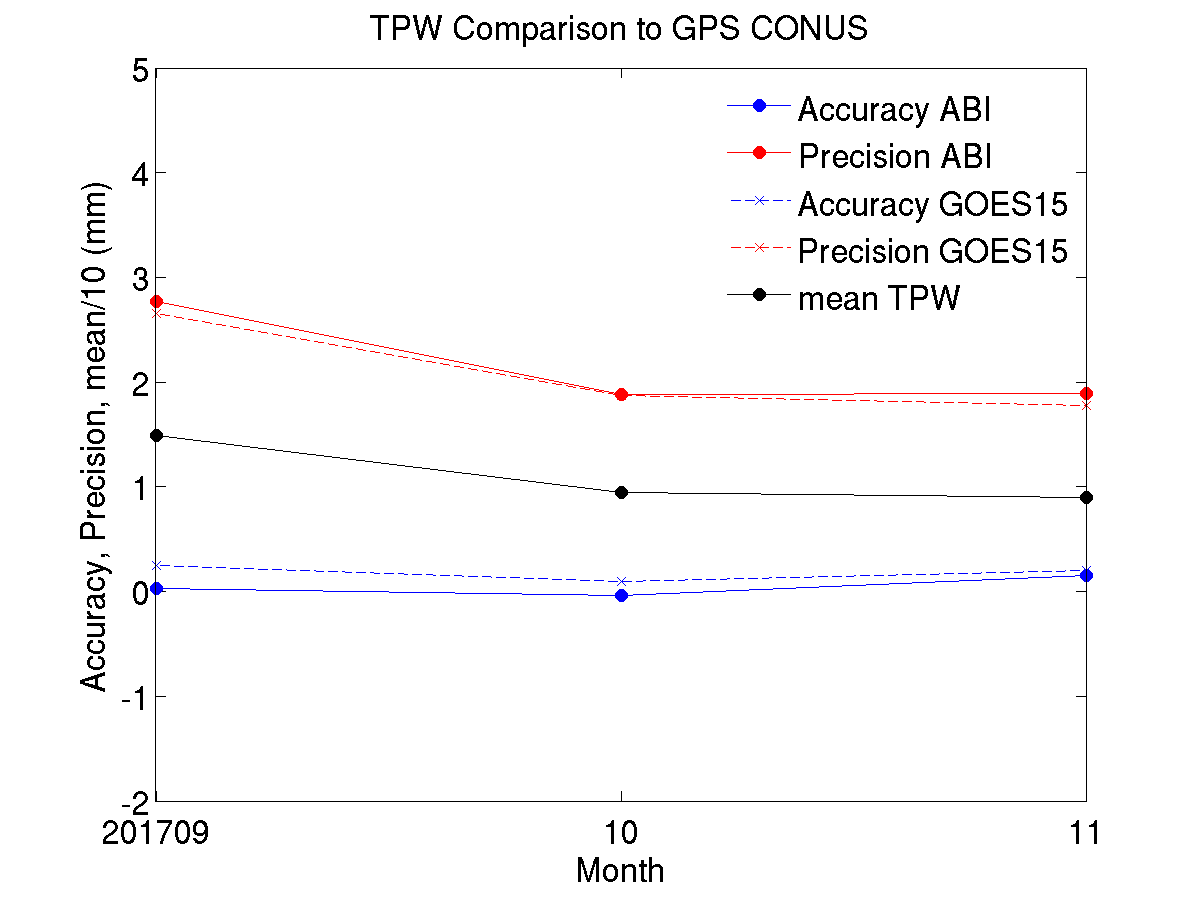 Full Disk
CONUS
Accuracy spec: 1 mm
Precision spec: 3 mm
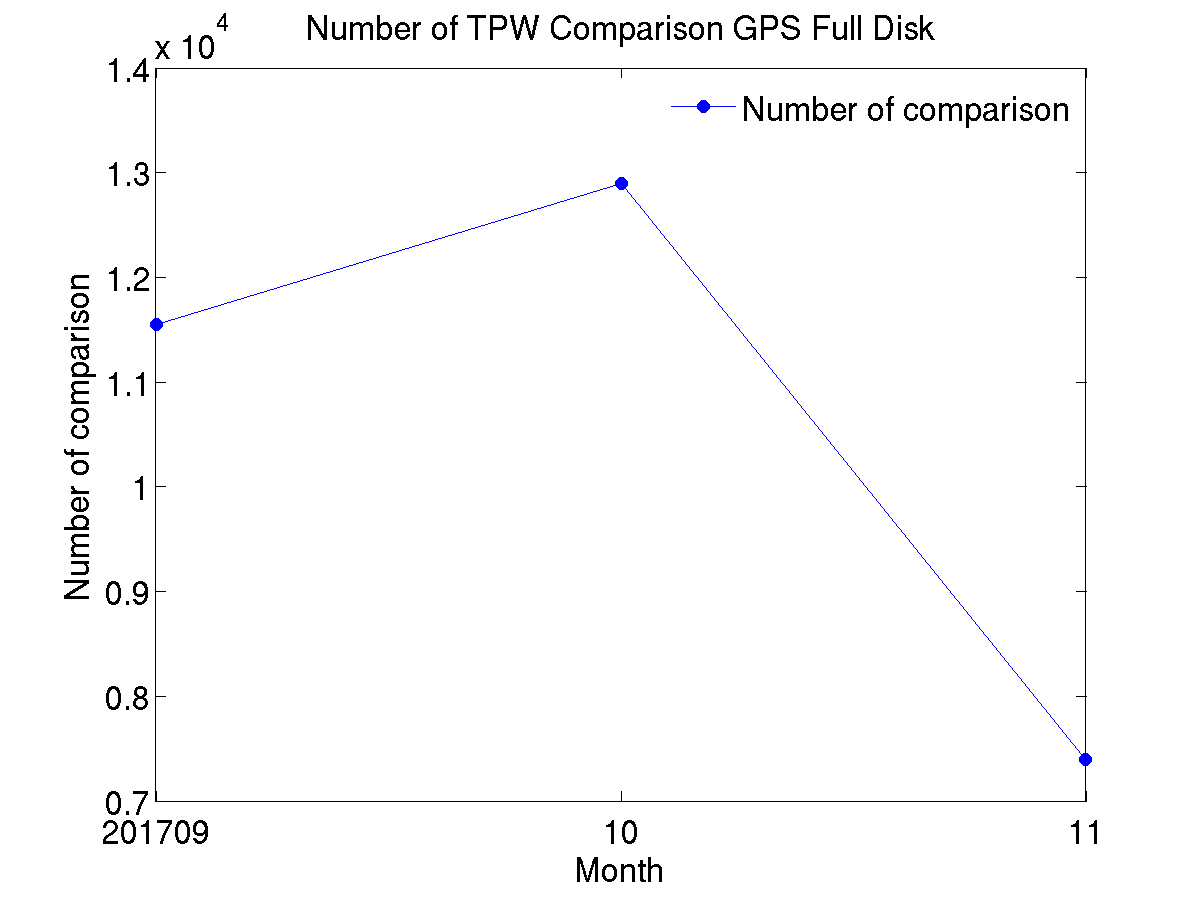 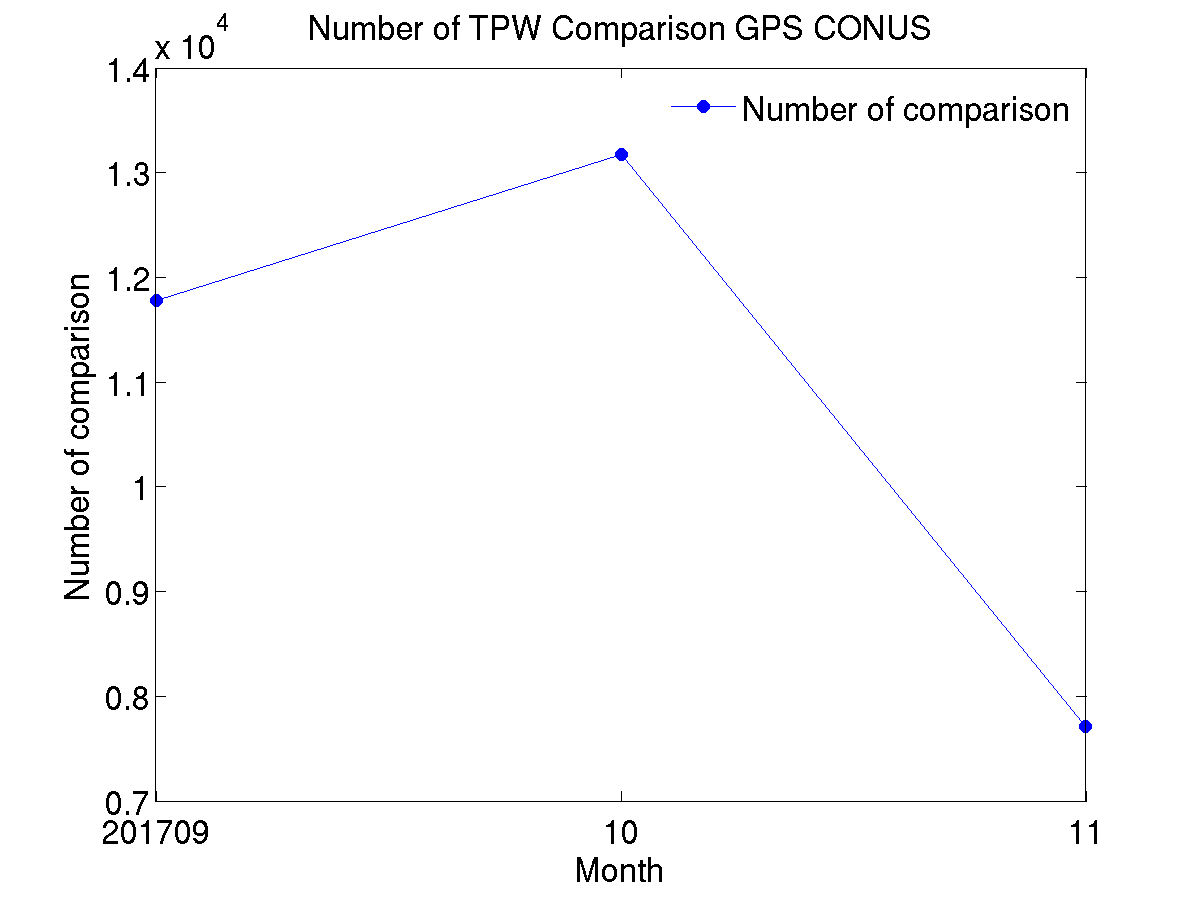 45
TPW Performance Summary
TPW retrieval is working as expected on GOES-16 ABI data when combined with NWP short-rang forecasts (as first guess);
With a quantitative web-based tool (http://soundingval.ssec.wisc.edu) and the comparisons with RAOB, AMSR2, GPS, ECMWF and GDAS, it does indicate performances meet spec. for all the coverages (FD, CONUS, Meso1, and Meso2), except several Meso1 and Meso2 cases which do not have enough number of samples or where mean TPW is comparatively large.
For the comparisons with GPS TPW, most of the outliers are located over CN06 (lat: 18.79, lon: -70.66).
46
46
Real-time GOES-16 ABI LAP product validation webpagesoundingval.ssec.wisc.edu
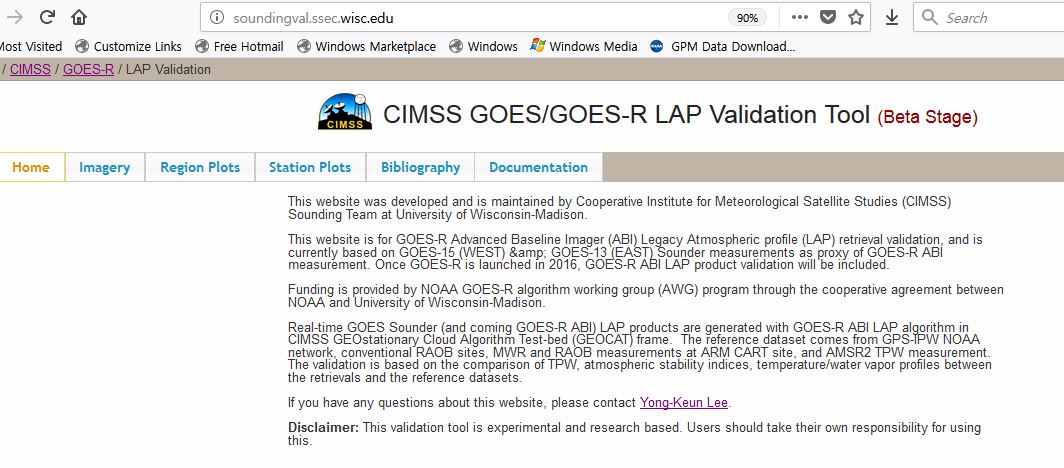 Imagery (Fulldisk TPW)
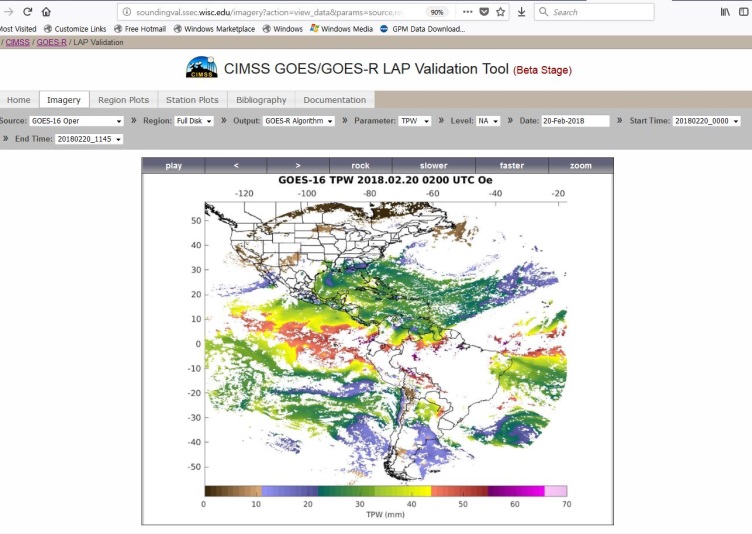 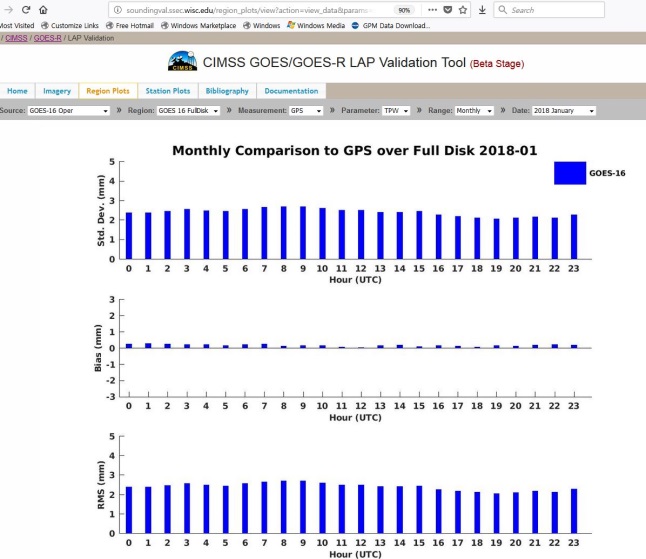 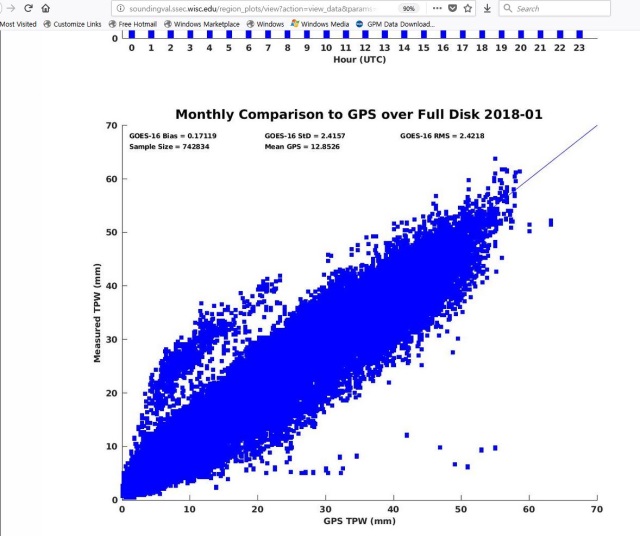 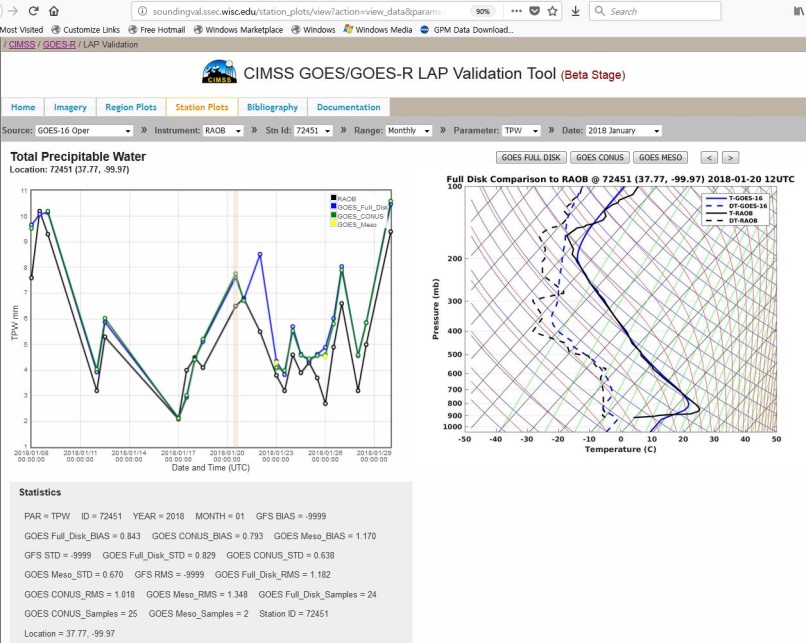 Station TPW Plots with deep dive capability
Regional Plots with GPS
47
Comparison LVT & LVM with the RAOB, ECMWF, GDAS, and field campaign (AERI)
Note that ECMWF, GDAS, AERI data are new in the LAP provisional validation.
48
48
Requirements for ABI Legacy Atmospheric Profile (LAP) products
49
49
PLPT ABI-FD, CONUS-LVT, LVM:
2017.05-2018.01 RAOB
Temperature (K)
Relative Humidity (%)
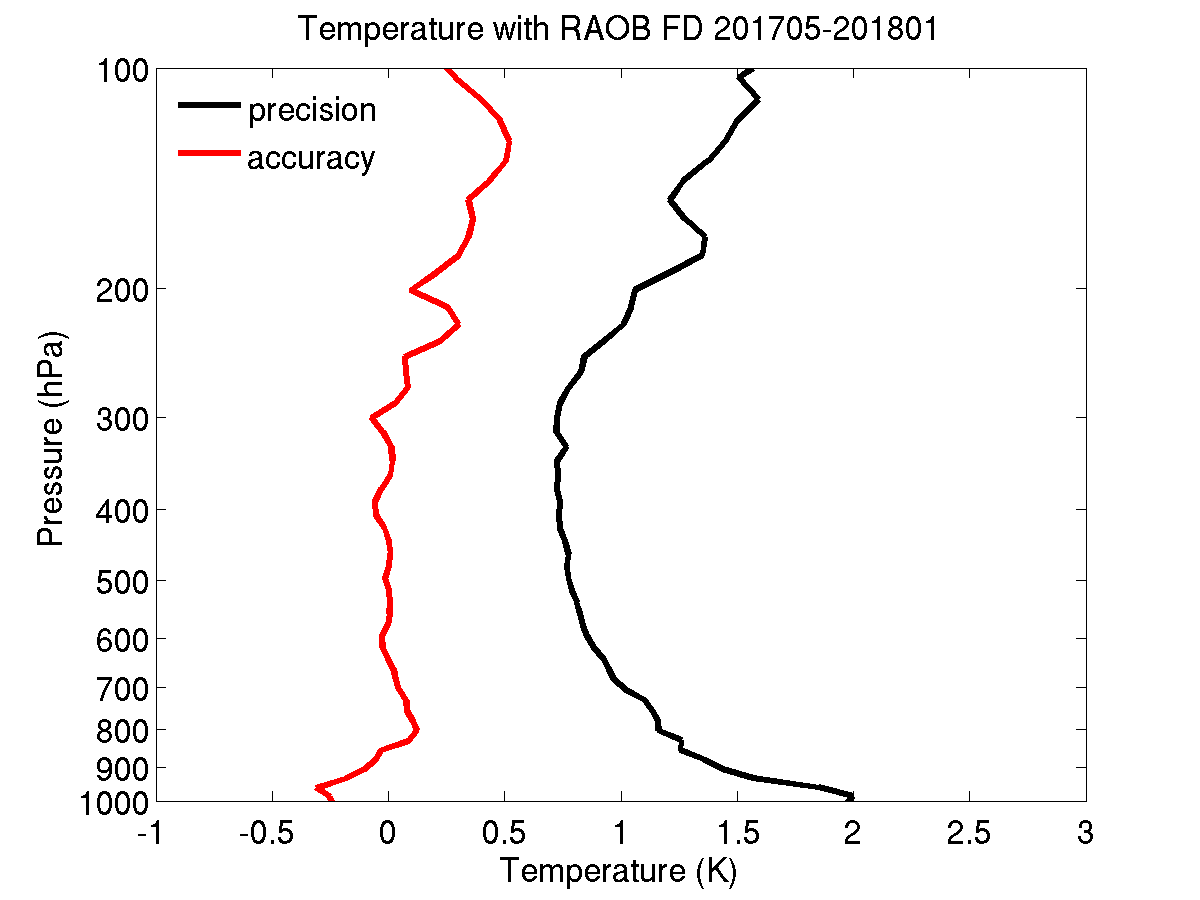 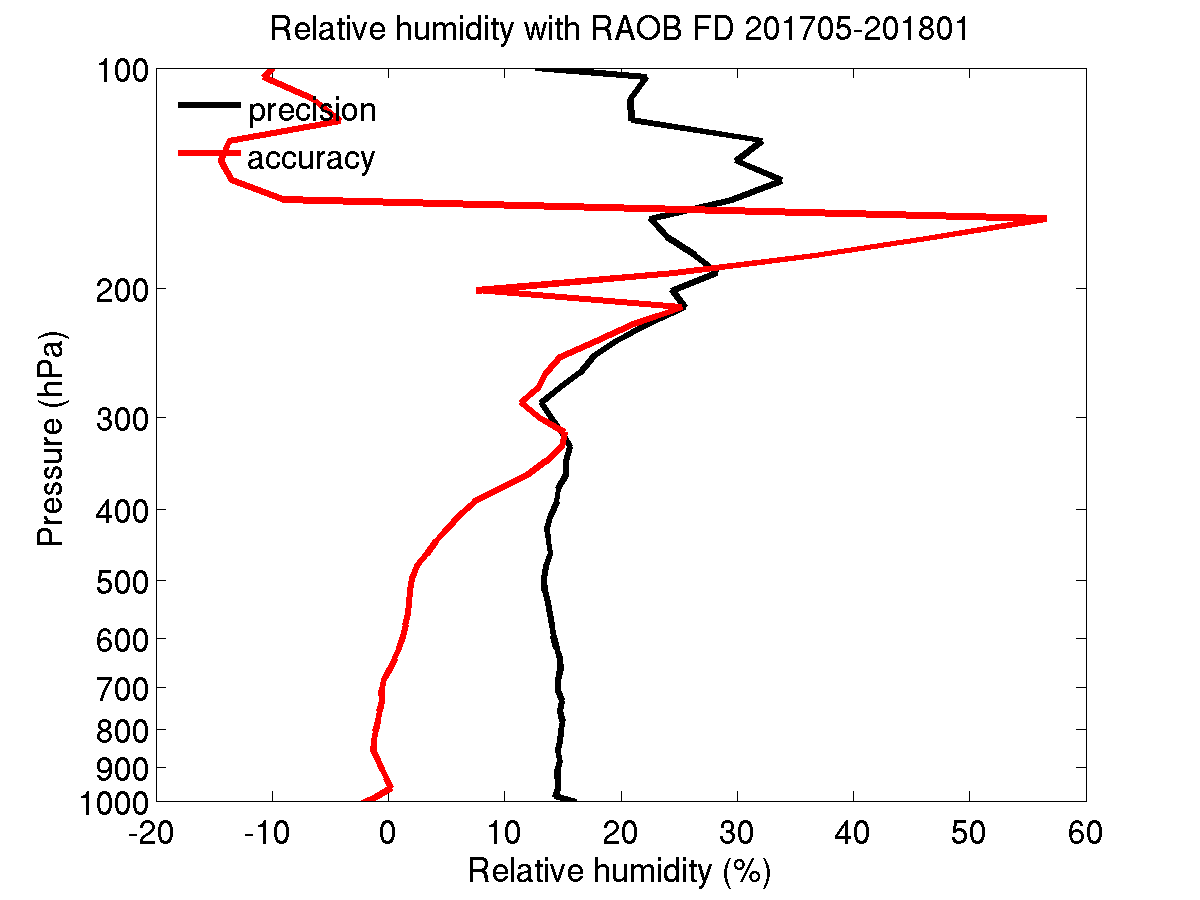 Accuracy spec: 
1 K (BL-400hPa)

Precision spec: 
2 K (BL-400hPa)
Accuracy & Precision spec: 
18% (sfc-300hPa),                   20% (300-100hPa)
Sample Size: 28451
Full Disk
Sample Size: 28451
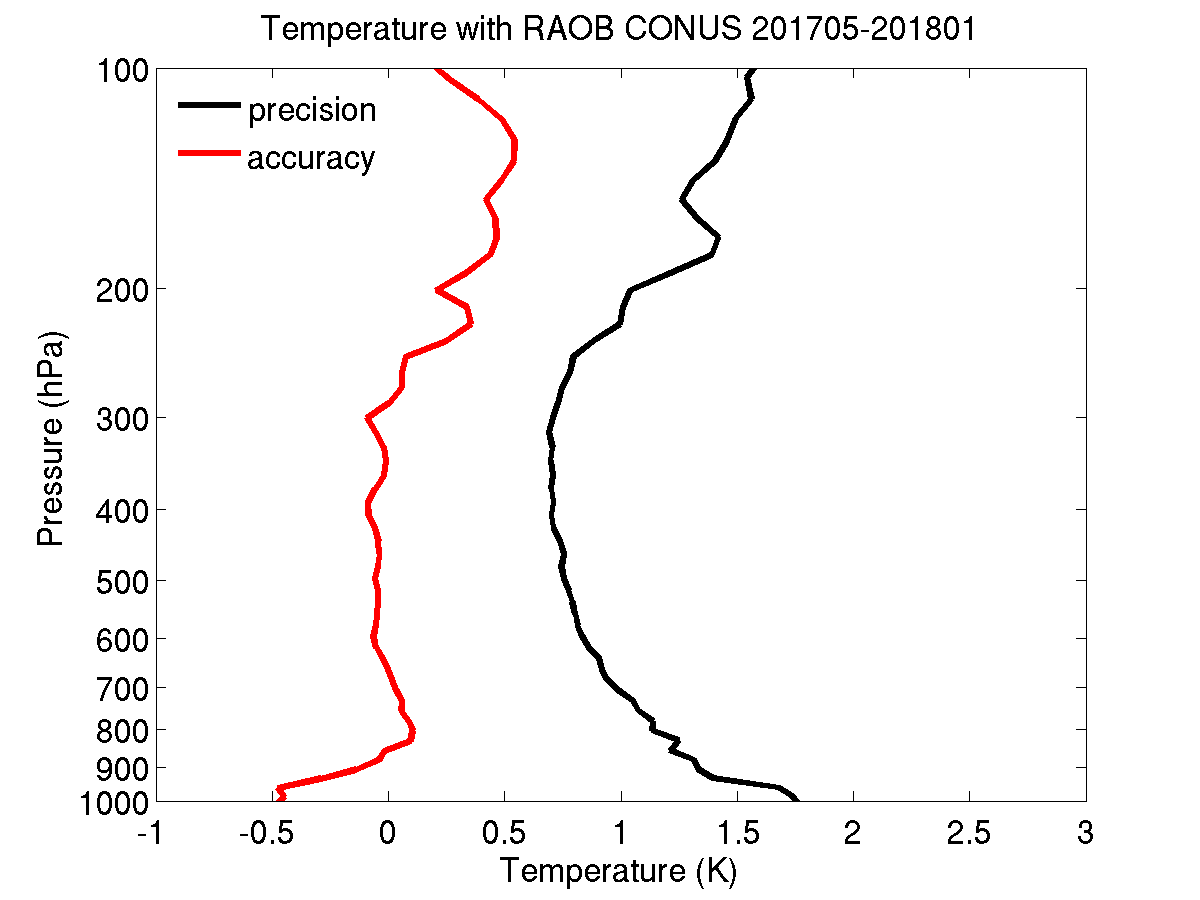 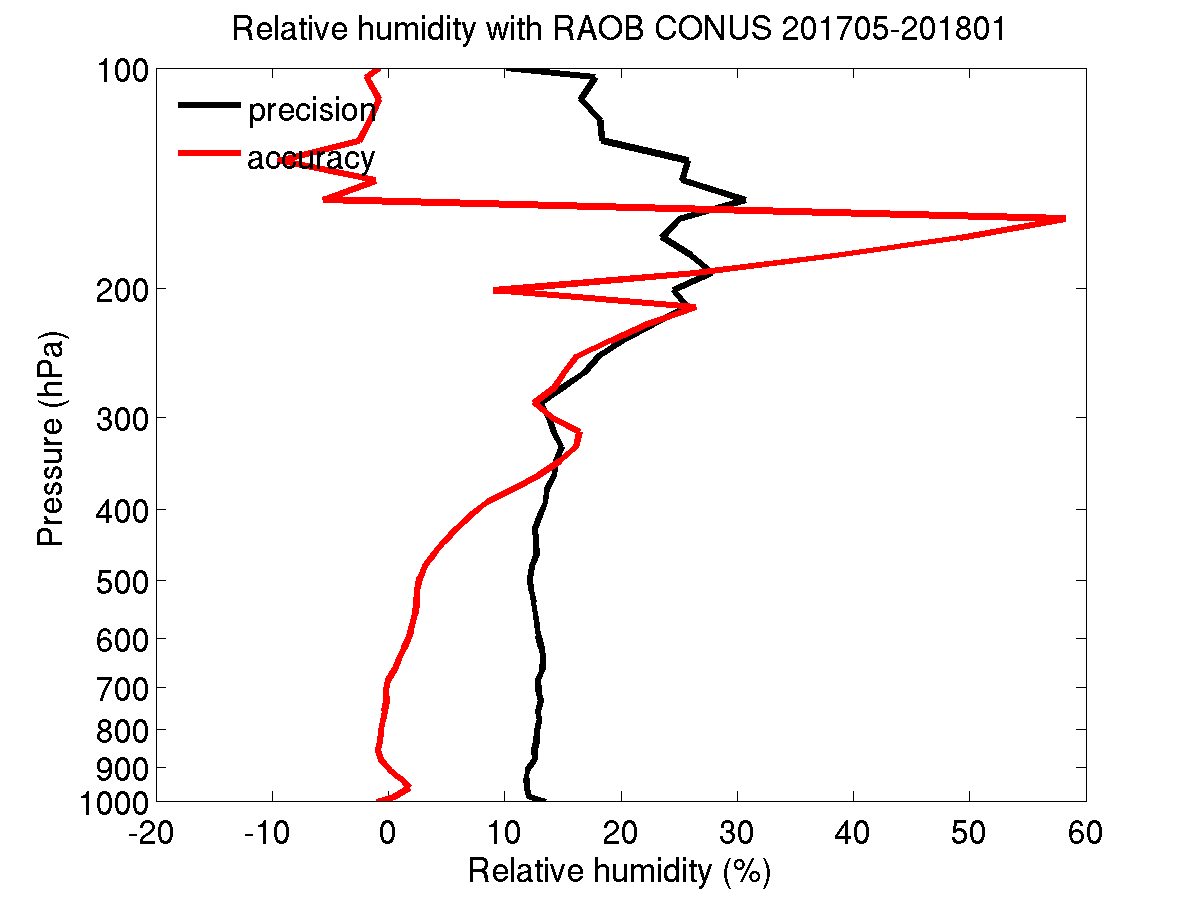 CONUS
Sample Size: 21705
PASSED
Sample Size: 21705
50
50
[Speaker Notes: Sample size is “maximum”, eg, if one level has a match.]
PLPT ABI-FD, CONUS-LVT, LVM:
2017.06.01 00UTC ECMWF
Relative Humidity (%)
Temperature (K)
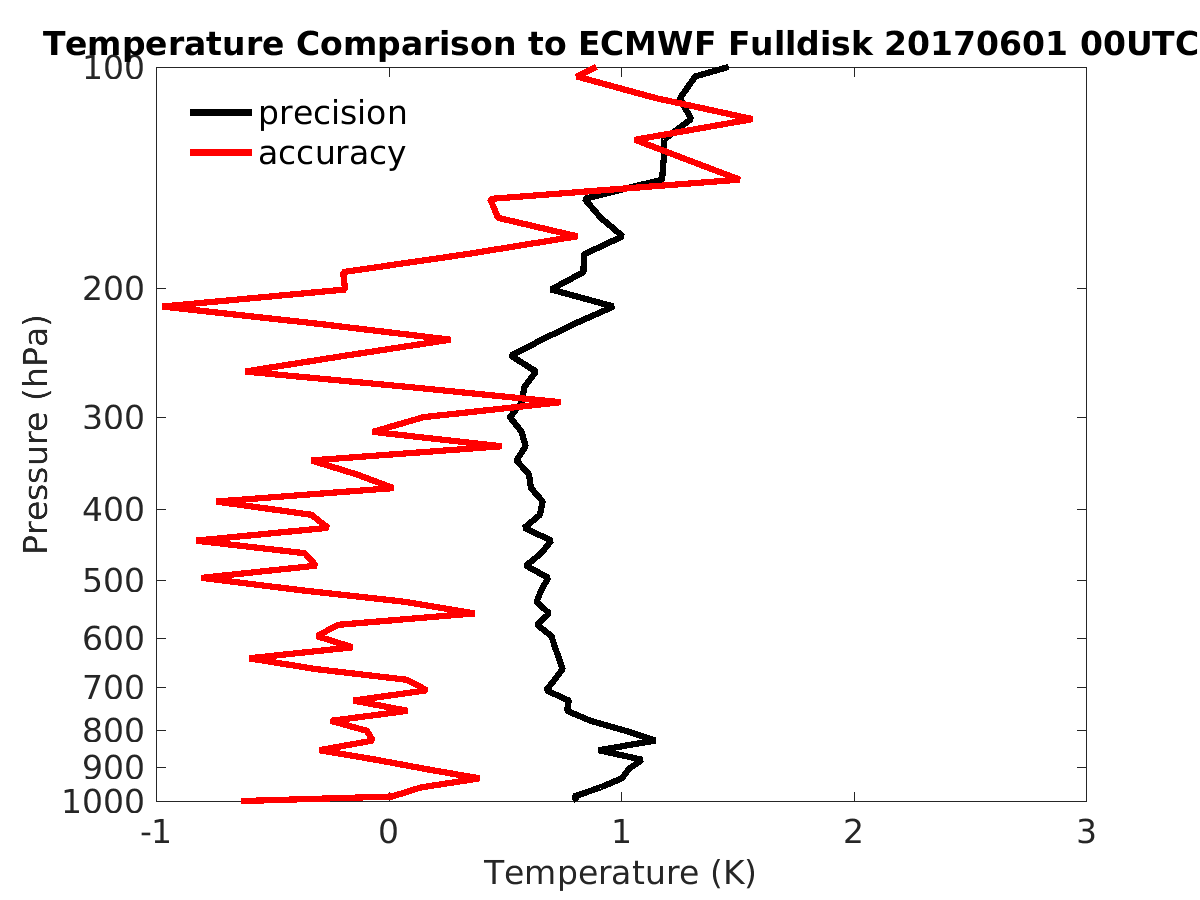 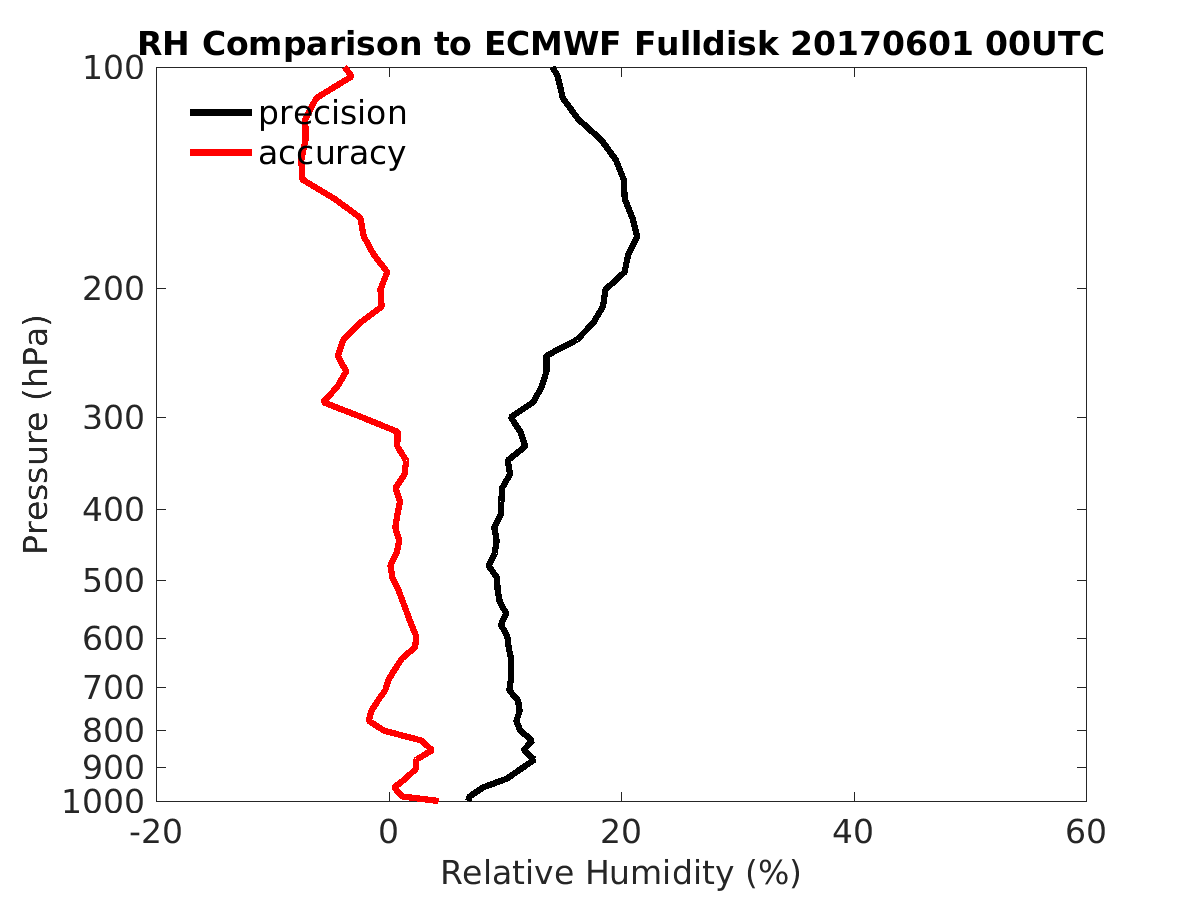 Accuracy spec: 
1 K (BL-400hPa)

Precision spec: 
2 K (BL-400hPa)
Accuracy & Precision spec: 
18% (sfc-300hPa),                   20% (300-100hPa)
Sample Size: 378863
Full Disk
Sample Size: 378863
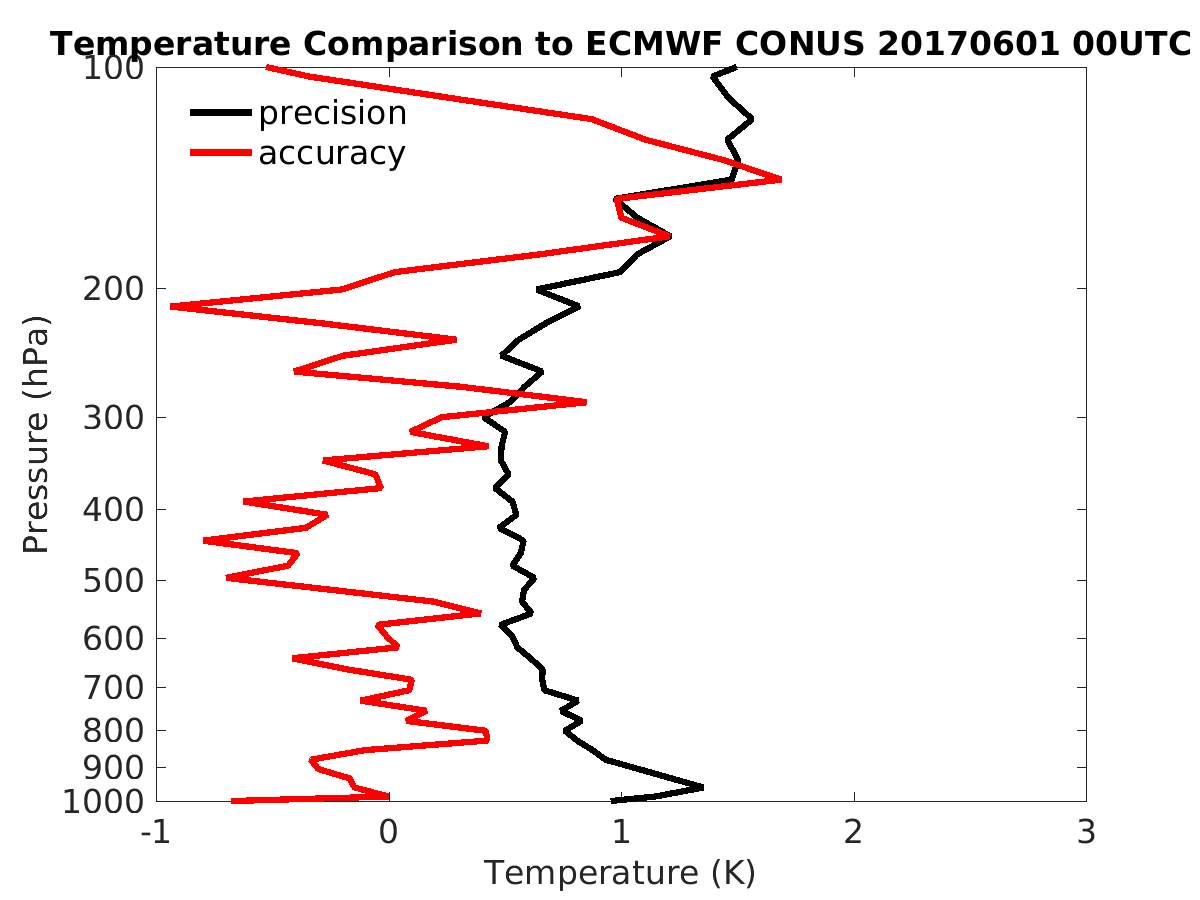 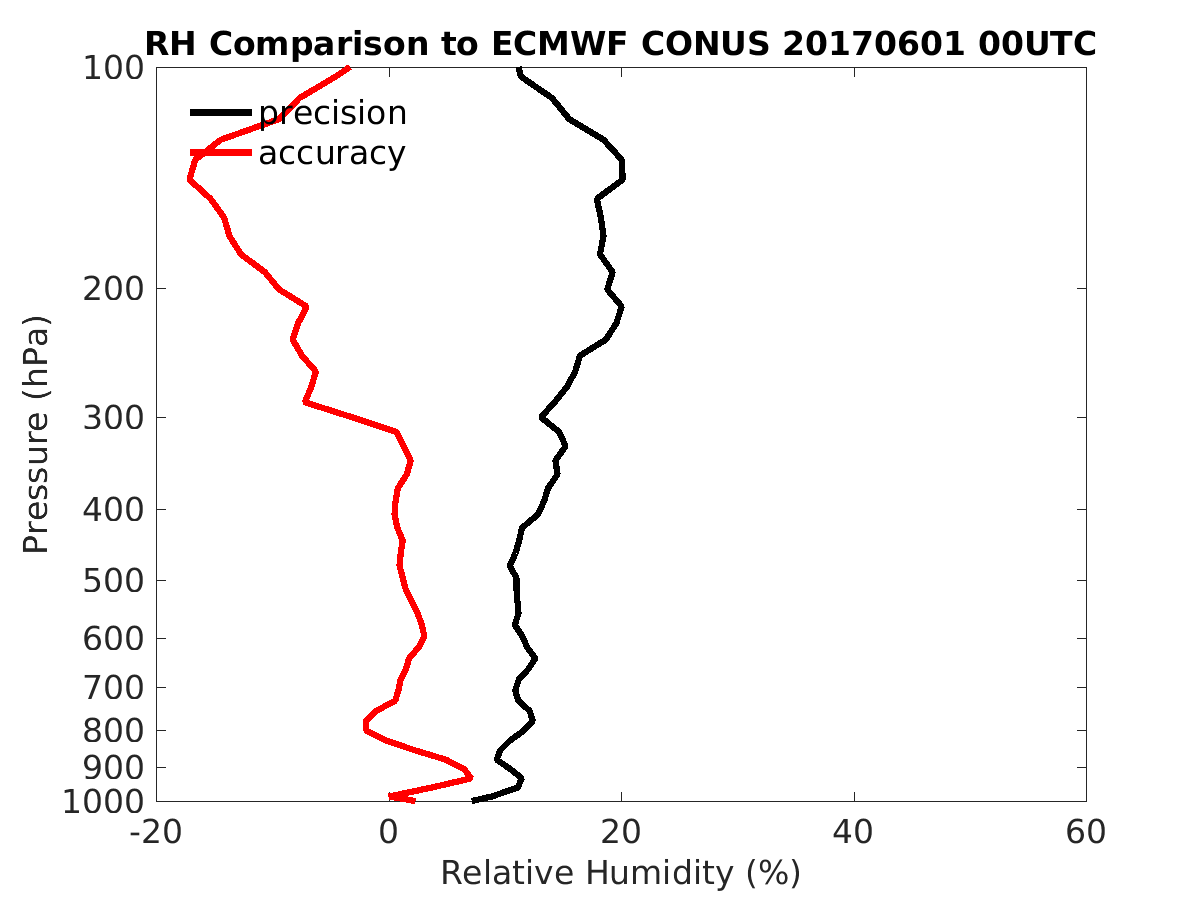 CONUS
Sample Size: 56254
Sample Size: 56254
PASSED
51
51
PLPT ABI-FD, CONUS-LVT, LVM:
2017.06.01 00UTC GDAS
Relative Humidity (%)
Temperature (K)
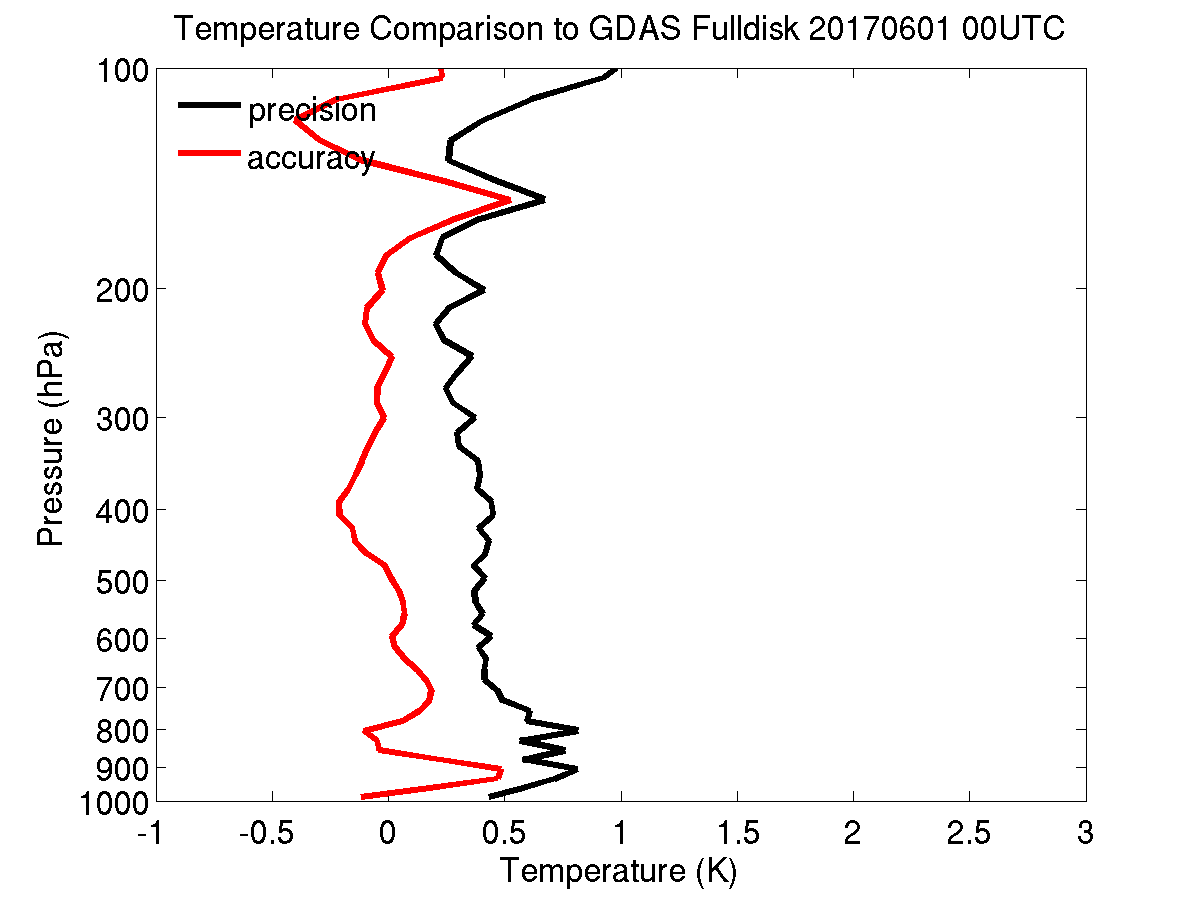 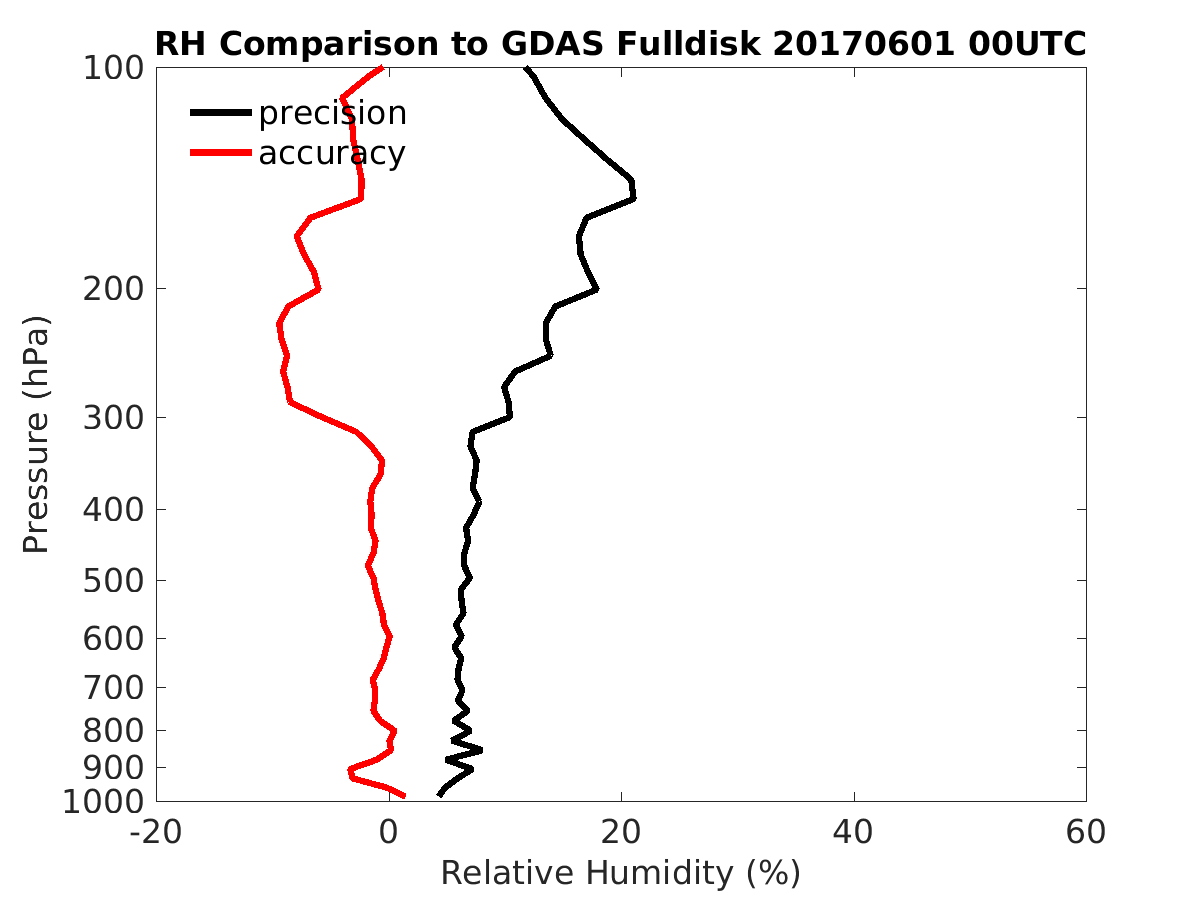 Accuracy spec: 
1 K (BL-400hPa)

Precision spec: 
2 K (BL-400hPa)
Accuracy & Precision spec: 
18% (sfc-300hPa),                   20% (300-100hPa)
Sample Size: 378863
Sample Size: 378863
Full Disk
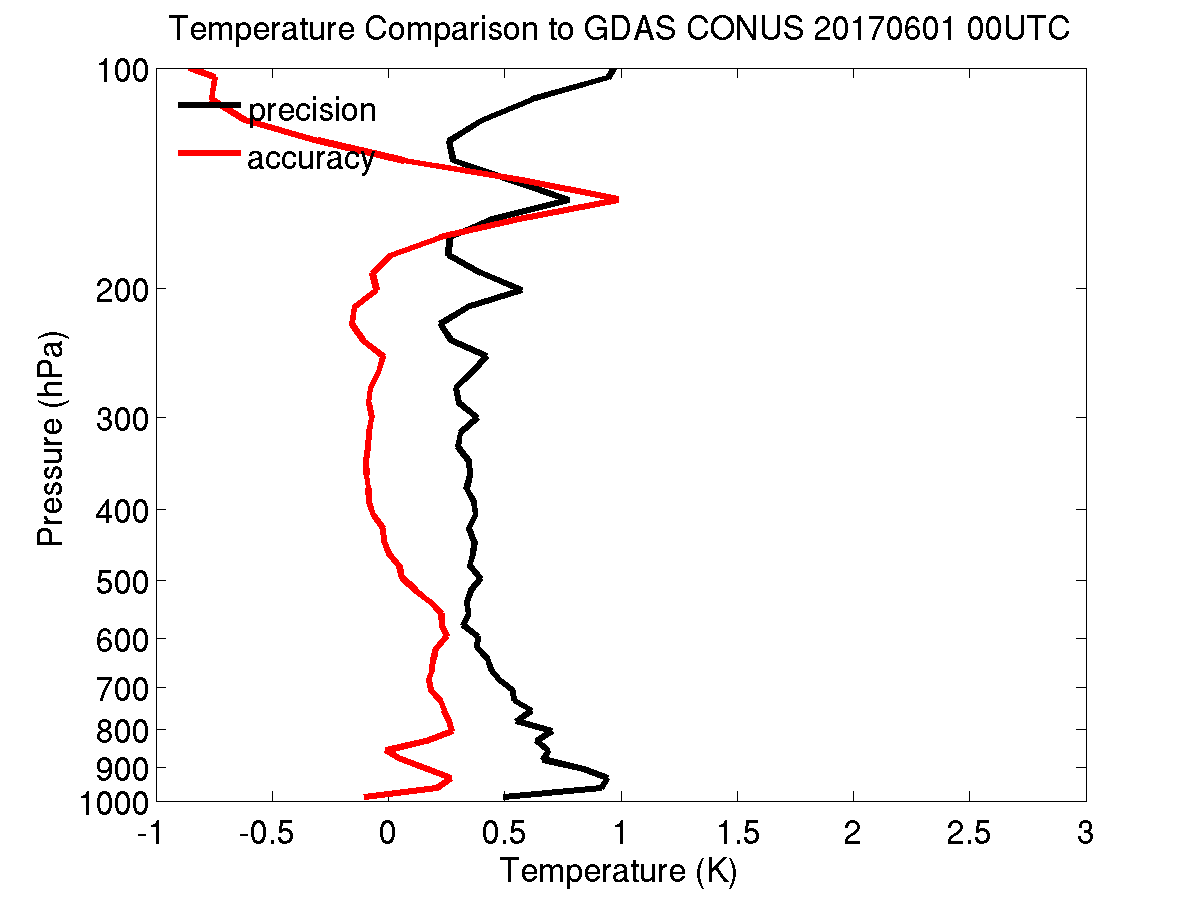 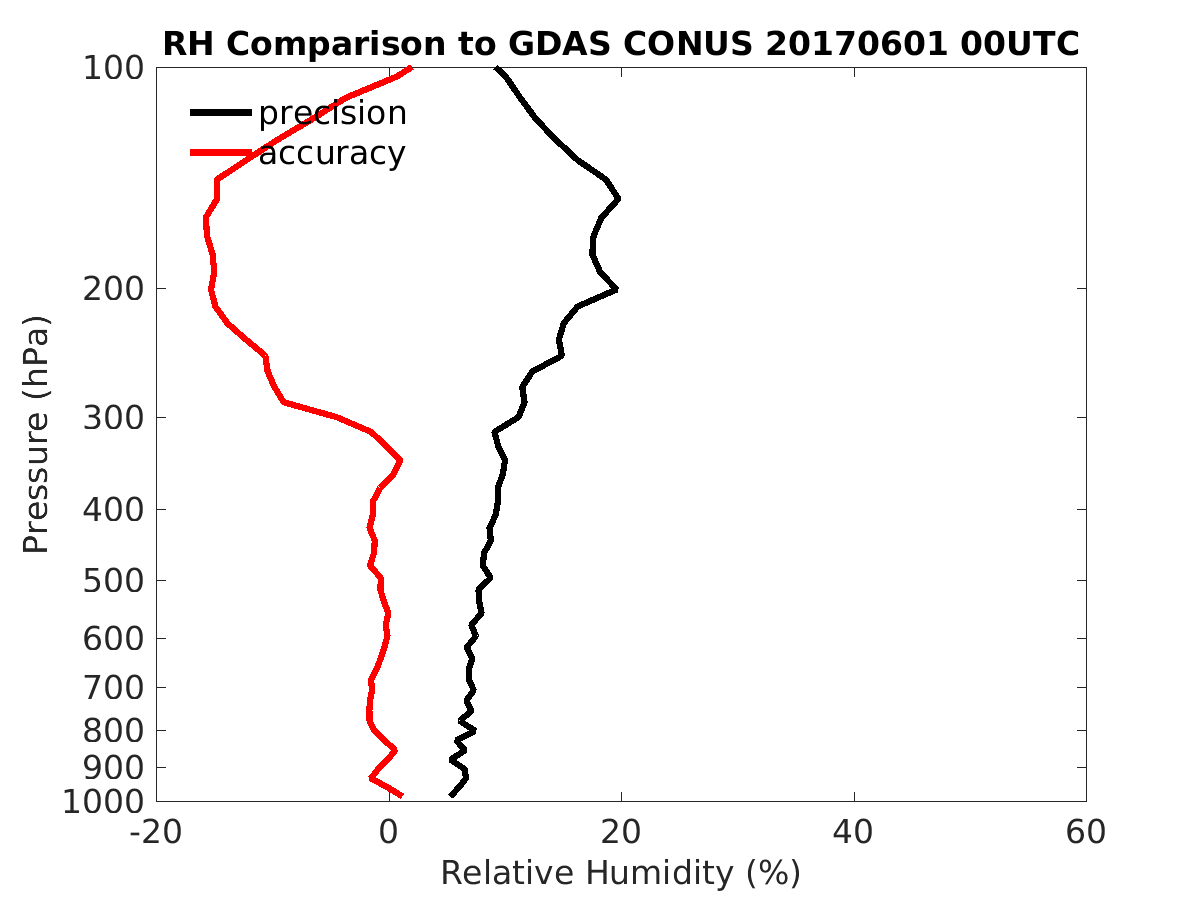 CONUS
Sample Size: 56254
Sample Size: 56254
PASSED
52
52
PLPT ABI-FD, CONUS-LVT, LVM:
2017.05.22 – 06.22 AERI (lat:43.75 lon:-87.71)
Temperature (K)
Relative Humidity (%)
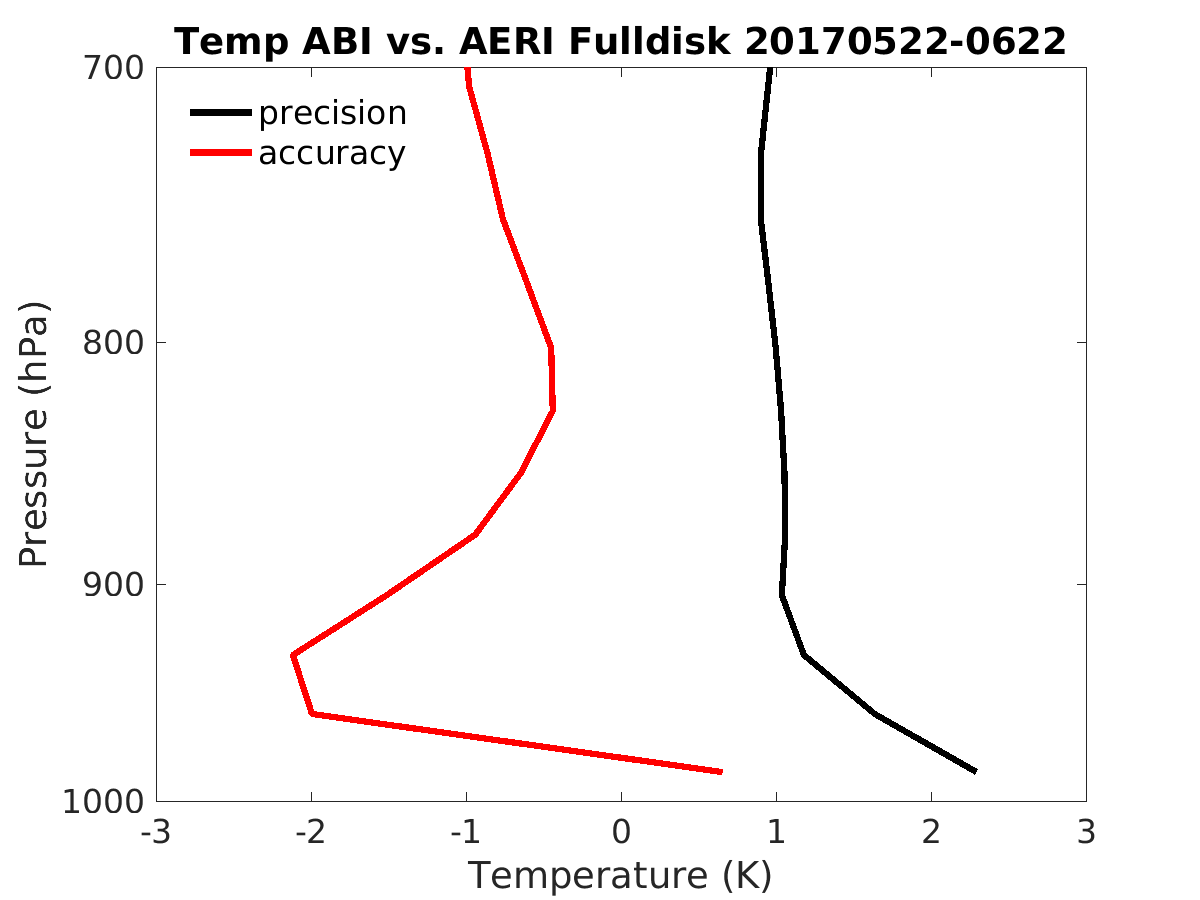 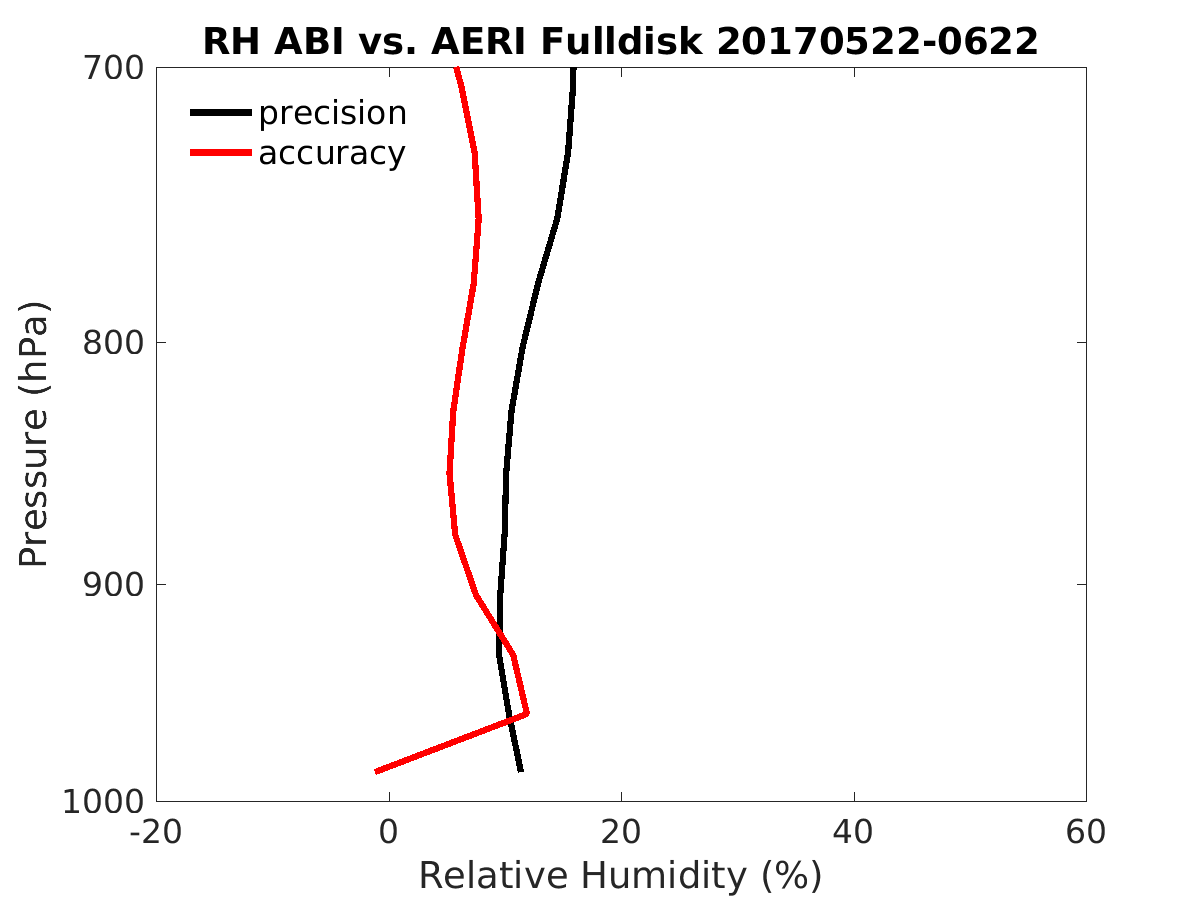 Accuracy spec: 
1 K (BL-400hPa)

Precision spec: 
2 K (BL-400hPa)
Accuracy & Precision spec: 
18% (sfc-300hPa),                   20% (300-100hPa)
Sample Size: 1289
Full Disk
Sample Size: 1289
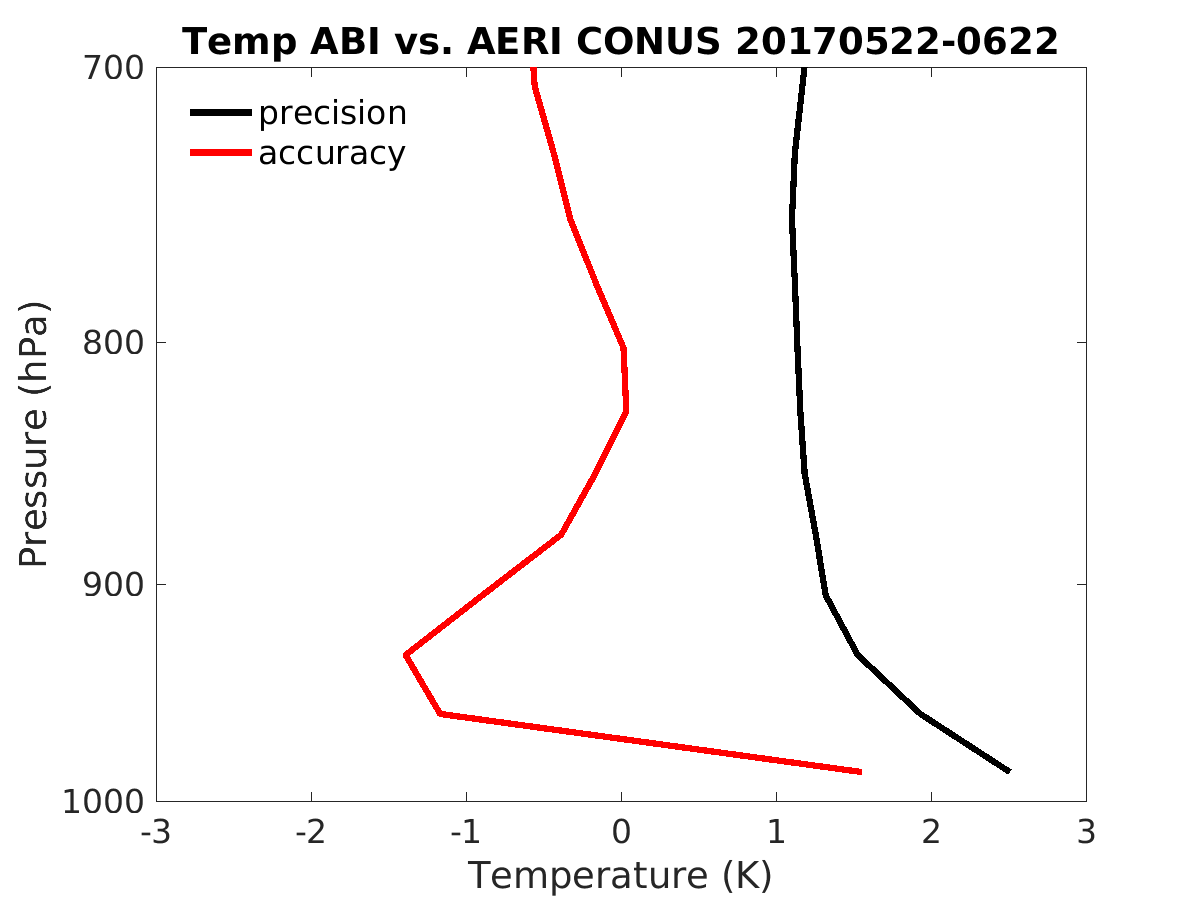 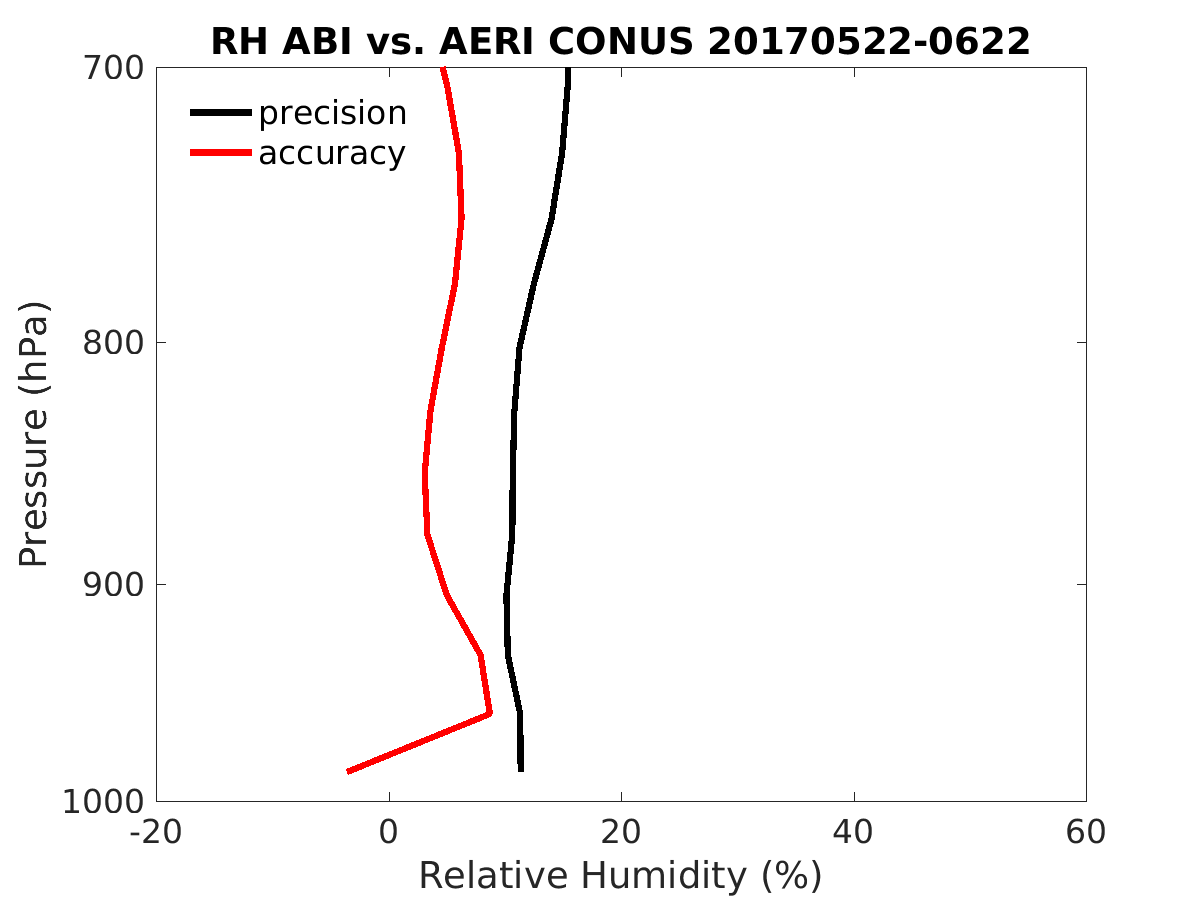 CONUS
Sample Size: 4393
Sample Size: 4394
PASSED
53
53
[Speaker Notes: AERI measurements are valid upto around 700 hPa.]
PLPT ABI-Meso1, Meso2-LVT, LVM:
2017.05-2018.01 RAOB
Relative Humidity (%)
Temperature (K)
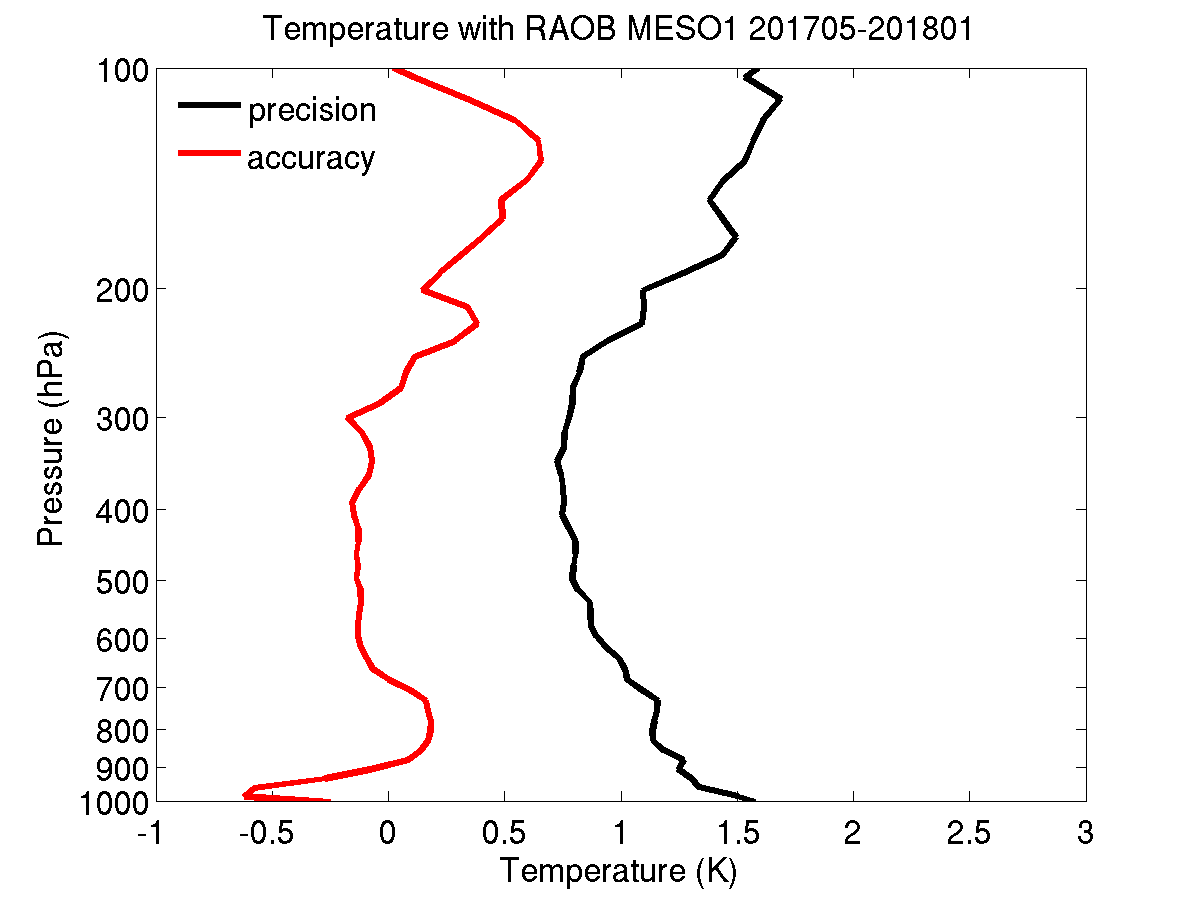 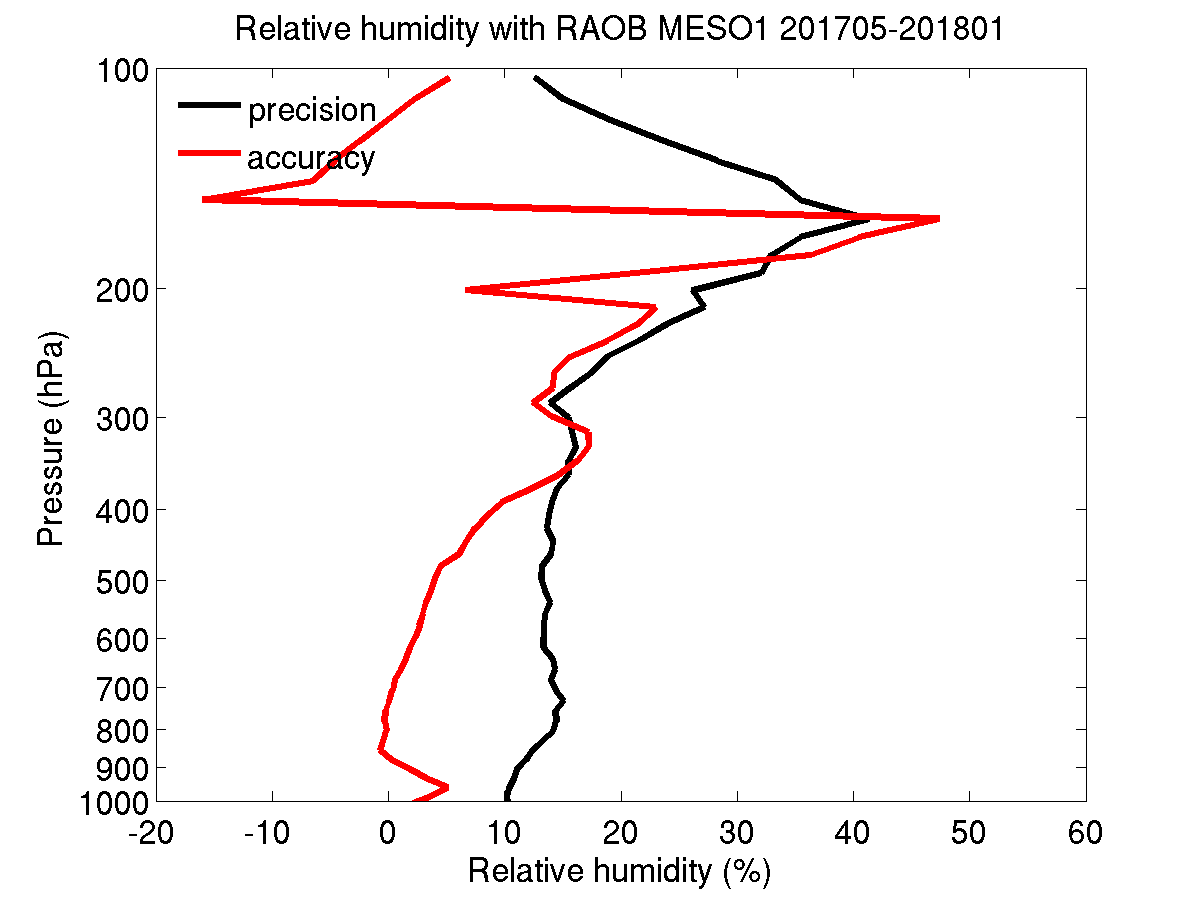 Accuracy spec: 
1 K (BL-400hPa)

Precision spec: 
2 K (BL-400hPa)
Accuracy & Precision spec: 
18% (sfc-300hPa),                   20% (300-100hPa)
Meso1
Sample Size: 1720
Sample Size: 1720
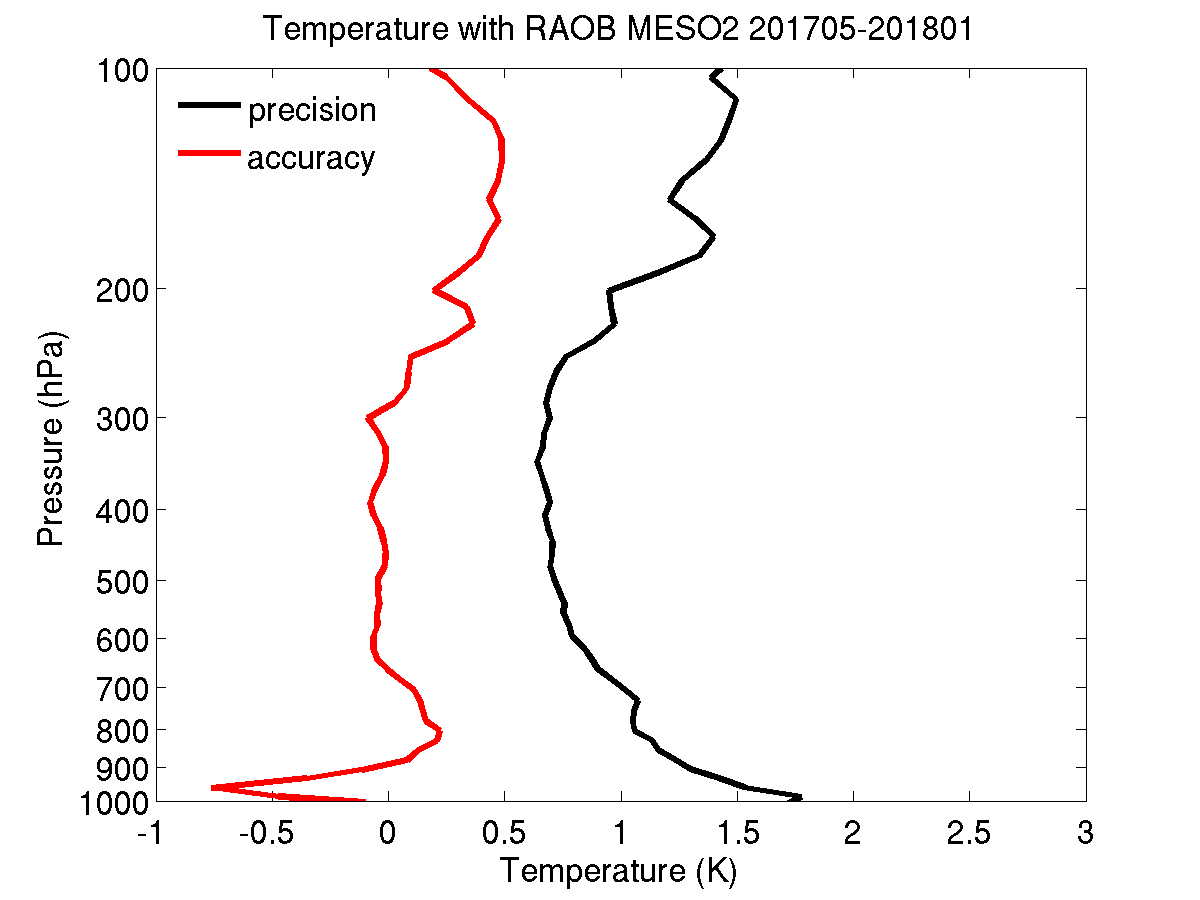 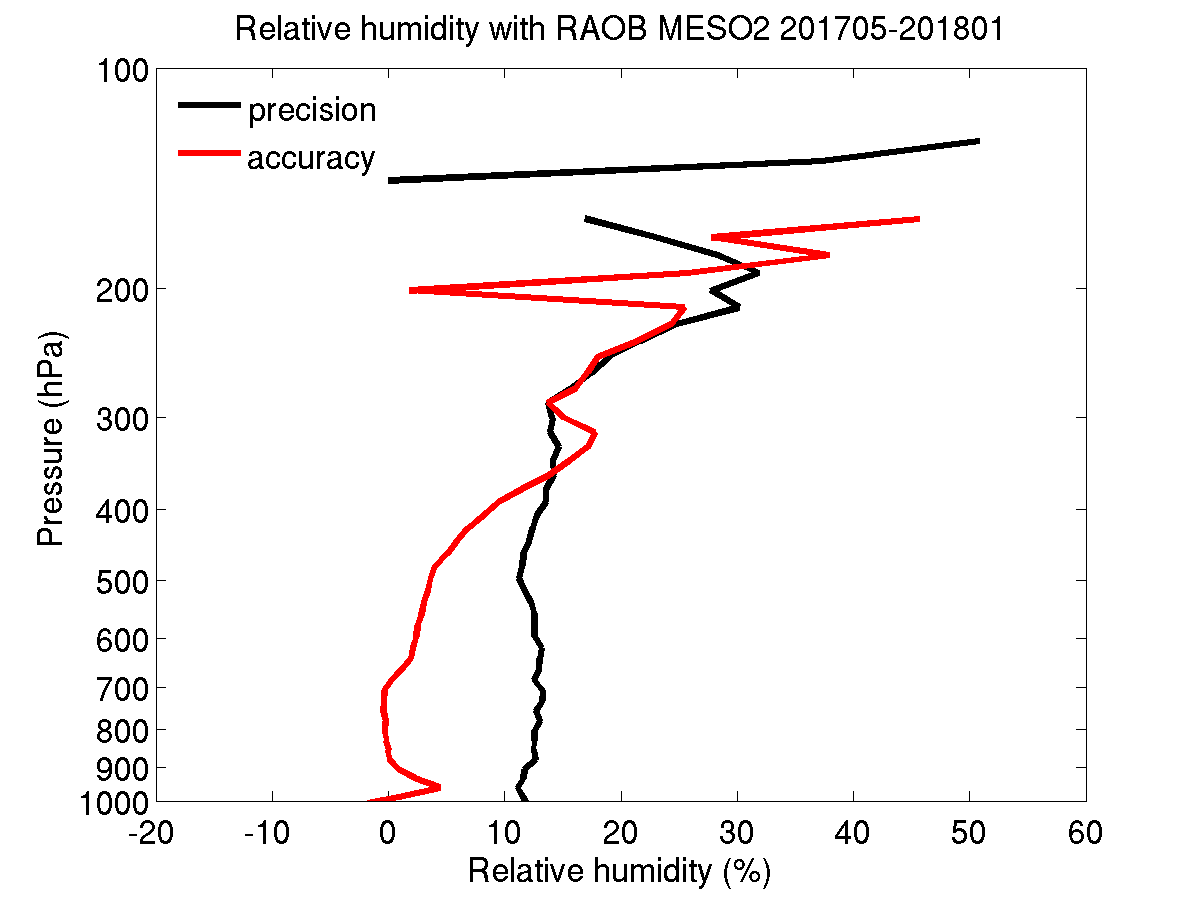 Meso2
Sample Size: 1853
PASSED
Sample Size: 1853
54
54
PLPT ABI-Meso1, Meso2-LVT, LVM:
2017.06.01 00UTC ECMWF
Relative Humidity (%)
Temperature (K)
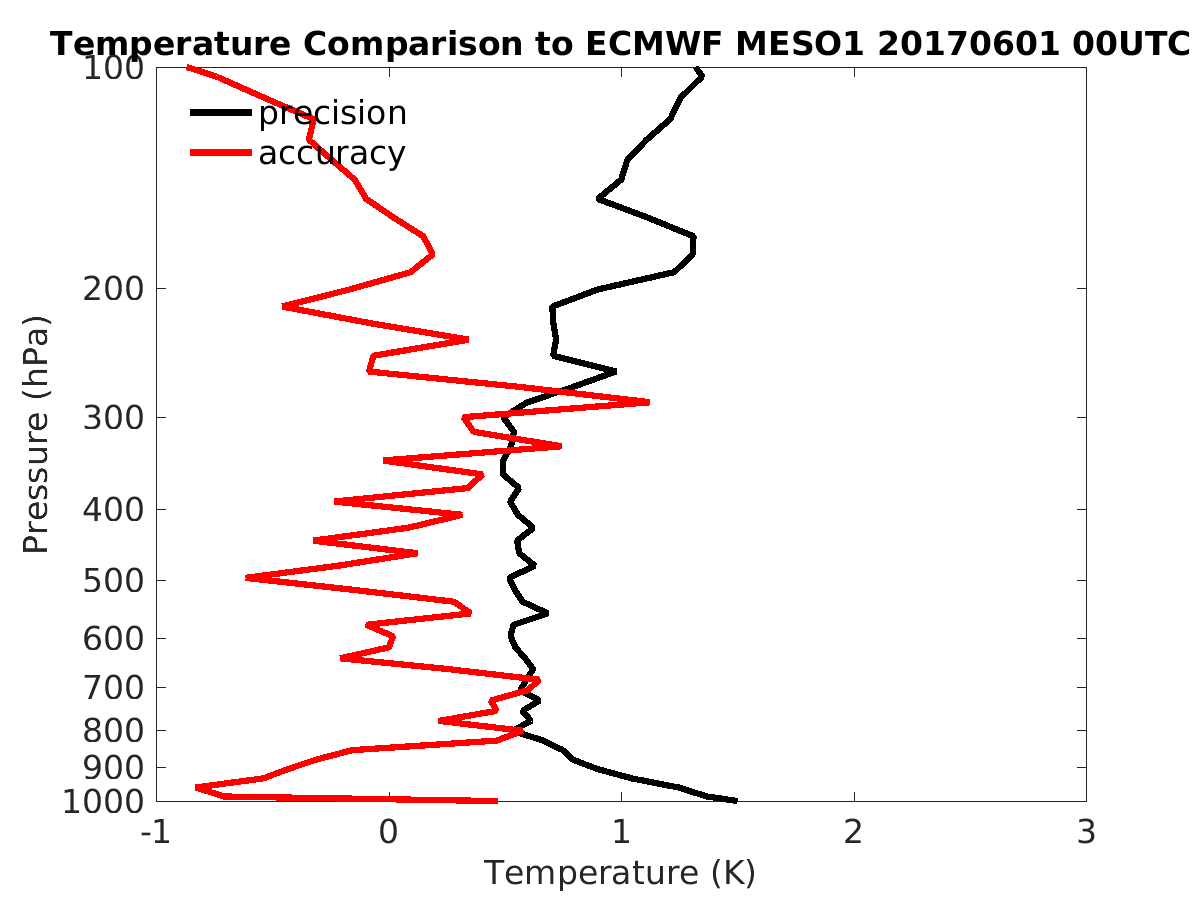 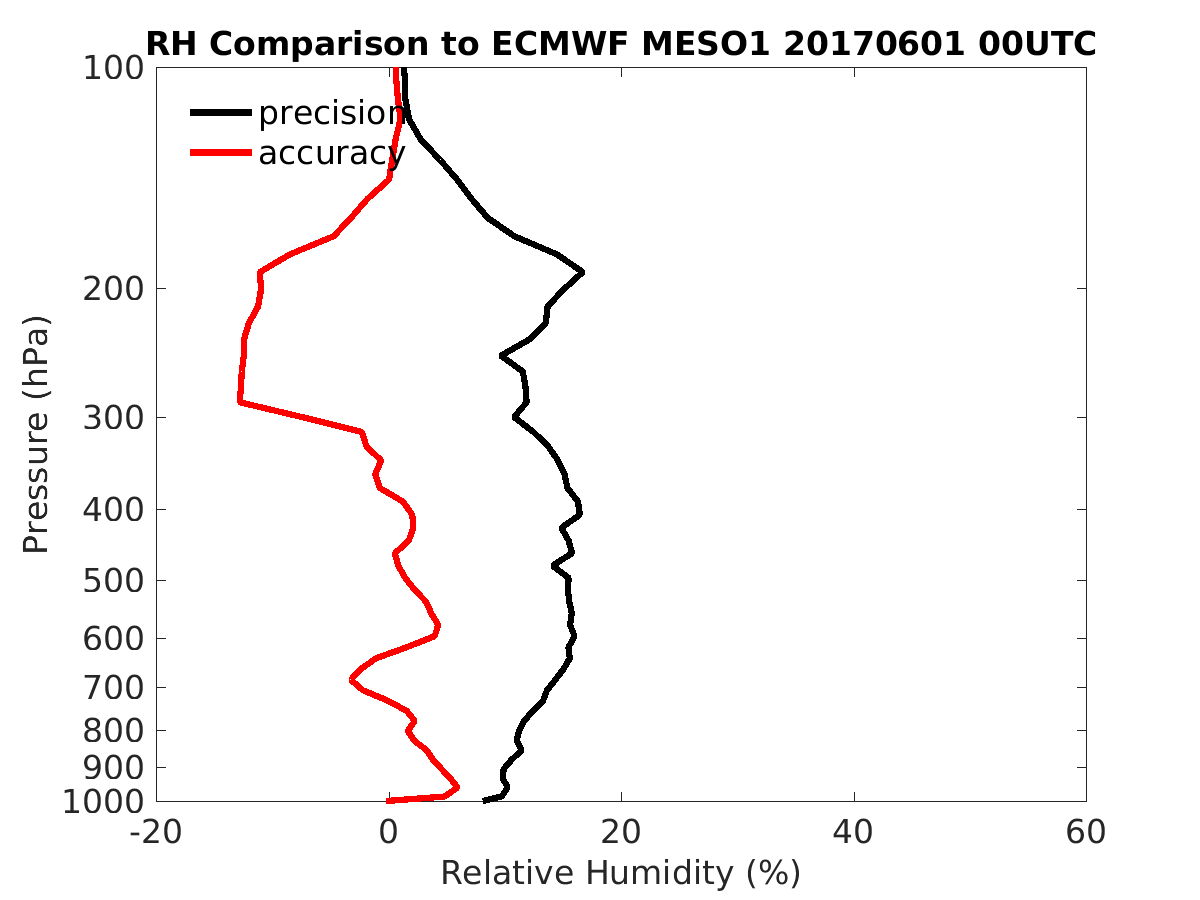 Accuracy spec: 
1 K (BL-400hPa)

Precision spec: 
2 K (BL-400hPa)
Accuracy & Precision spec: 
18% (sfc-300hPa),                   20% (300-100hPa)
Sample Size: 3100
Sample Size: 3100
Meso1
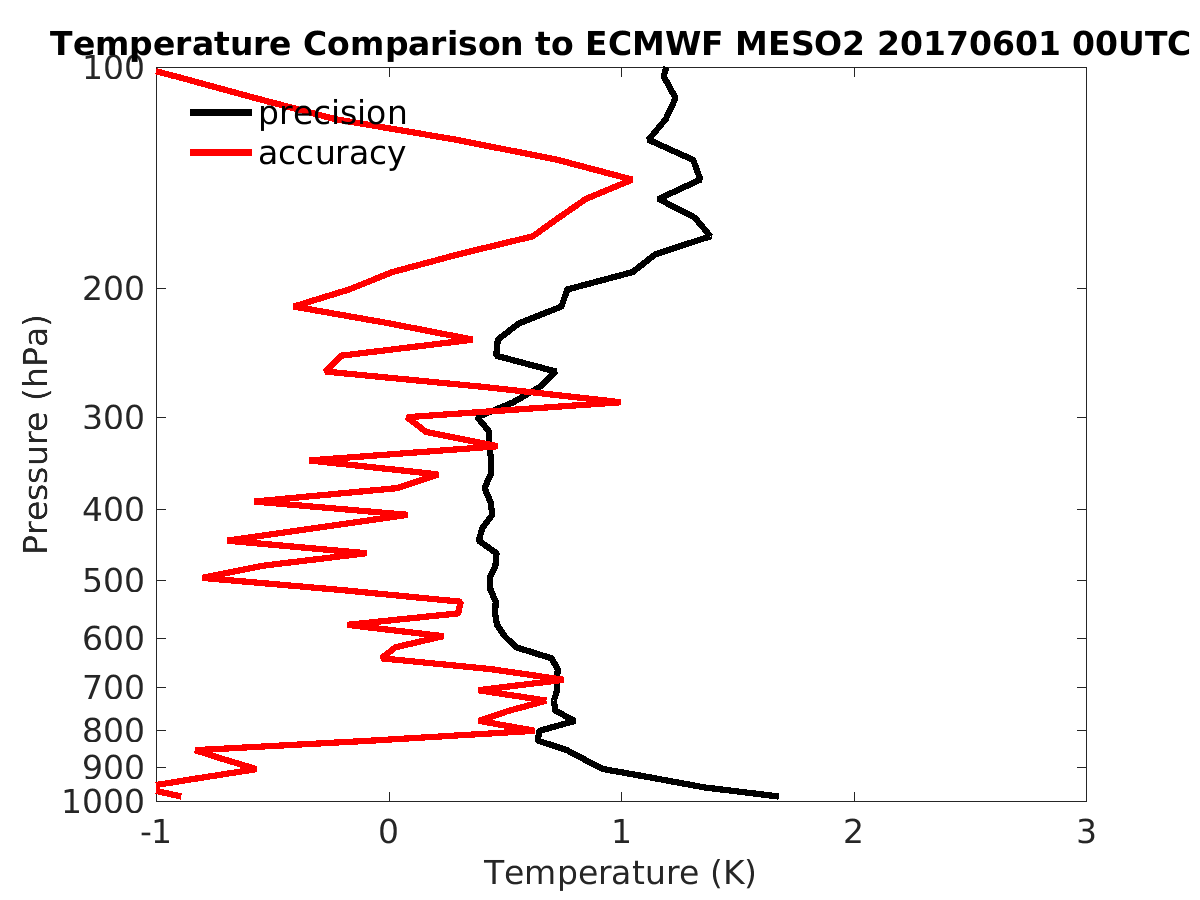 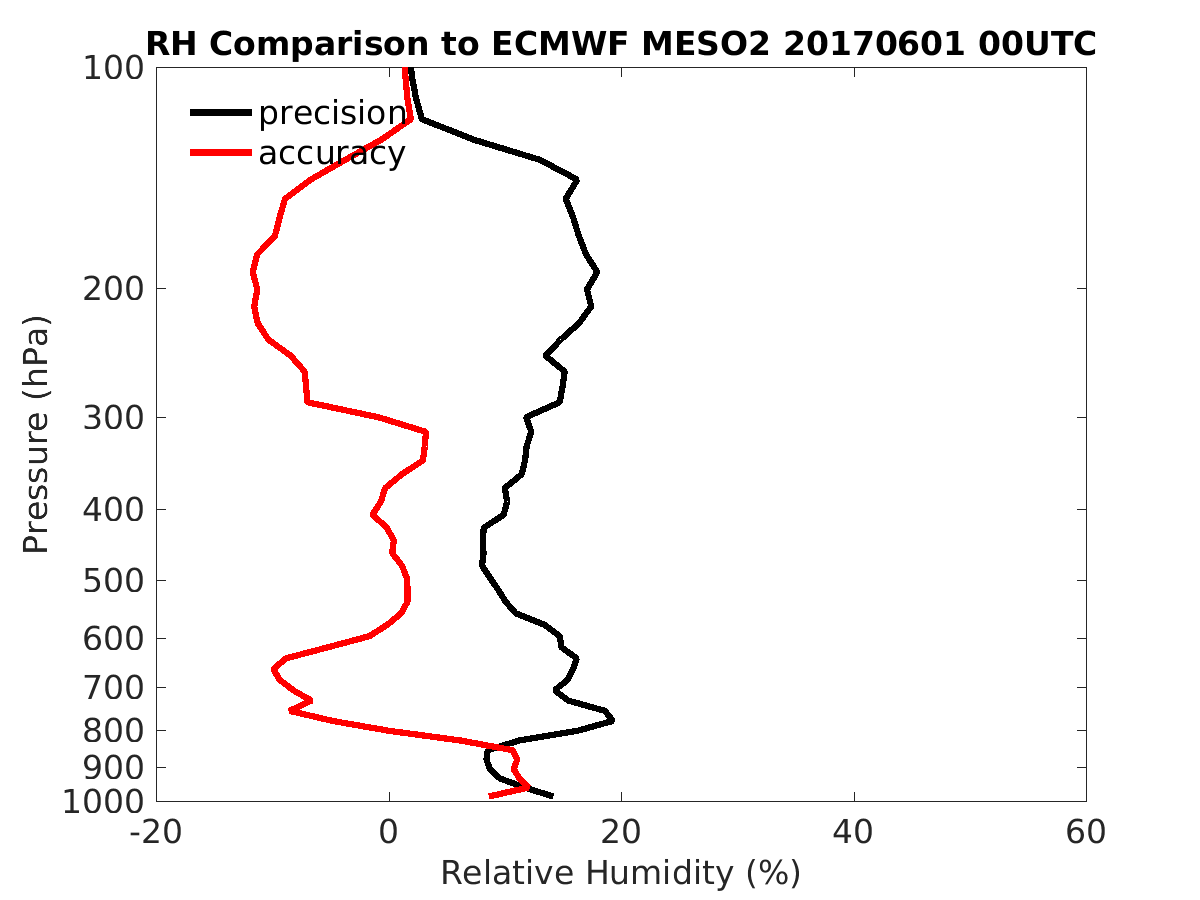 Meso2
Sample Size: 6438
PASSED
Sample Size: 6438
55
55
PLPT ABI-Meso1, Meso2-LVT, LVM:
2017.06.01 00UTC GDAS
Temperature (K)
Relative Humidity (%
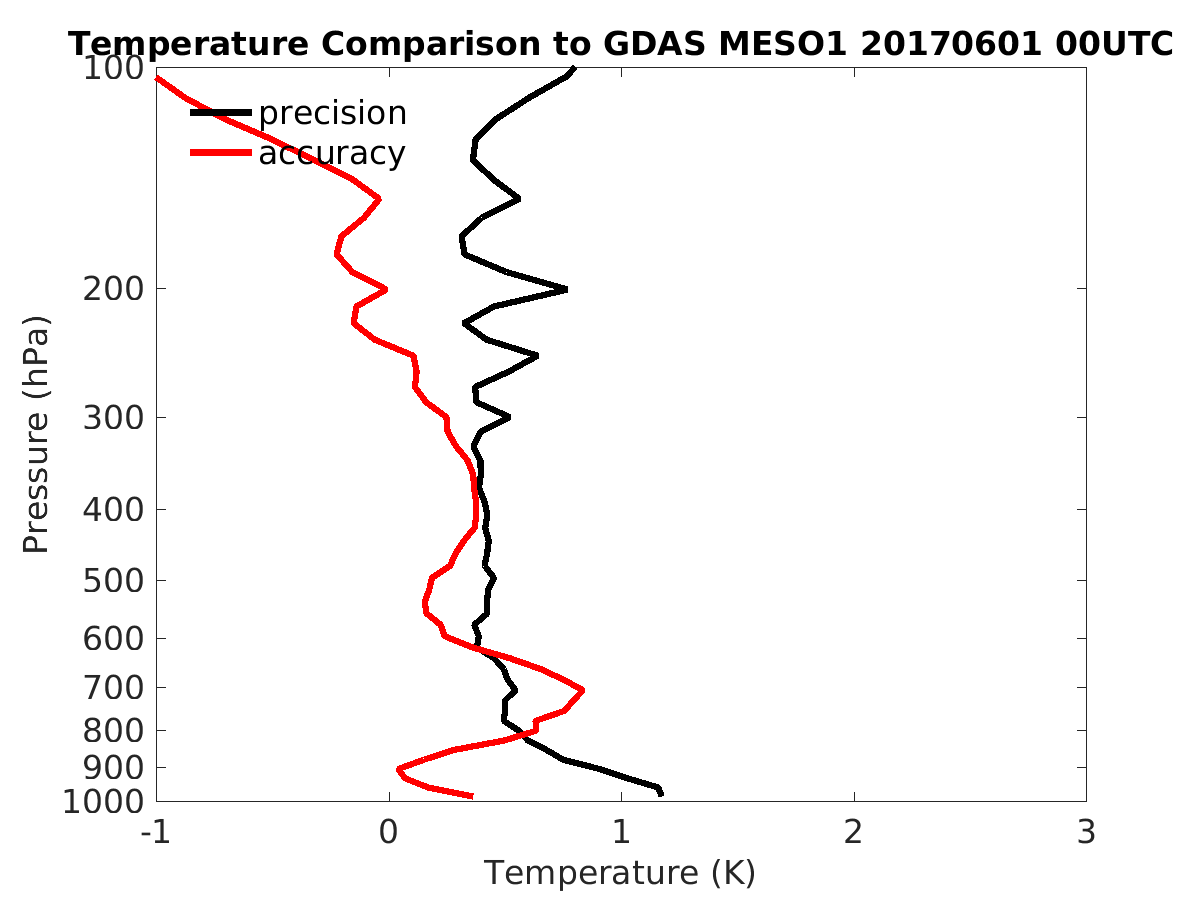 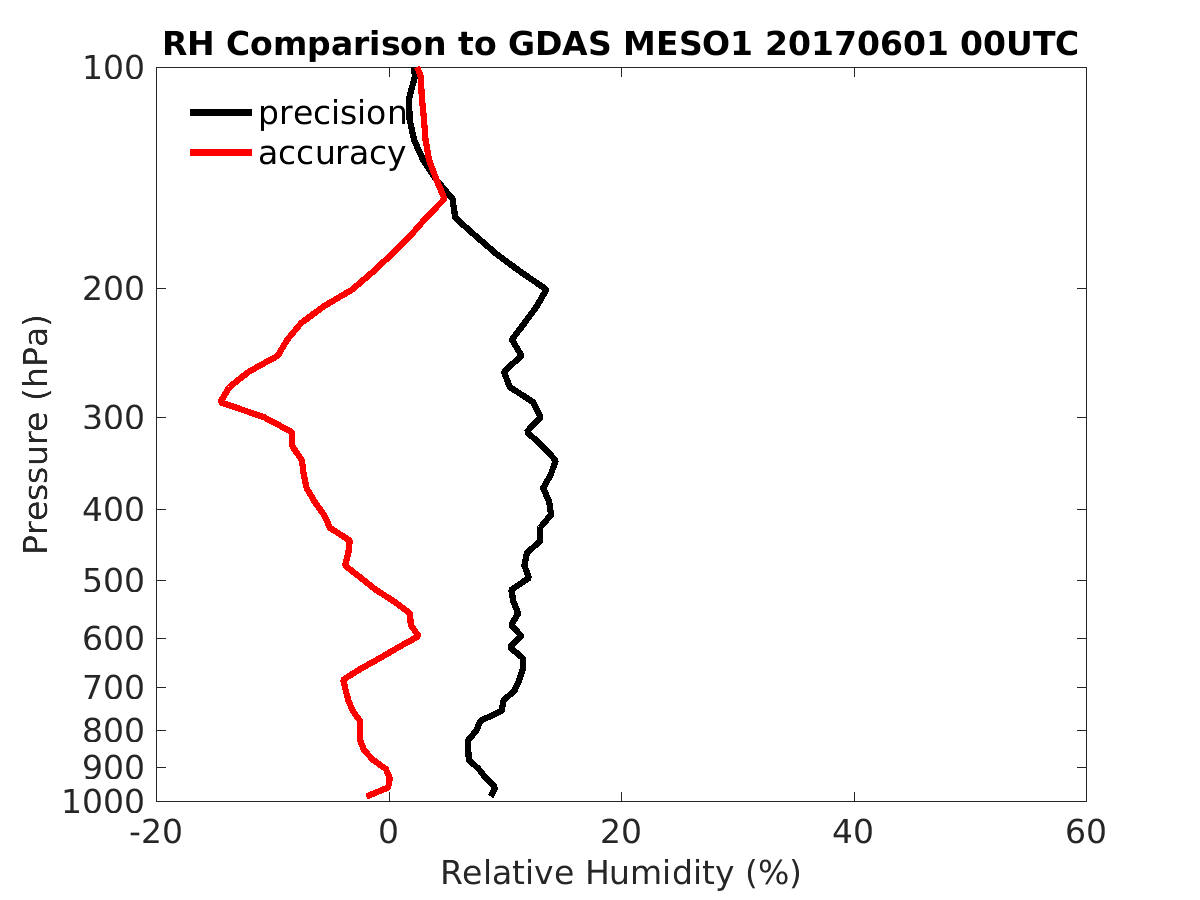 Accuracy spec: 
1 K (BL-400hPa)

Precision spec: 
2 K (BL-400hPa)
Accuracy & Precision spec: 
18% (sfc-300hPa),                   20% (300-100hPa)
Sample Size: 3100
Sample Size: 3100
Meso1
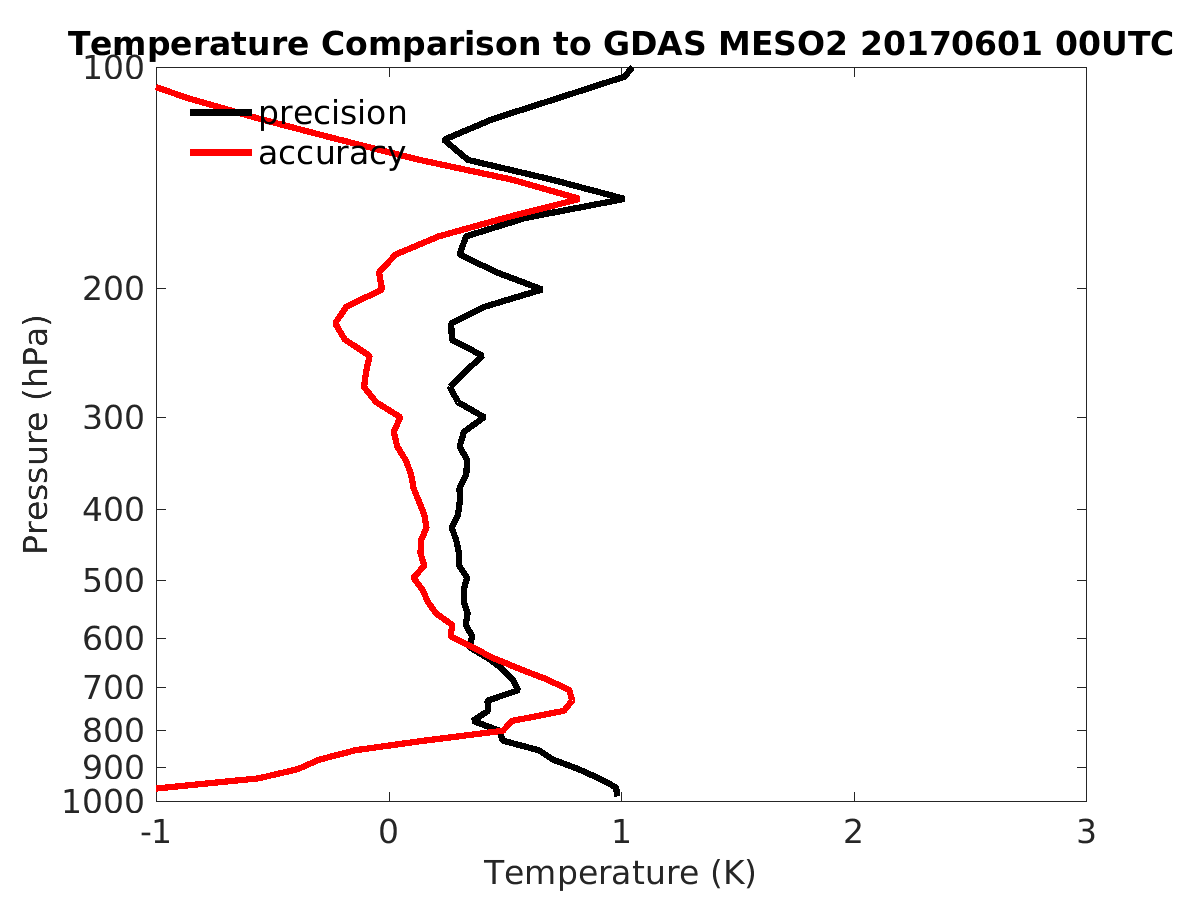 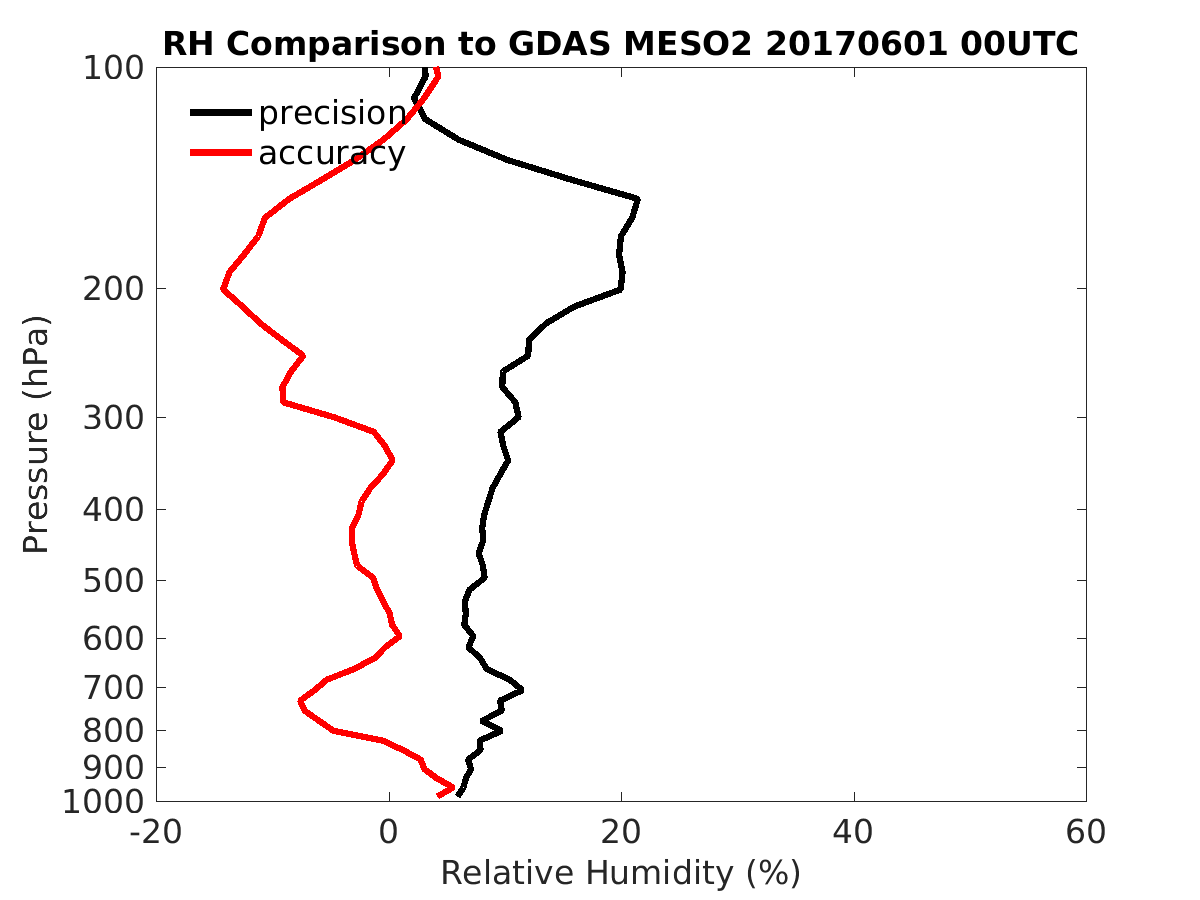 Meso2
Sample Size: 6438
Sample Size: 6438
PASSED
56
56
PLPT ABI-Meso1, Meso2-LVT, LVM:
2017.05.22 – 06.22 AERI (lat:43.75 lon:-87.71)
Temperature (K)
Relative Humidity (%)
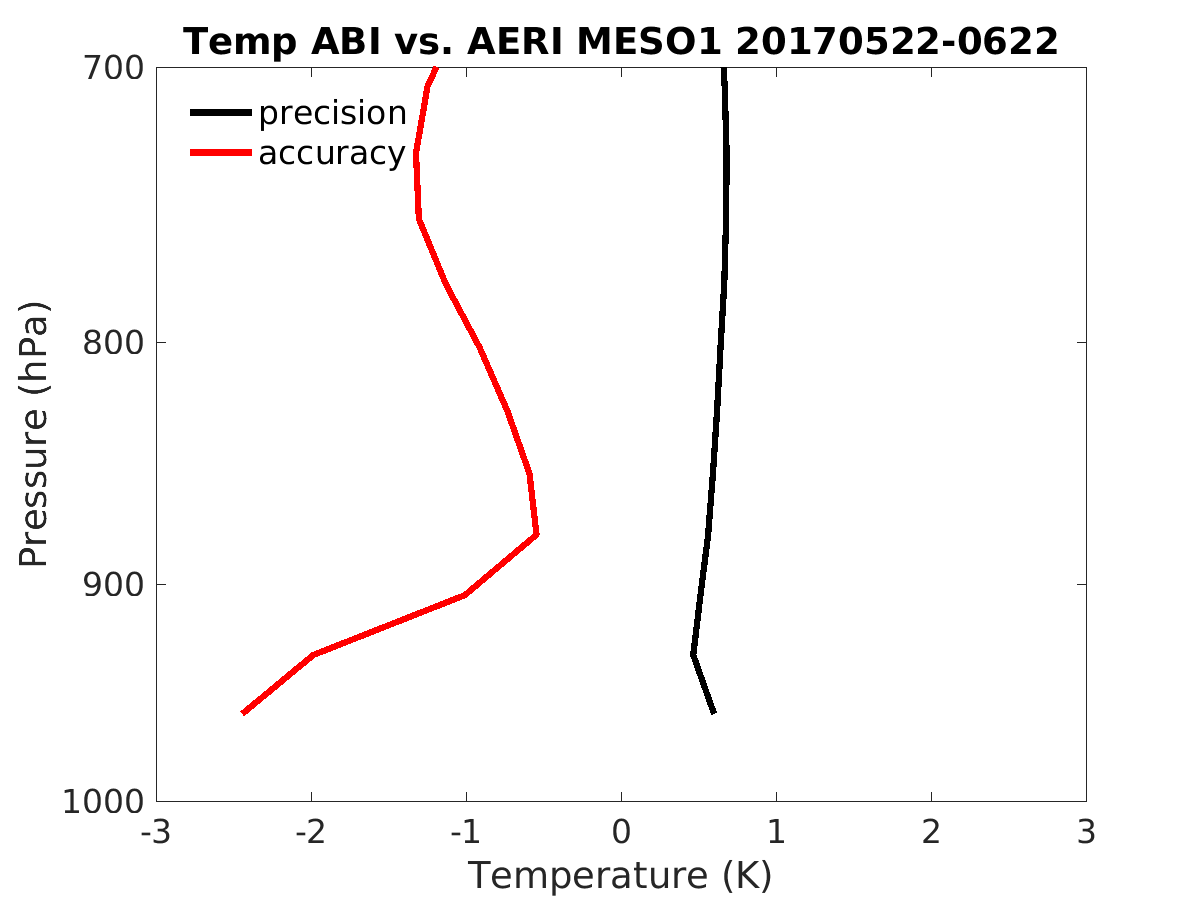 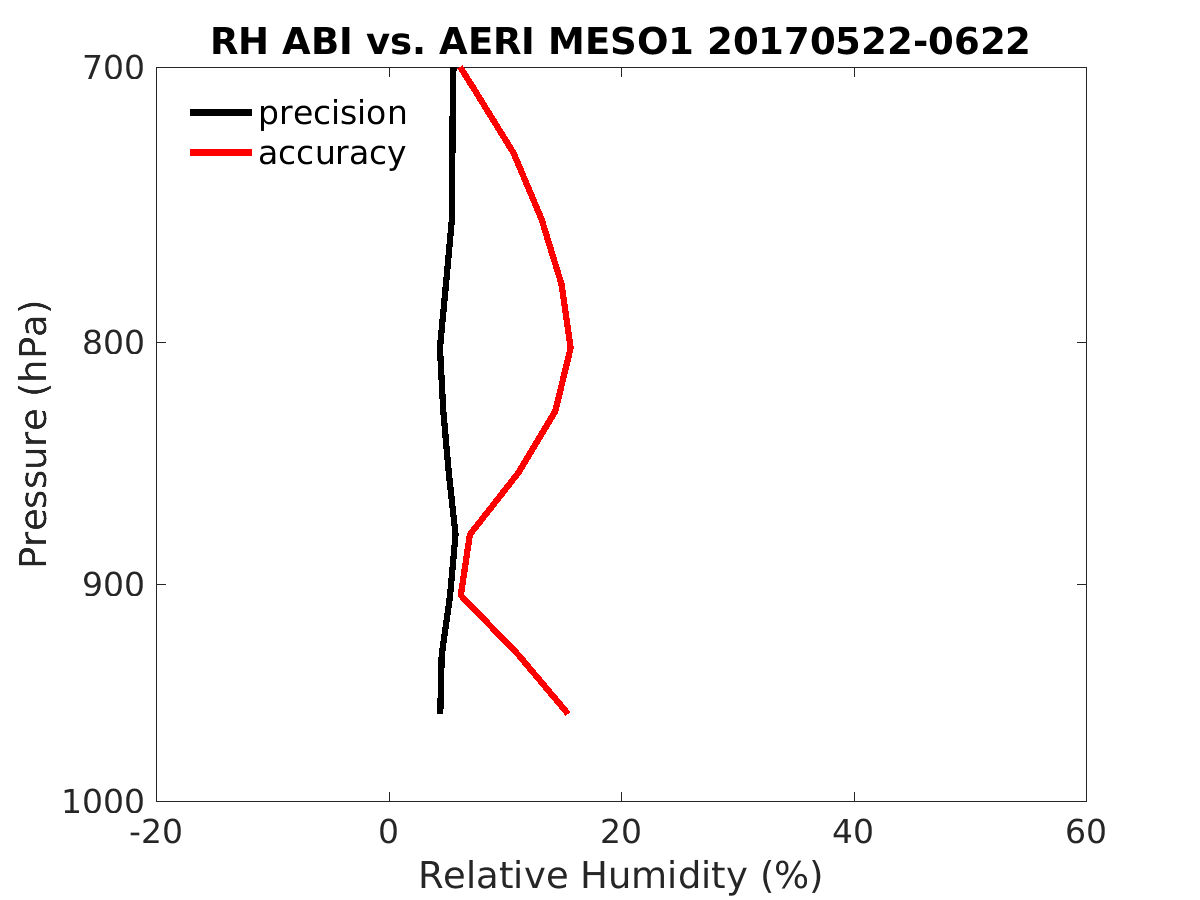 Accuracy spec: 
1 K (BL-400hPa)

Precision spec: 
2 K (BL-400hPa)
Accuracy & Precision spec: 
18% (sfc-300hPa),                   20% (300-100hPa)
Sample Size: 358
Sample Size: 358
Meso1
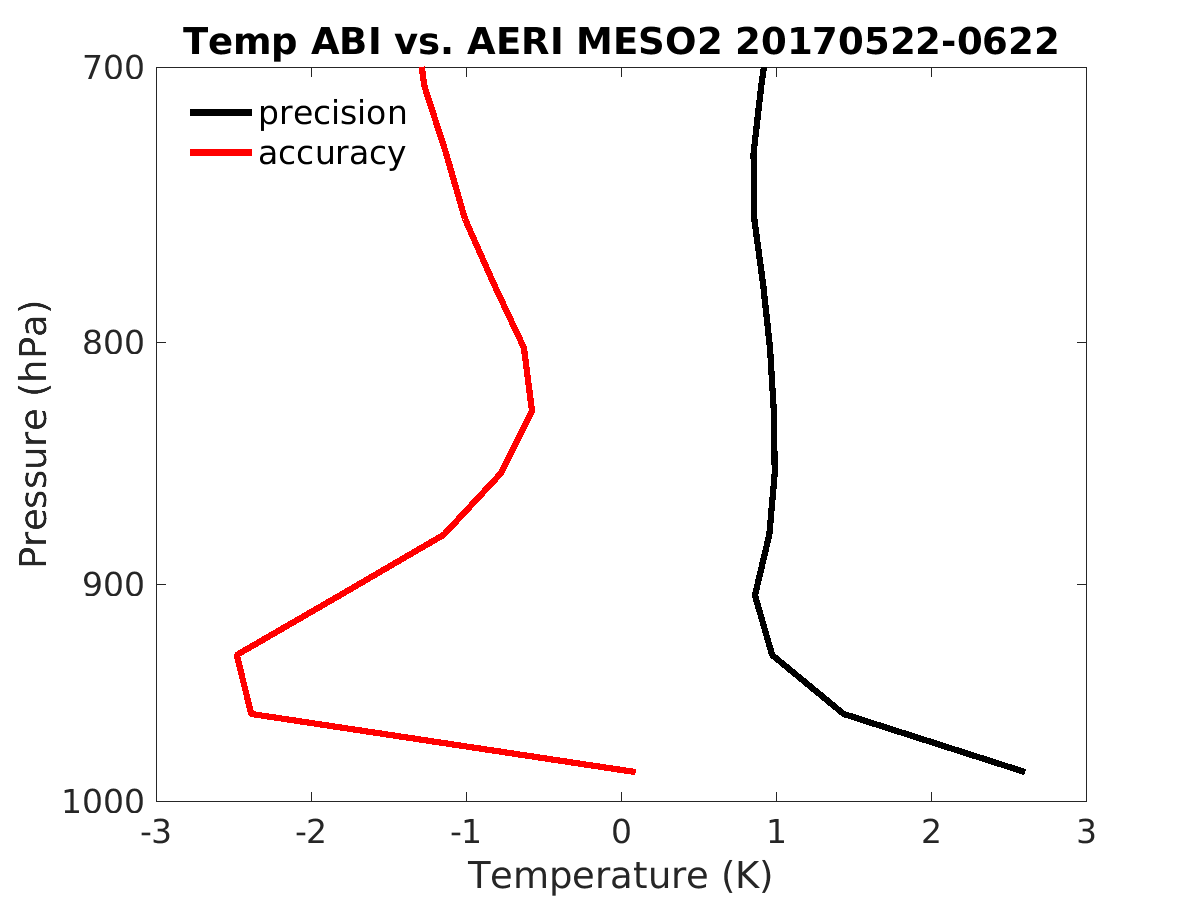 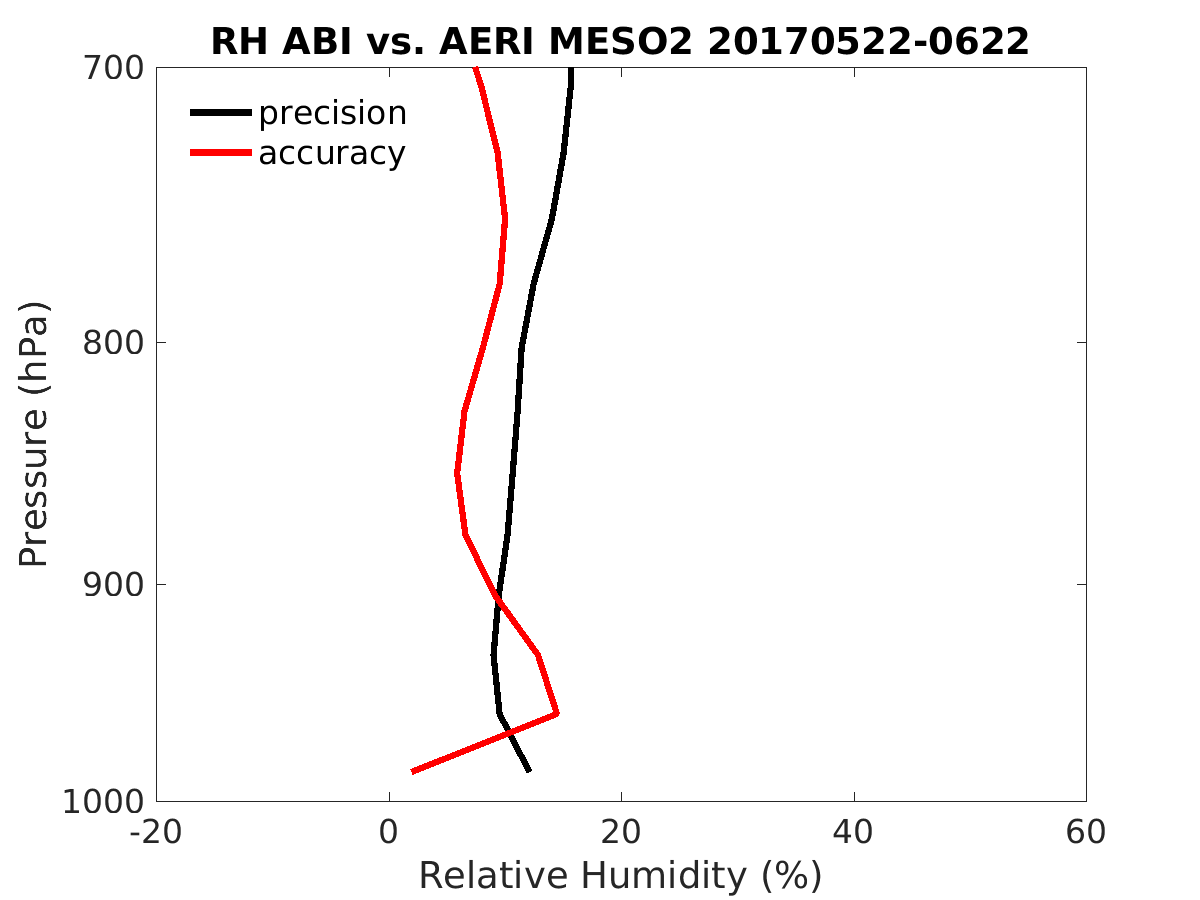 Meso2
Sample Size: 6770
Sample Size: 6770
PASSED
57
57
[Speaker Notes: AERI measurements are valid upto around 700 hPa.]
LVT and LVM Performance Summary
LVT and LVM retrievals are working as expected on GOES-16 ABI data when combined with NWP short-range forecasts (as first guess);
Retrievals are sensitive to first guess;
With a highly quantitative web-based tool (http://soundingval.ssec.wisc.edu) and the comparisons with RAOB, ECMWF, GDAS, and AERI measurements from GOES-R field campaign (Lake Michigan Ozone Study - LMOS 2017: https://www-air.larc.nasa.gov/missions/lmos/), it does indicate that performances meet spec. for all the coverages (FD, CONUS, Meso1, Meso2), except the relative humidity at upper troposphere (100 - 300 hPa) when compared with RAOB, which is likely due to the known issue of dry bias of radiosonde observations.
58
58
Comparison DSI with the RAOB, ECMWF, and GDAS
Note that ECMWF, GDAS data are new in the LAP provisional validation.
59
59
Requirements for ABI Legacy Atmospheric Profile (LAP) products
60
60
PLPT ABI-FD-DSI:
2017.04-2018.01 RAOB
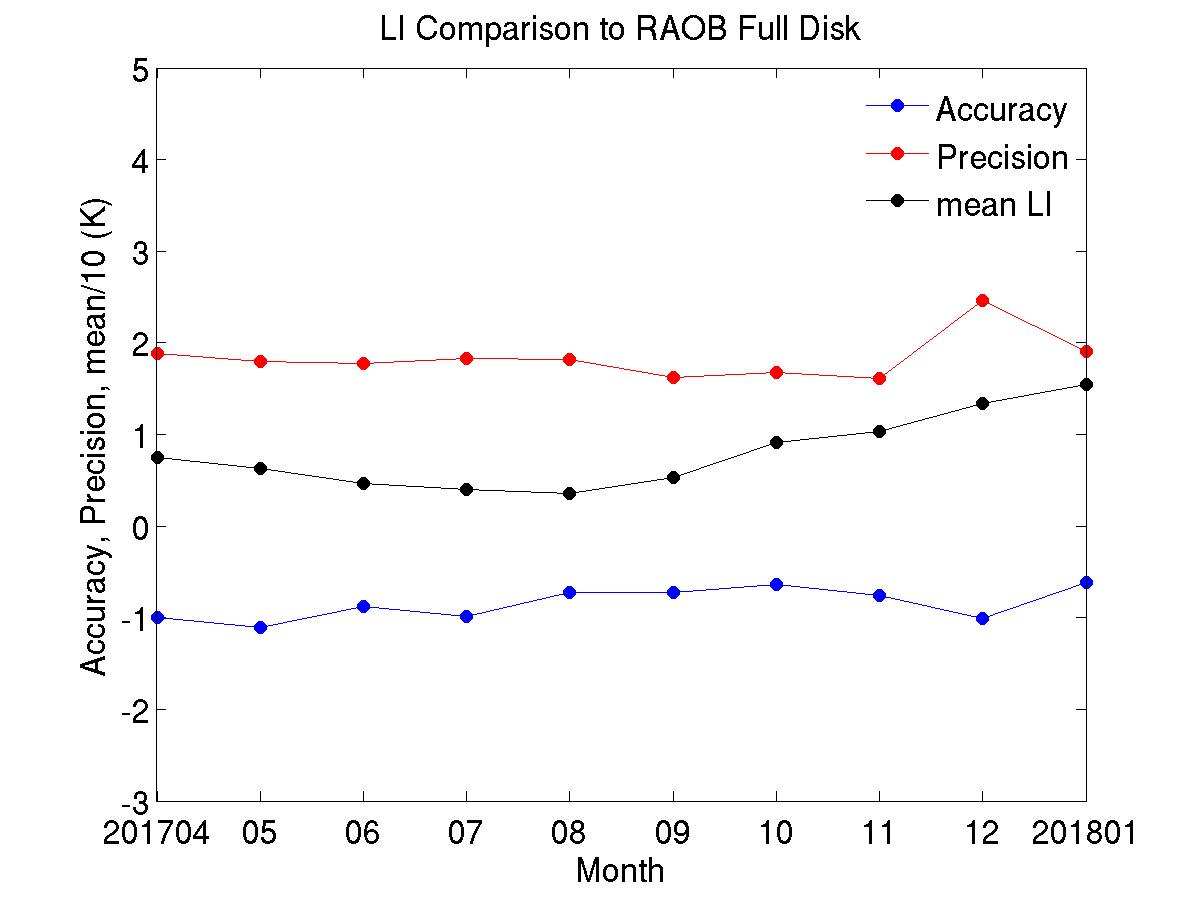 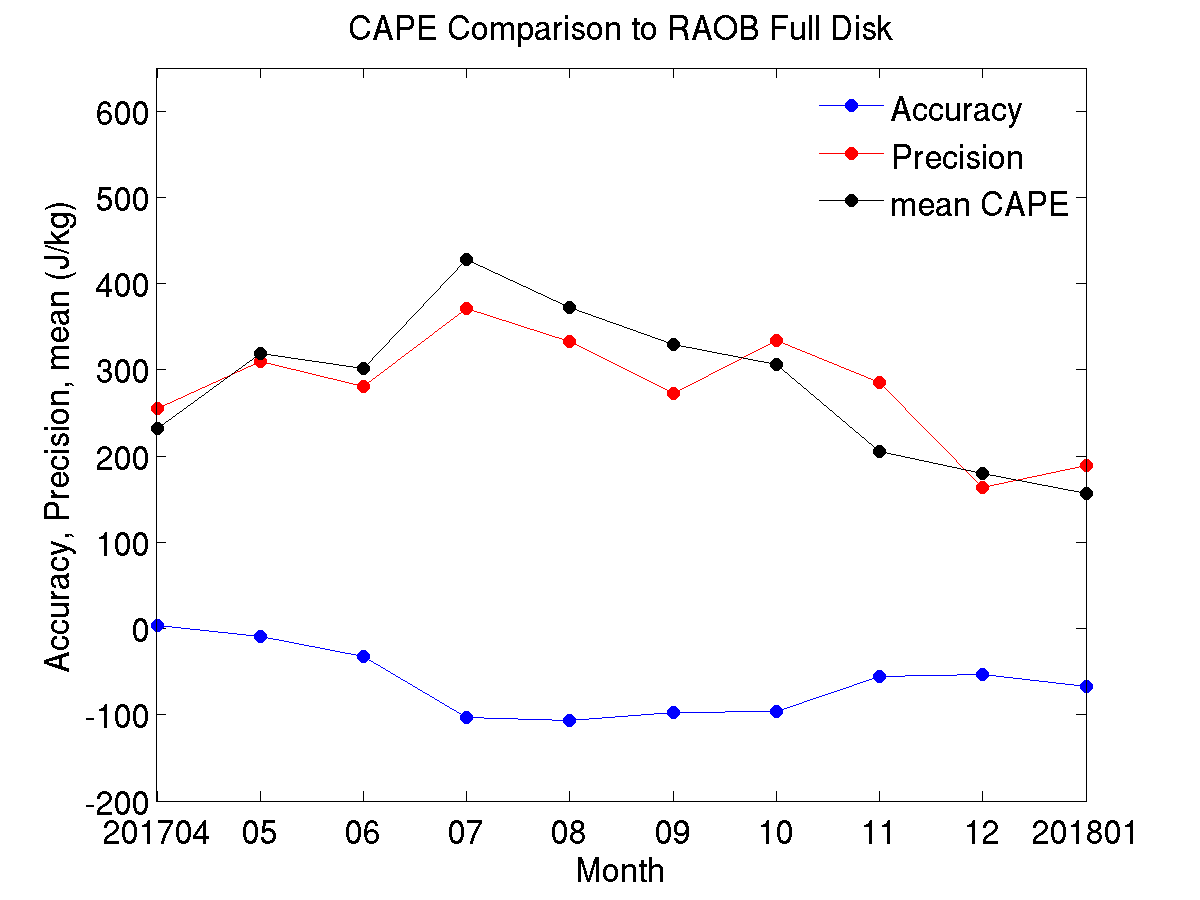 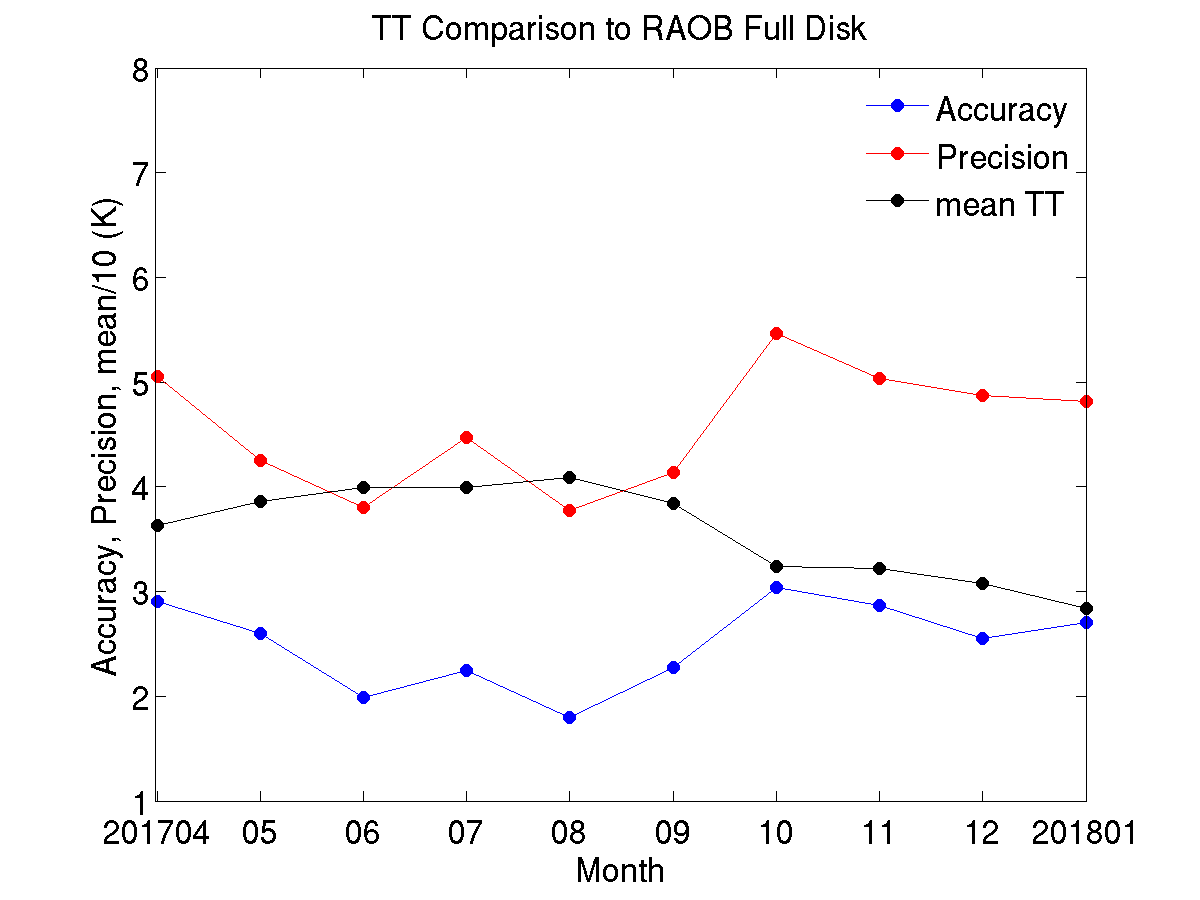 TT*
CAPE
LI
Accuracy spec: 1 K
Precision spec: 4 K
Accuracy spec: 1000 J/kg
Precision spec: 2500 J/kg
Accuracy spec: 2 K
Precision spec: 6.5 K
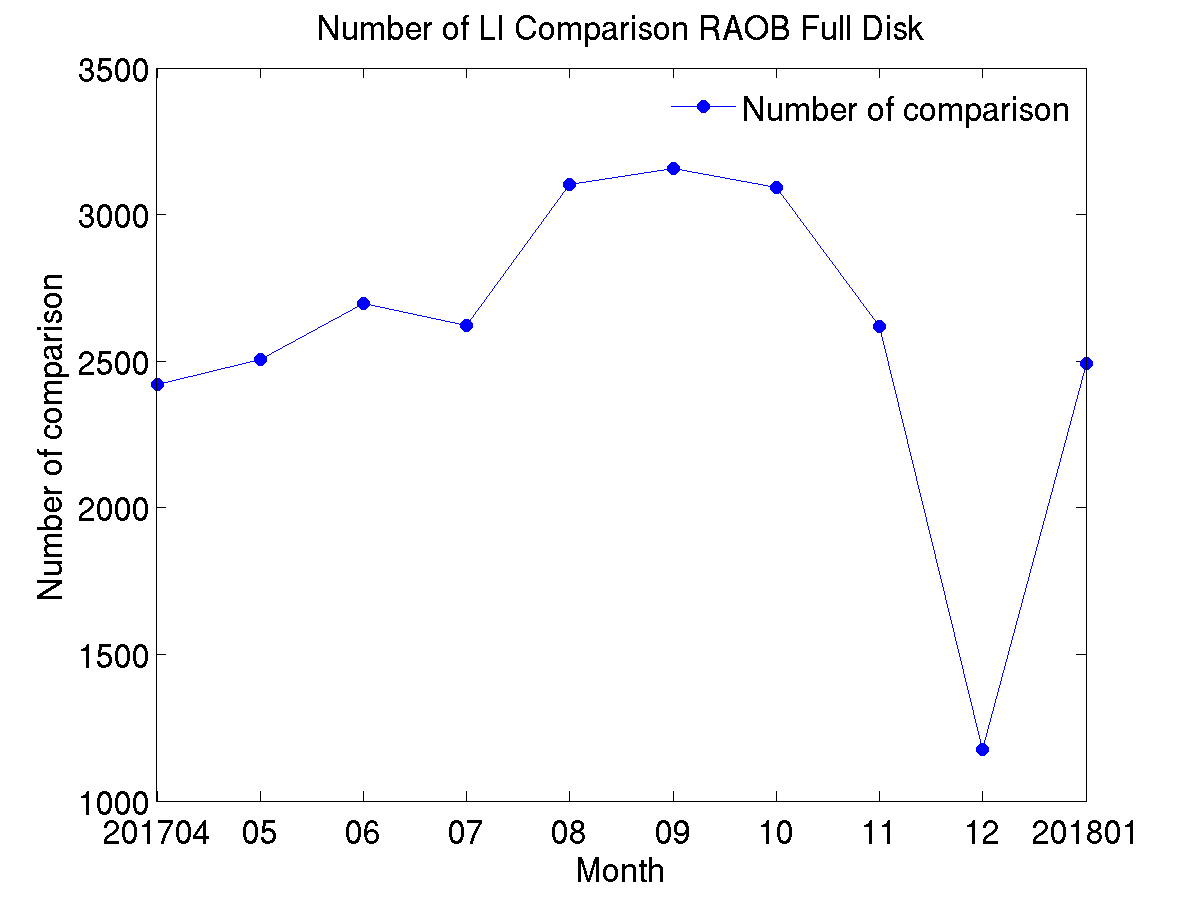 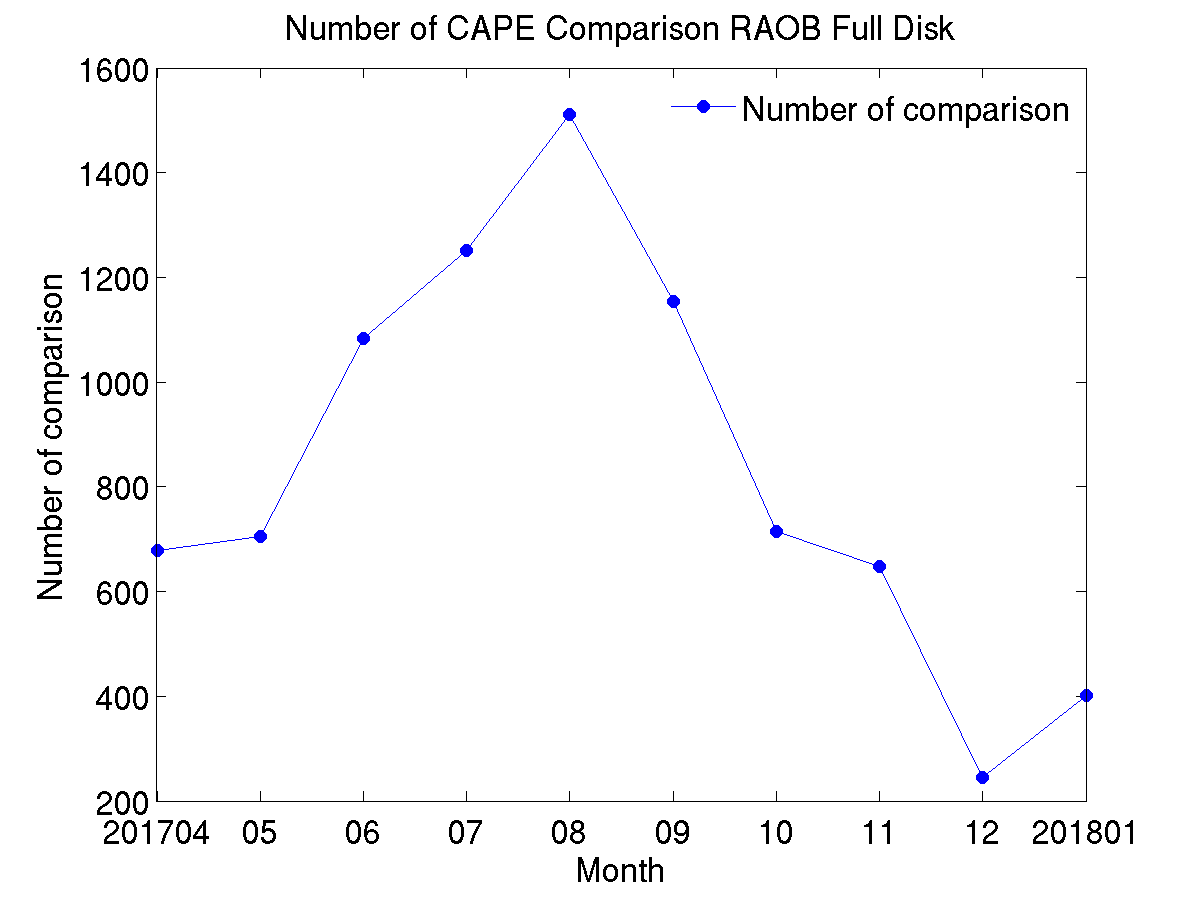 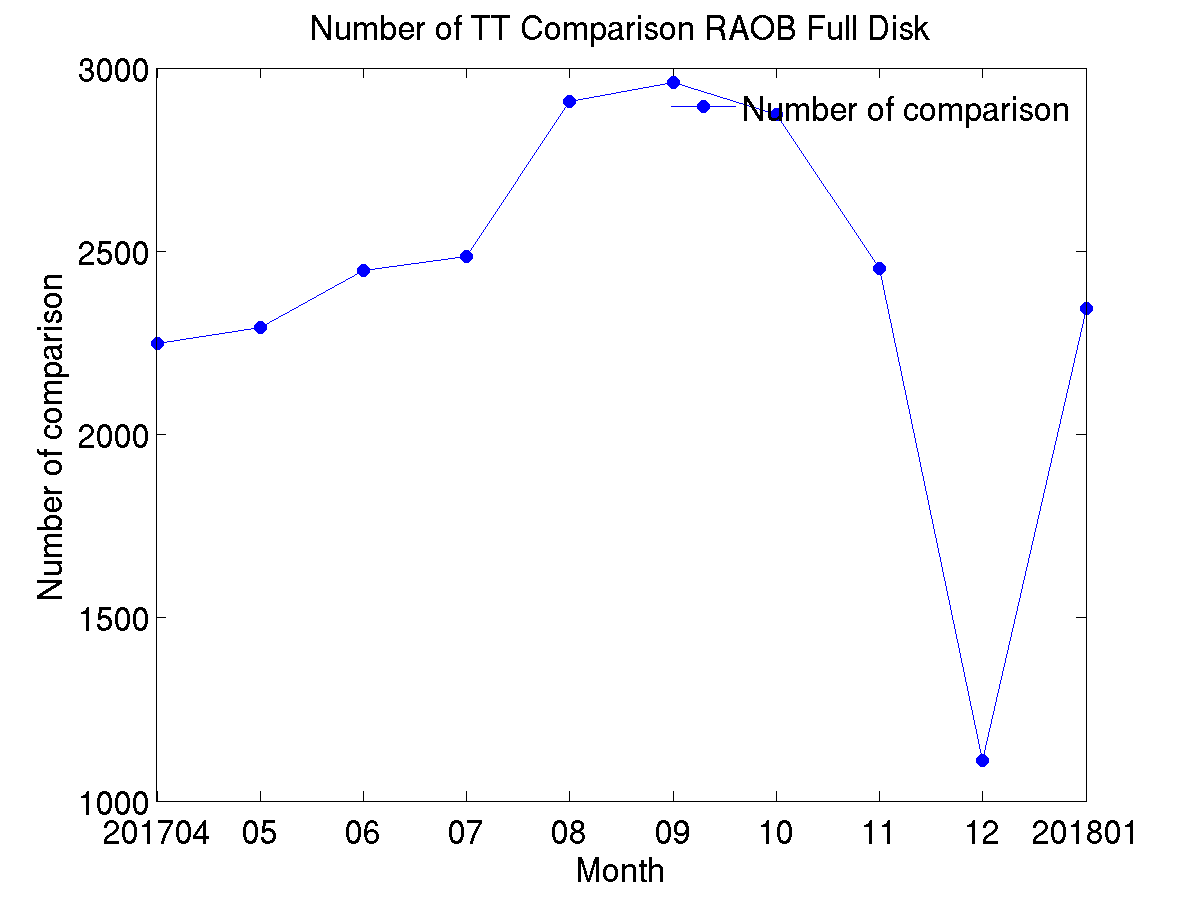 PASSED
*TT results are slightly larger than spec when compared with RAOBs during this time of non-operational ABI data. Of course RAOB are point data, compared to NWP models.
61
61
PLPT ABI-FD-DSI:
2017.04-2018.01 RAOB
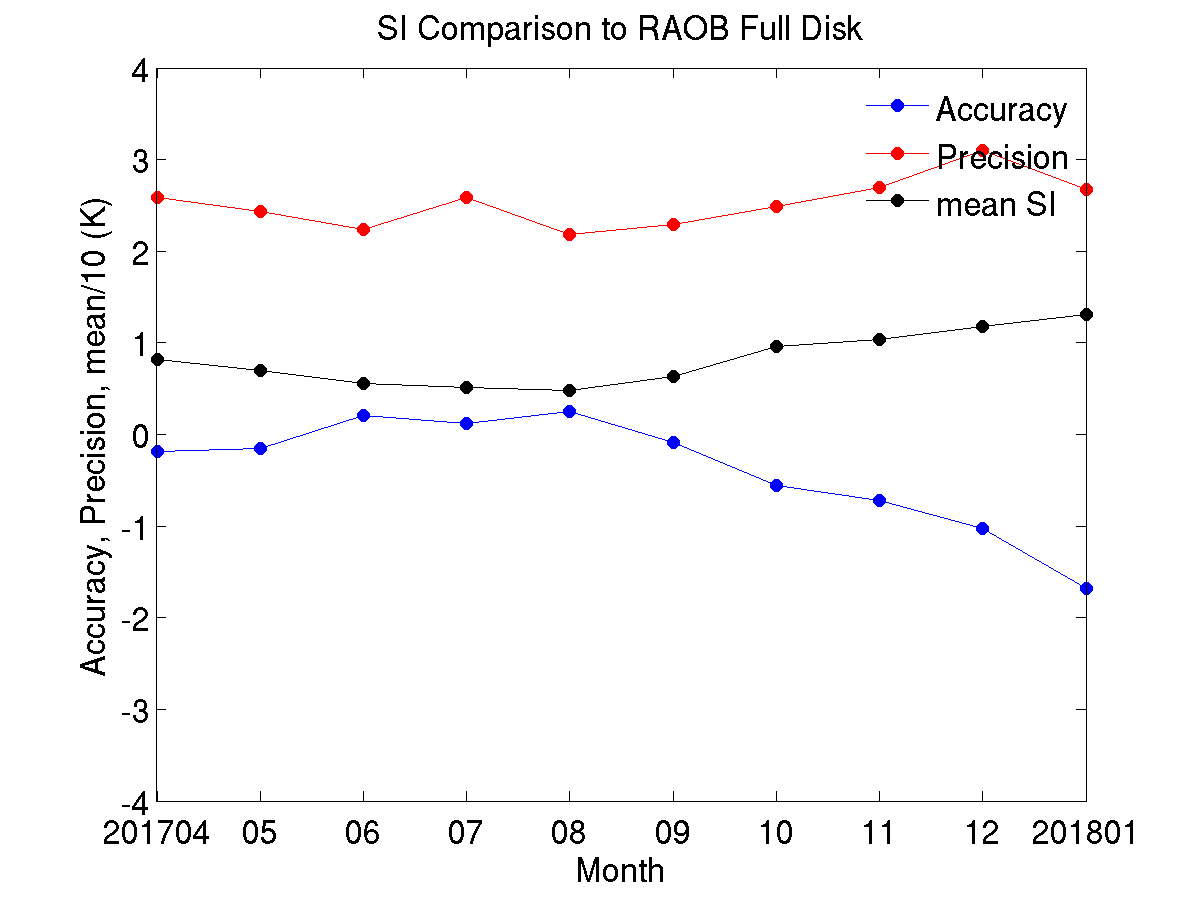 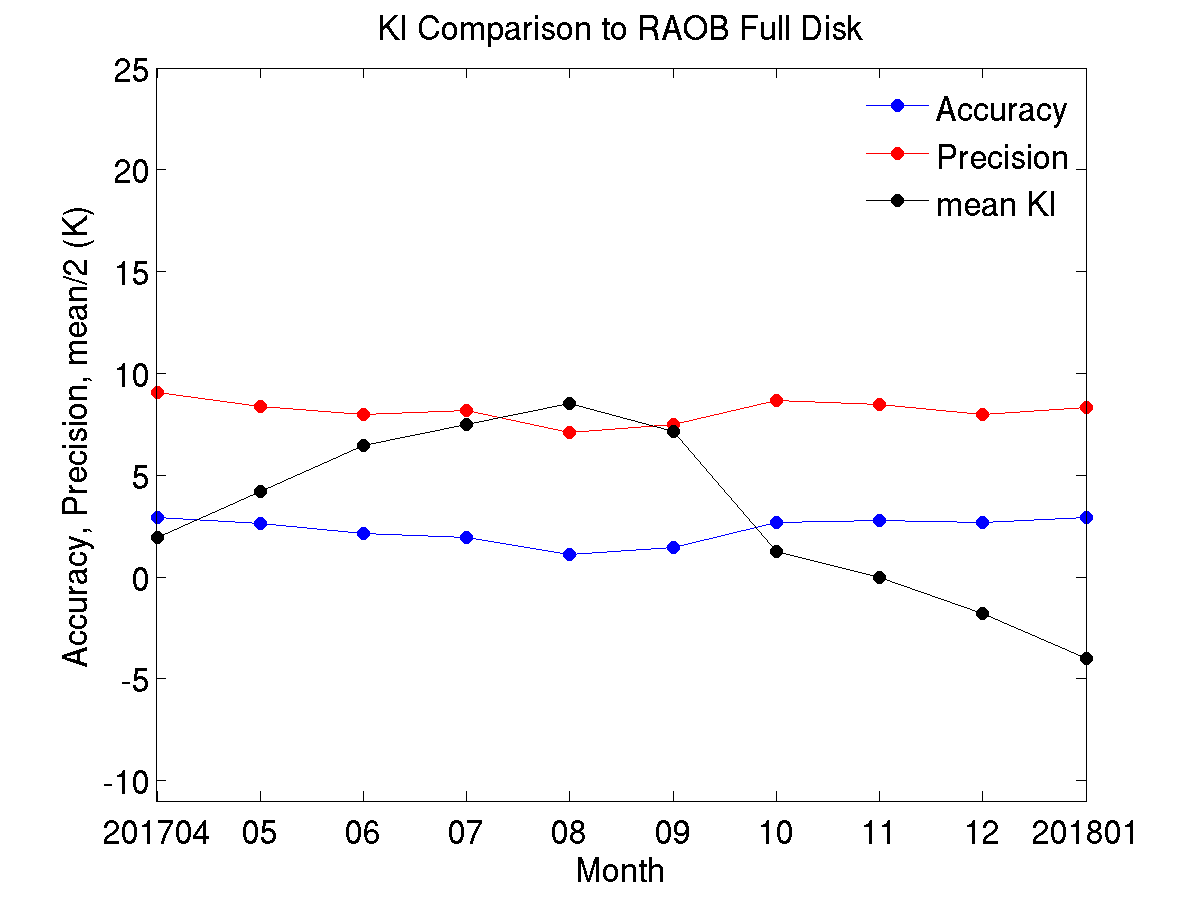 SI
KI*
*KI results are a bit larger than spec when compared with RAOBs during this time of non-operational ABI data. RAOB are point data, compared to NWP models. See next slide for more analysis
Accuracy spec: 2 K
Precision spec: 6.5 K
Accuracy spec: 2 K
Precision spec: 5 K
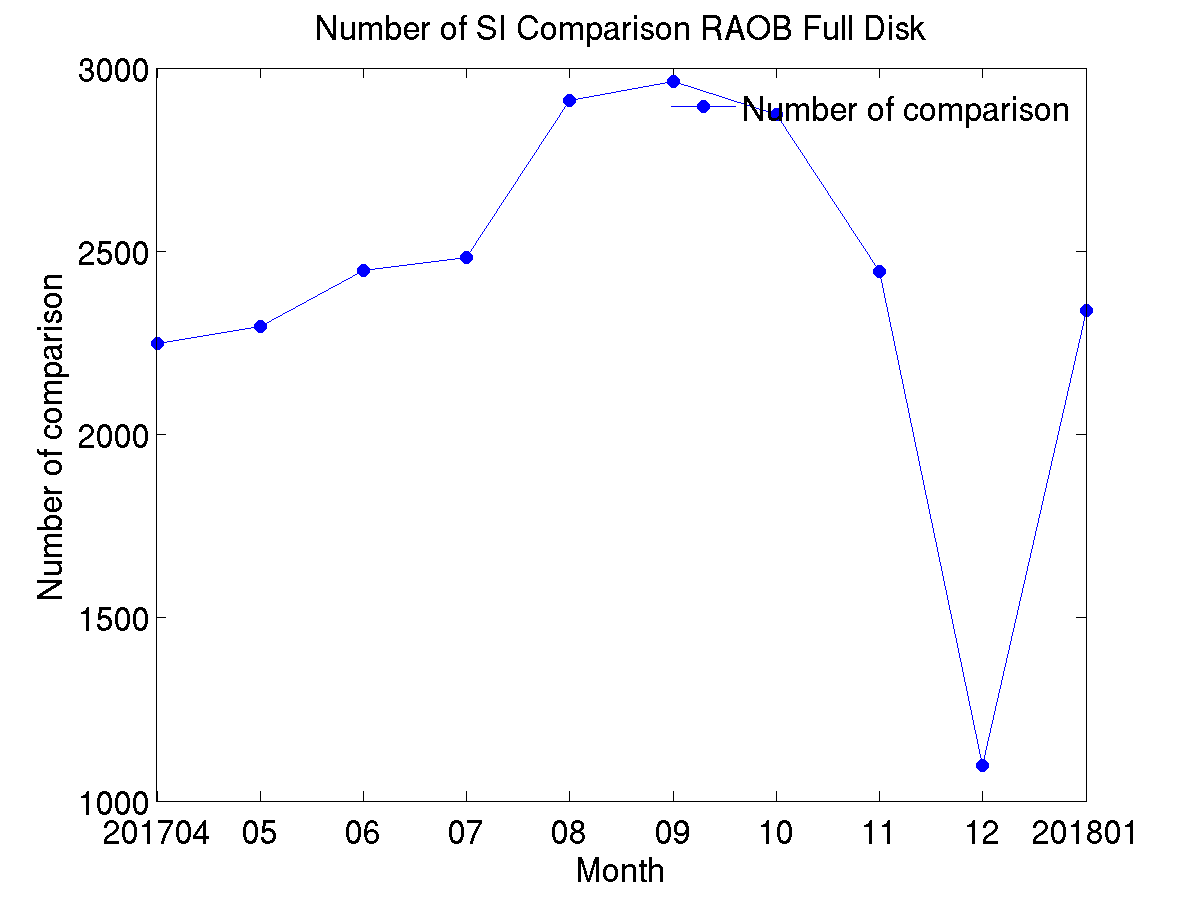 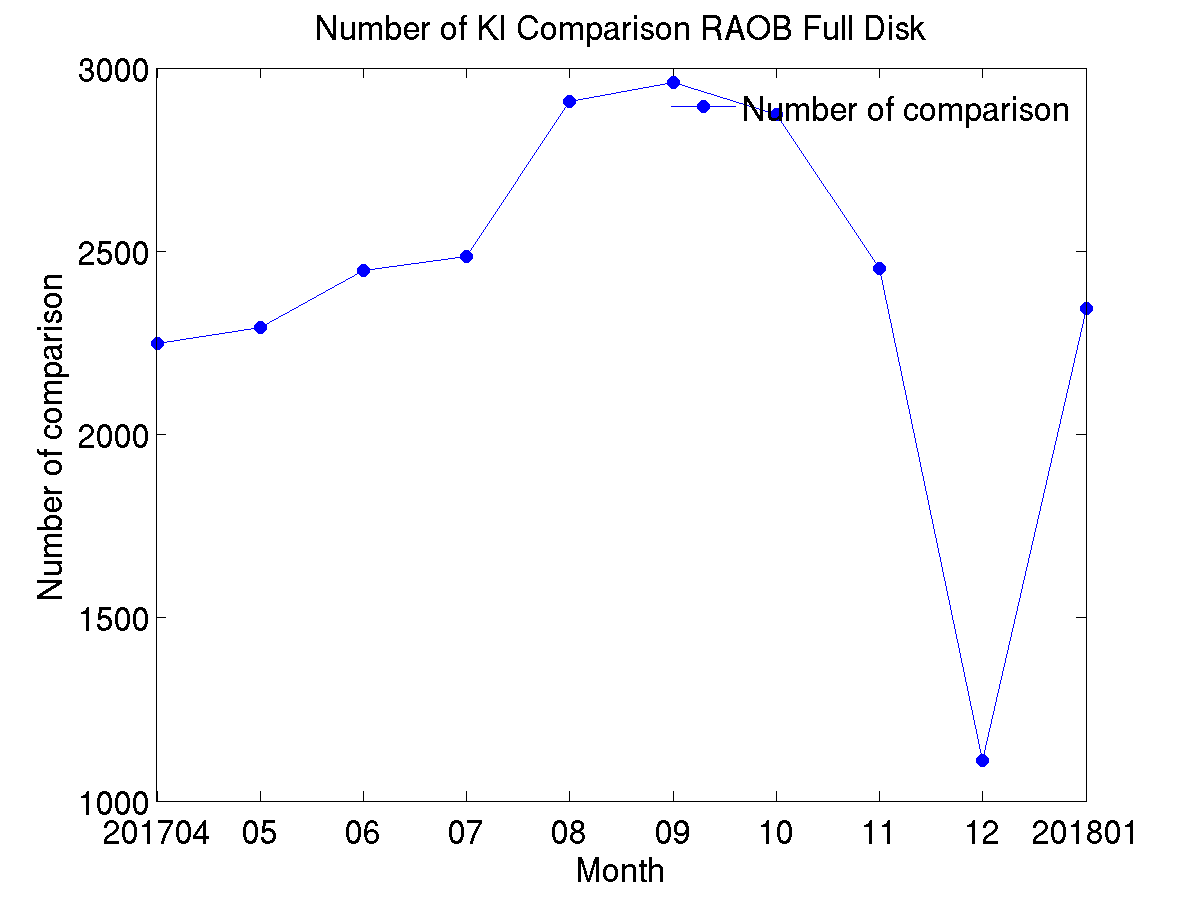 PASSED
62
62
PLPT ABI-FD-CONUS-DSI:
2017.04-2018.01 RAOB 
including “only unstable cases”
KI (>26 for unstable cases)
TT (>44 for unstable cases)
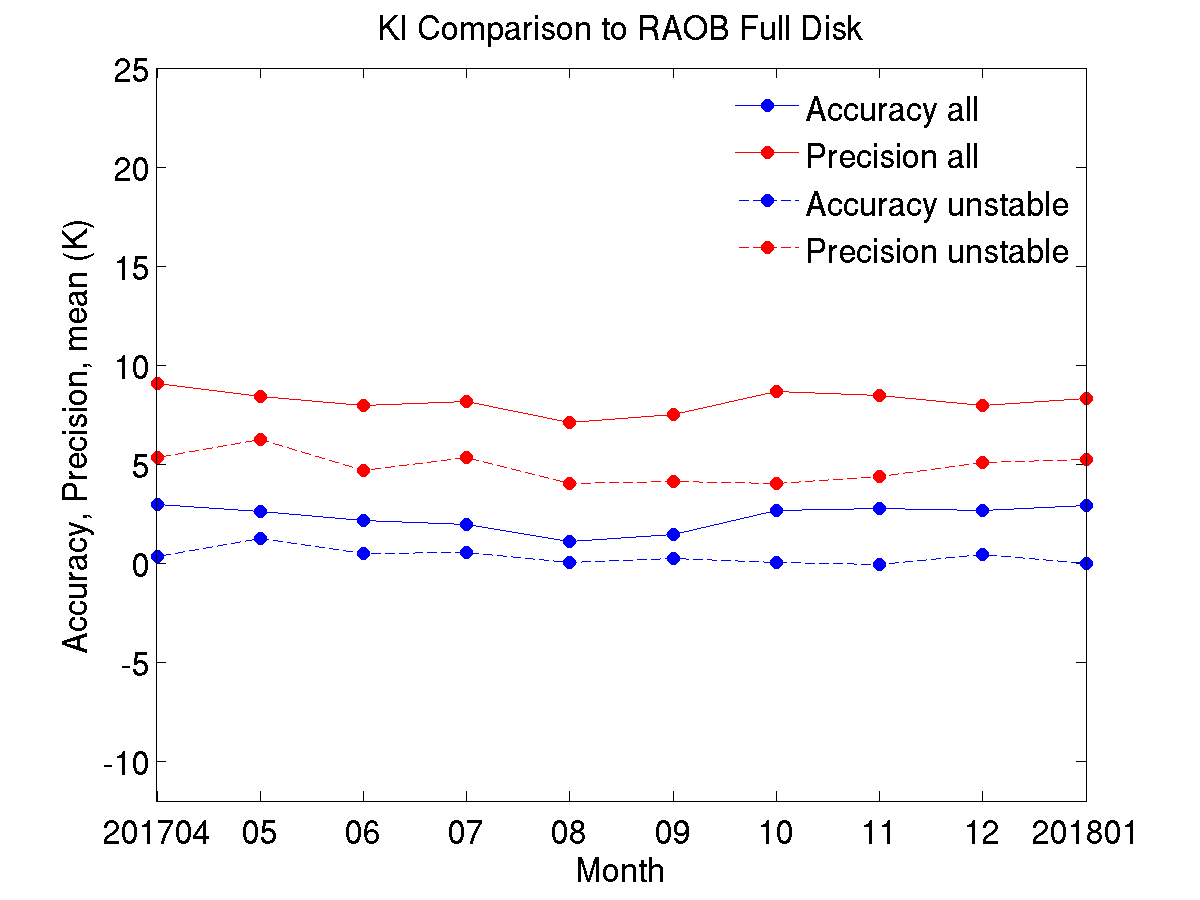 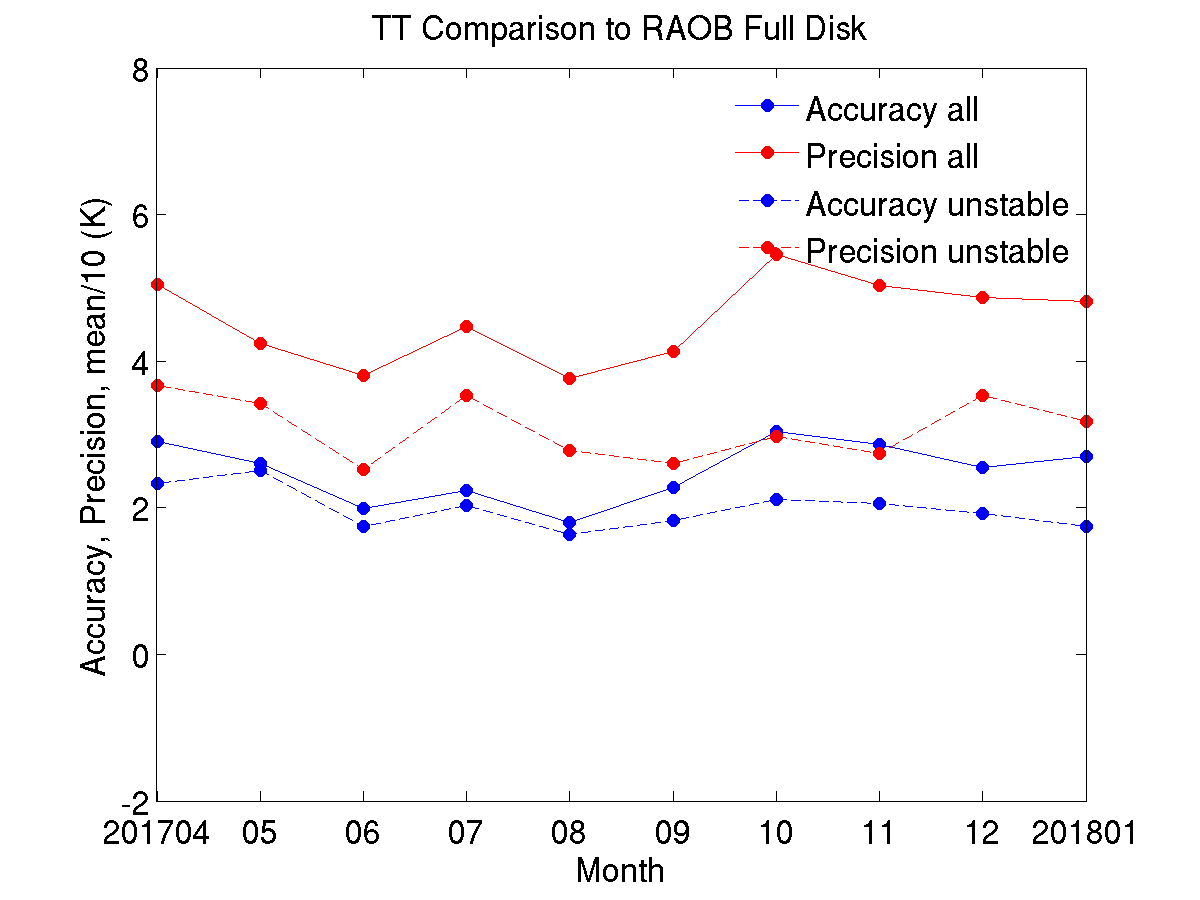 Full Disk
Accuracy spec: 1 K
Precision spec: 4 K
Accuracy spec: 2 K
Precision spec: 5 K
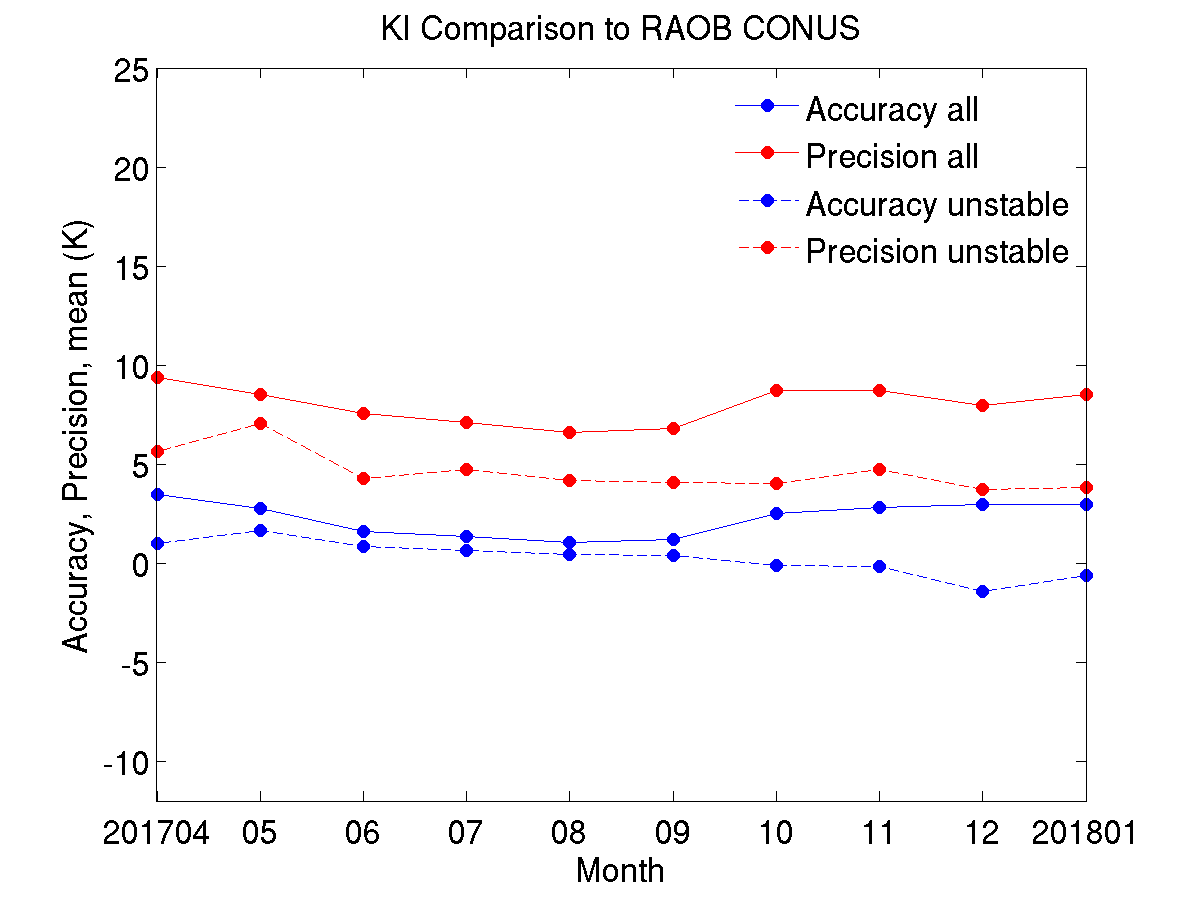 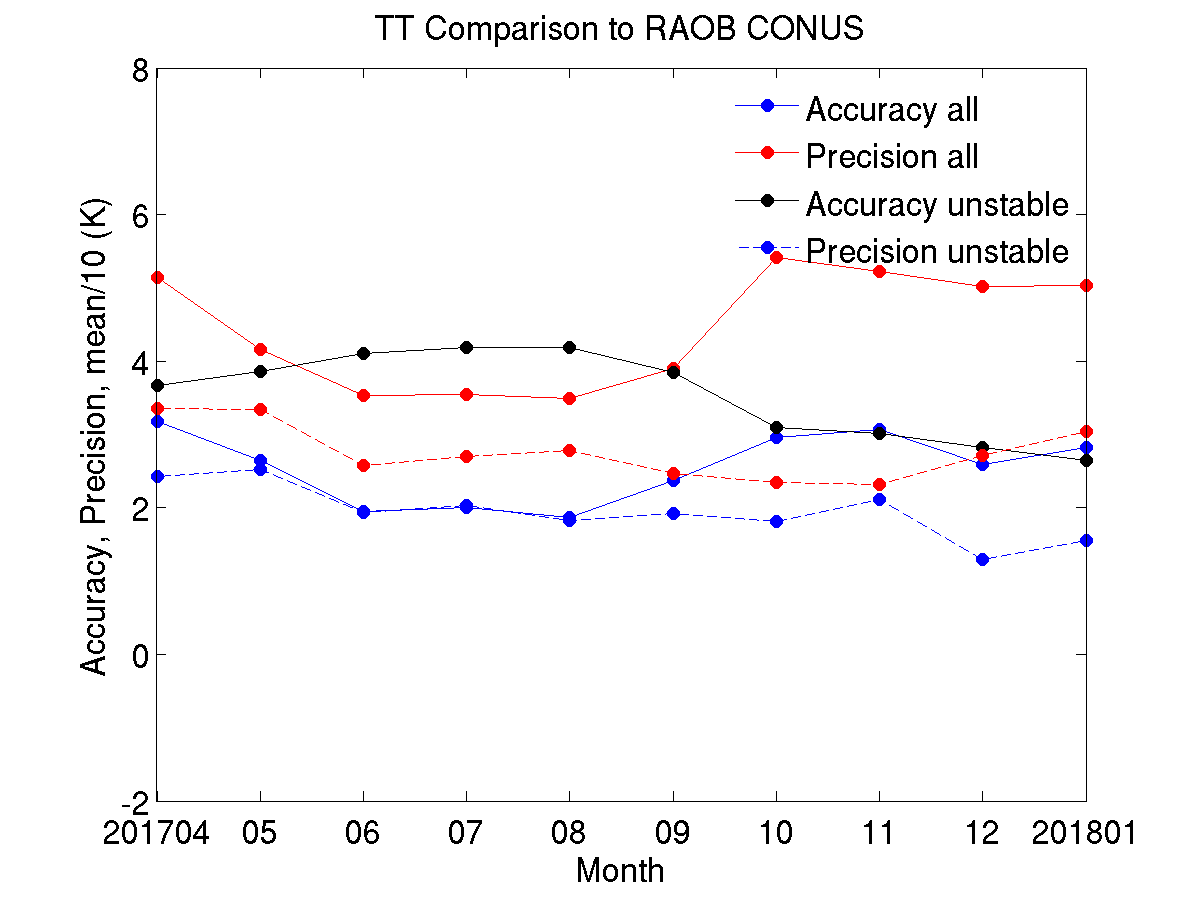 CONUS
PASSED
Accuracy spec: 1 K
Precision spec: 4 K
Accuracy spec: 2 K
Precision spec: 5 K
63
63
[Speaker Notes: Considering only unstable cases, most of the accuracy and precision of TT and KI are reduced in magnitude.]
PLPT ABI-FD-DSI:
2017.05-2017.12 ECMWF
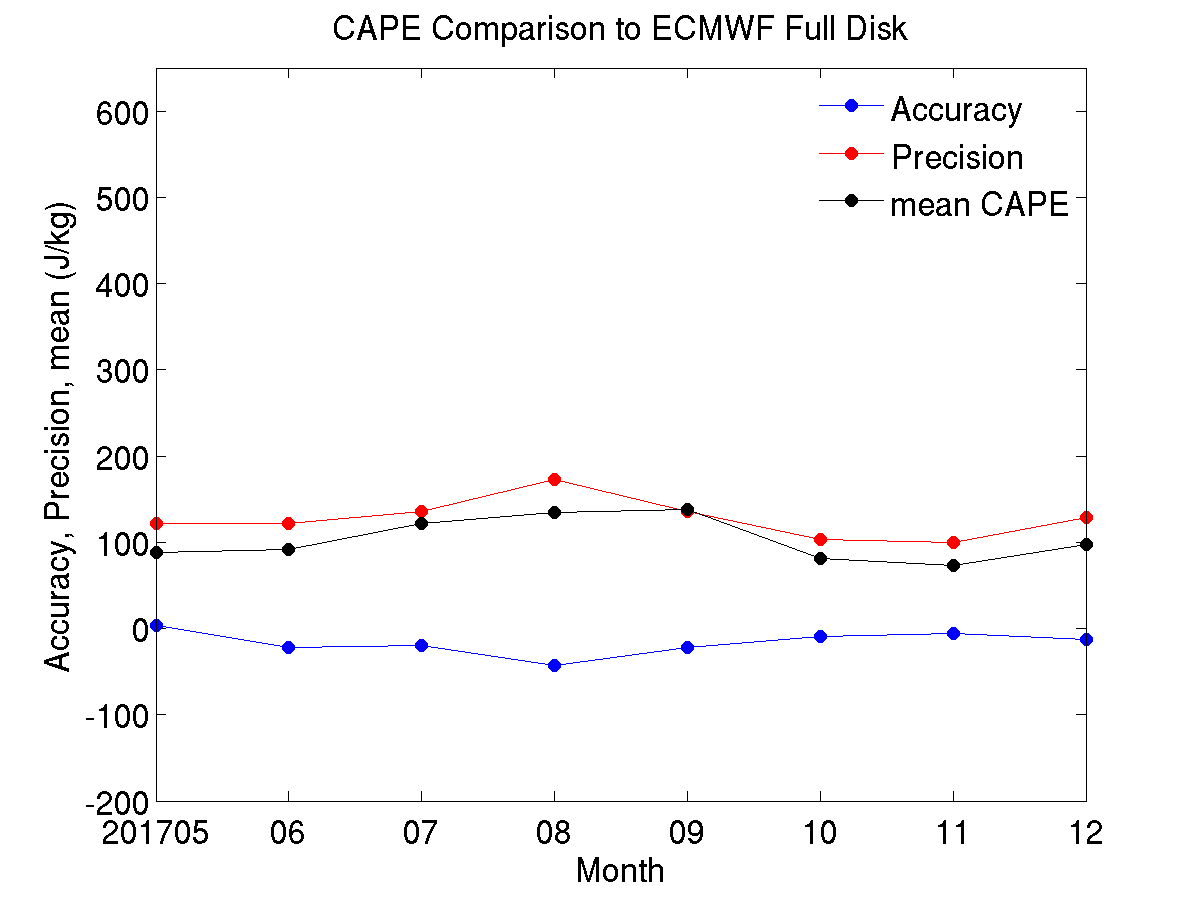 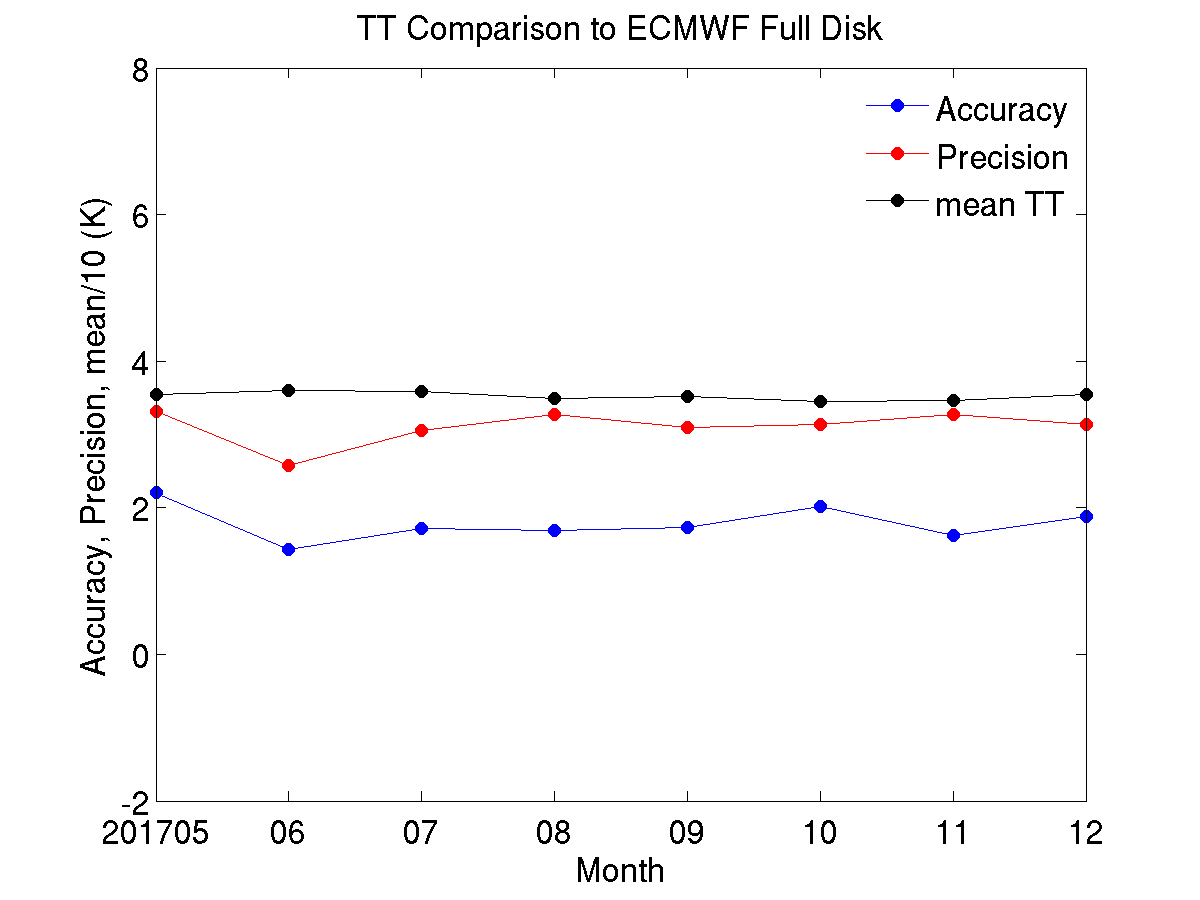 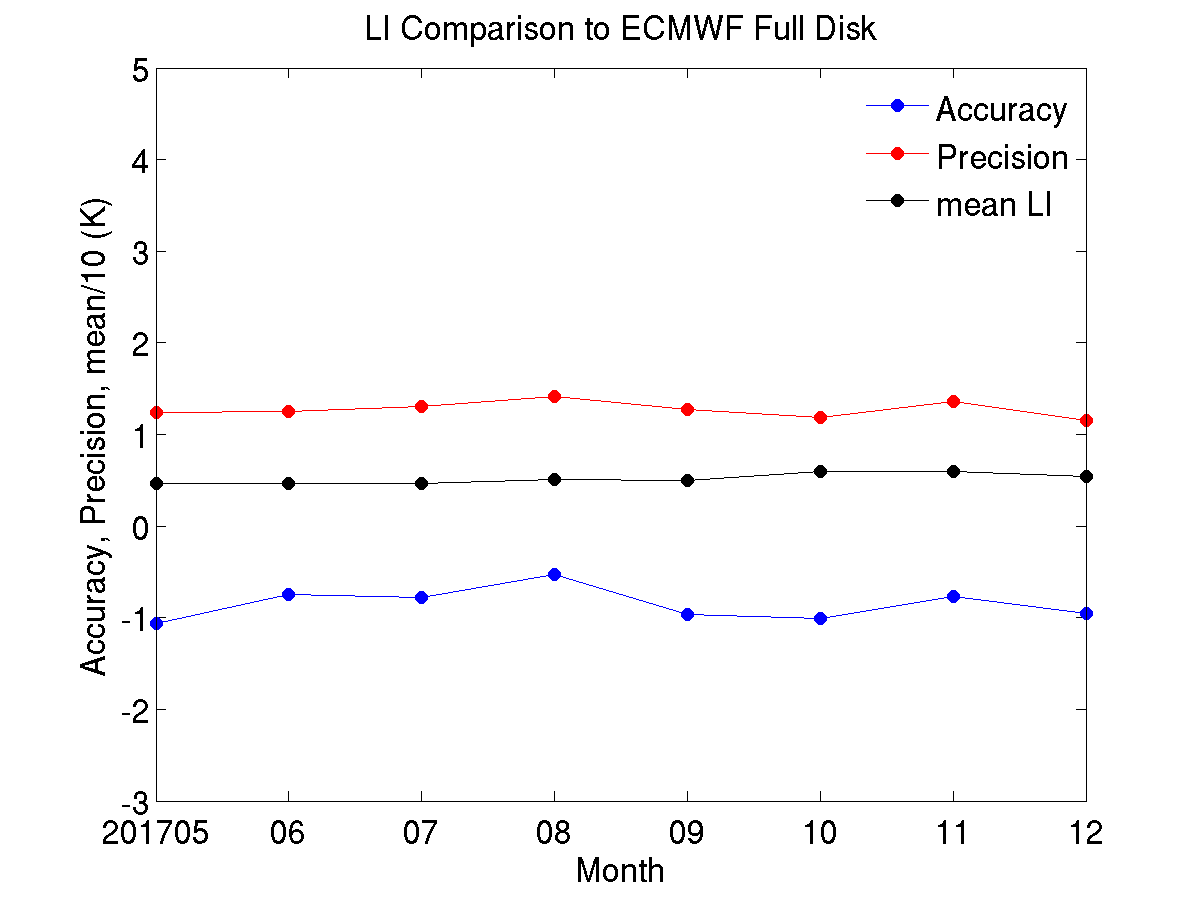 TT
CAPE
LI
Accuracy spec: 1000 J/kg
Precision spec: 2500 J/kg
Accuracy spec: 1 K
Precision spec: 4 K
Accuracy spec: 2 K
Precision spec: 6.5 K
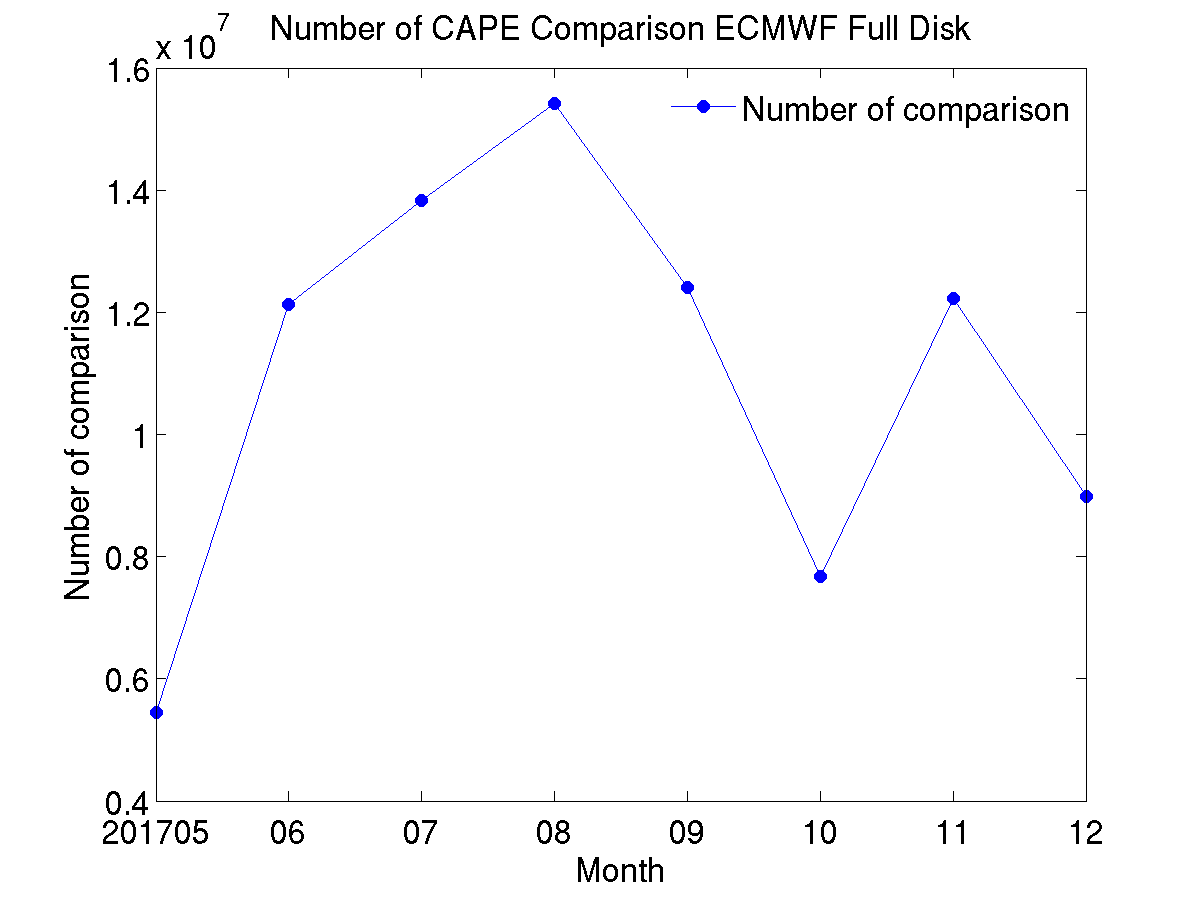 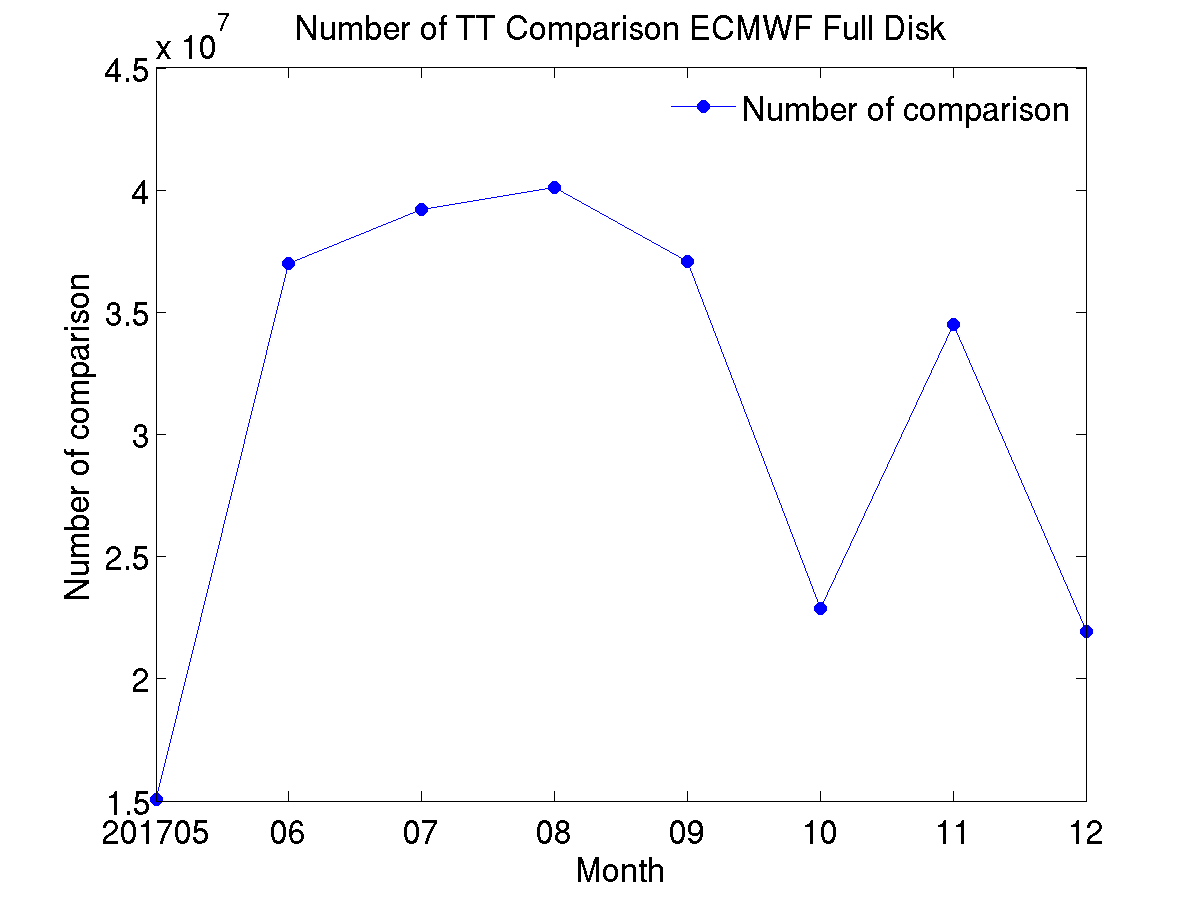 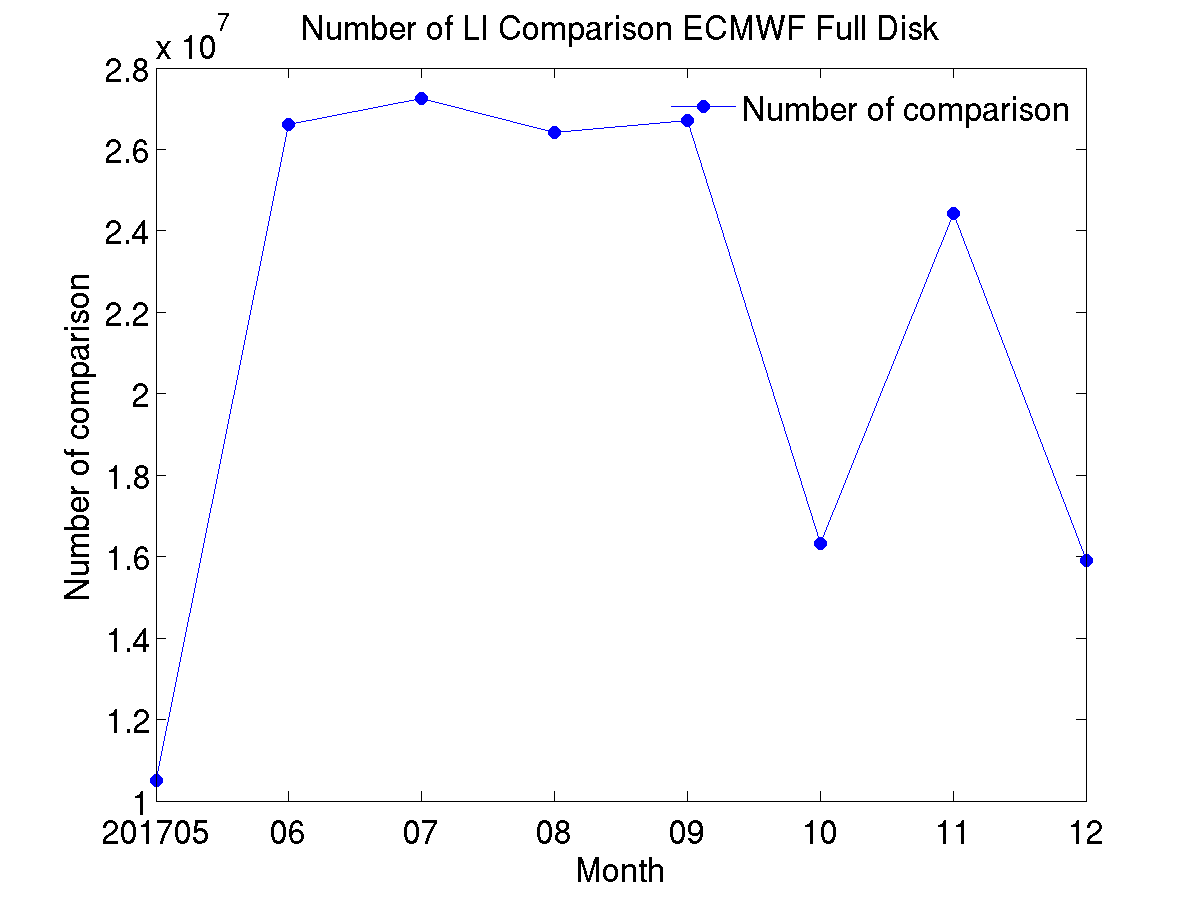 PASSED
64
64
PLPT ABI-FD-DSI:
2017.05-2017.12 ECMWF
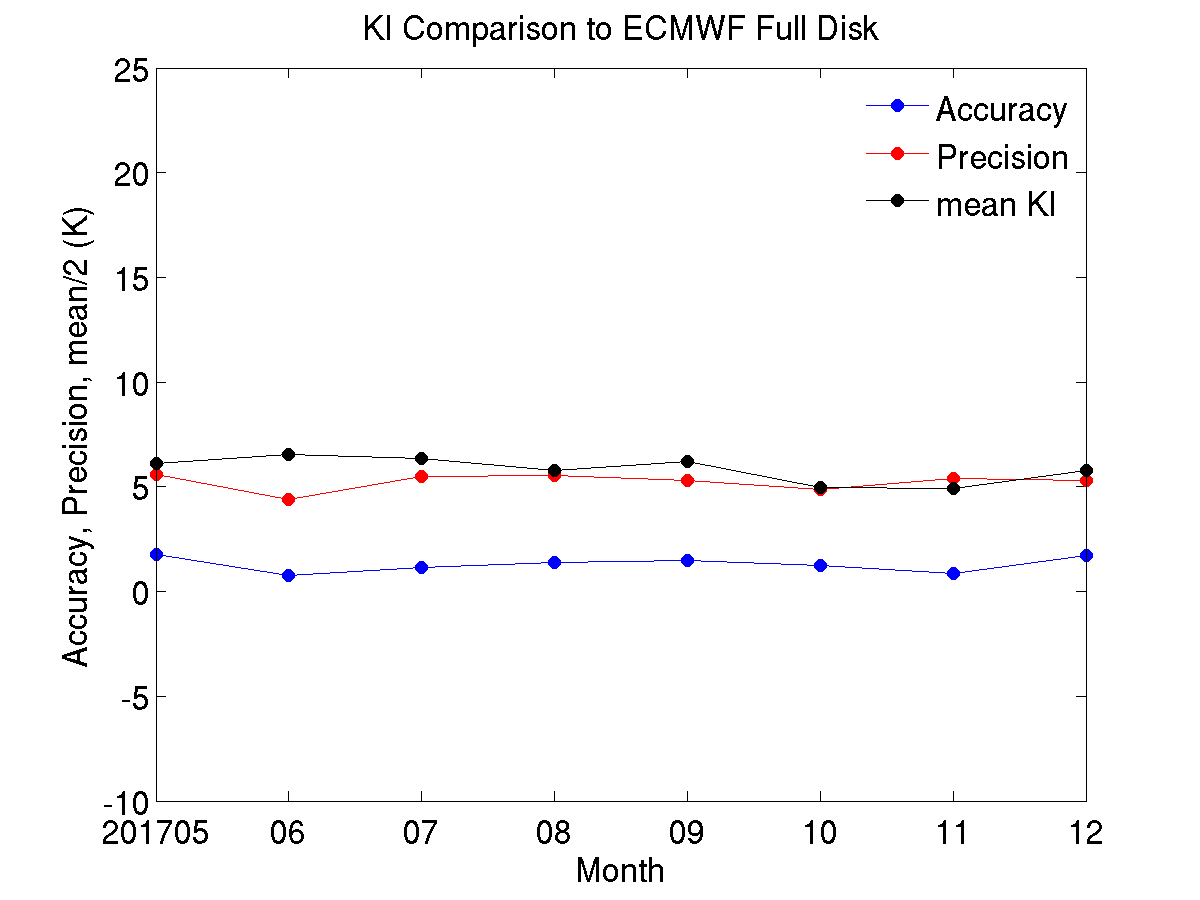 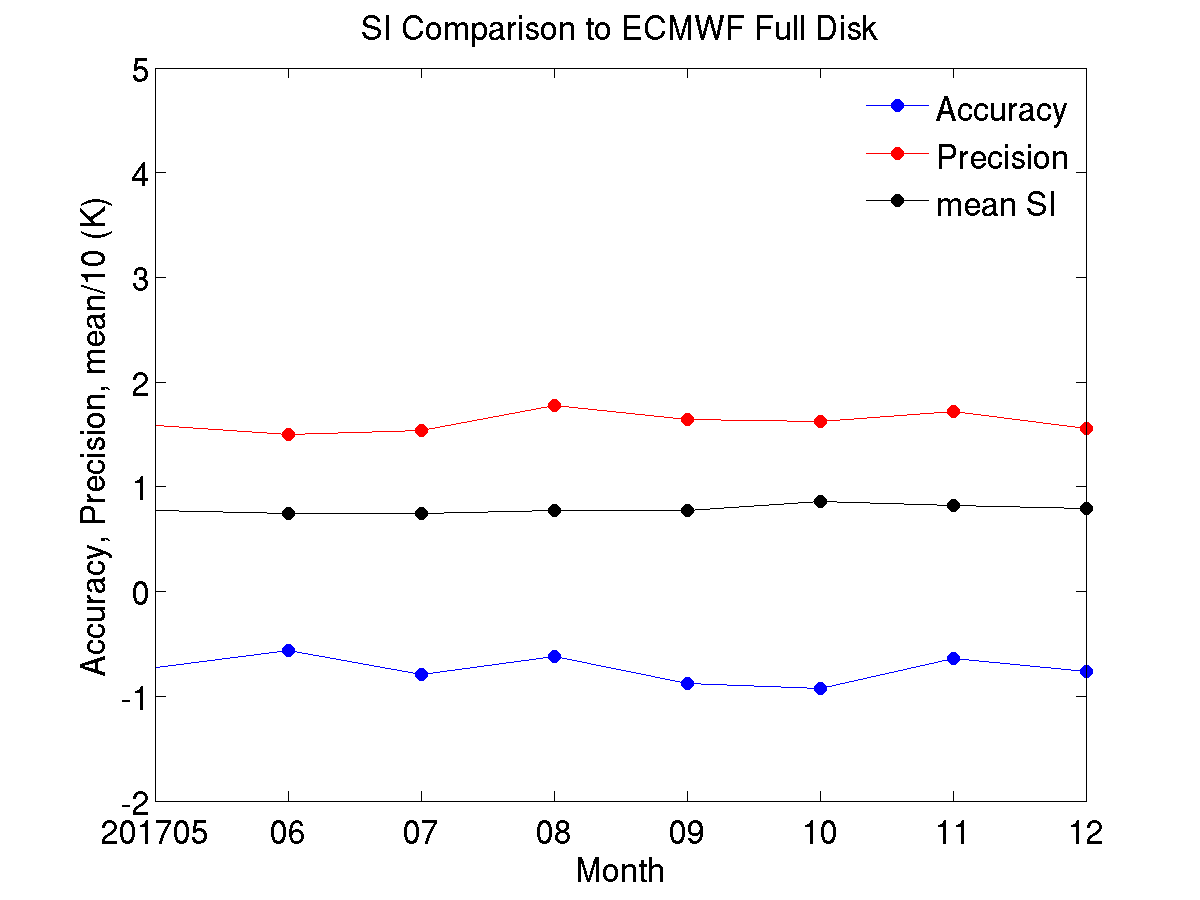 SI
KI
Accuracy spec: 2 K
Precision spec: 6.5 K
Accuracy spec: 2 K
Precision spec: 5 K
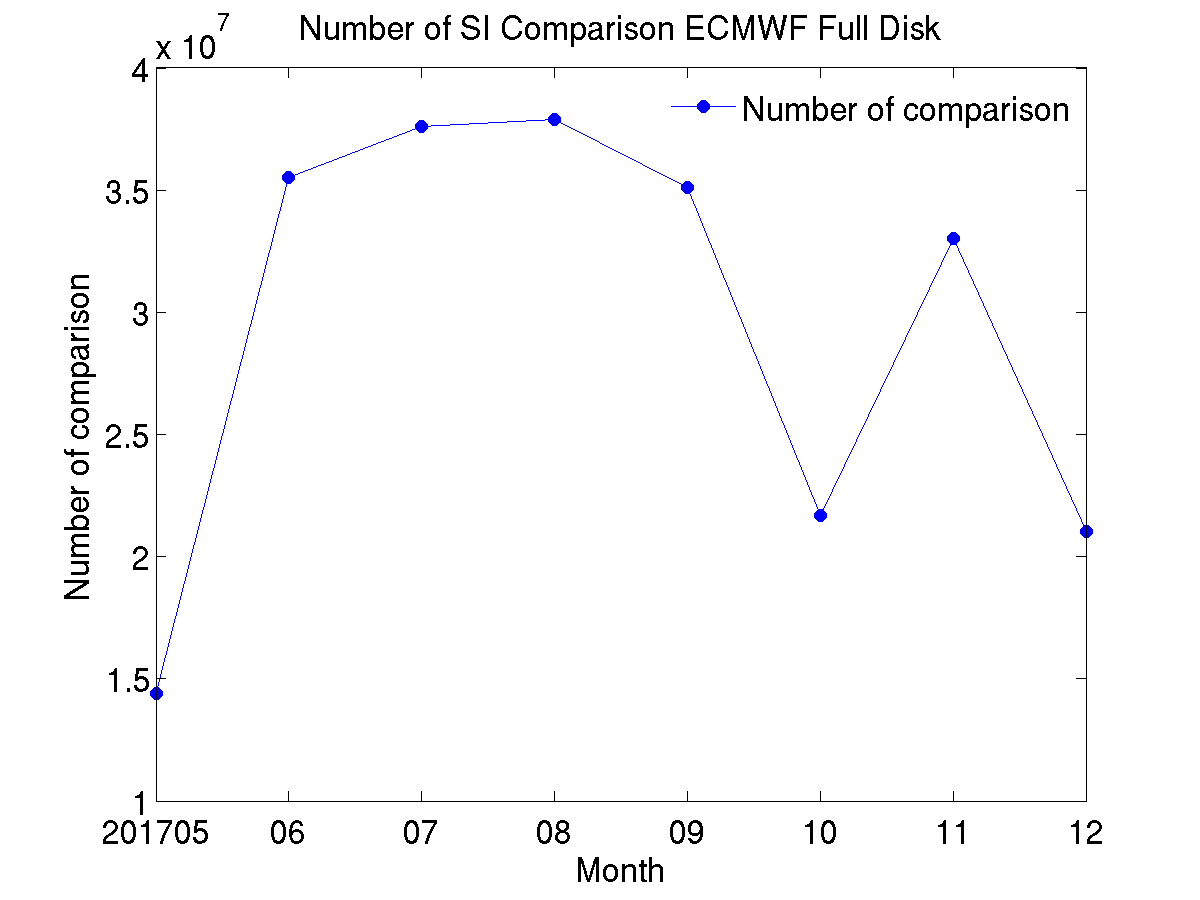 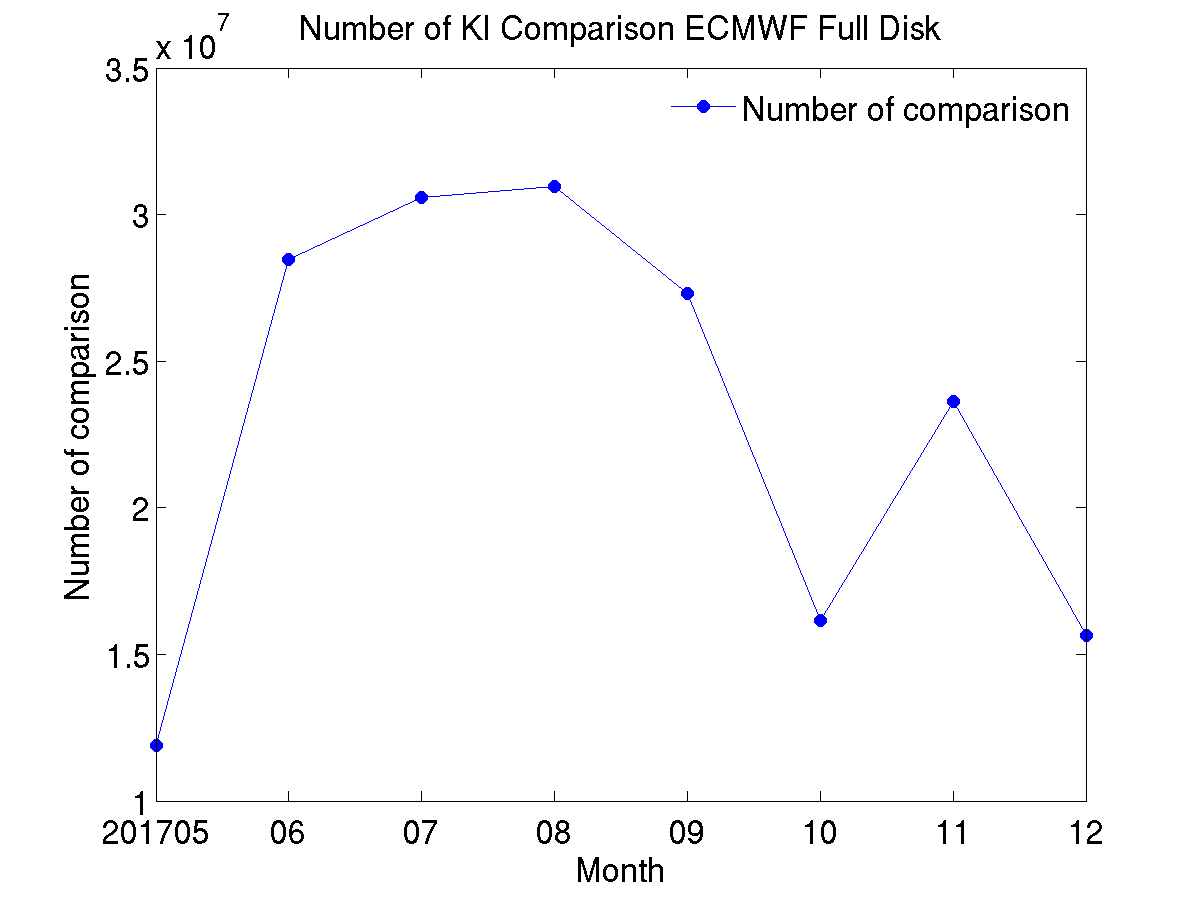 PASSED
65
65
PLPT ABI-FD-DSI:
2017.05-2018.01 GDAS
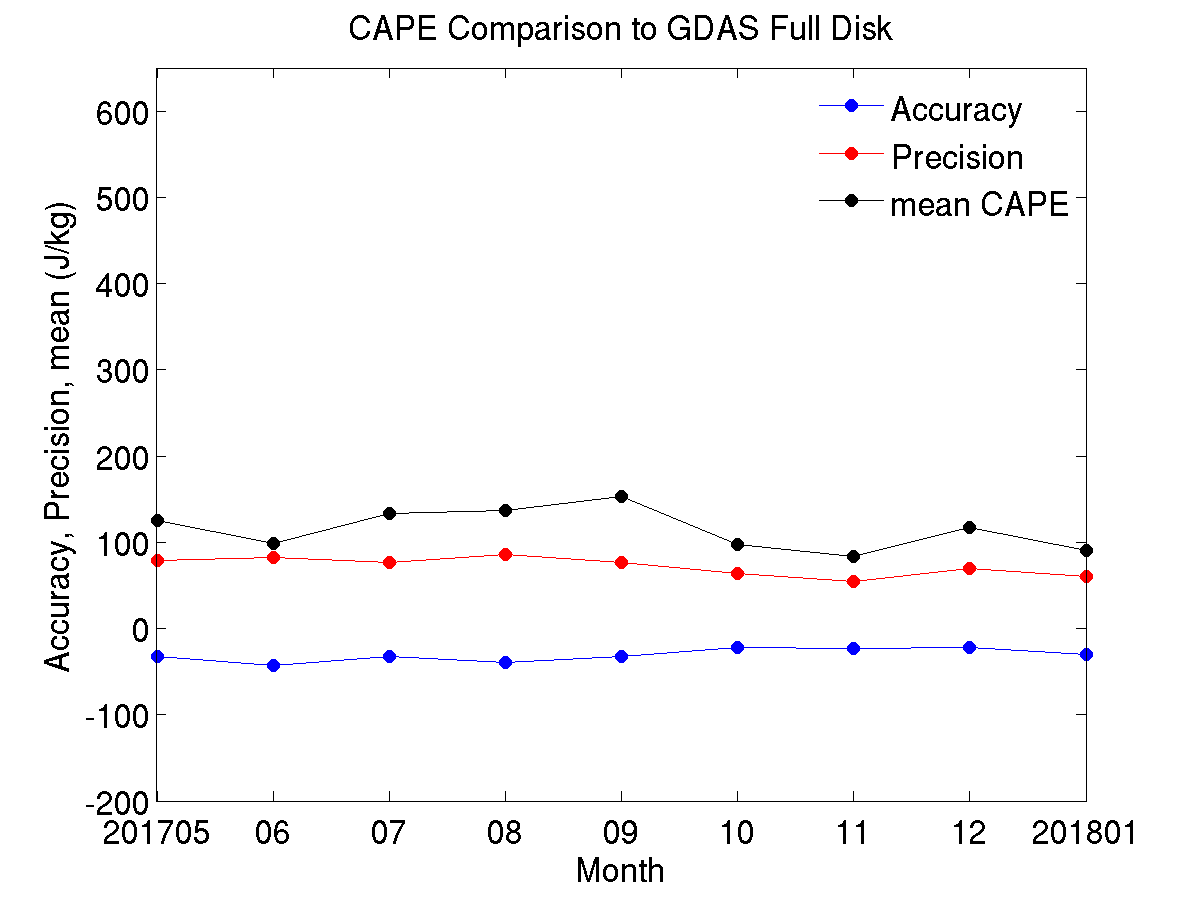 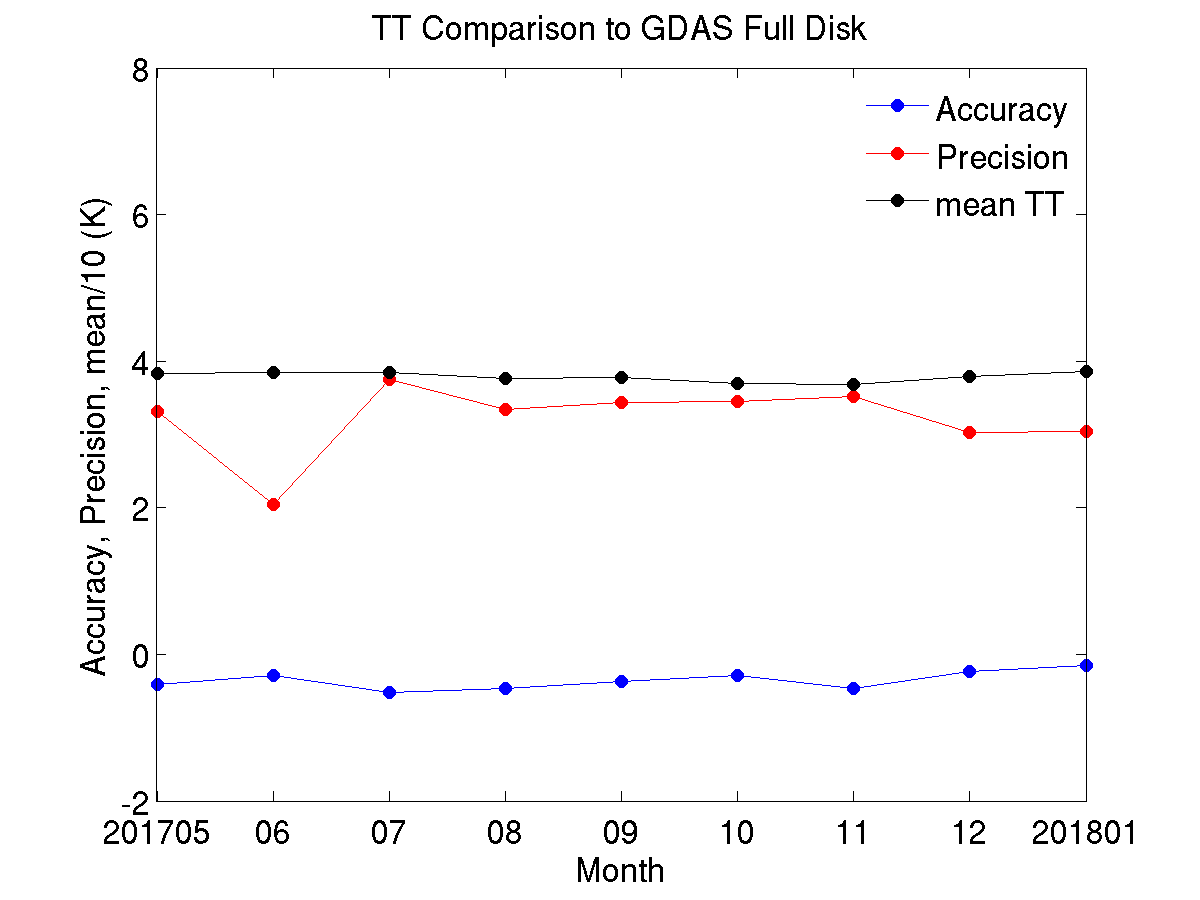 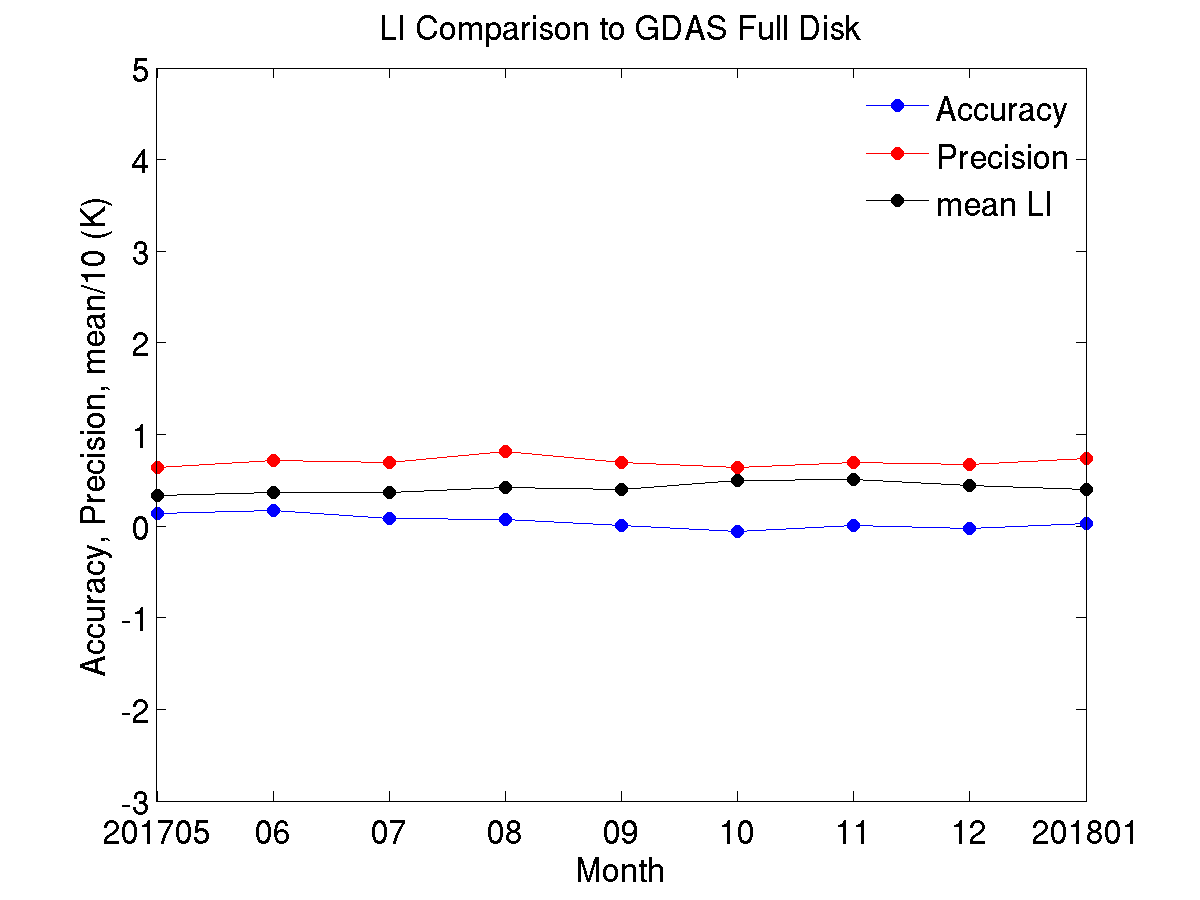 TT
CAPE
LI
Accuracy spec: 1000 J/kg
Precision spec: 2500 J/kg
Accuracy spec: 1 K
Precision spec: 4 K
Accuracy spec: 2 K
Precision spec: 6.5 K
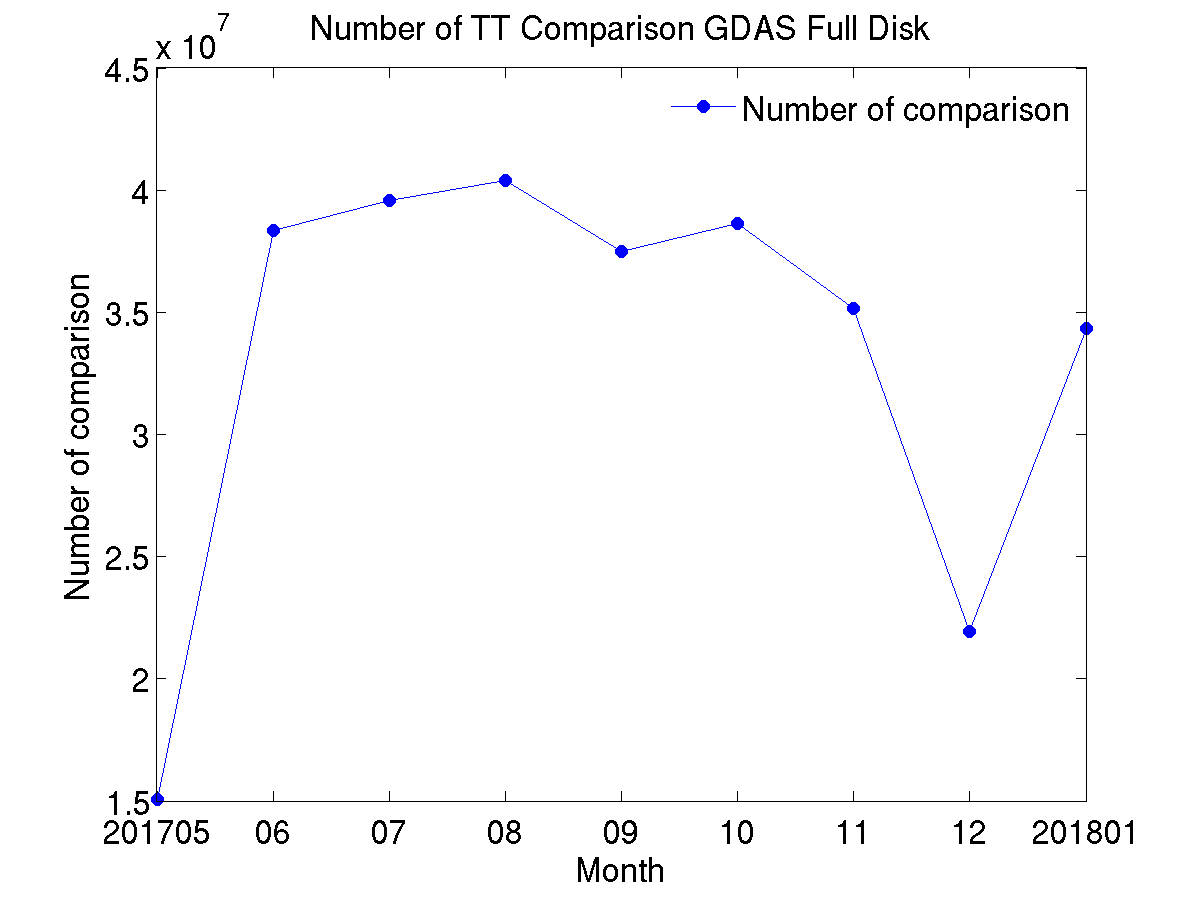 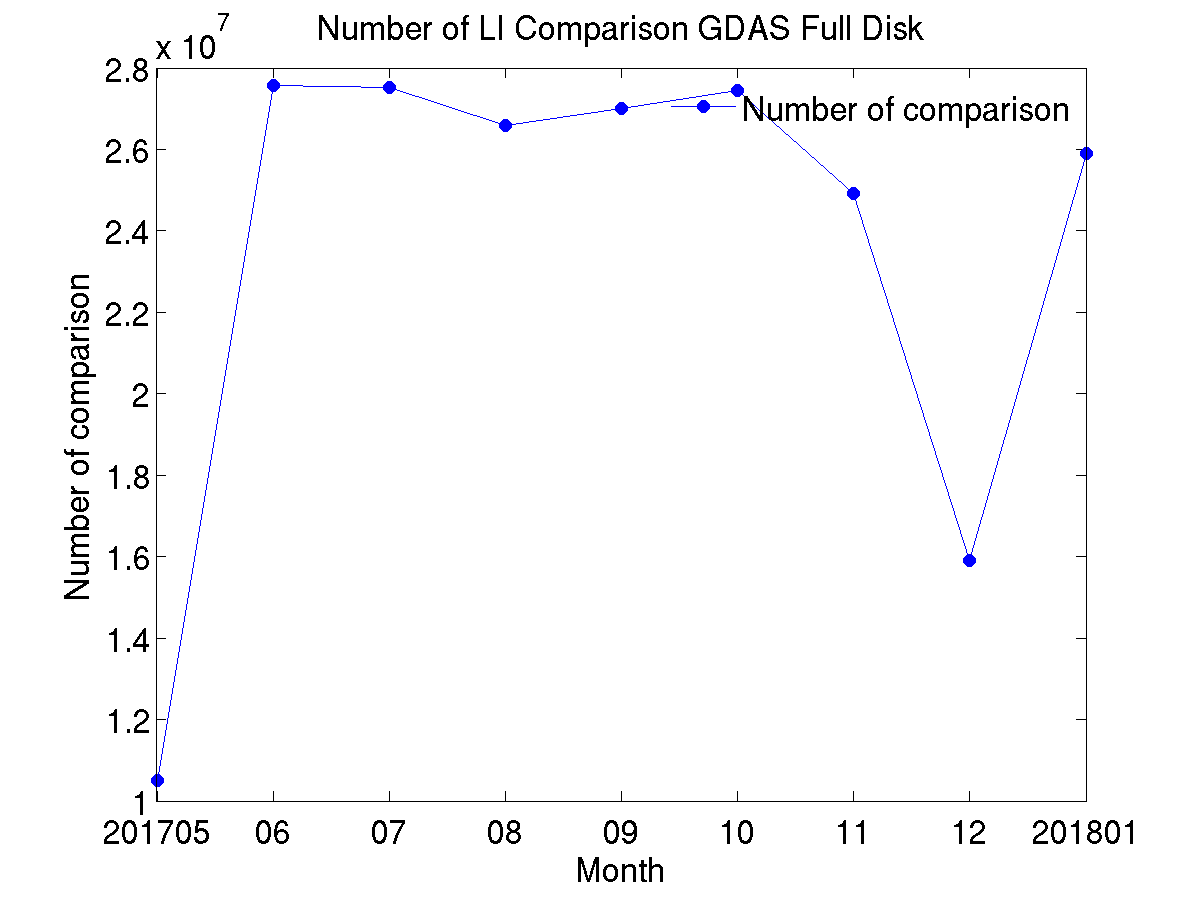 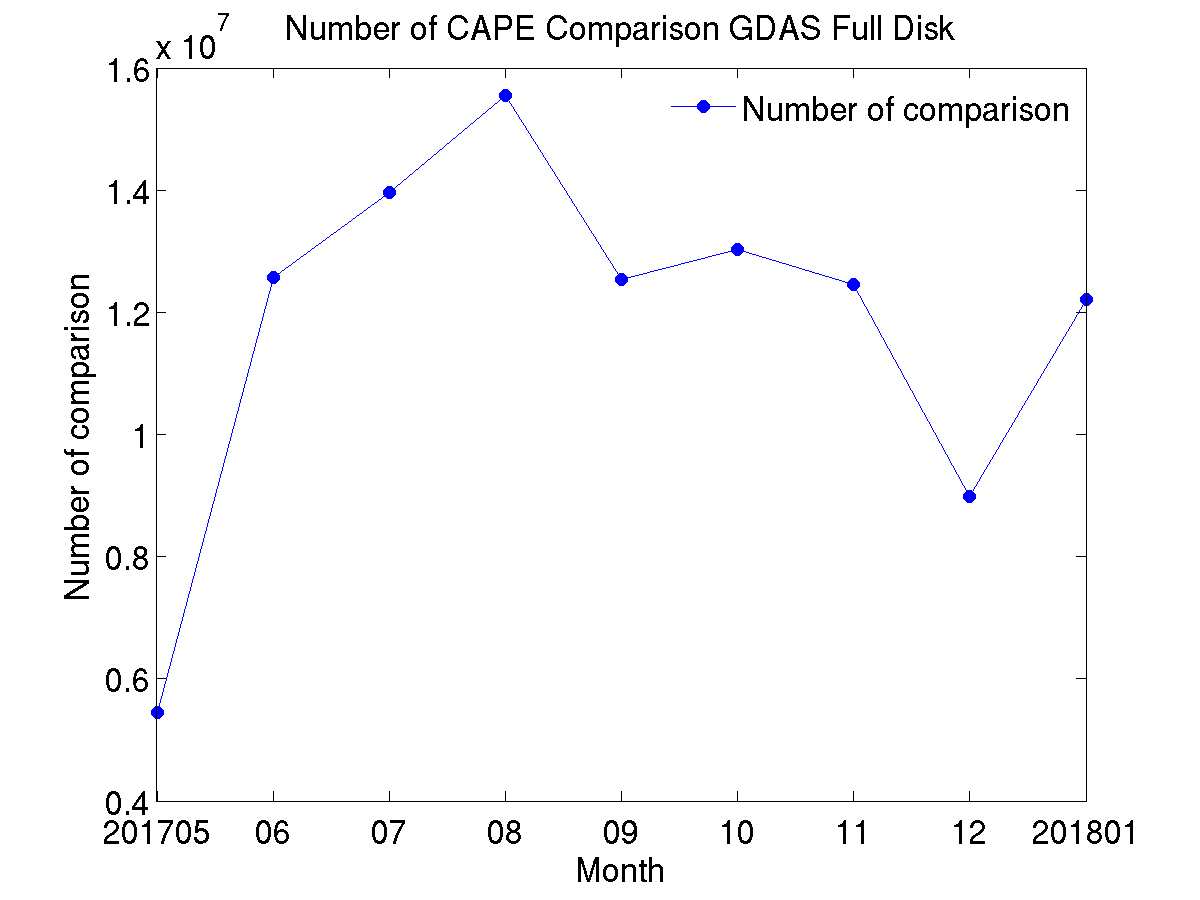 PASSED
66
66
PLPT ABI-FD-DSI:
2017.05-2018.01 GDAS
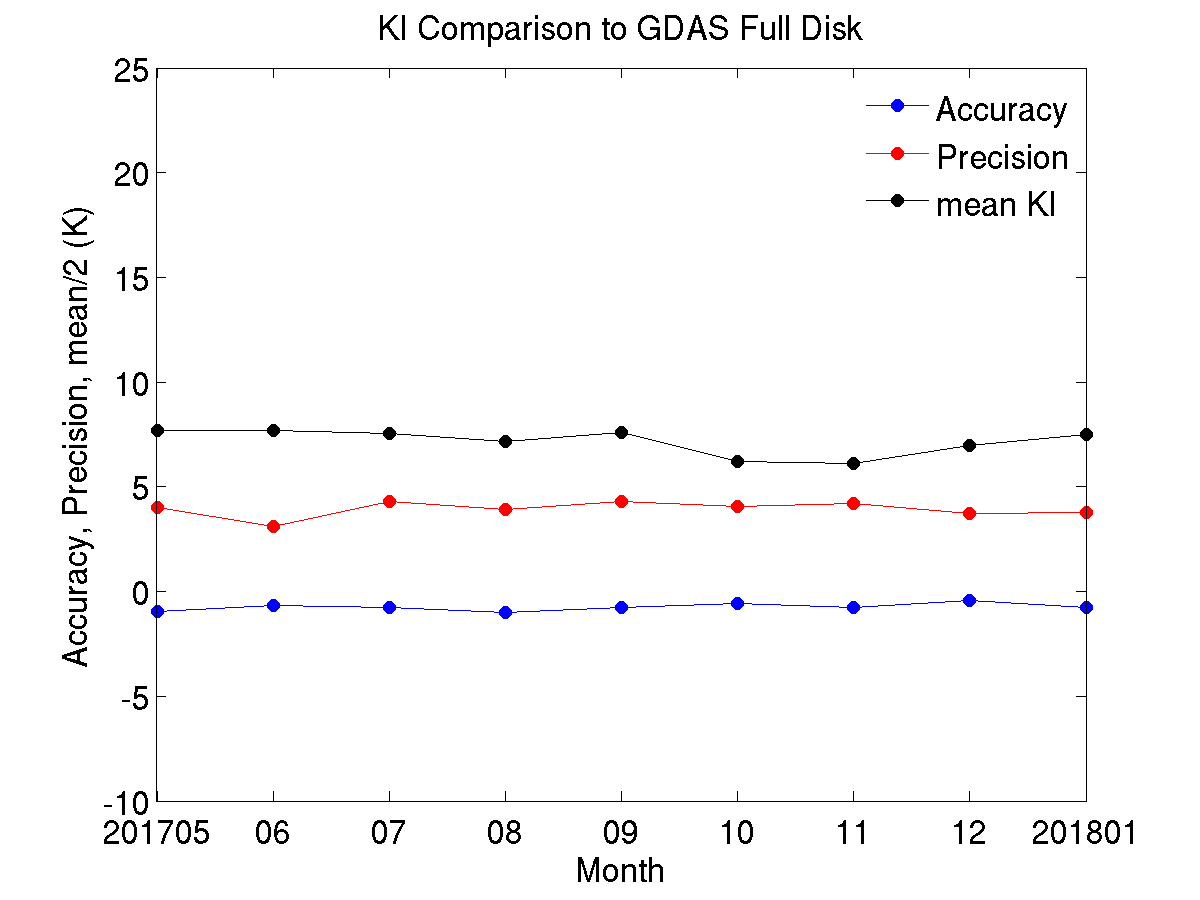 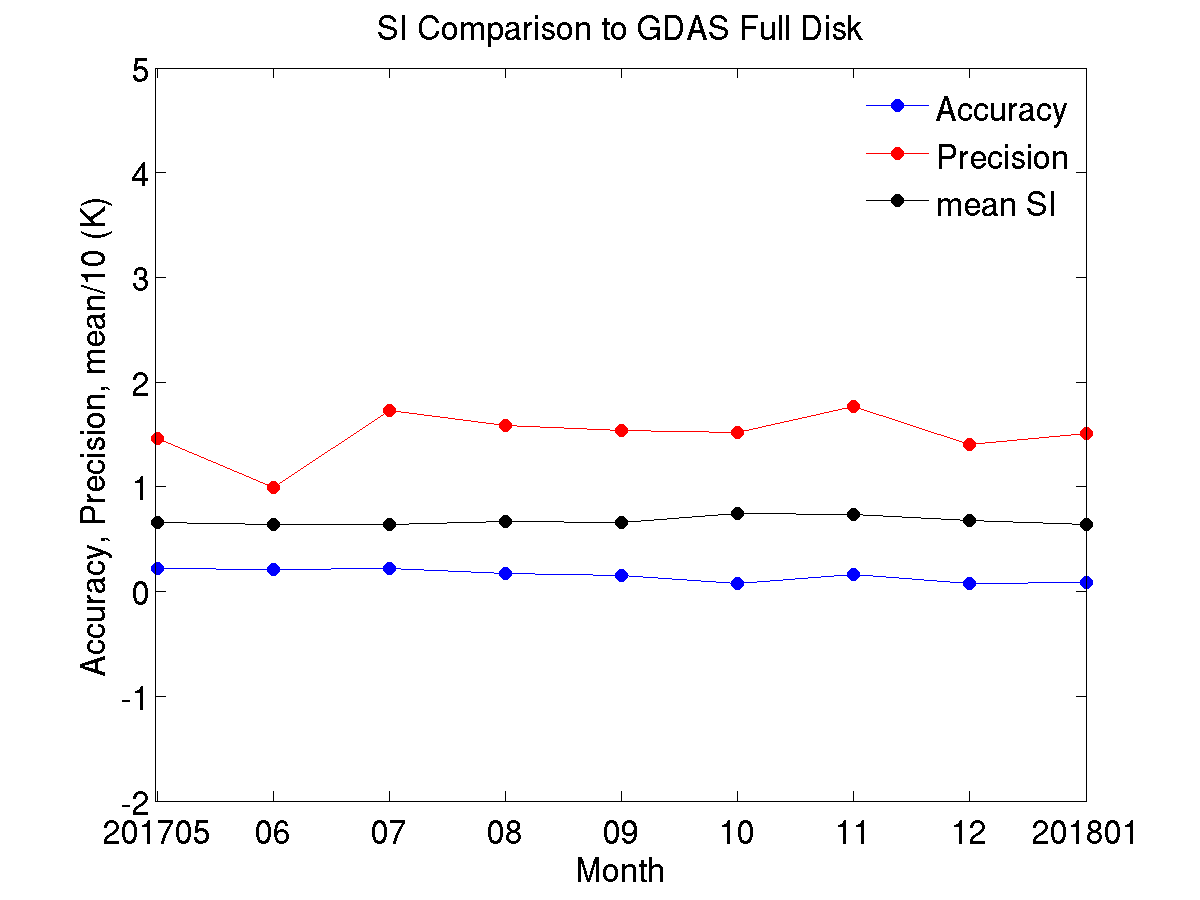 KI
SI
Accuracy spec: 2 K
Precision spec: 5 K
Accuracy spec: 2 K
Precision spec: 6.5 K
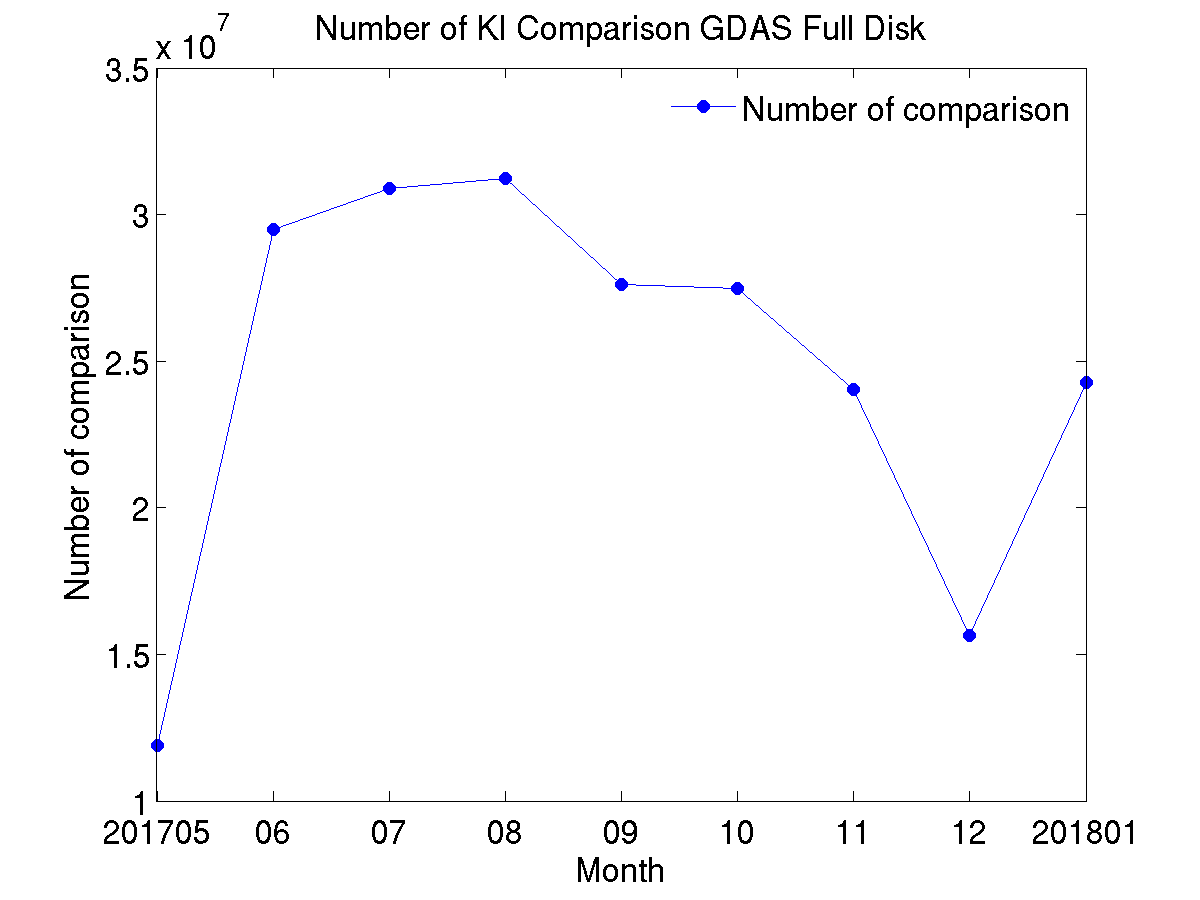 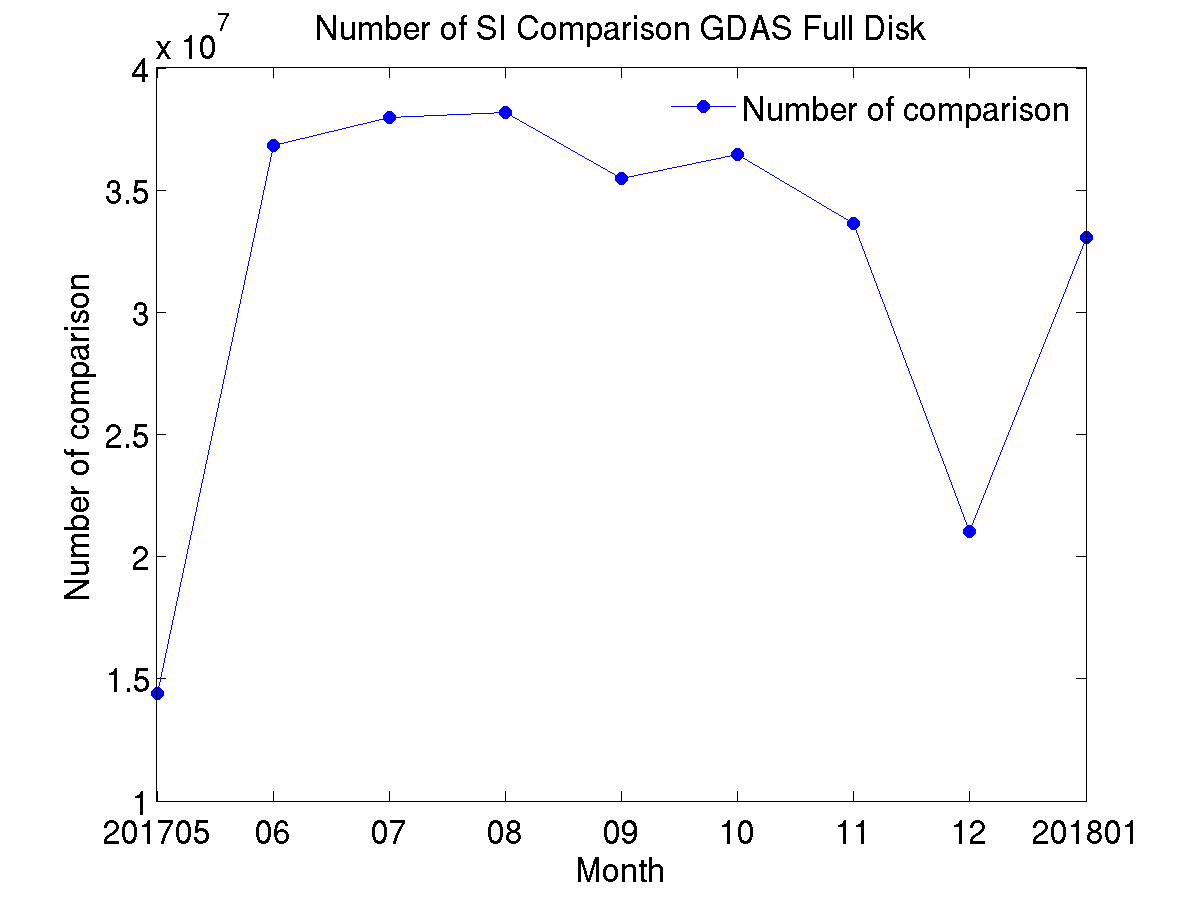 PASSED
67
67
PLPT ABI-CONUS-DSI:
2017.04-2018.01 RAOB
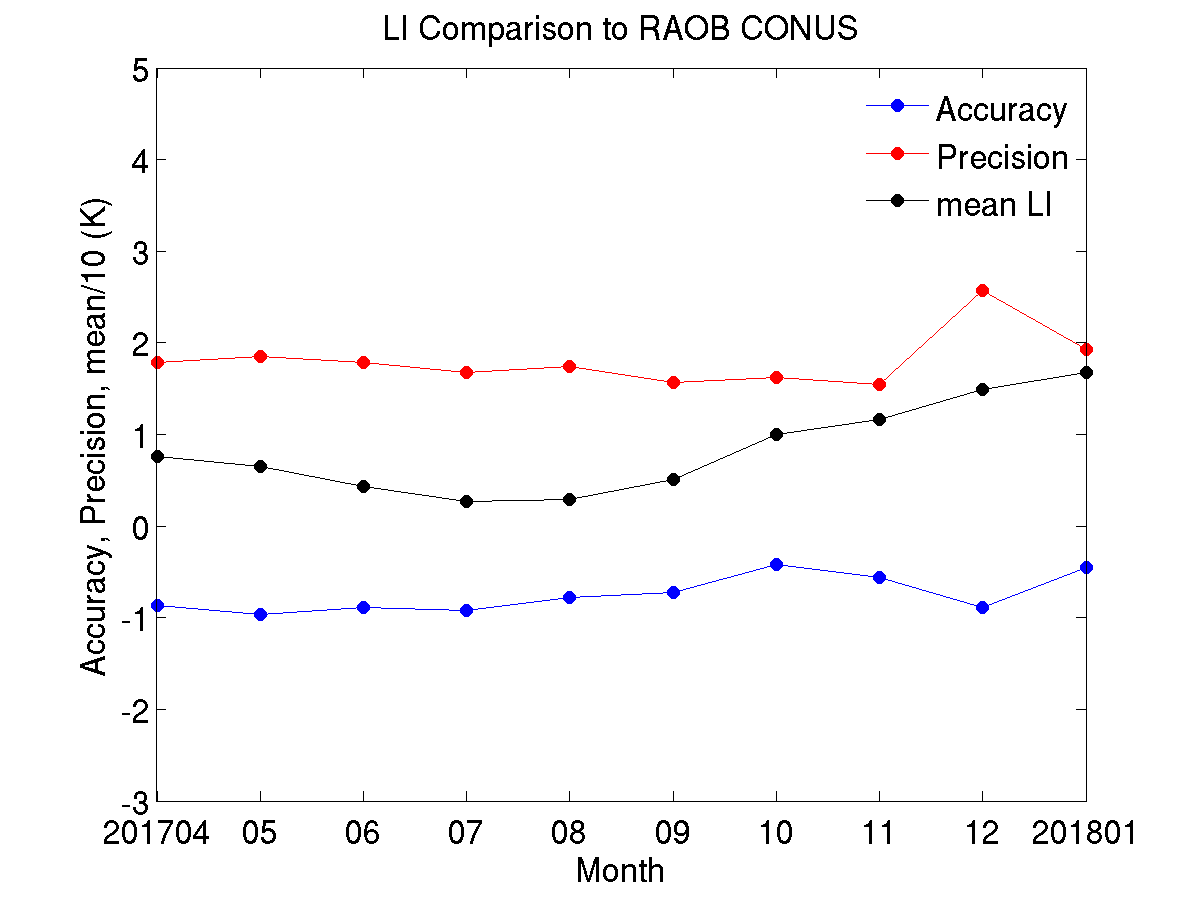 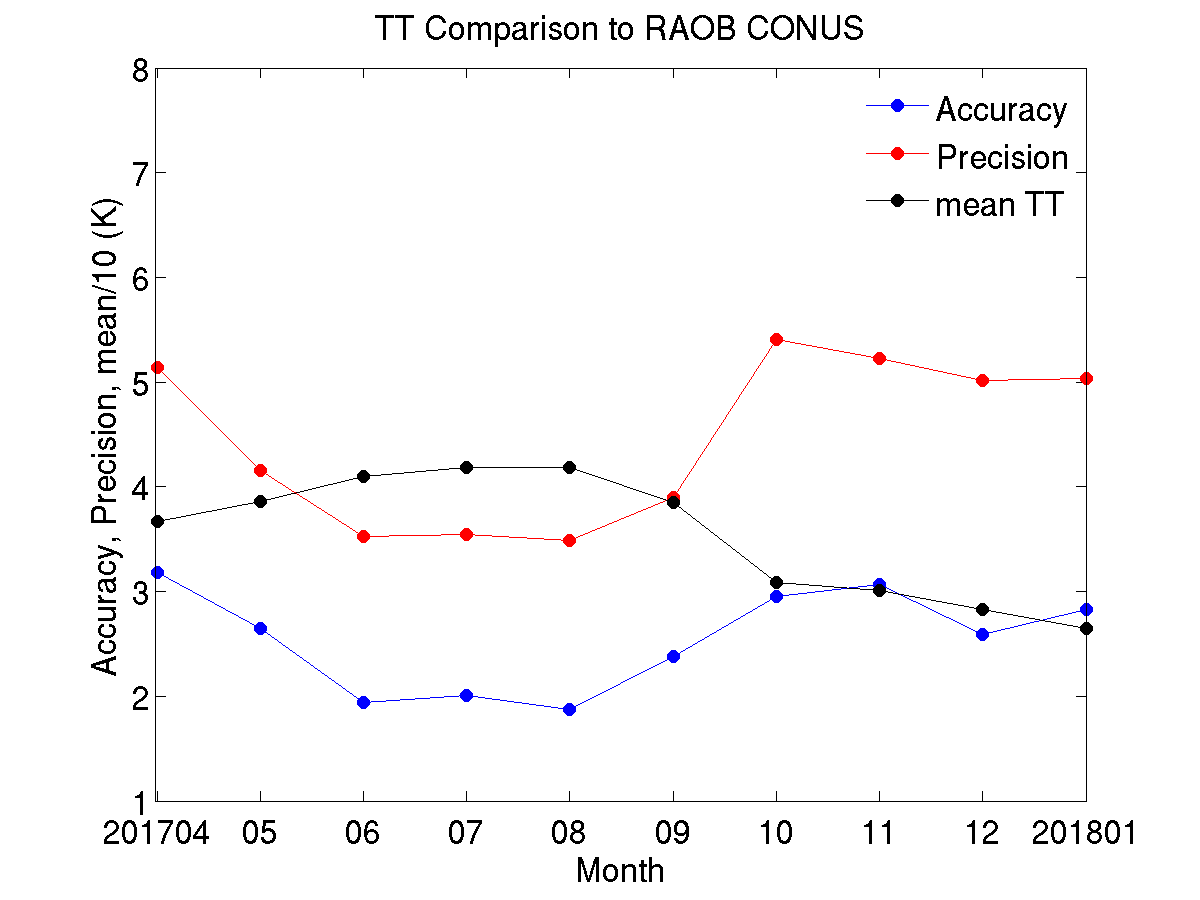 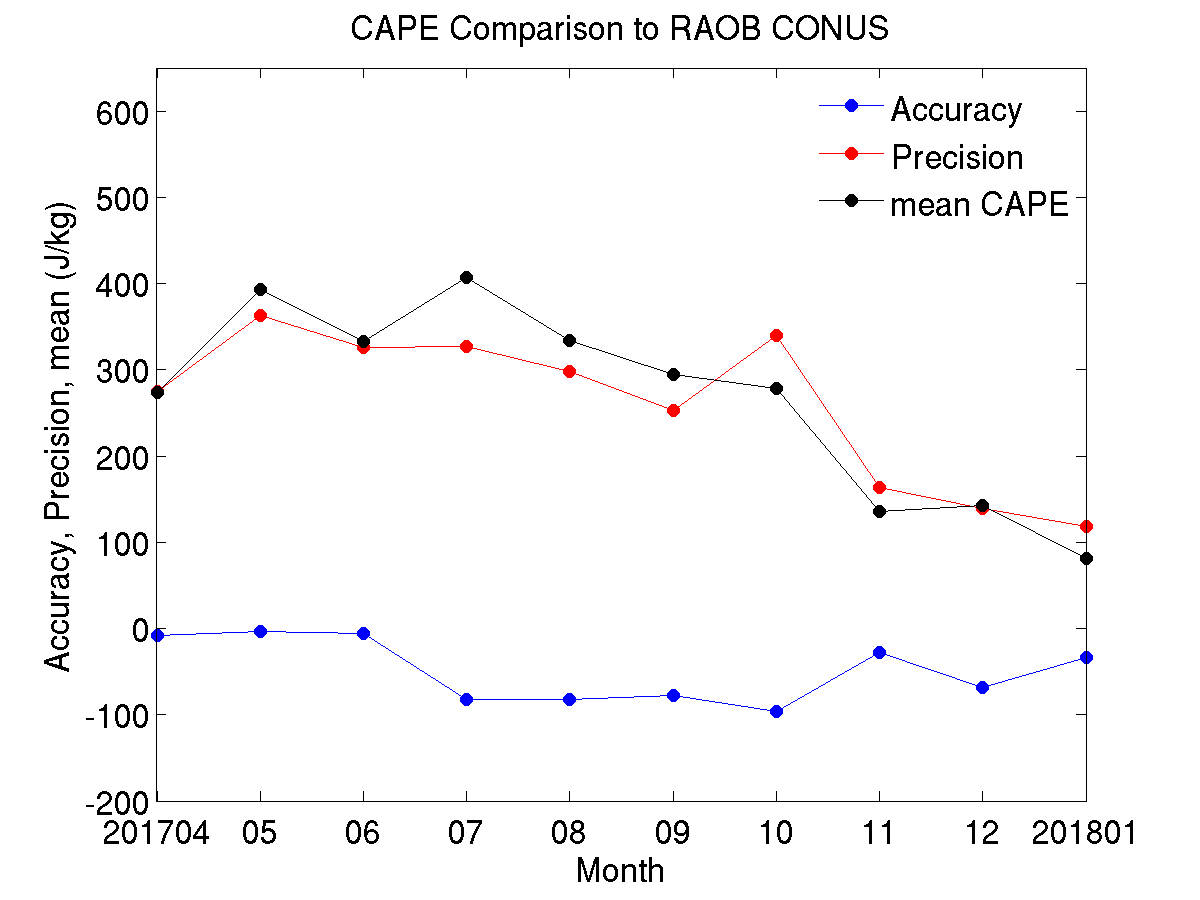 TT
CAPE
LI
Accuracy spec: 1 K
Precision spec: 4 K
Accuracy spec: 1000 J/kg
Precision spec: 2500 J/kg
Accuracy spec: 2 K
Precision spec: 6.5 K
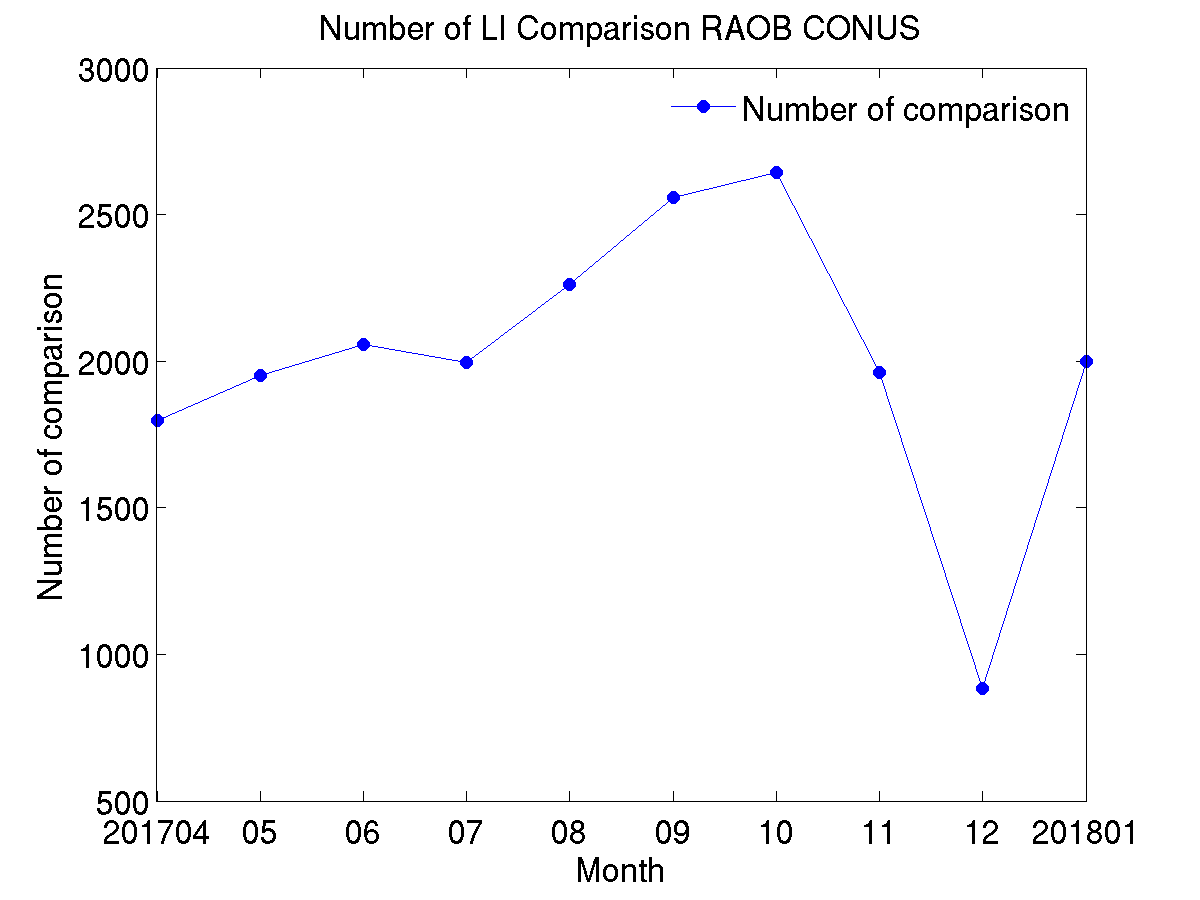 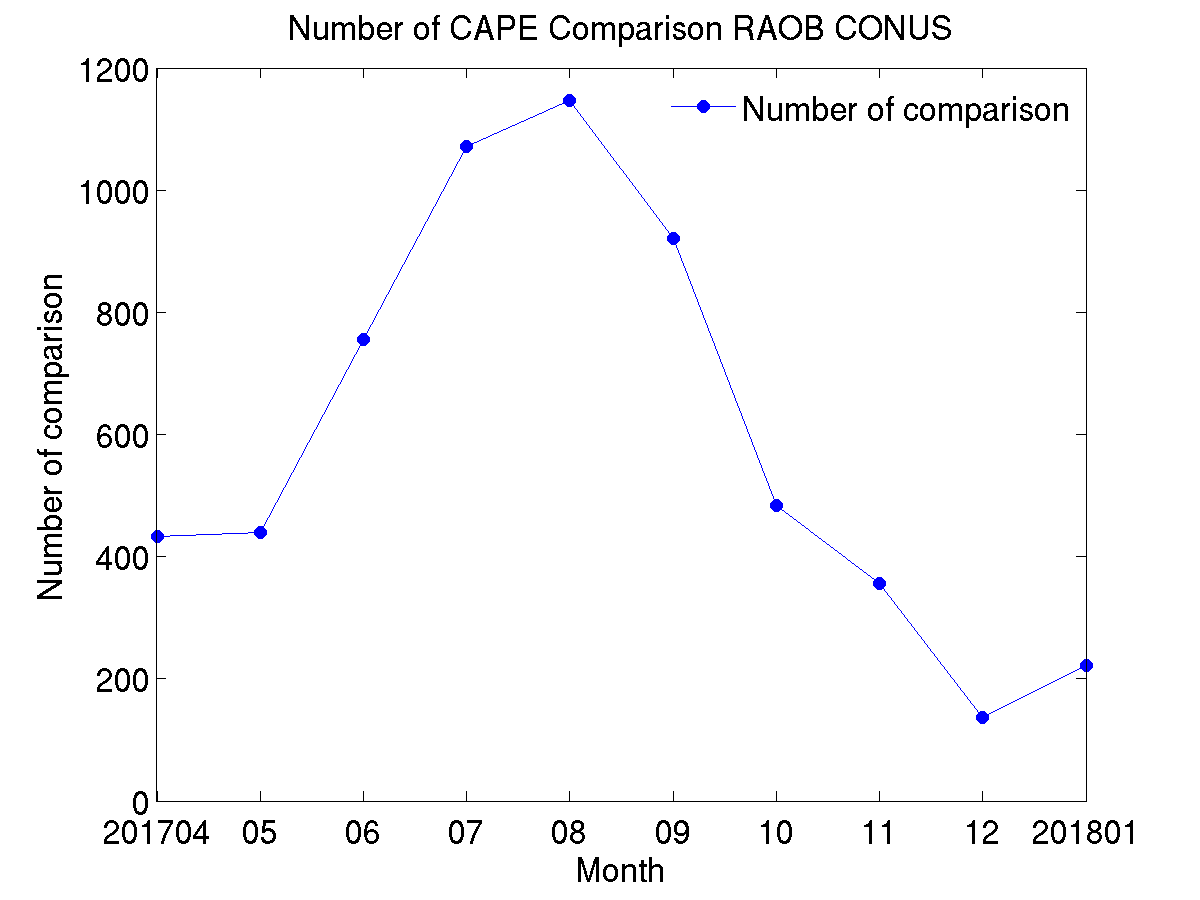 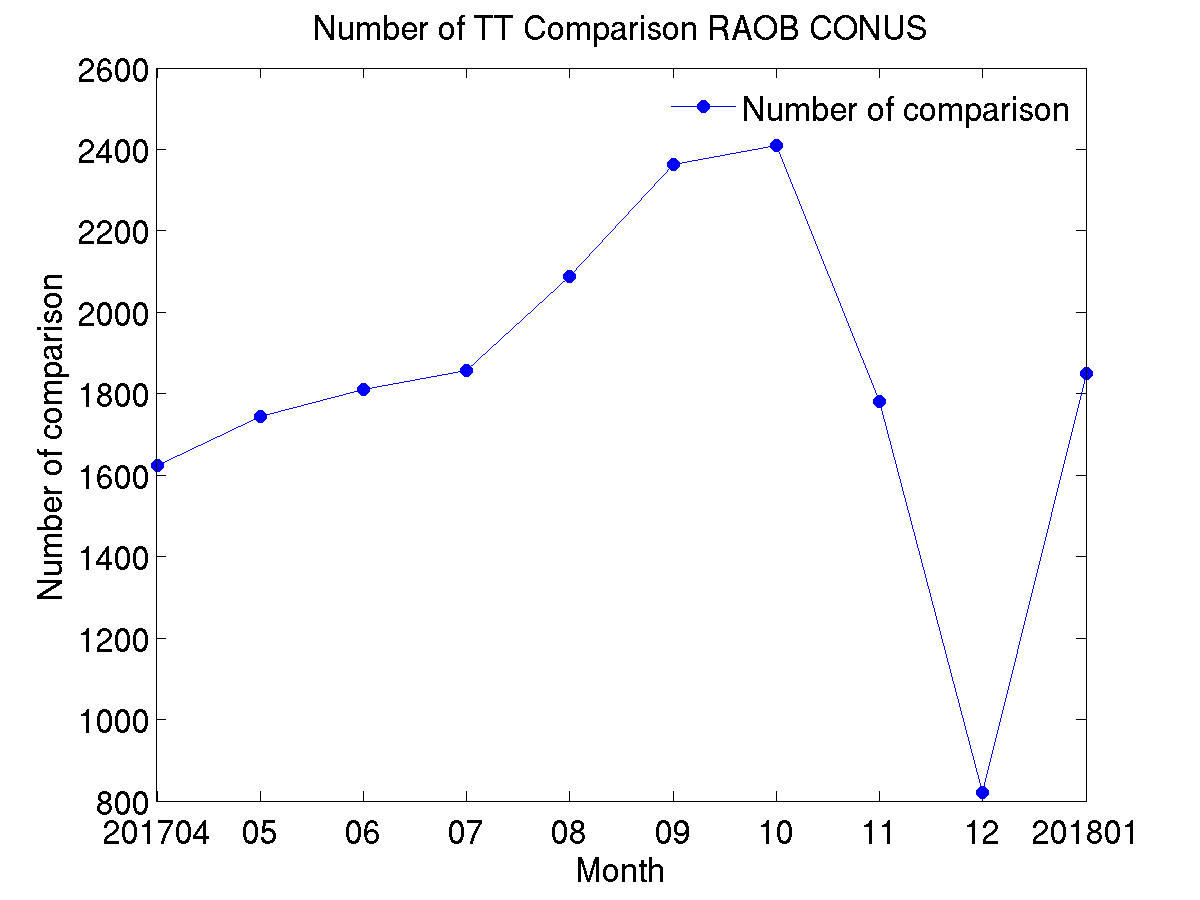 PASSED
68
68
PLPT ABI-CONUS-DSI:
2017.04-2018.01 RAOB
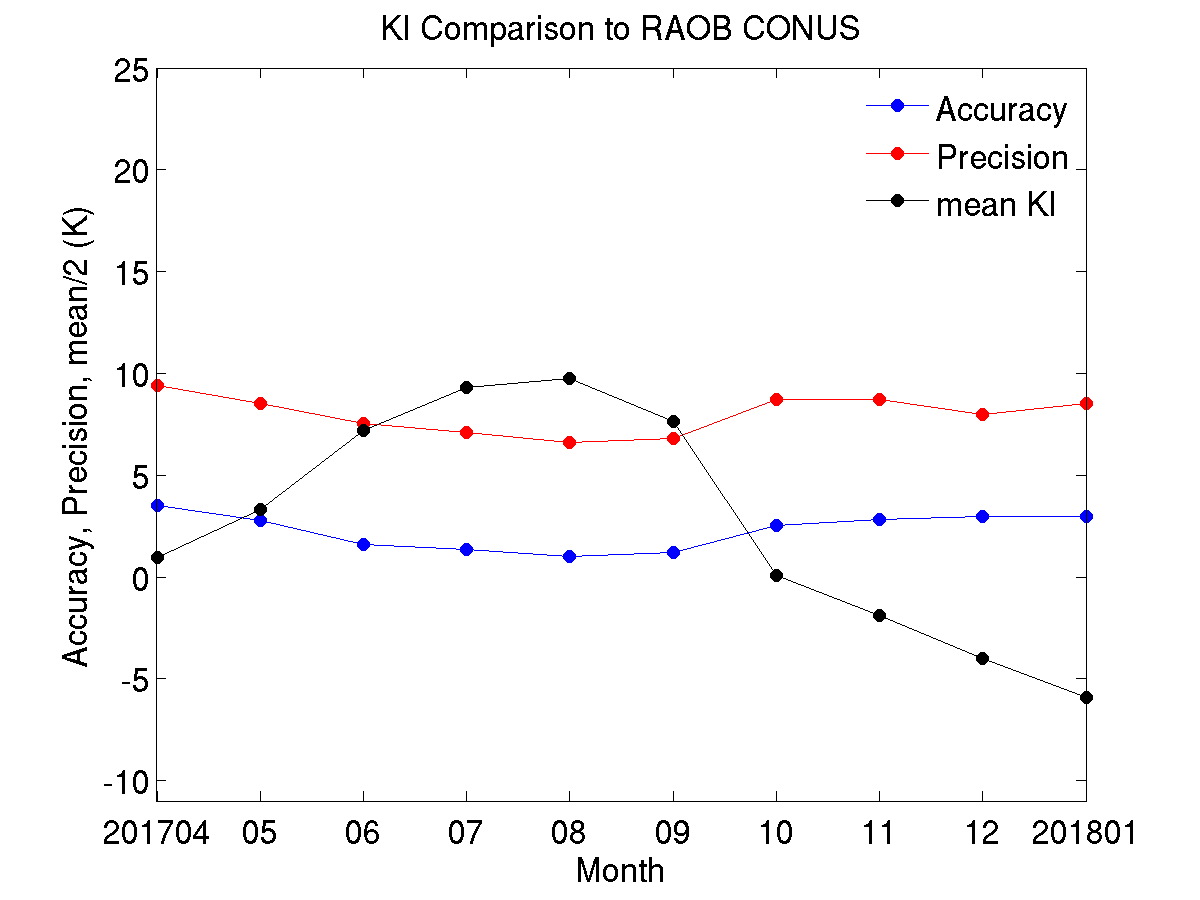 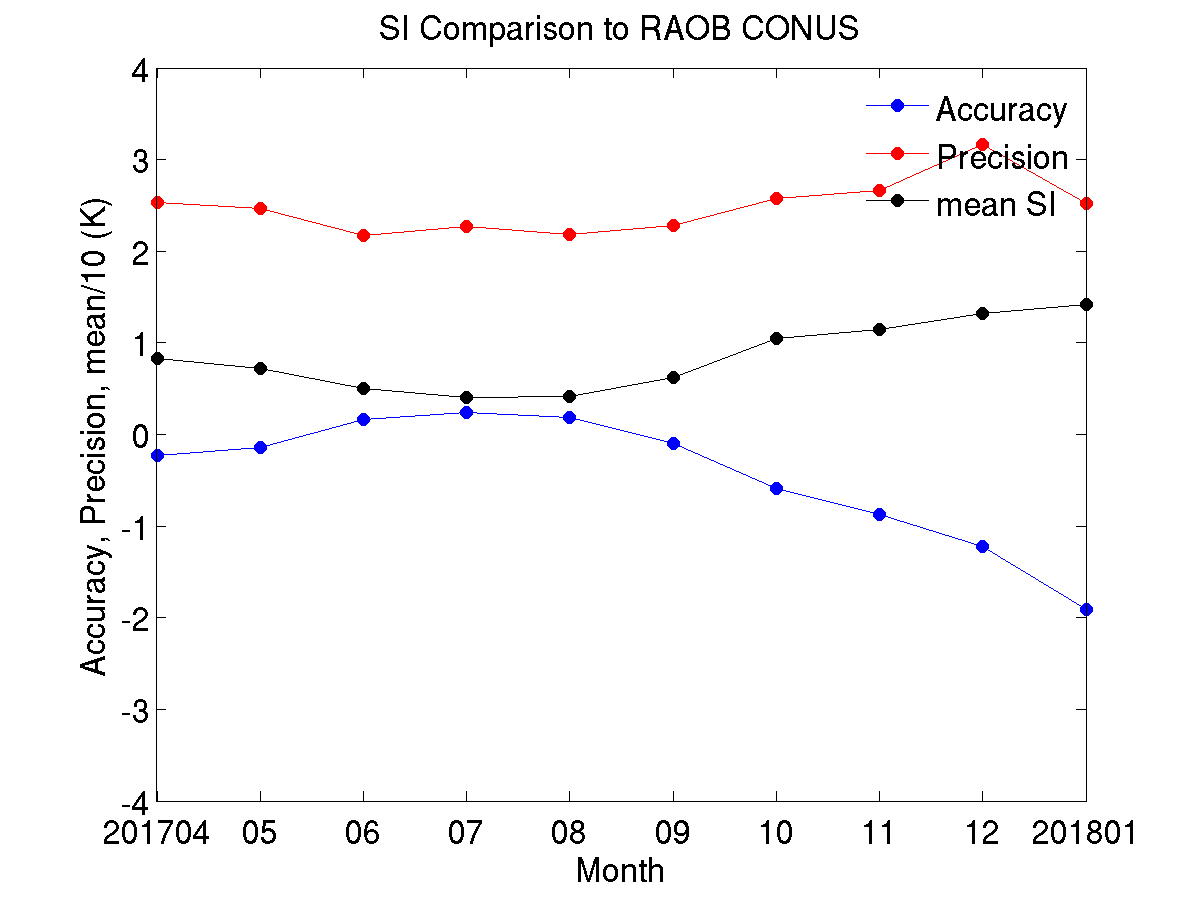 SI
KI
Accuracy spec: 2 K
Precision spec: 6.5 K
Accuracy spec: 2 K
Precision spec: 5 K
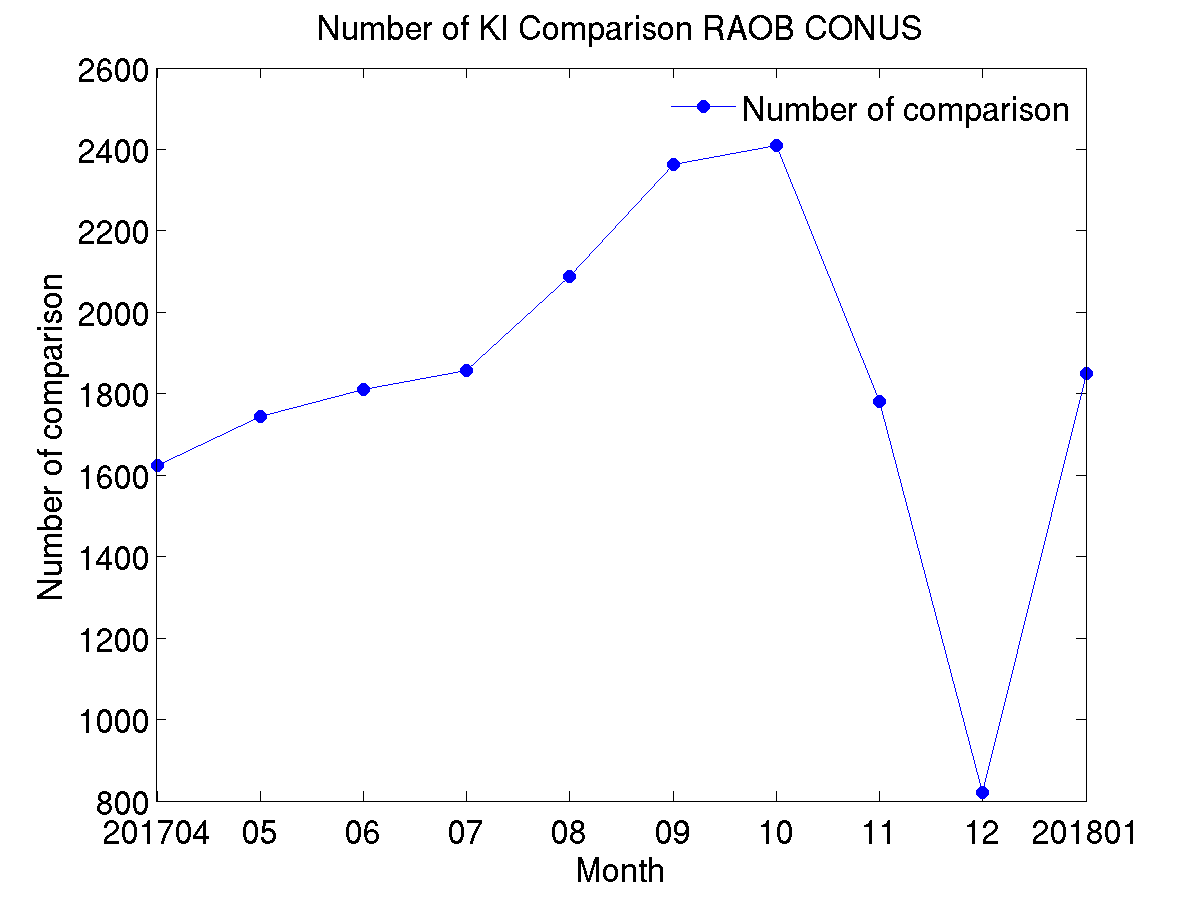 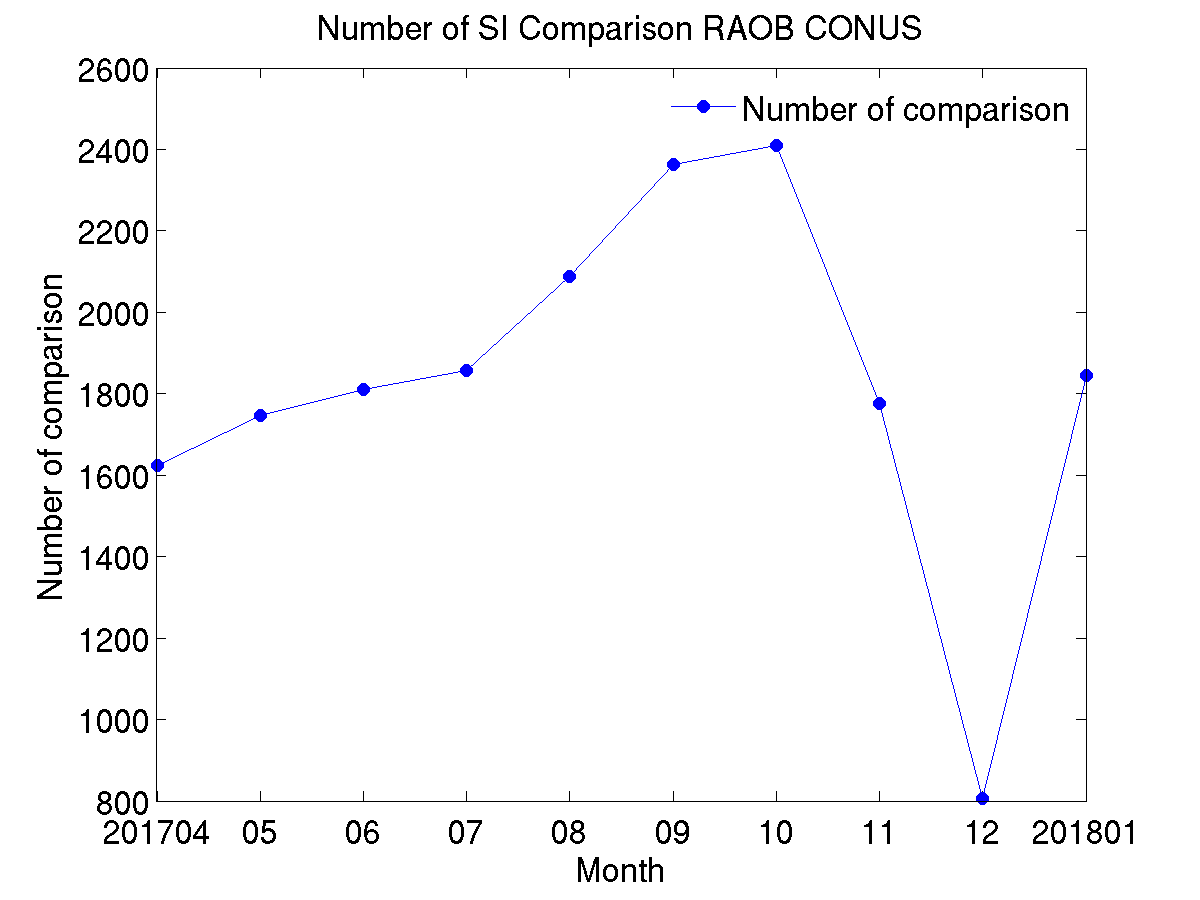 PASSED
69
69
PLPT ABI-CONUS-DSI:
2017.05-2017.12 ECMWF
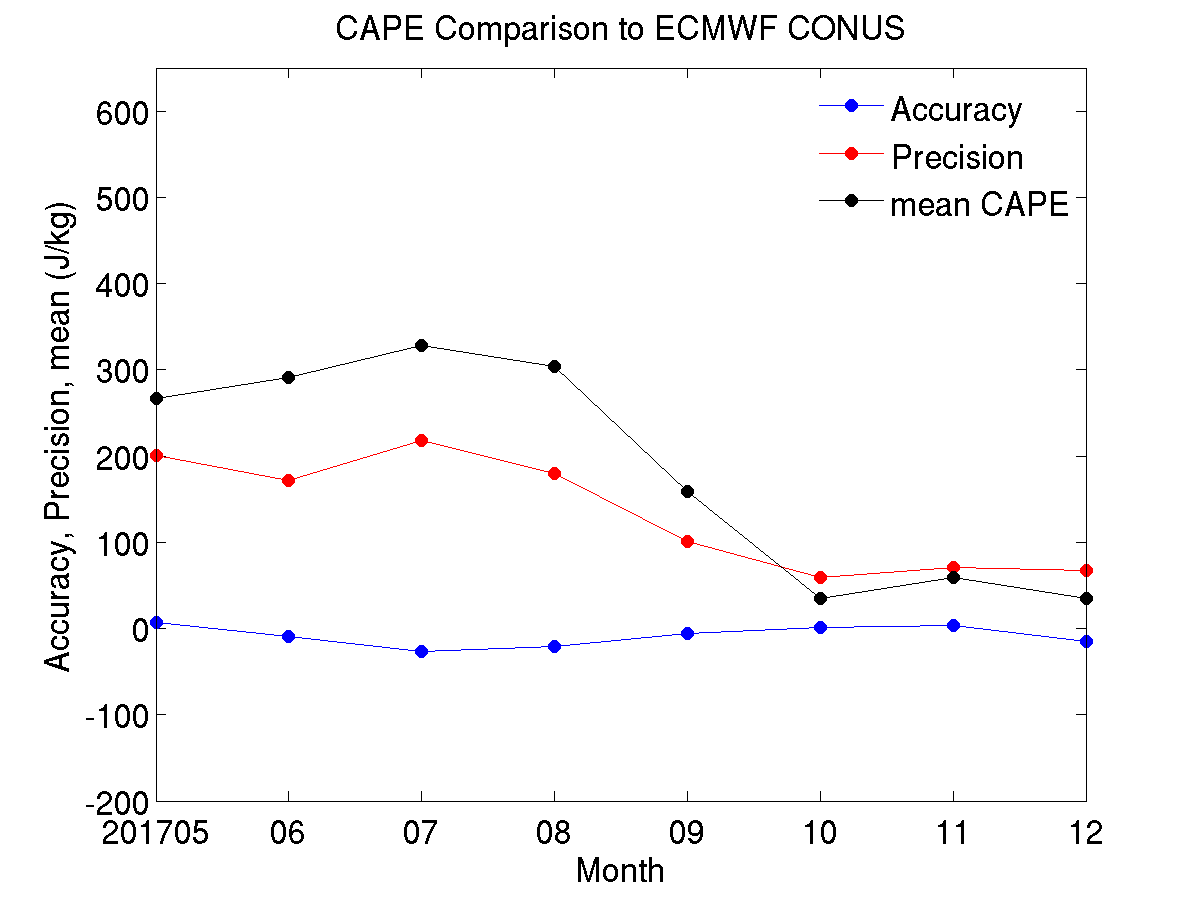 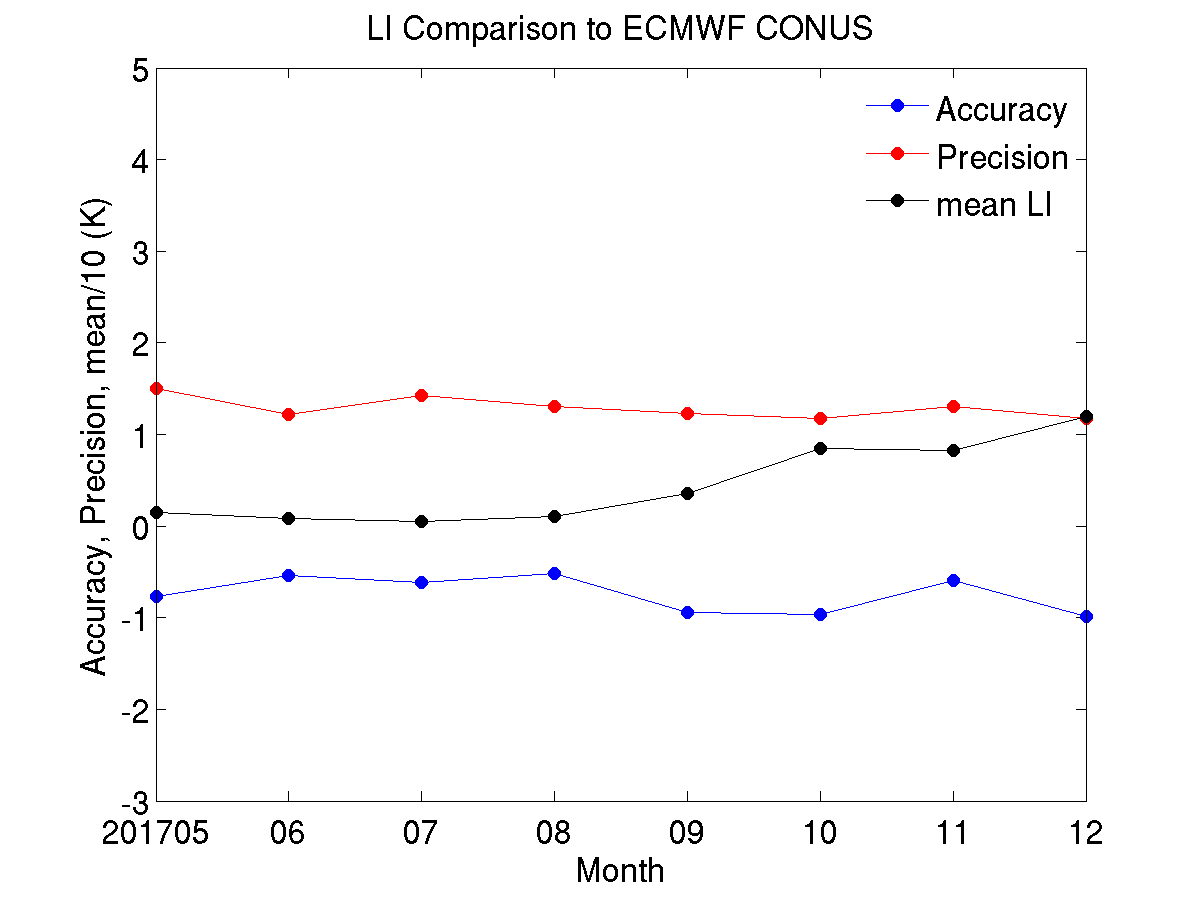 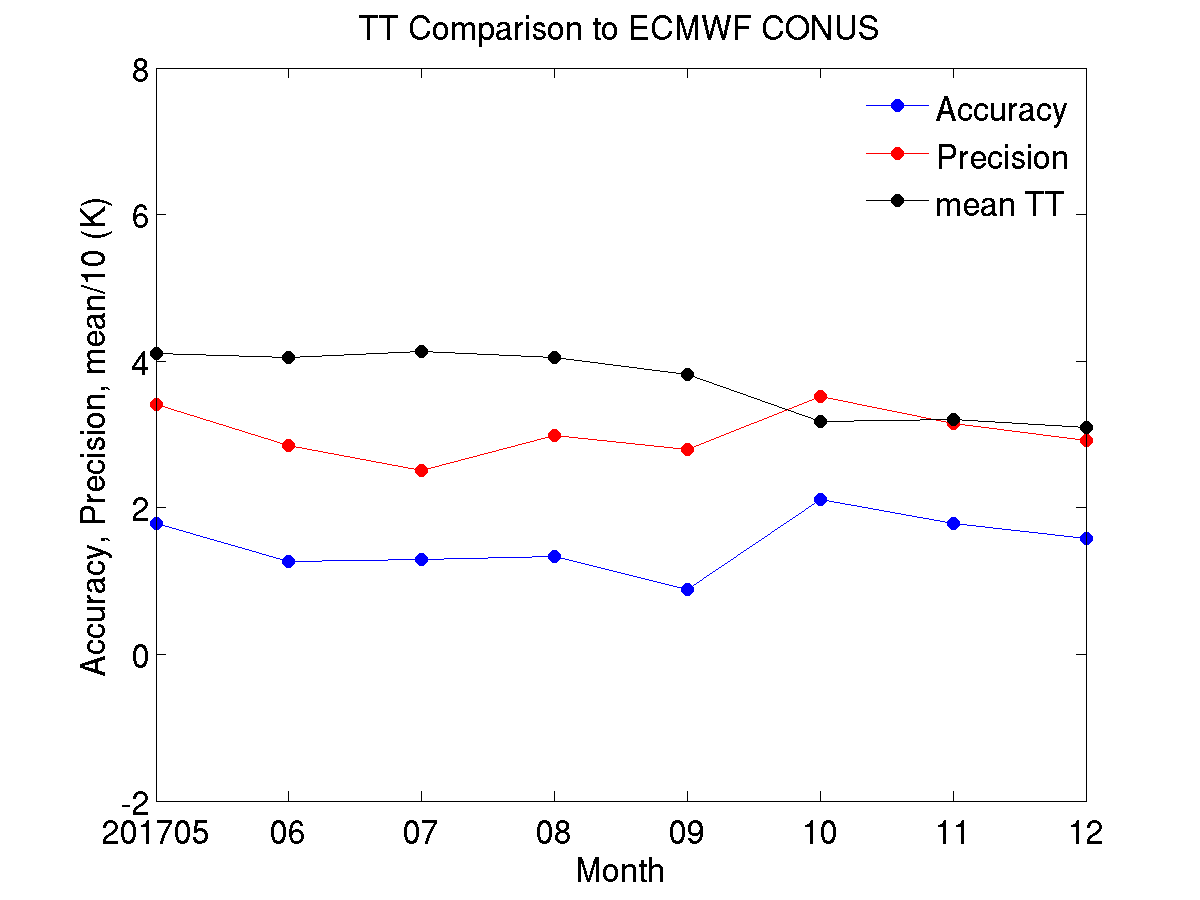 TT
CAPE
LI
Accuracy spec: 2 K
Precision spec: 6.5 K
Accuracy spec: 1 K
Precision spec: 4 K
Accuracy spec: 1000 J/kg
Precision spec: 2500 J/kg
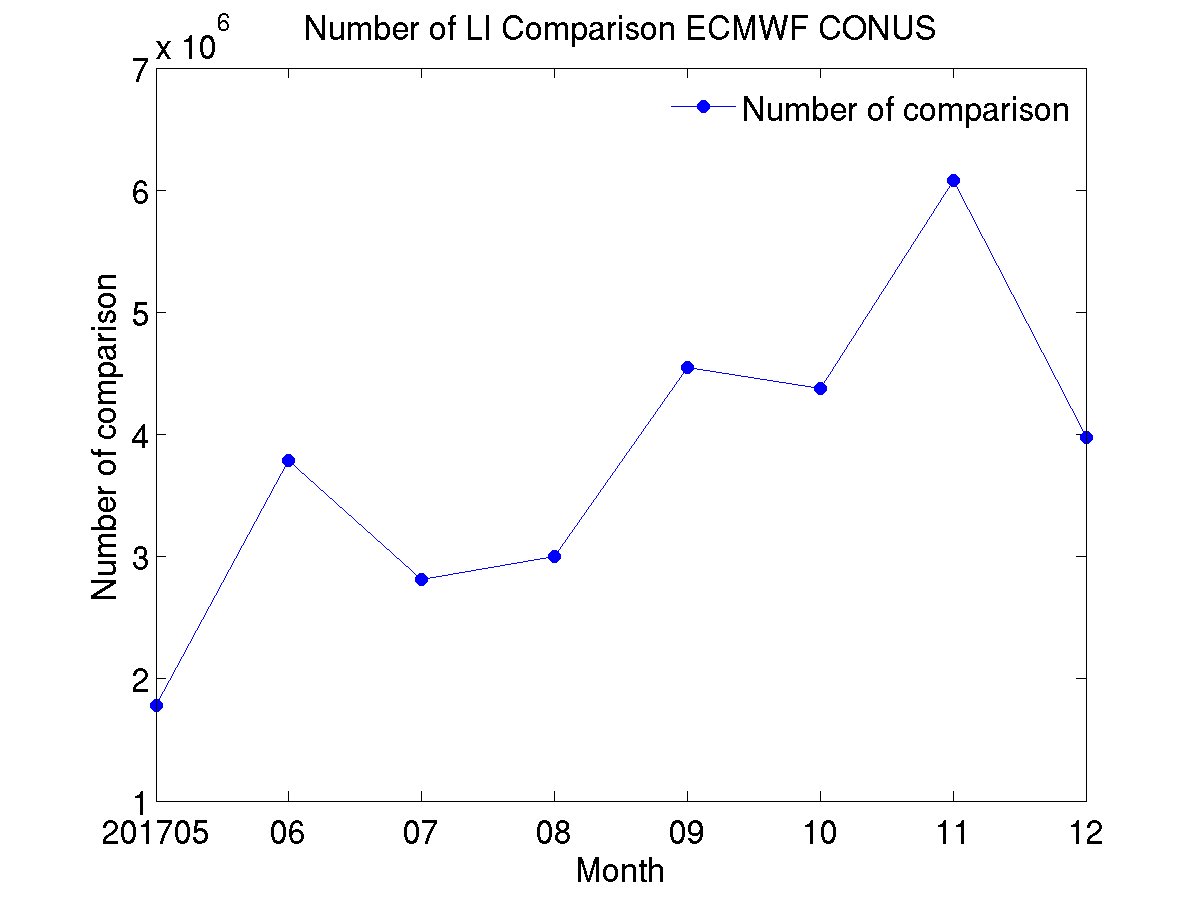 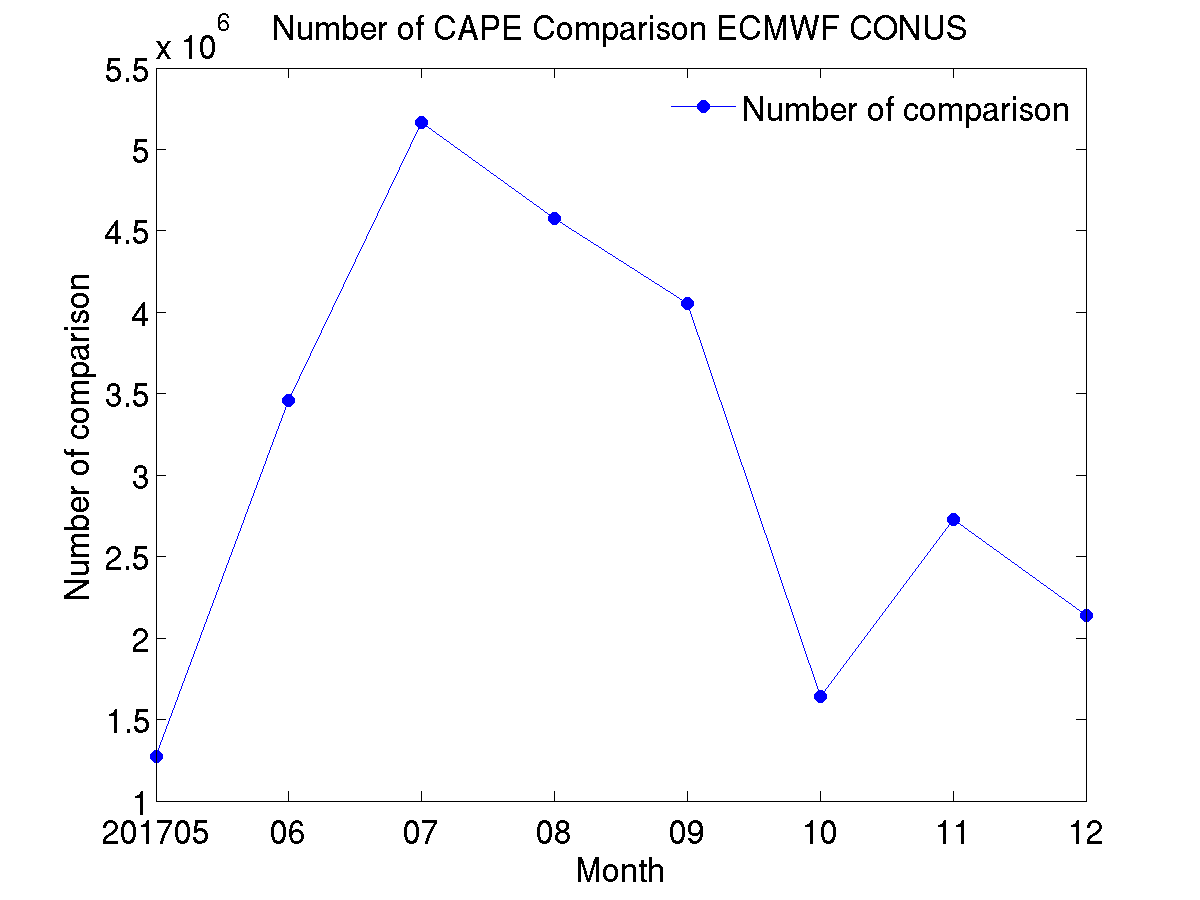 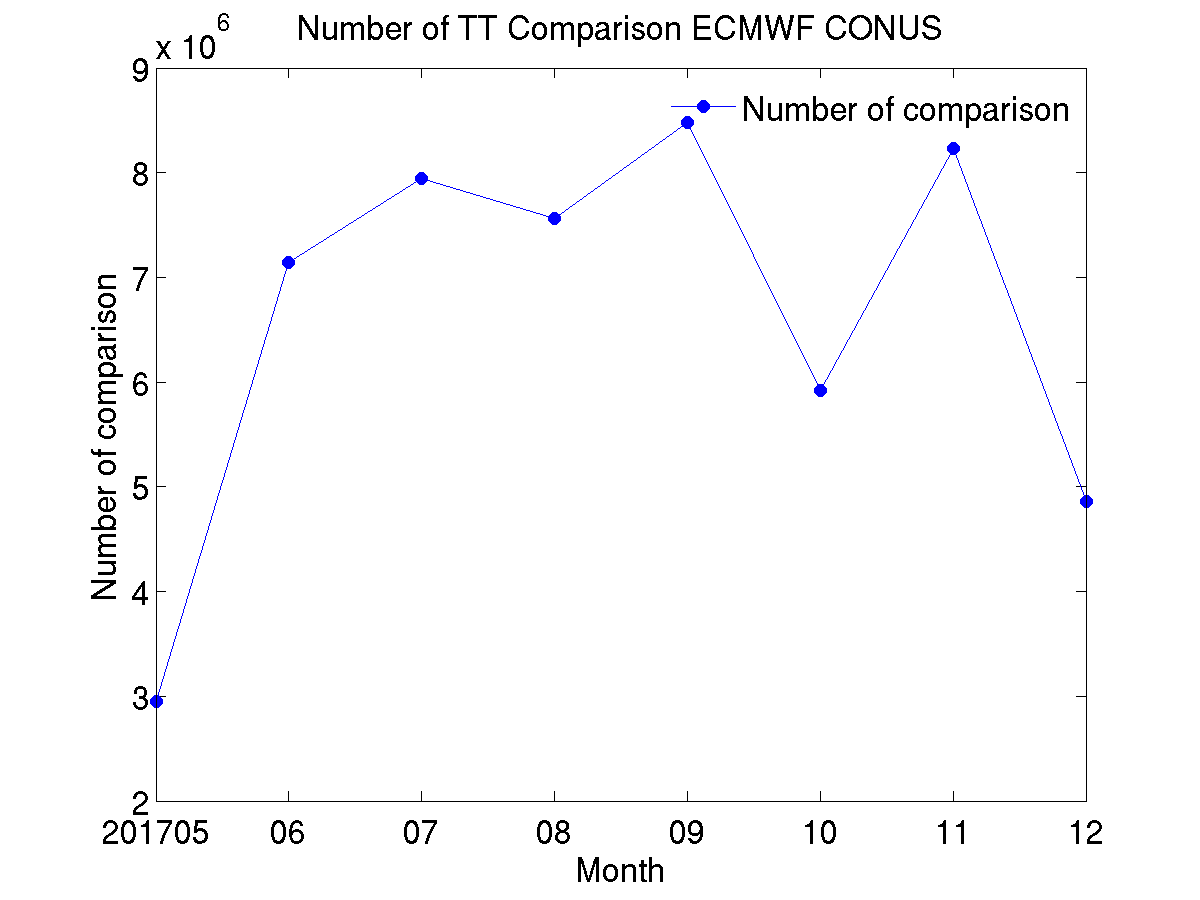 PASSED
70
70
PLPT ABI-CONUS-DSI:
2017.05-2017.12 ECMWF
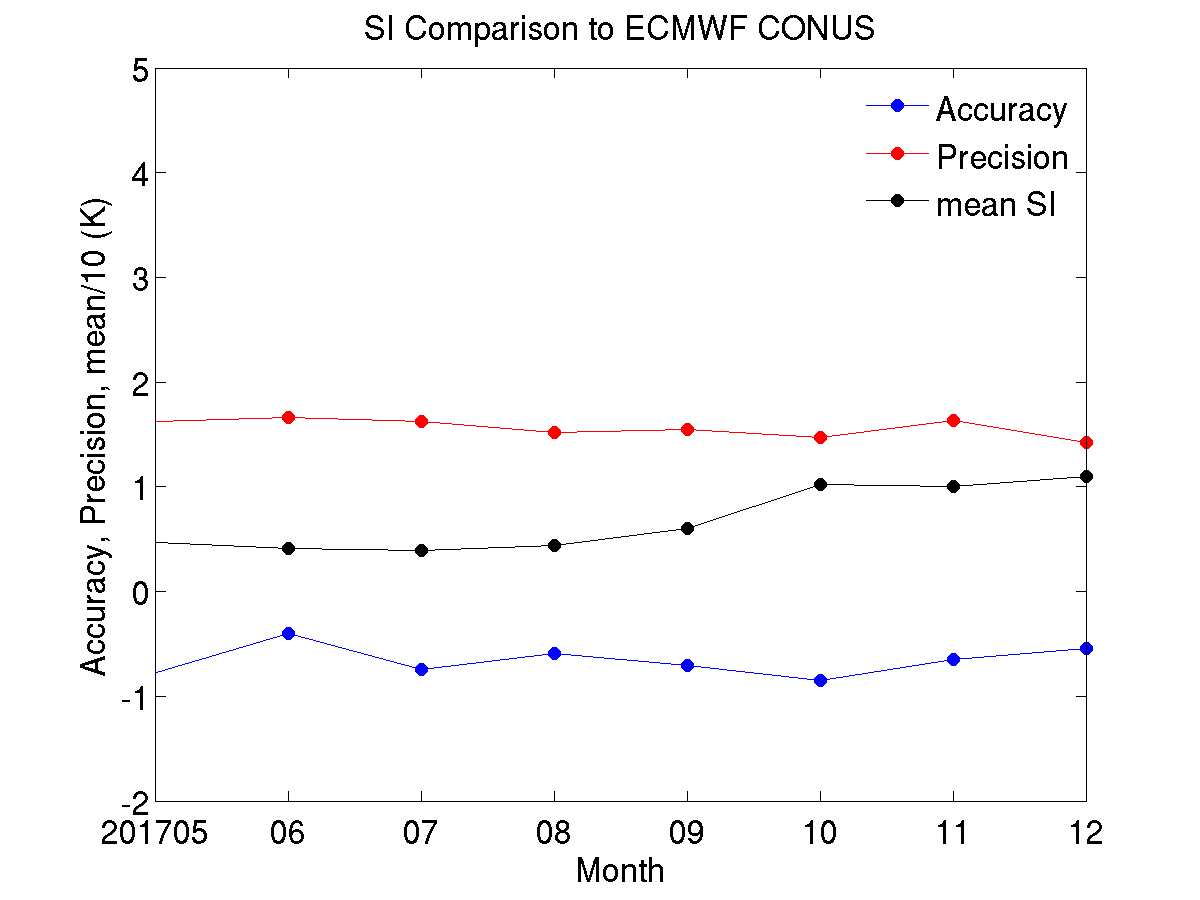 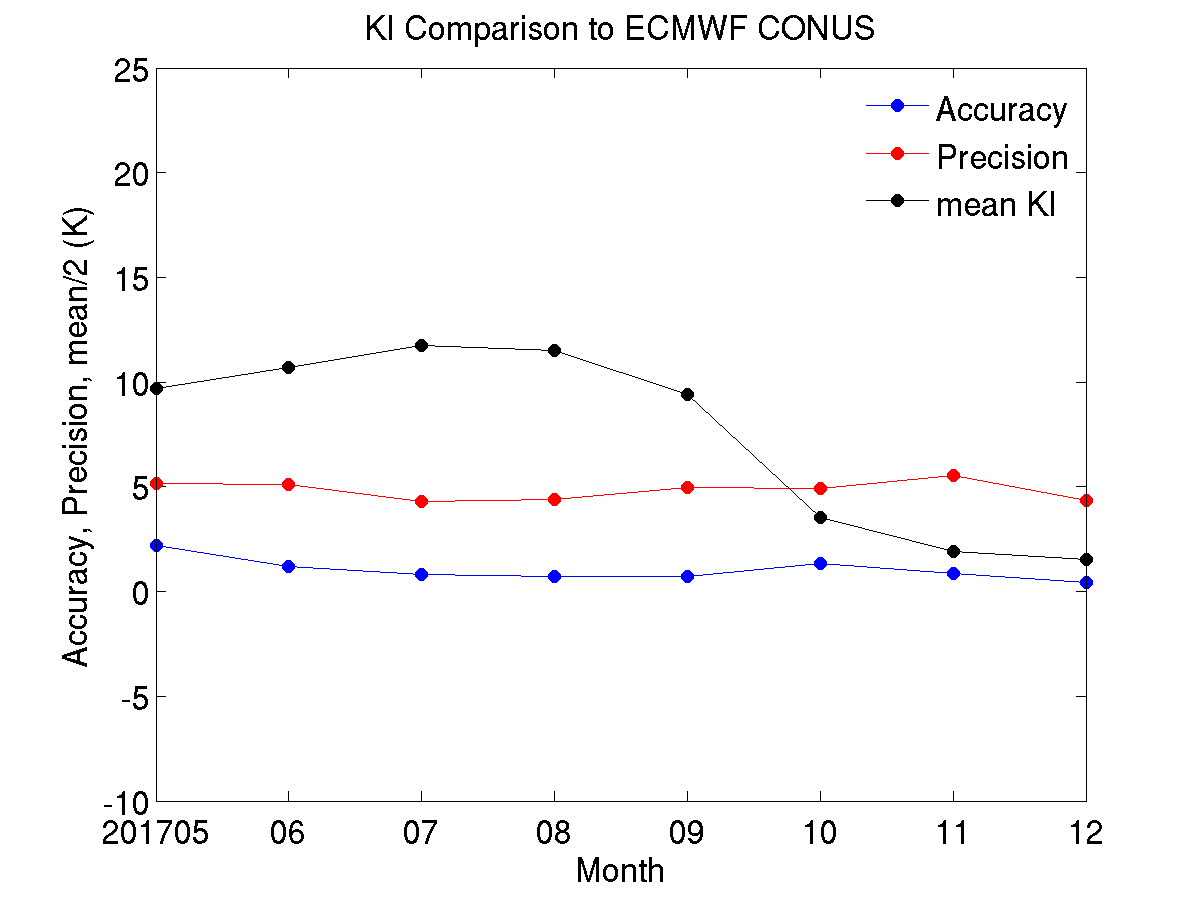 SI
KI
Accuracy spec: 2 K
Precision spec: 6.5 K
Accuracy spec: 2 K
Precision spec: 5 K
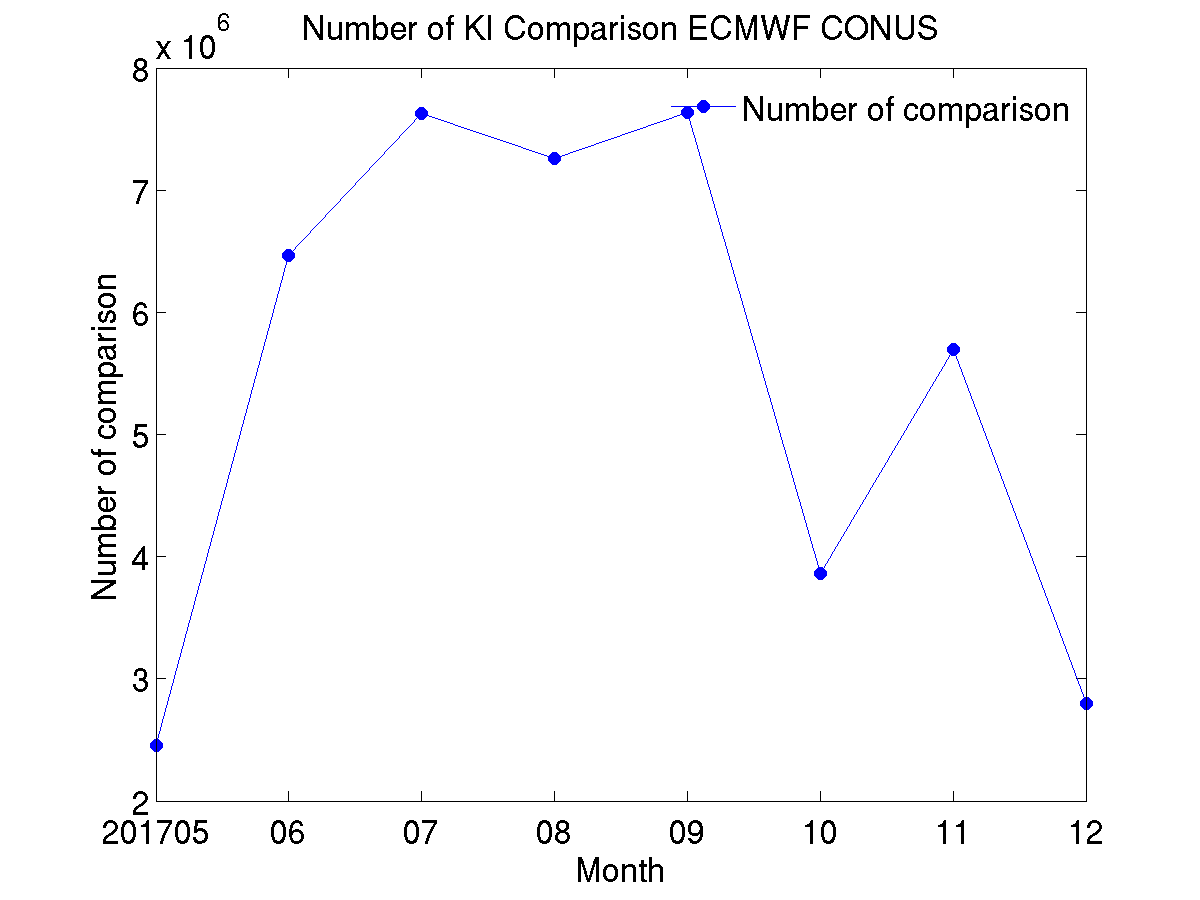 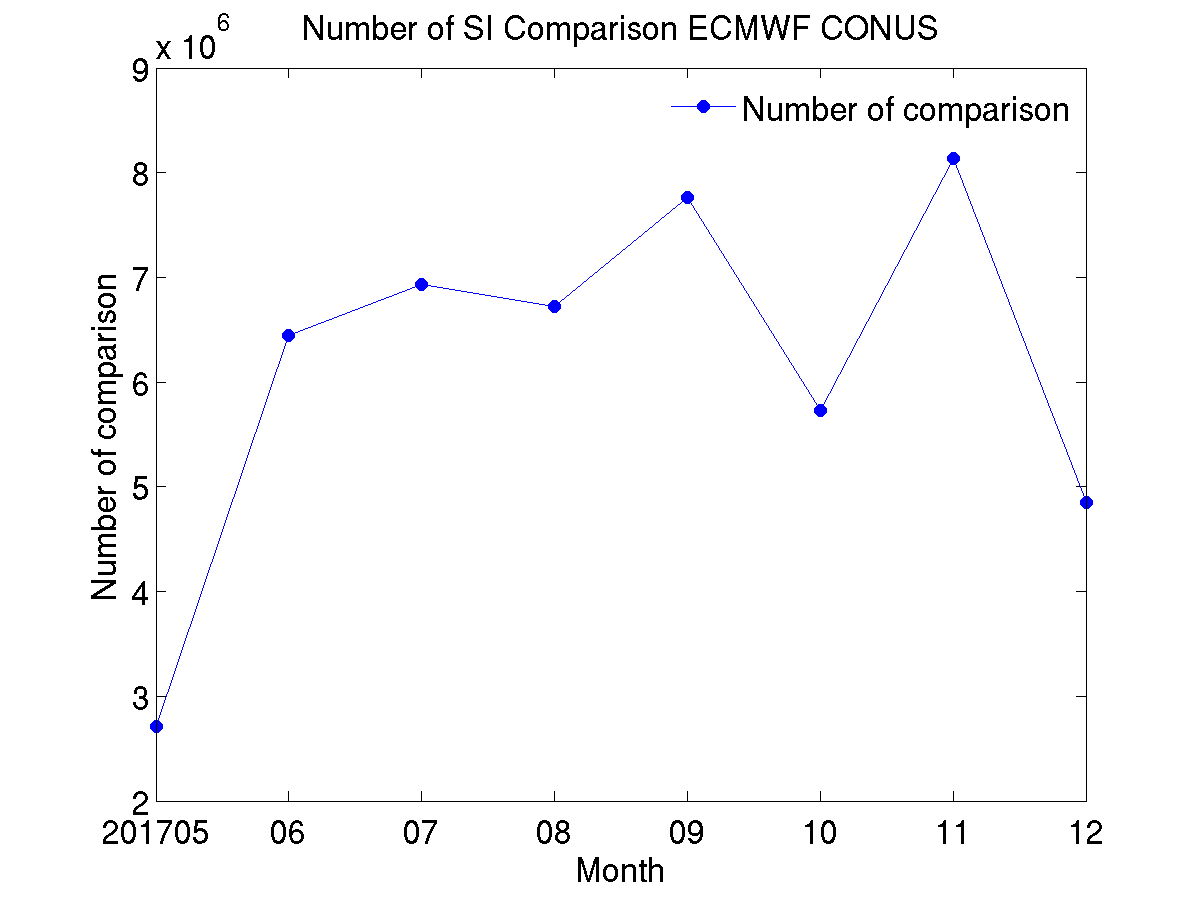 PASSED
71
71
PLPT ABI-CONUS-DSI:
2017.05-2018.01 GDAS
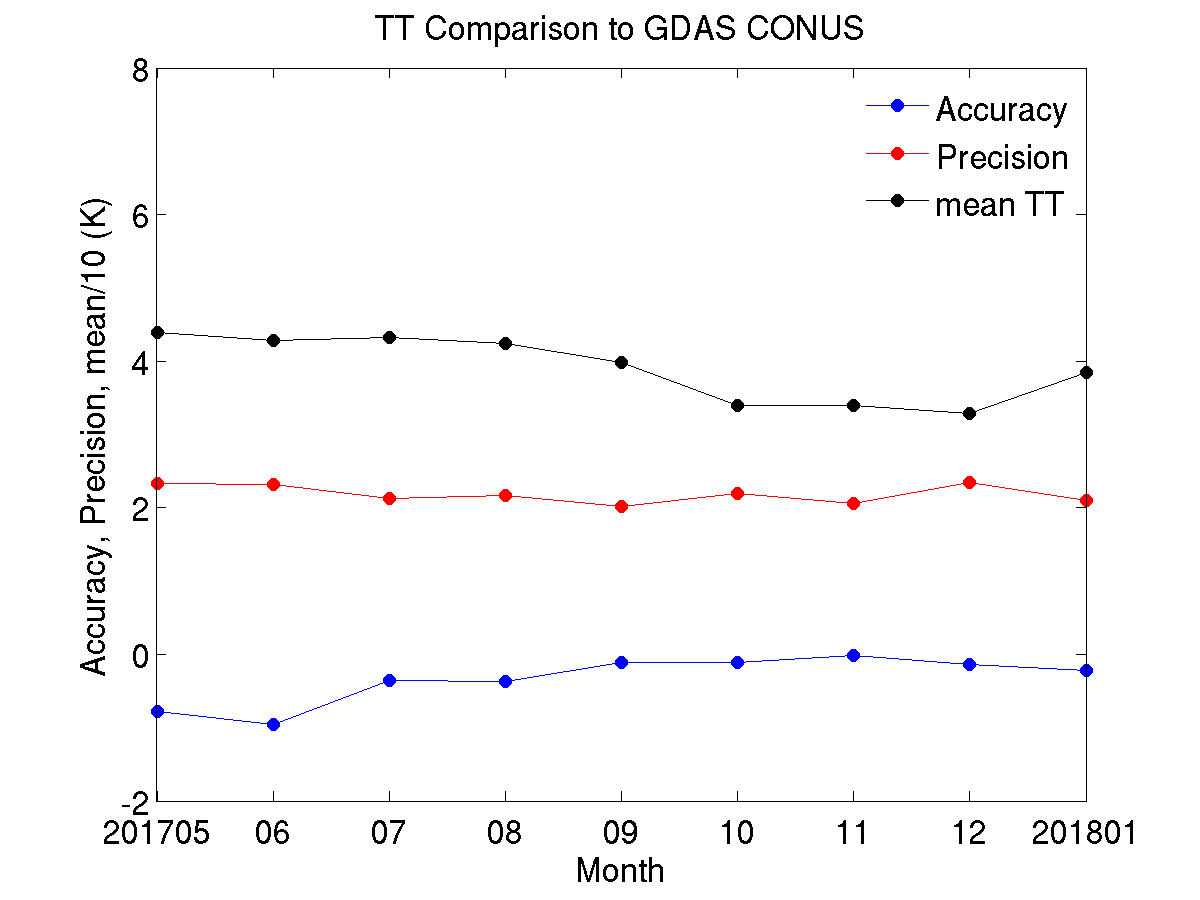 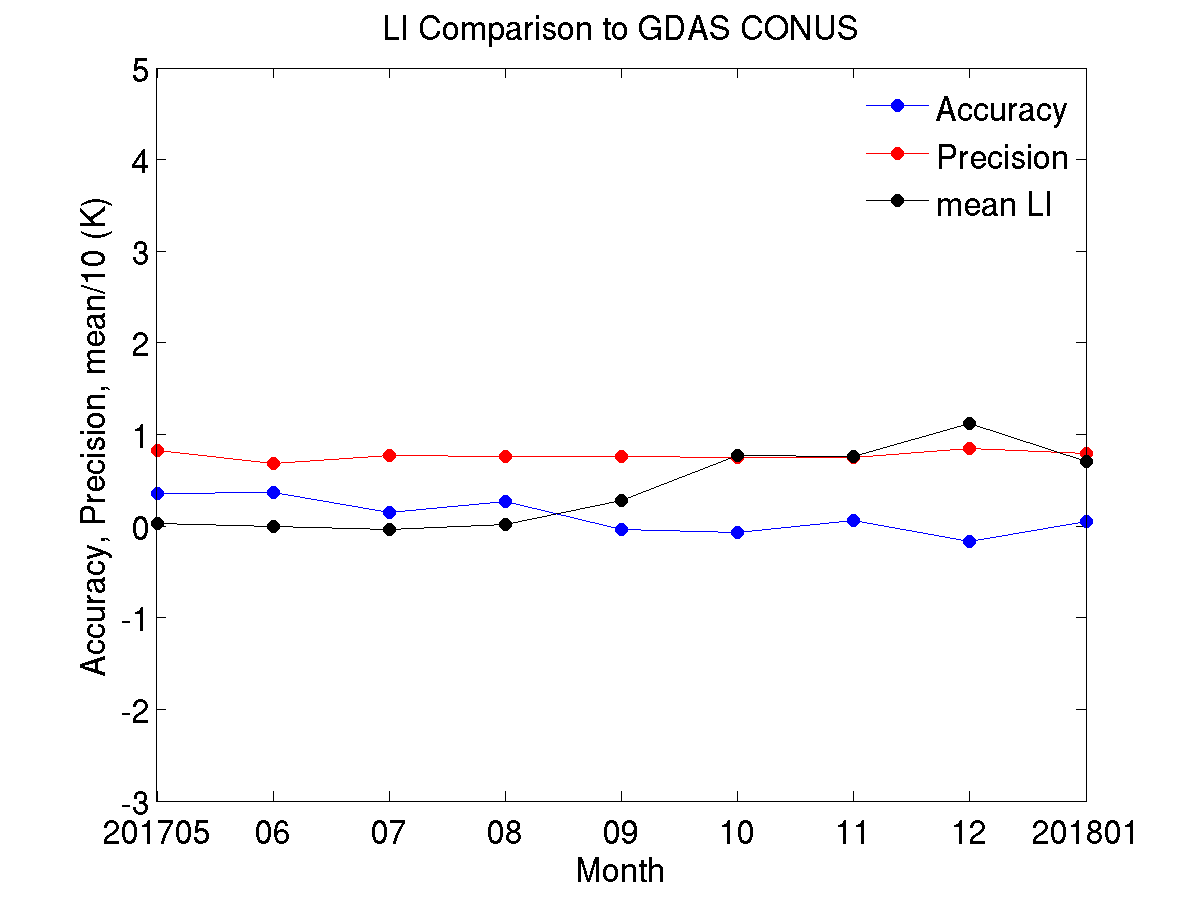 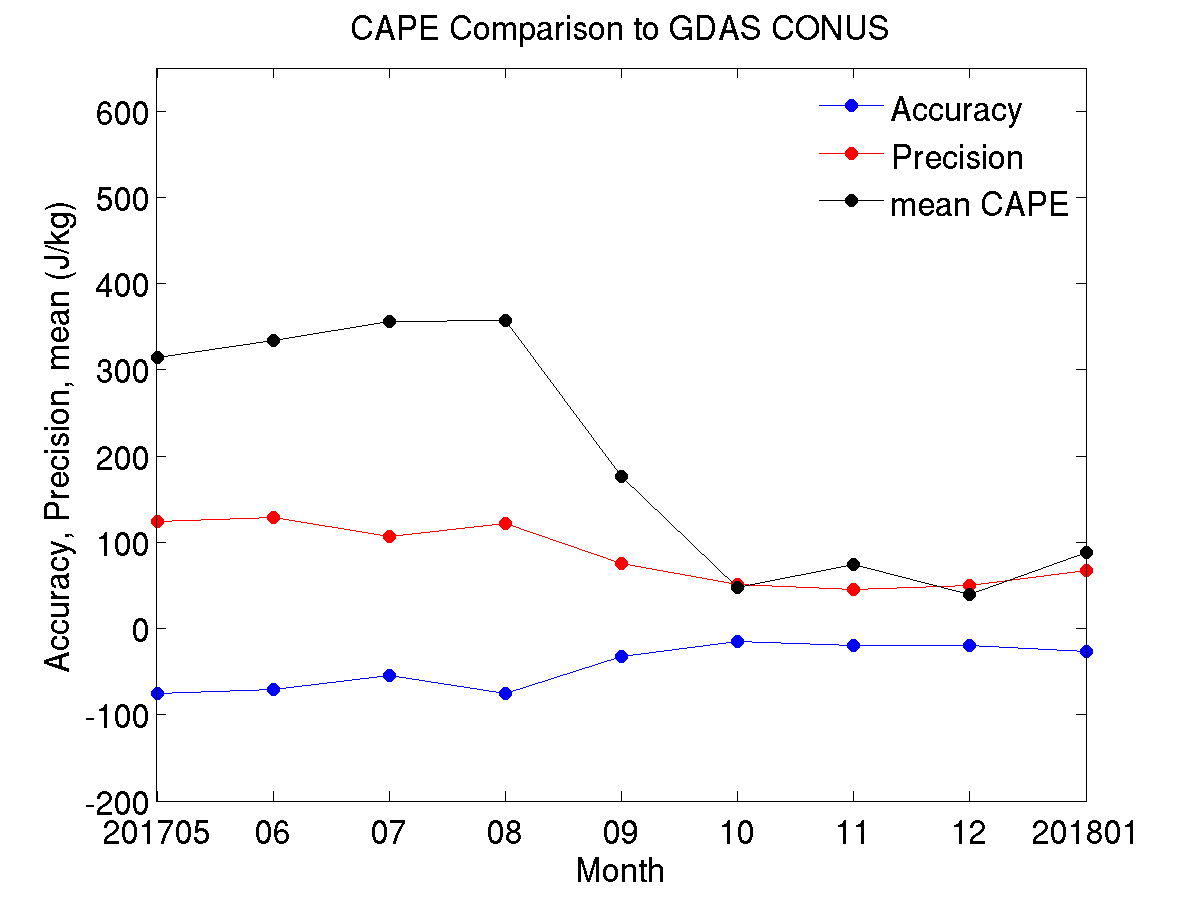 CAPE
TT
LI
Accuracy spec: 1000 J/kg
Precision spec: 2500 J/kg
Accuracy spec: 1 K
Precision spec: 4 K
Accuracy spec: 2 K
Precision spec: 6.5 K
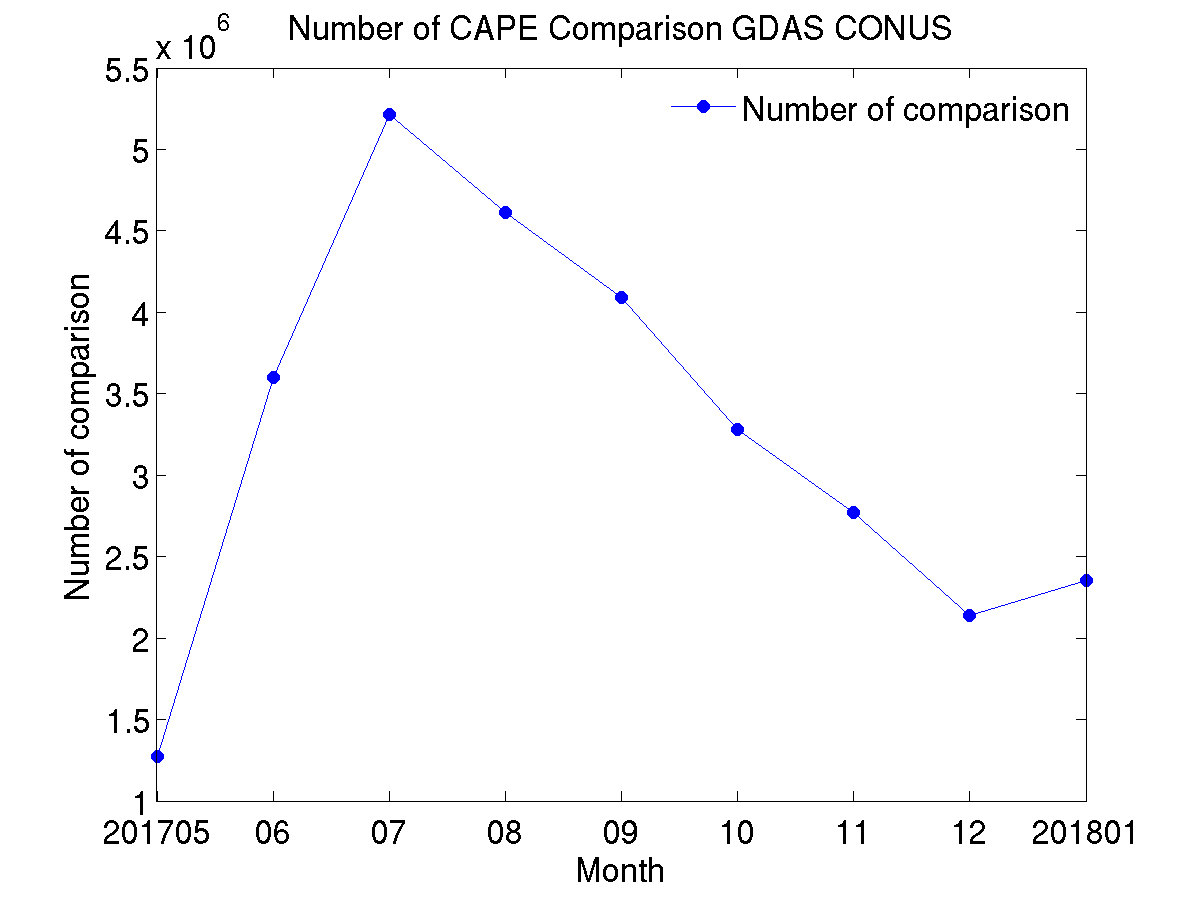 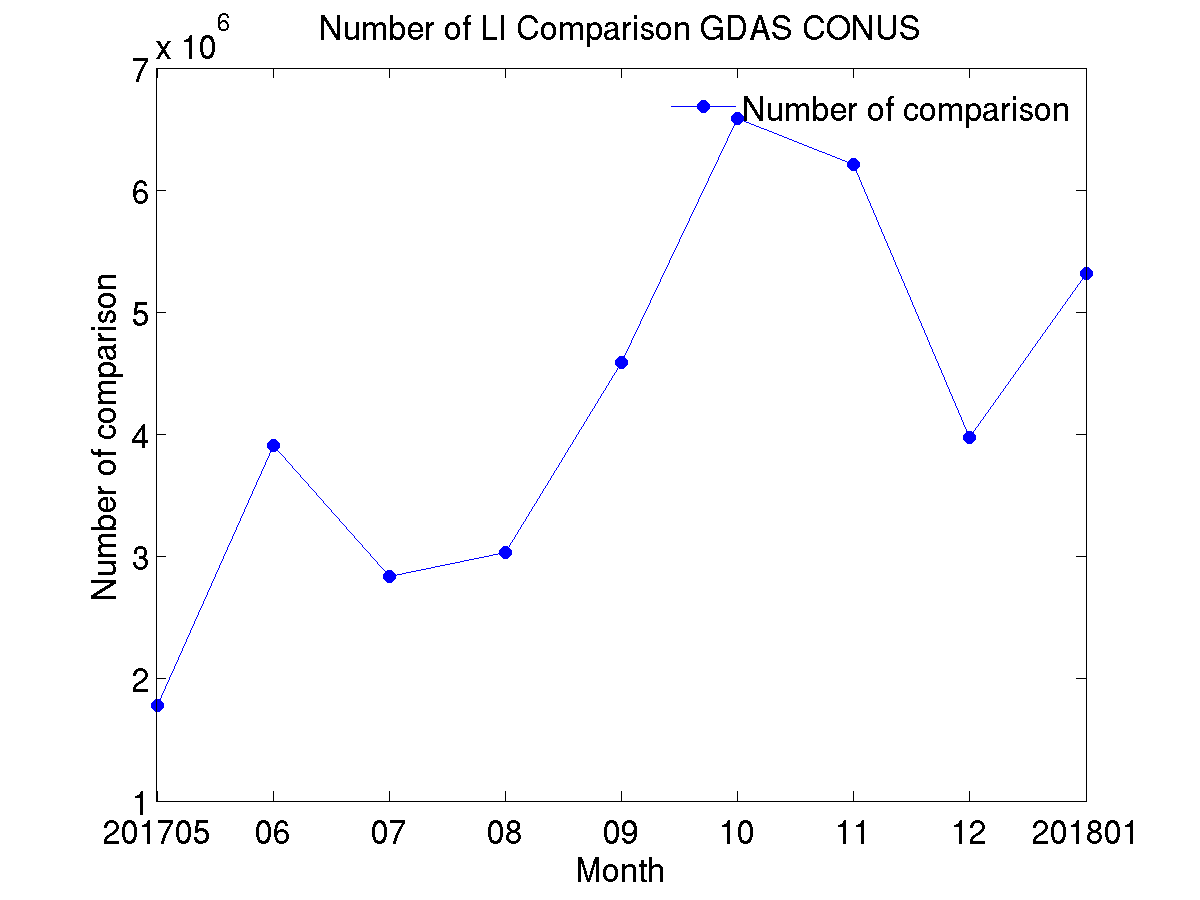 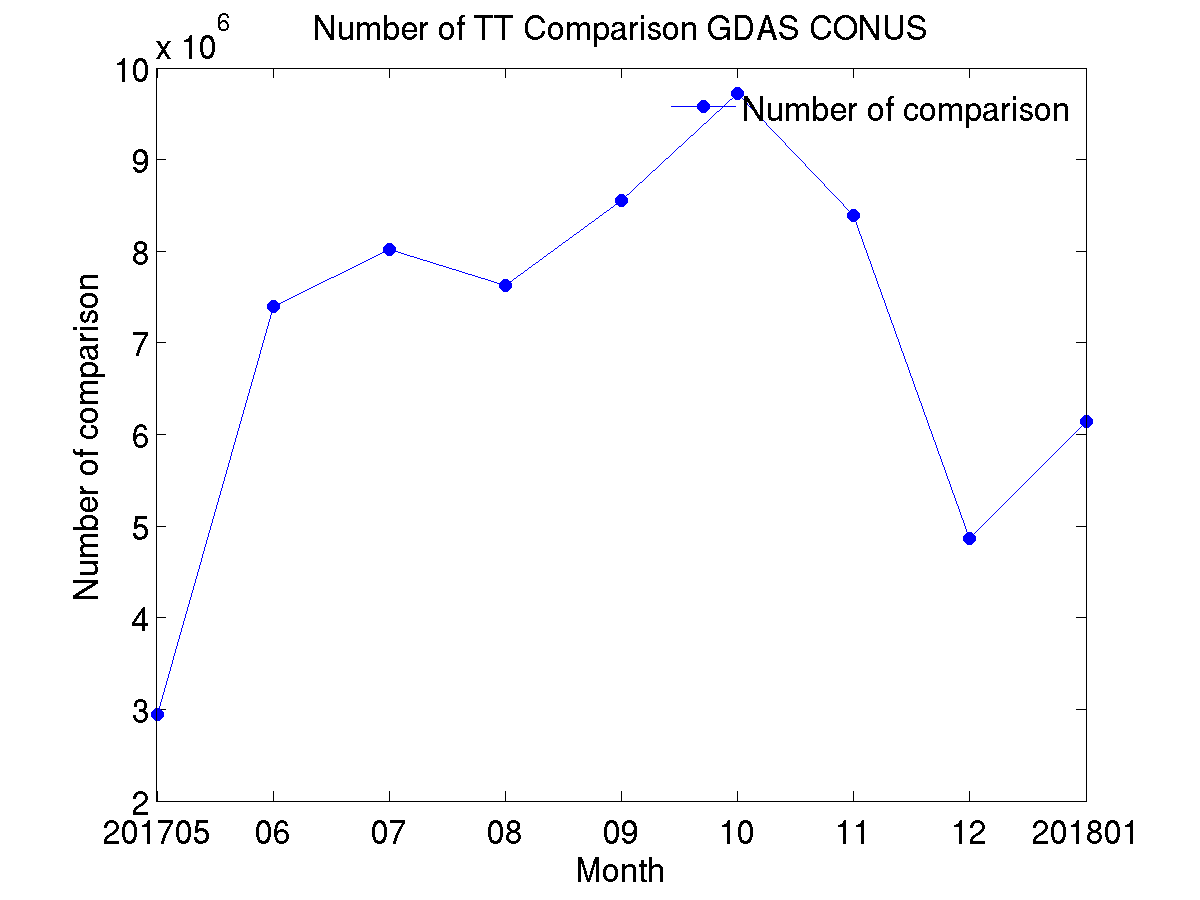 PASSED
72
72
PLPT ABI-CONUS-DSI:
2017.05-2018.01 GDAS
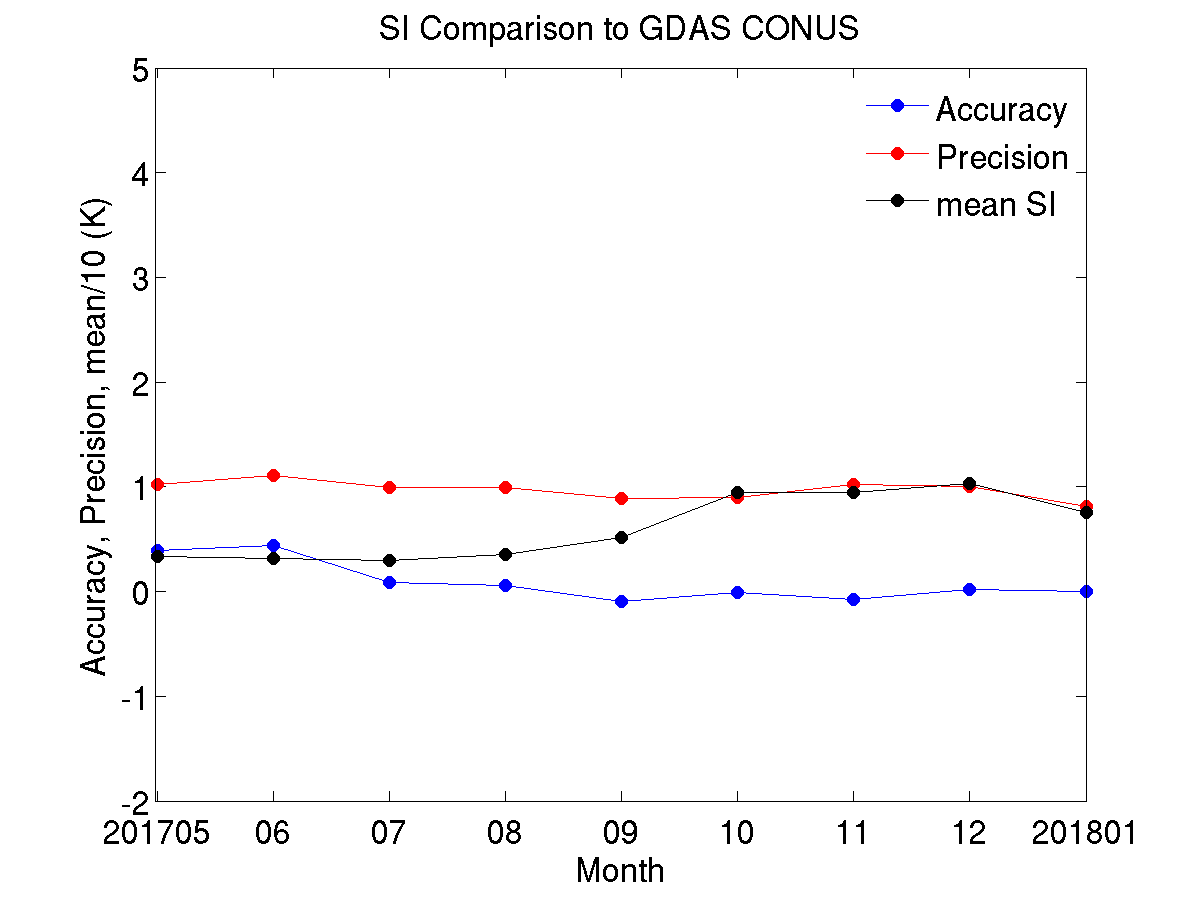 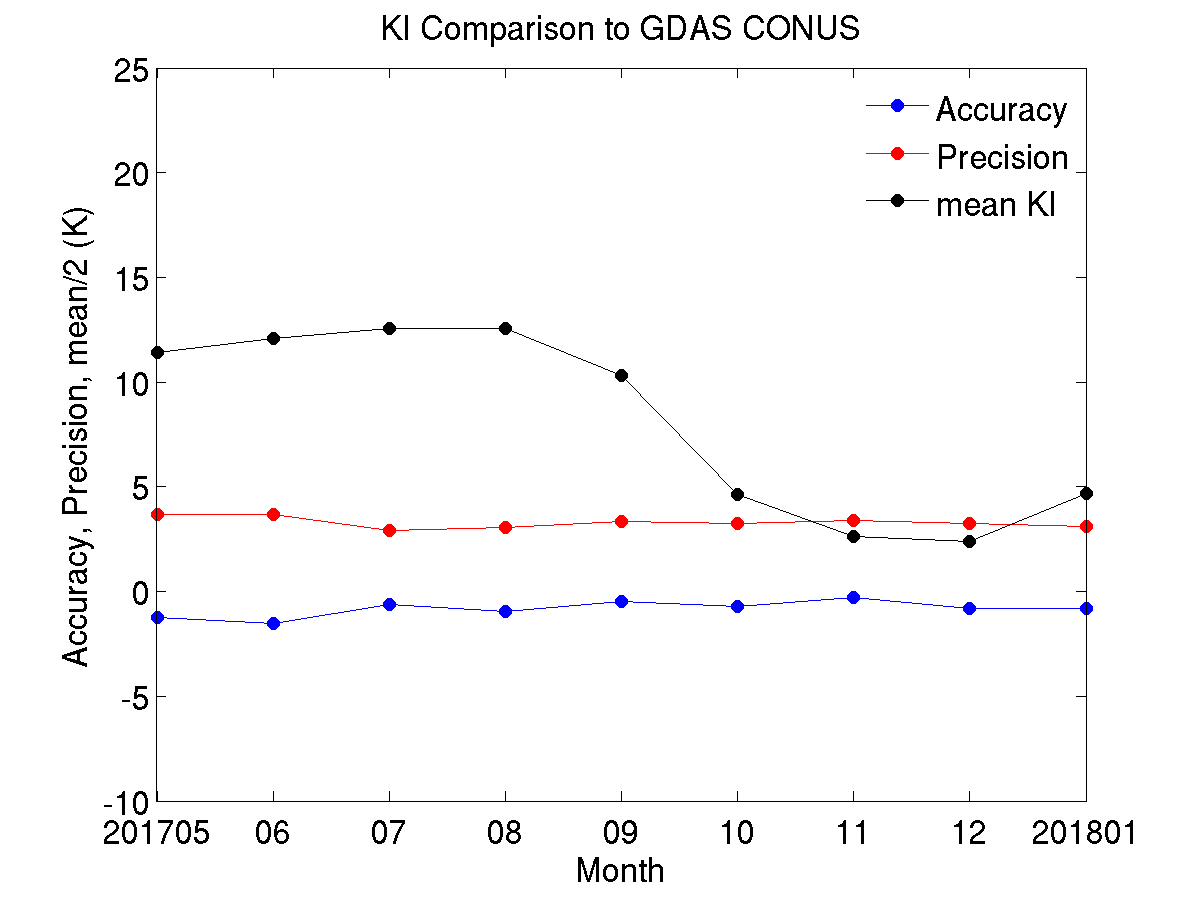 SI
KI
Accuracy spec: 2 K
Precision spec: 6.5 K
Accuracy spec: 2 K
Precision spec: 5 K
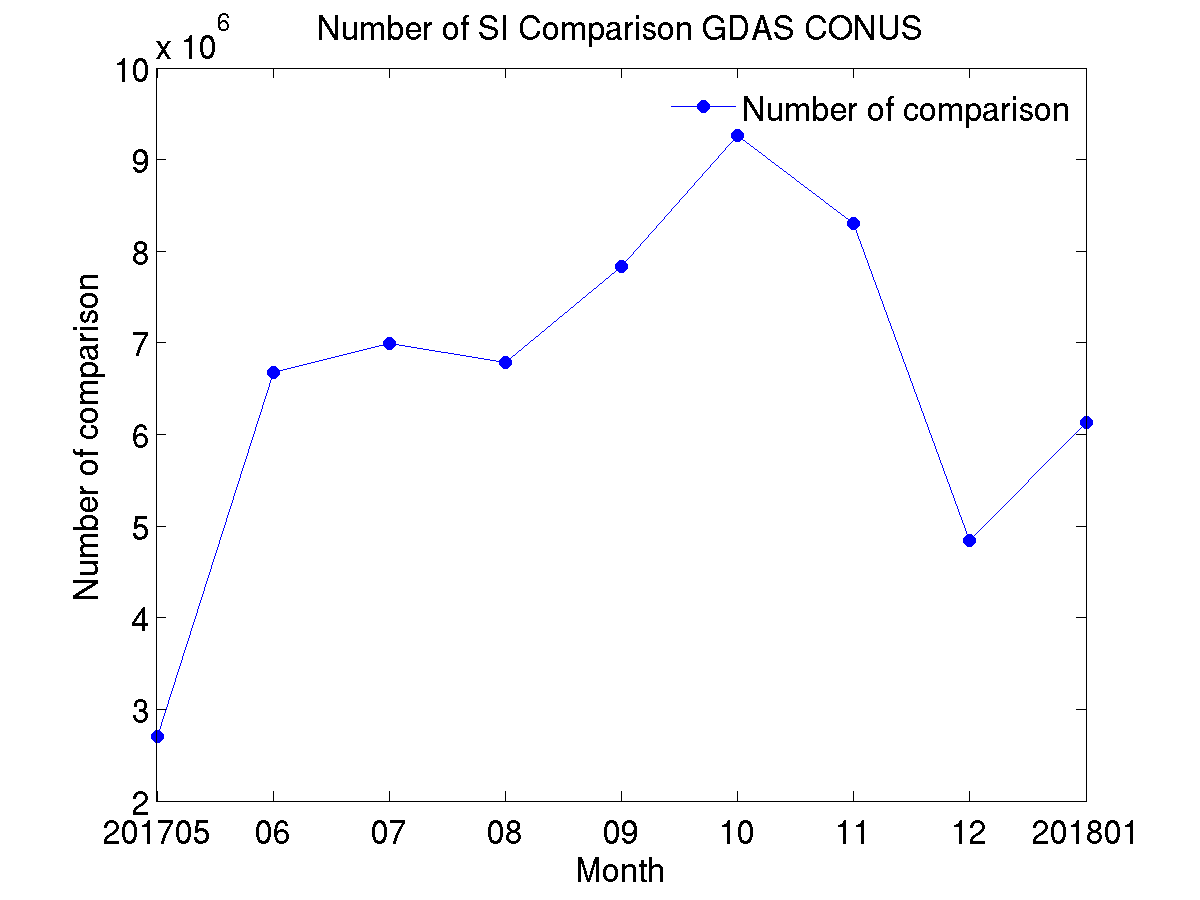 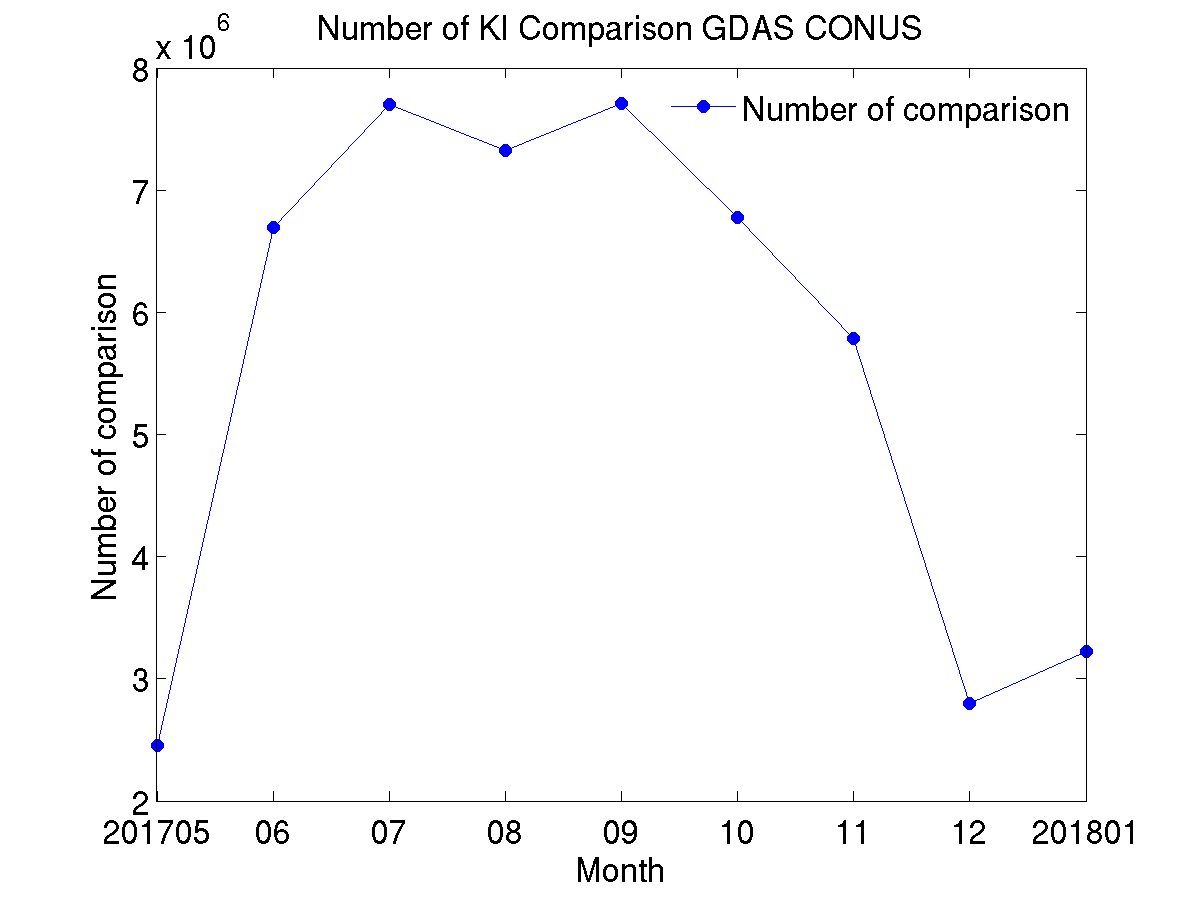 PASSED
73
73
PLPT ABI-MESO1-DSI:
2017.04-2018.01 RAOB
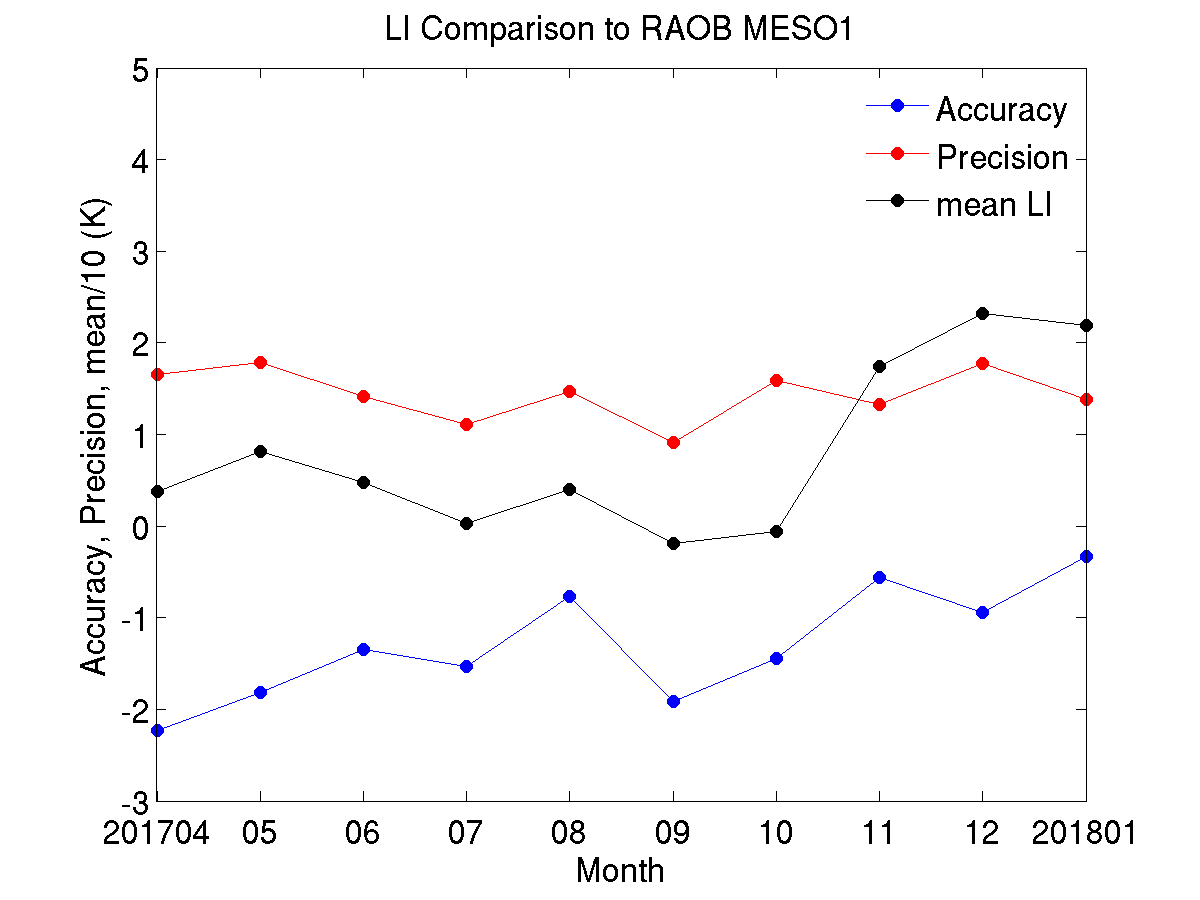 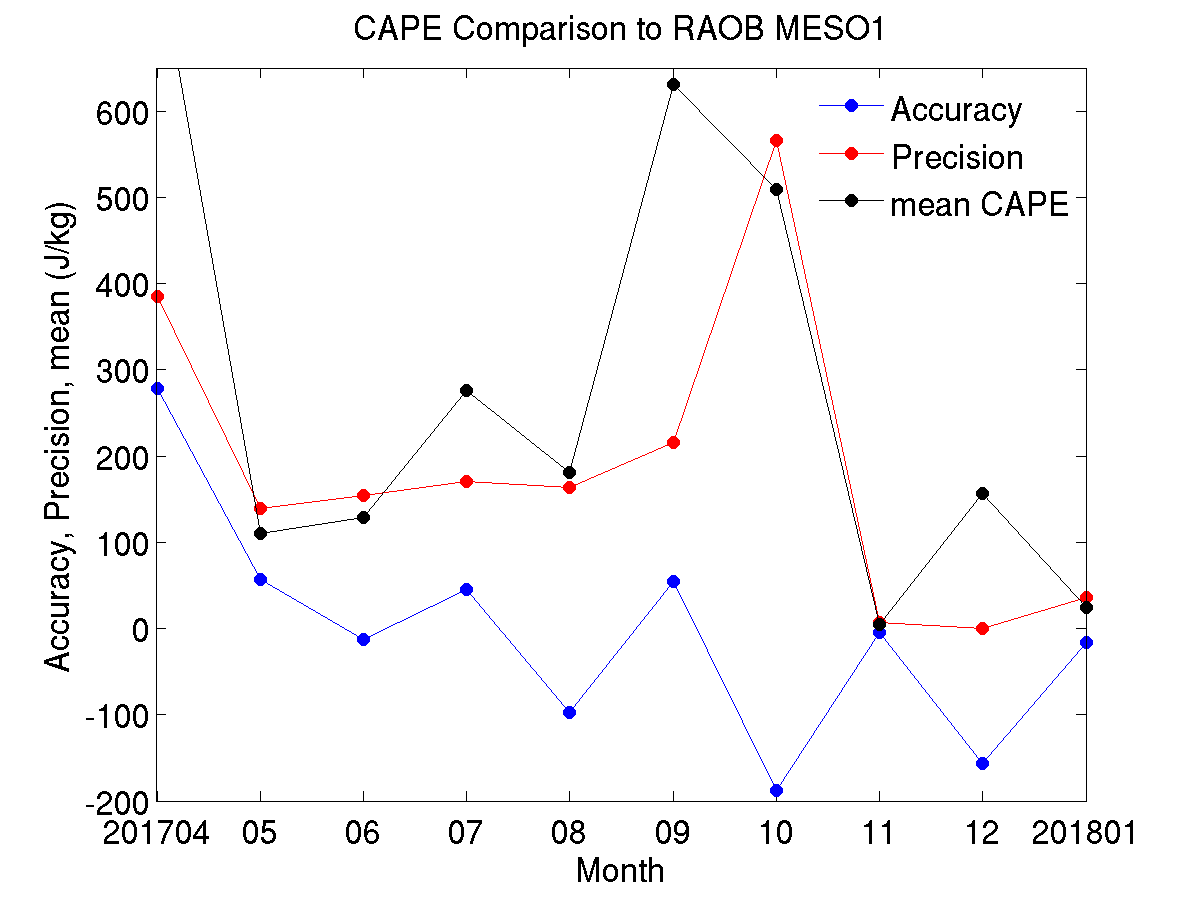 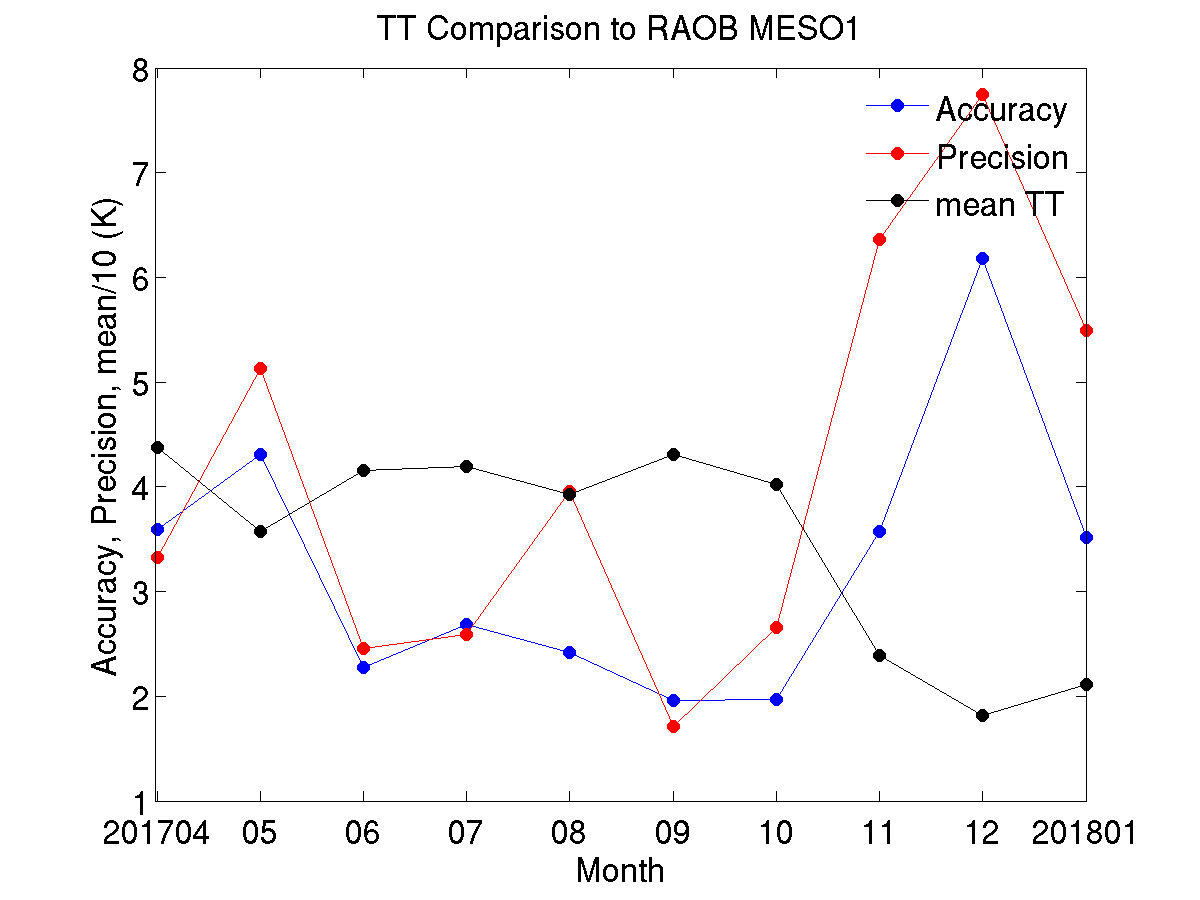 TT
CAPE
LI
Accuracy spec: 2 K
Precision spec: 6.5 K
Accuracy spec: 1 K
Precision spec: 4 K
Accuracy spec: 1000 J/kg
Precision spec: 2500 J/kg
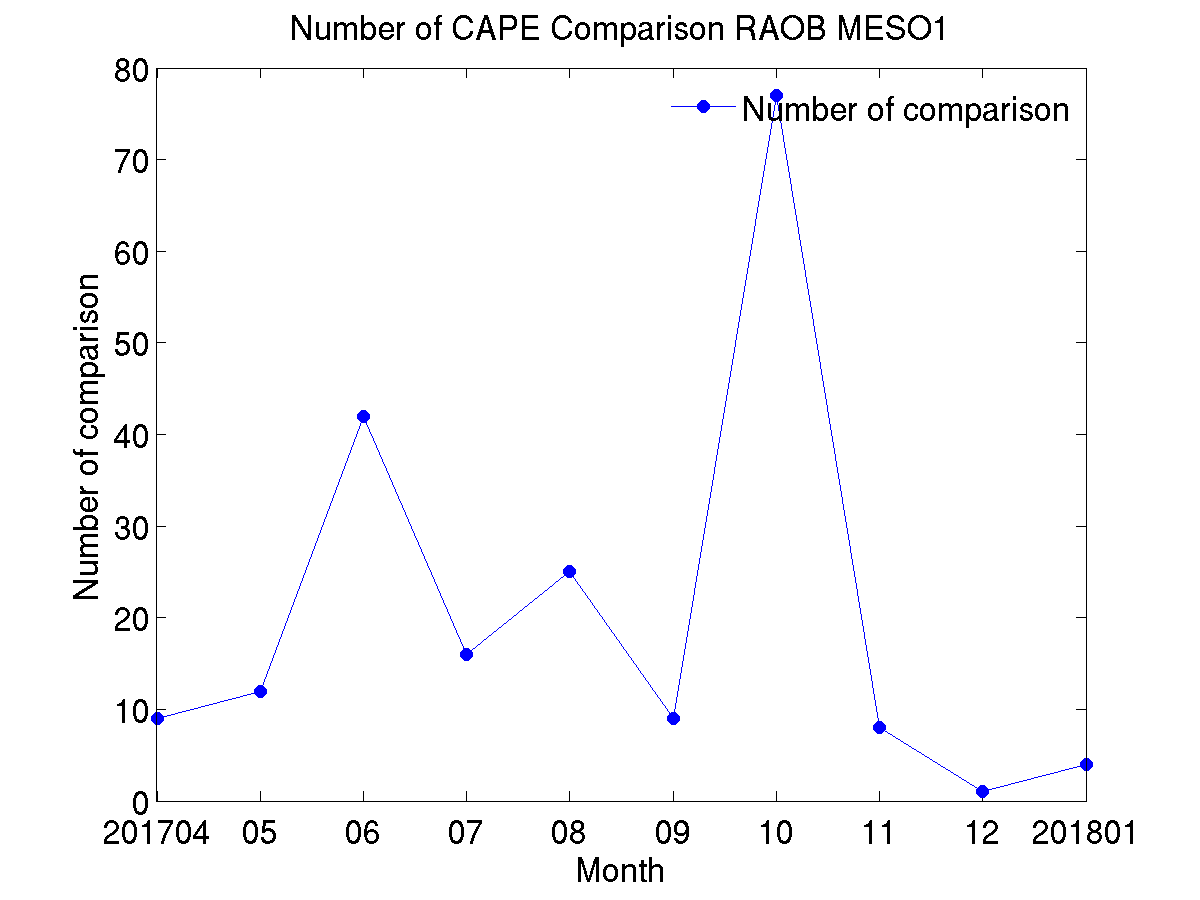 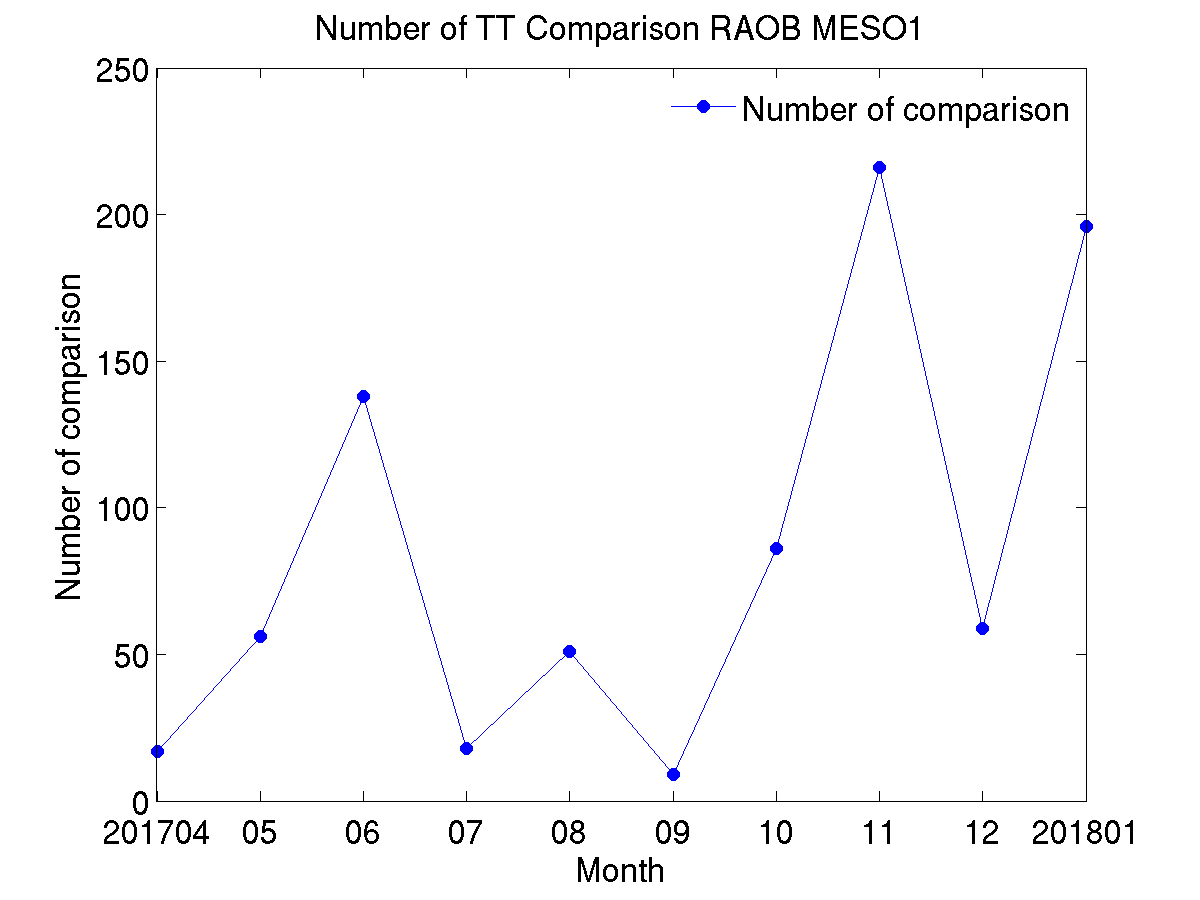 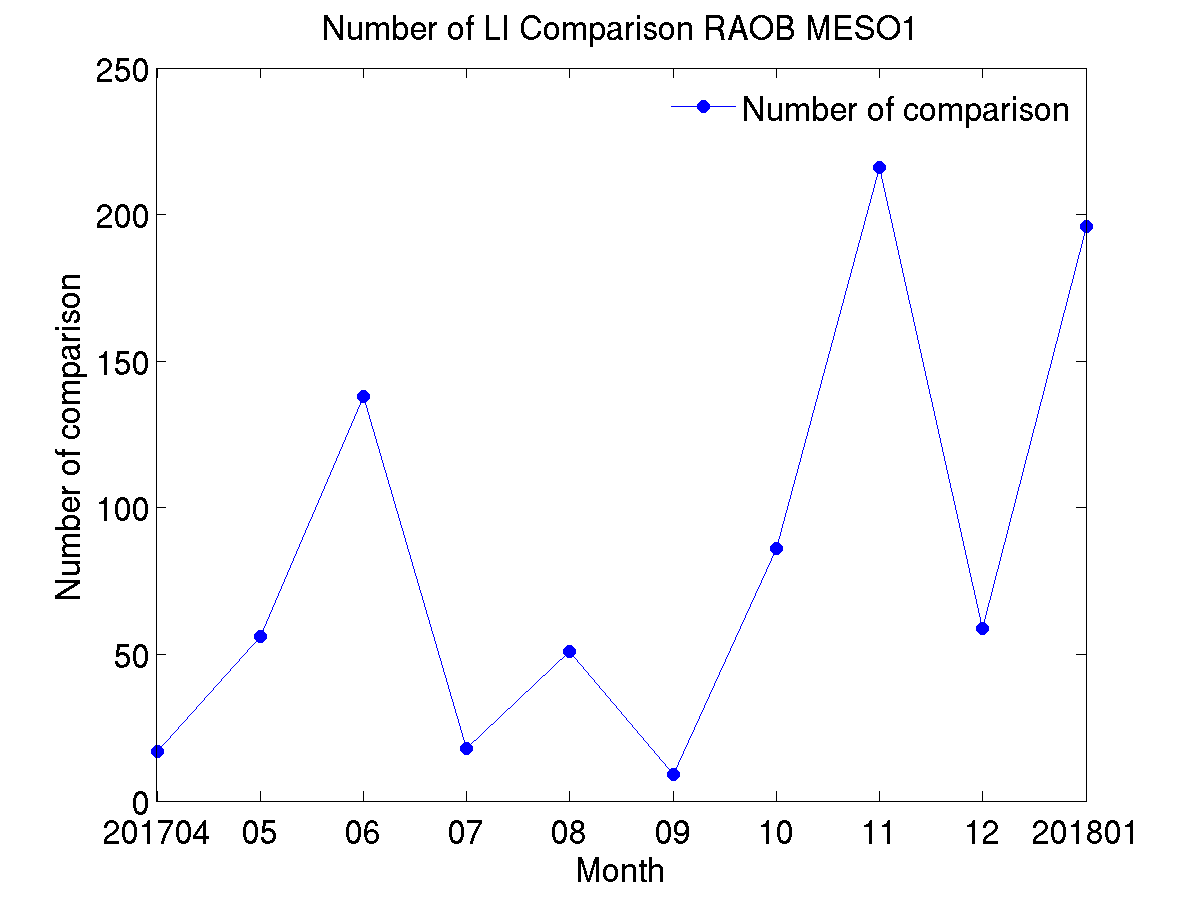 PASSED
74
74
PLPT ABI-MESO1-DSI:
2017.04-2018.01 RAOB
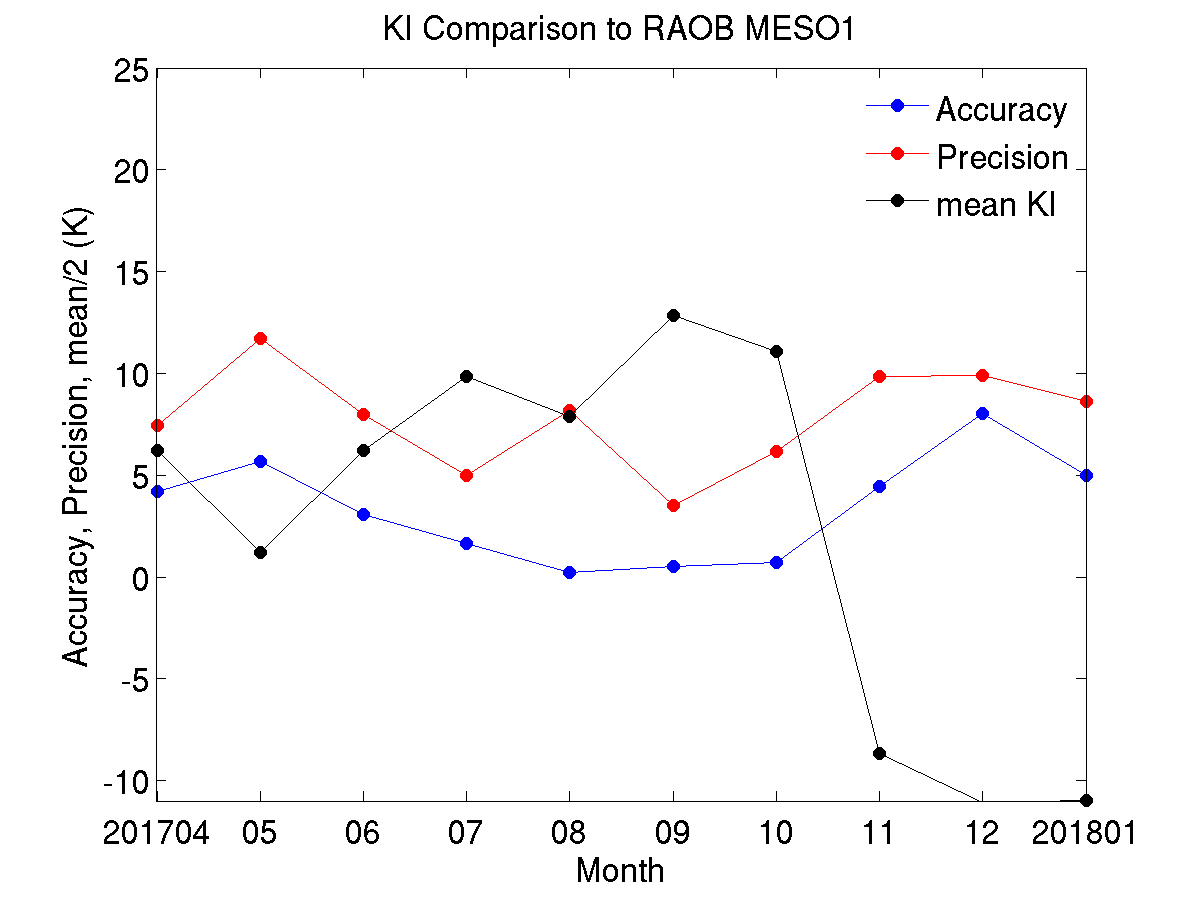 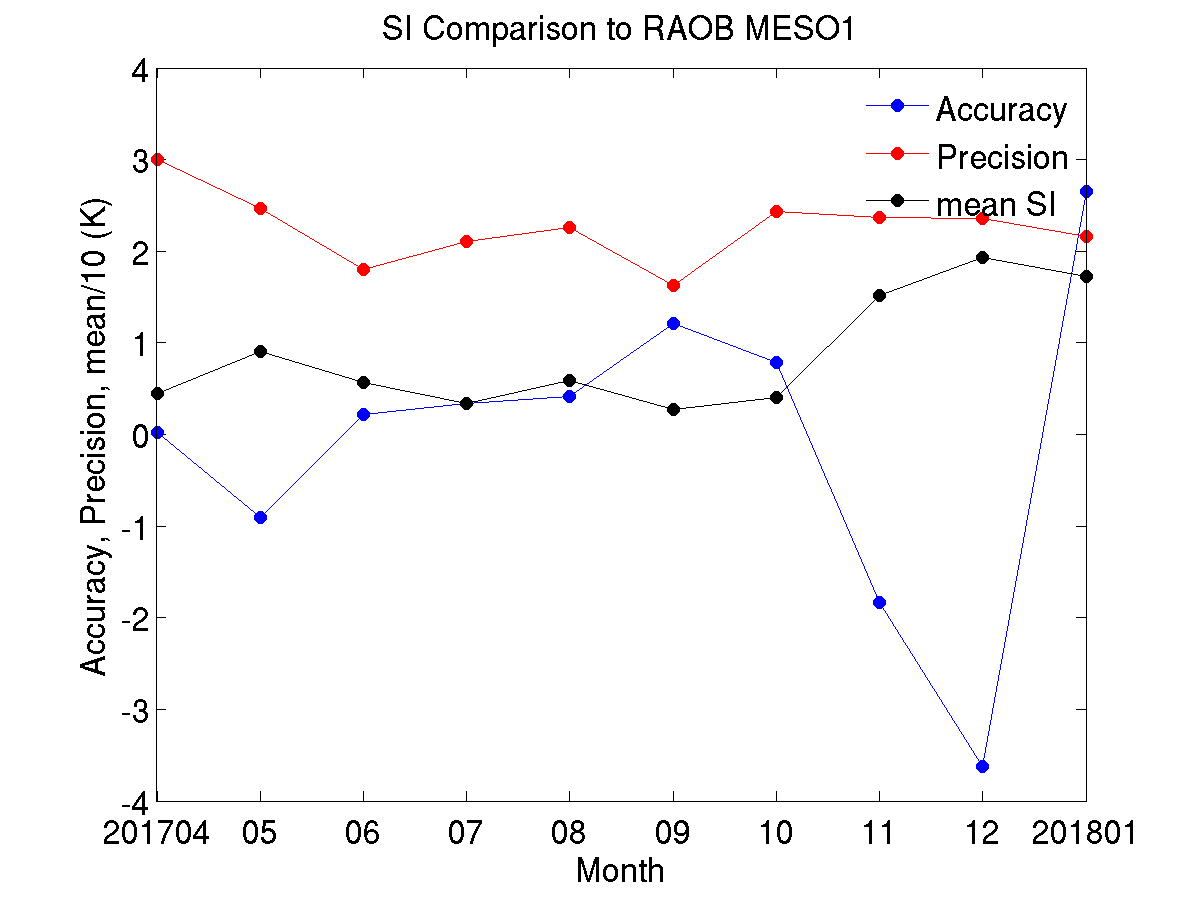 SI
KI
Accuracy spec:  2 K
Precision spec:  5 K
Accuracy spec:  2 K
Precision spec:  6.5 K
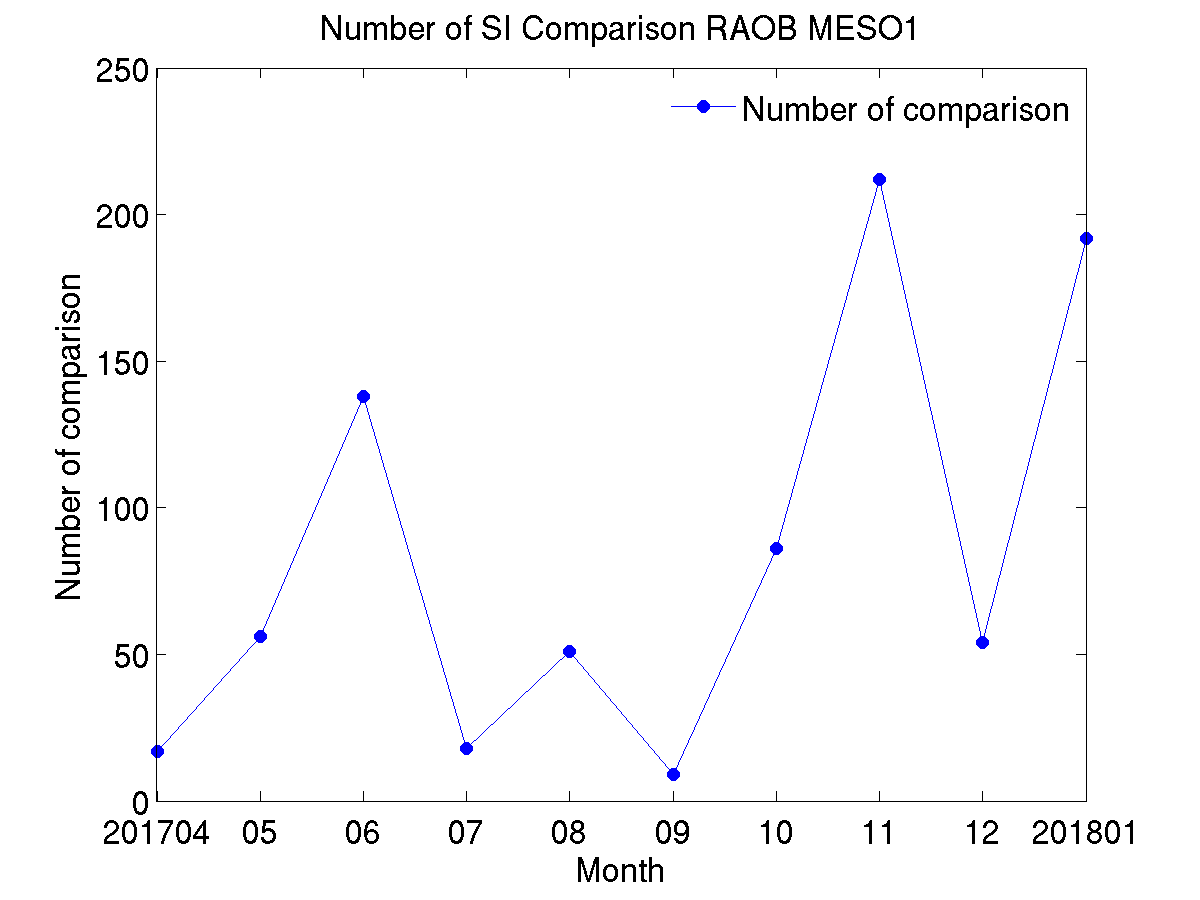 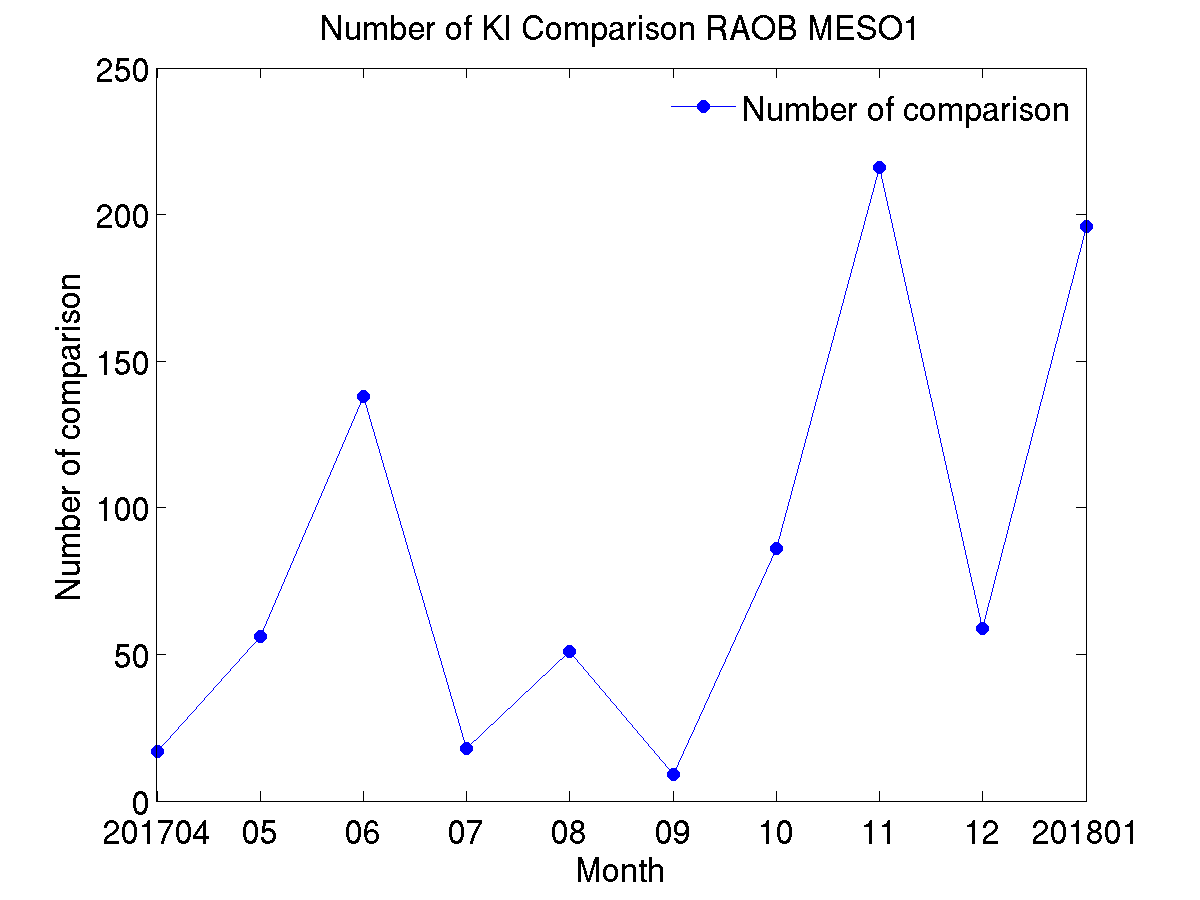 PASSED
75
75
PLPT ABI-MESO1-DSI:
2017.05-2017.12 ECMWF
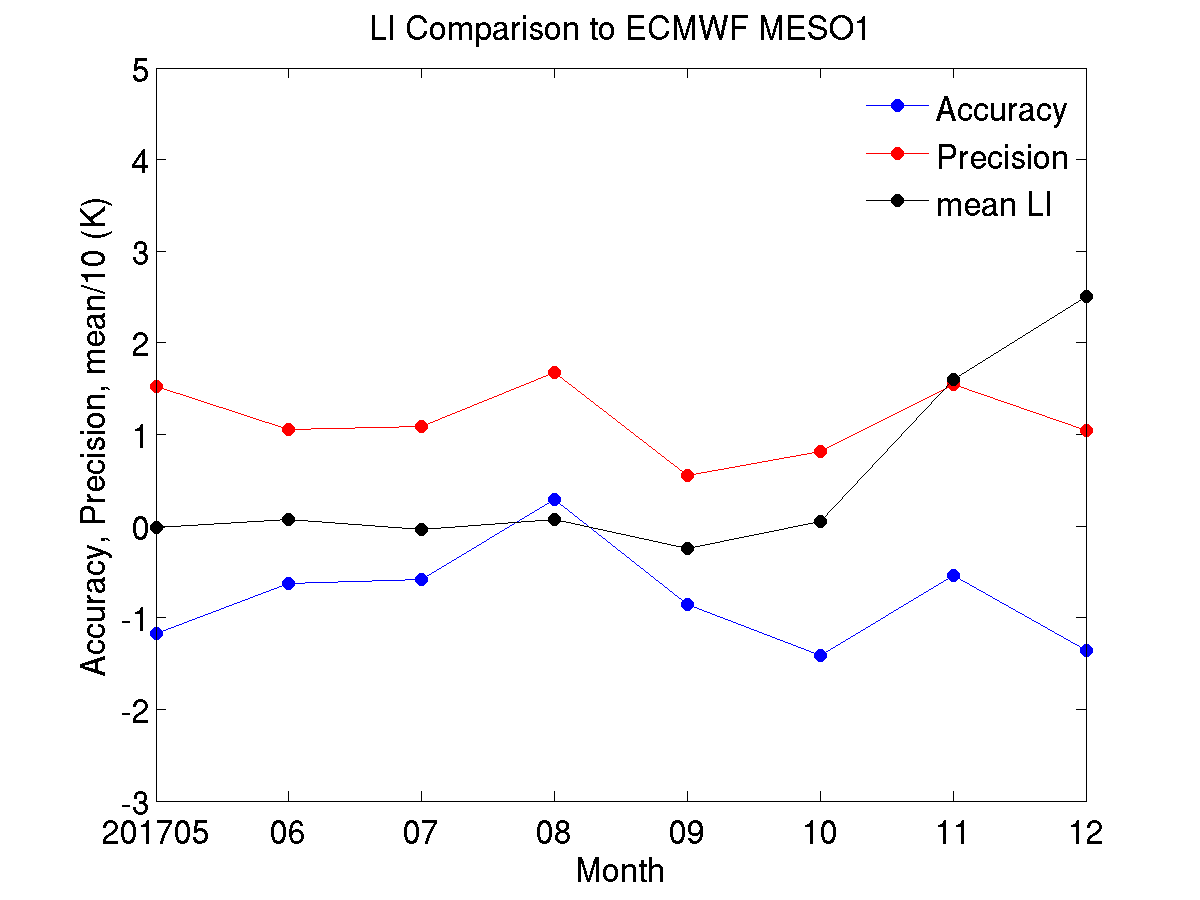 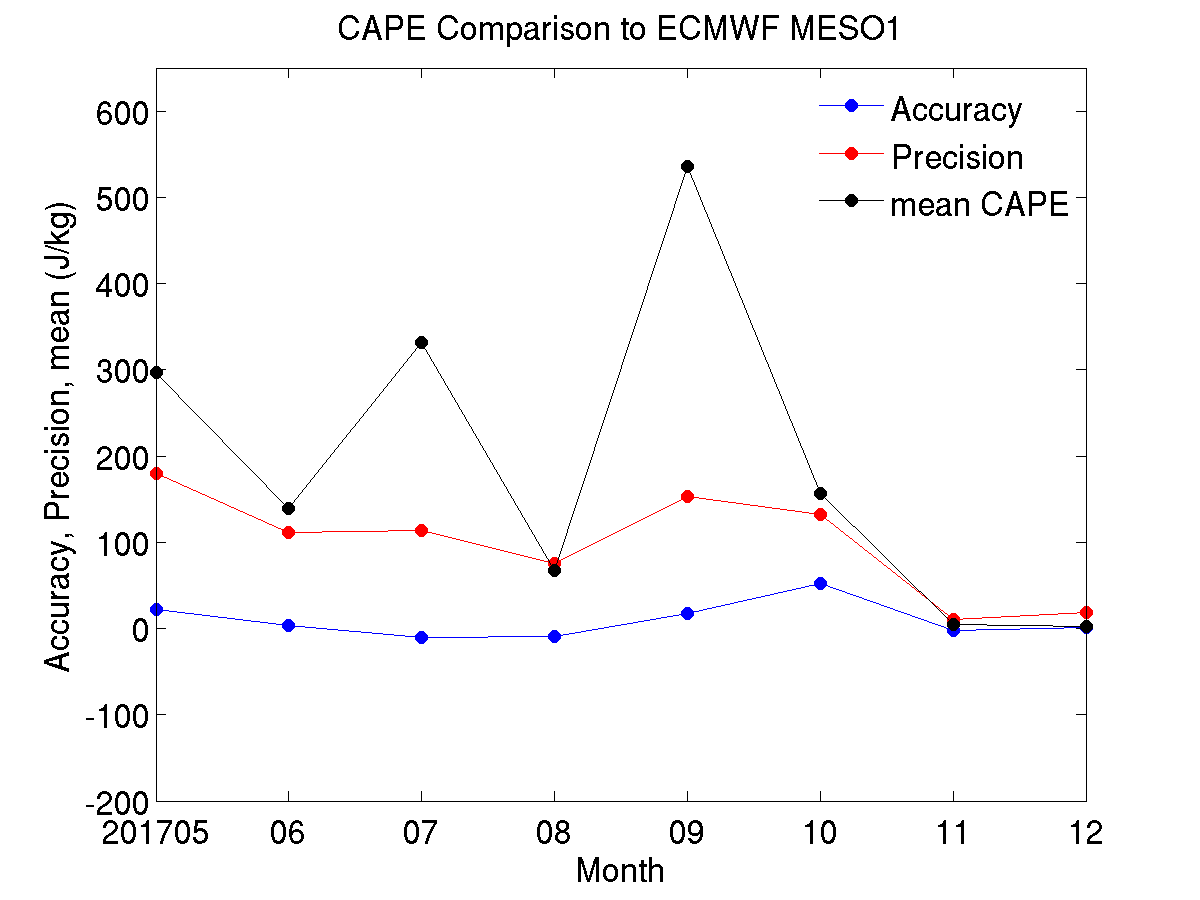 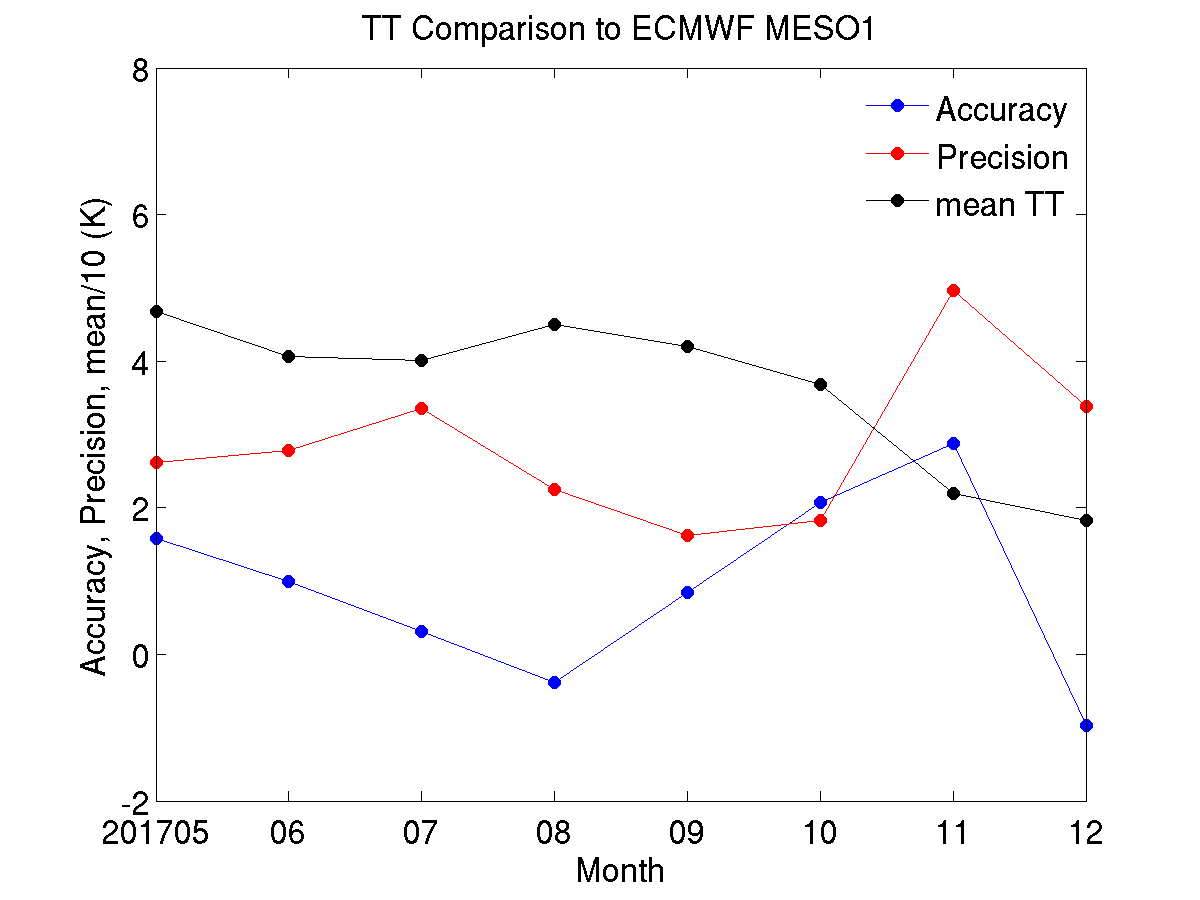 CAPE
TT
LI
Accuracy spec: 2 K
Precision spec: 6.5 K
Accuracy spec: 1 K
Precision spec: 4 K
Accuracy spec: 1000 J/kg
Precision spec: 2500 J/kg
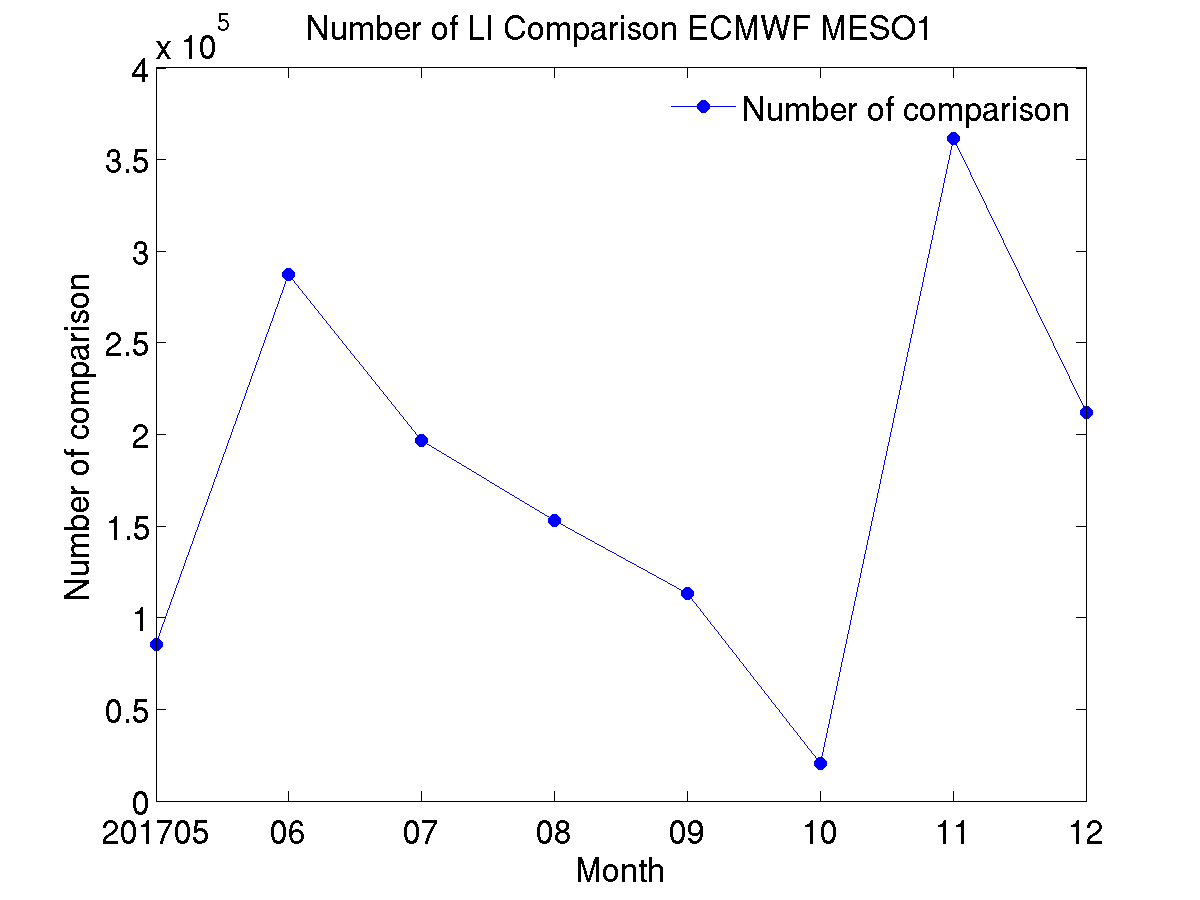 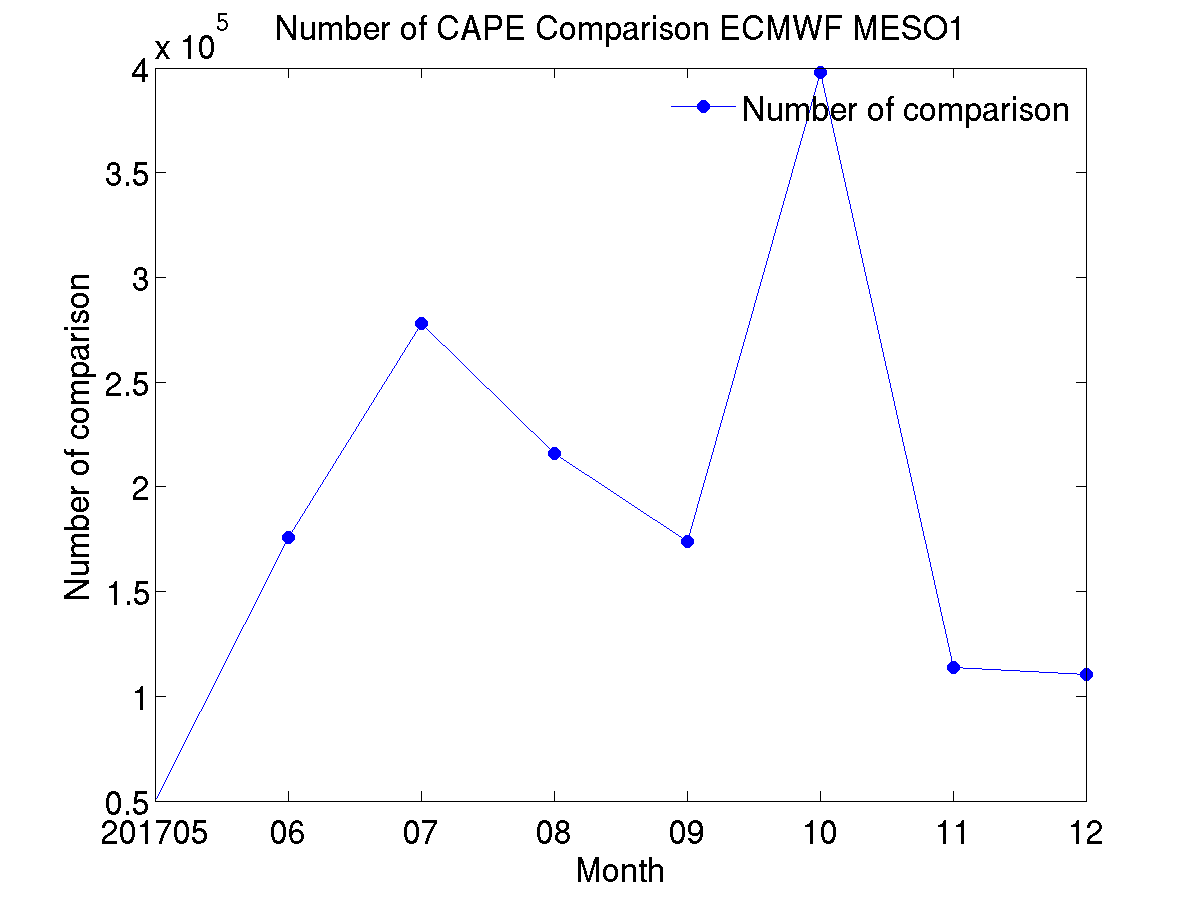 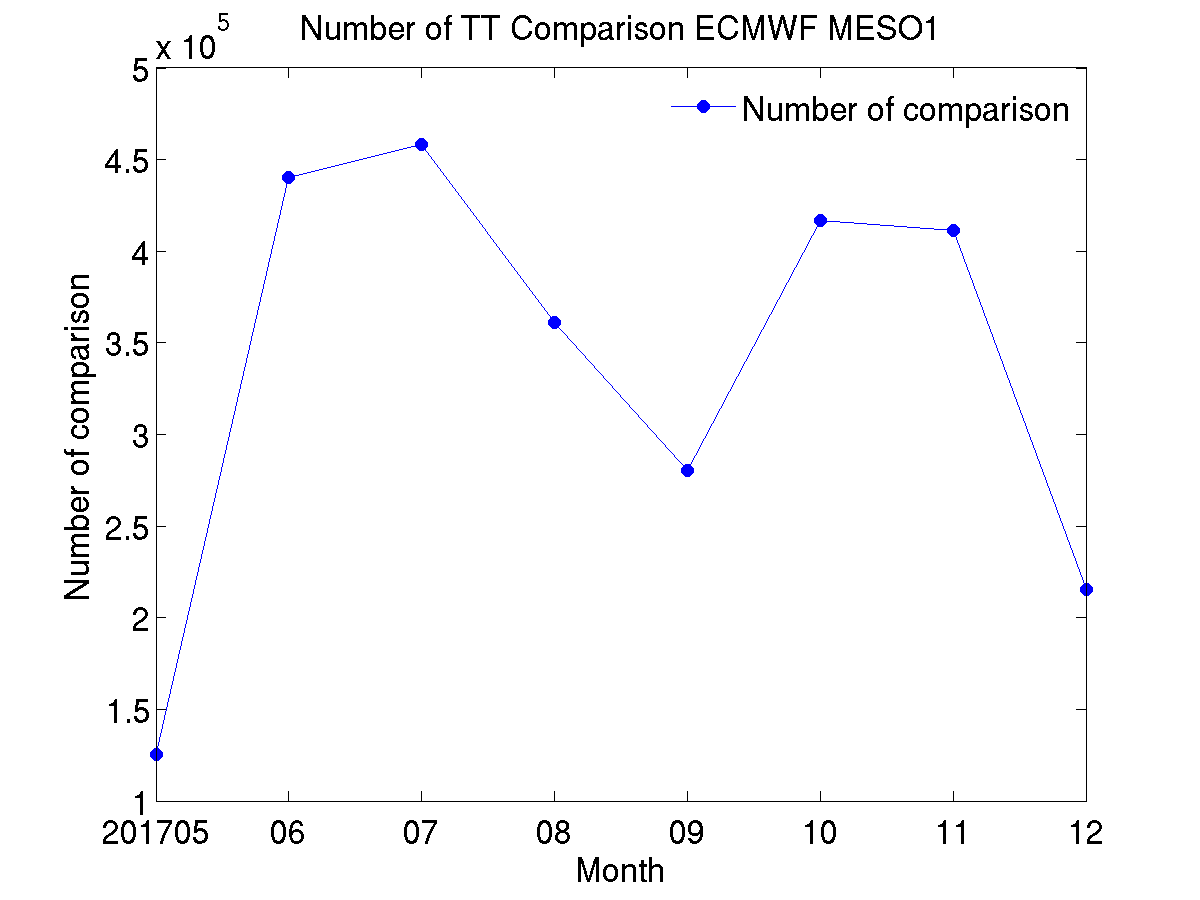 PASSED
76
76
PLPT ABI-MESO1-DSI:
2017.05-2017.12 ECMWF
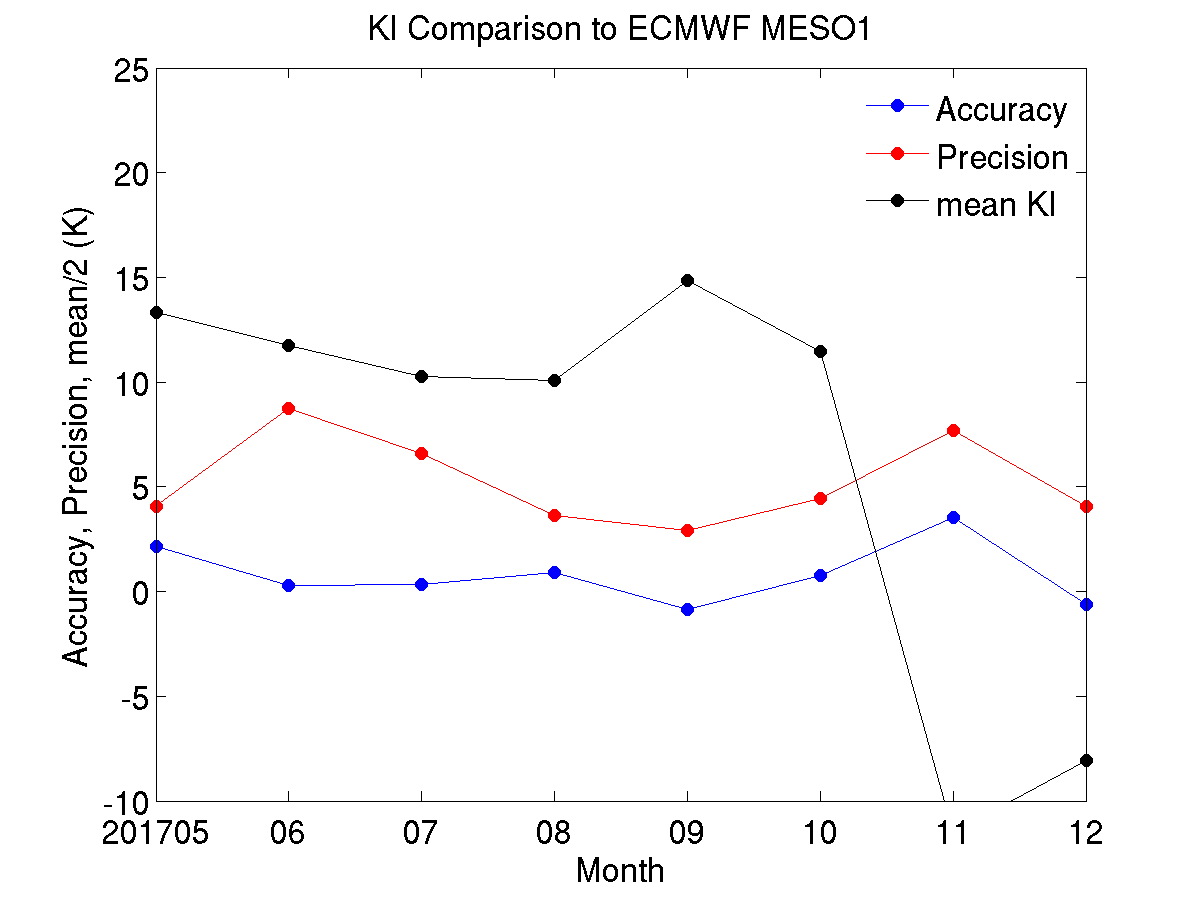 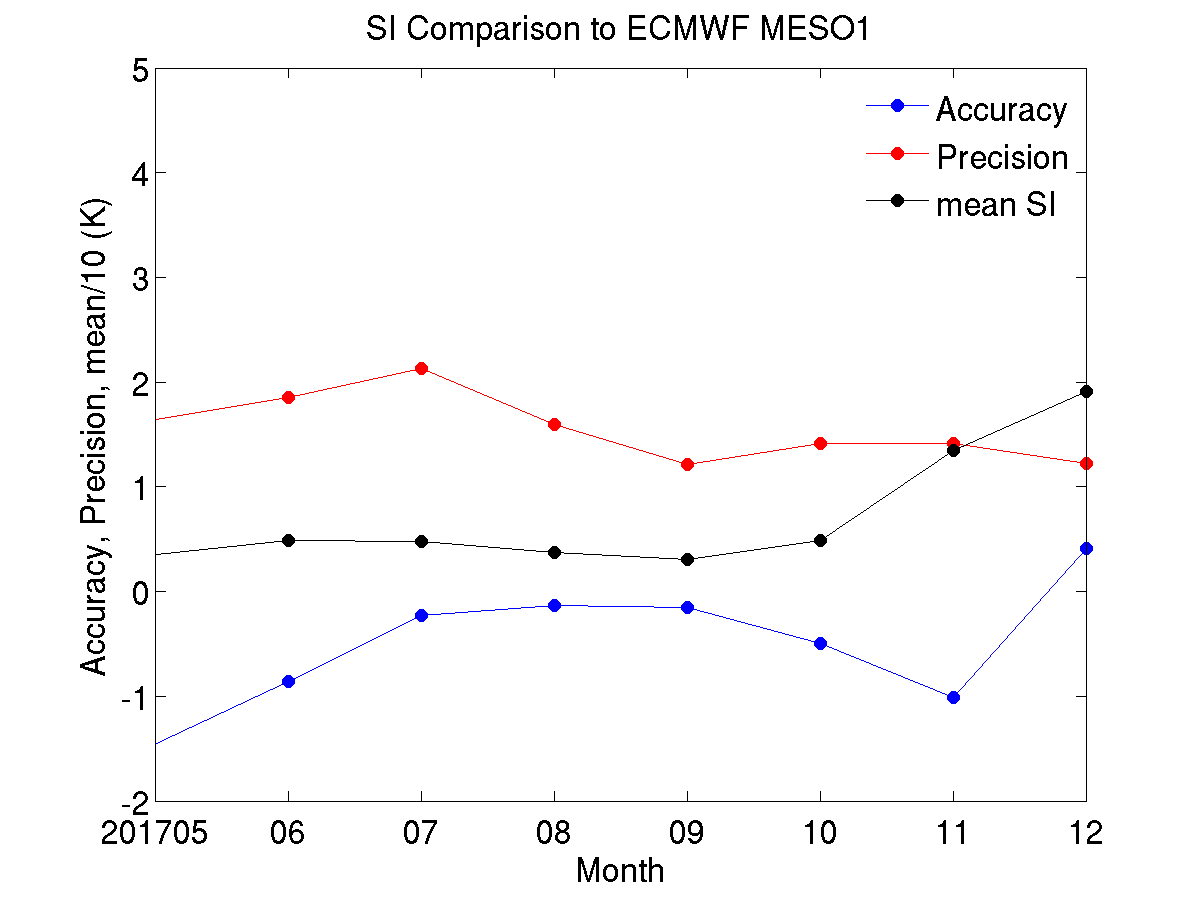 SI
KI
Accuracy spec: 2 K
Precision spec: 6.5 K
Accuracy spec: 2 K
Precision spec: 5 K
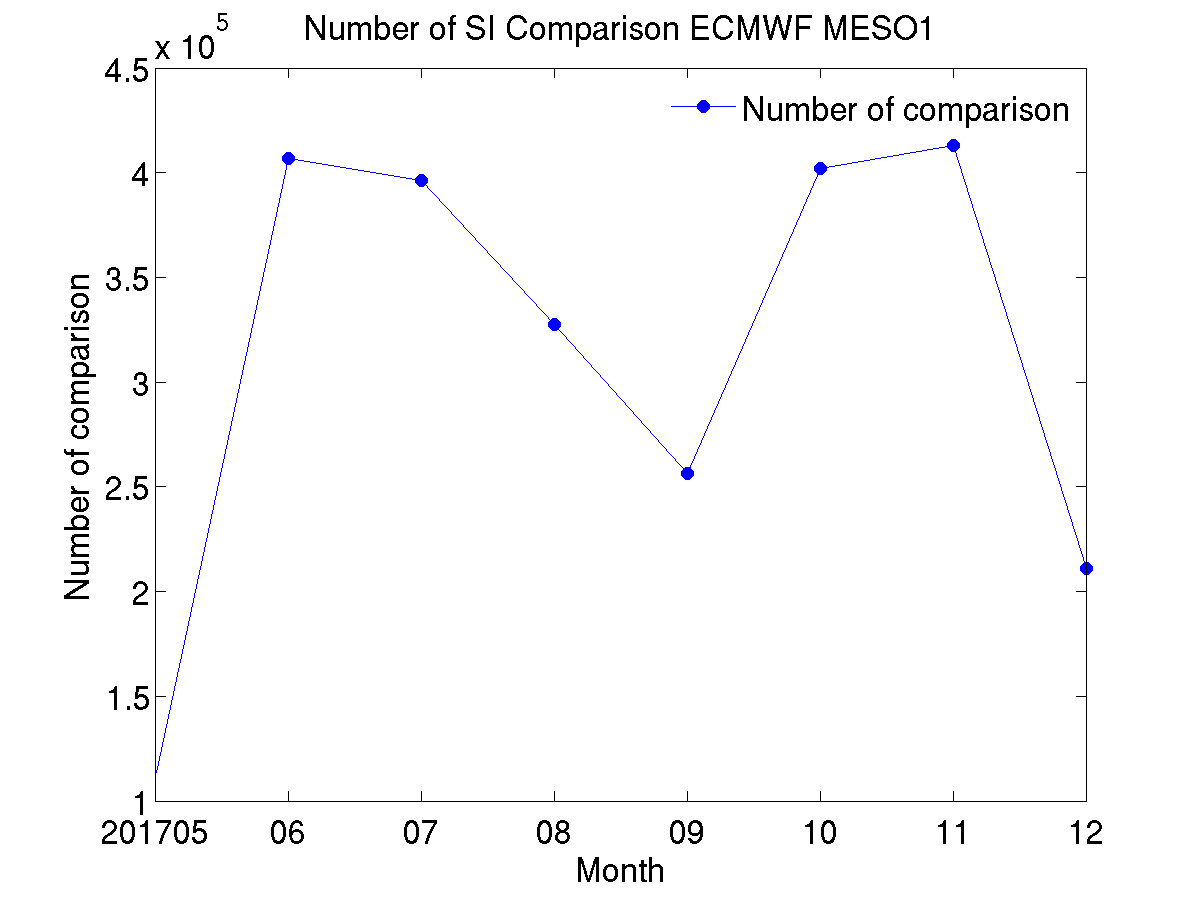 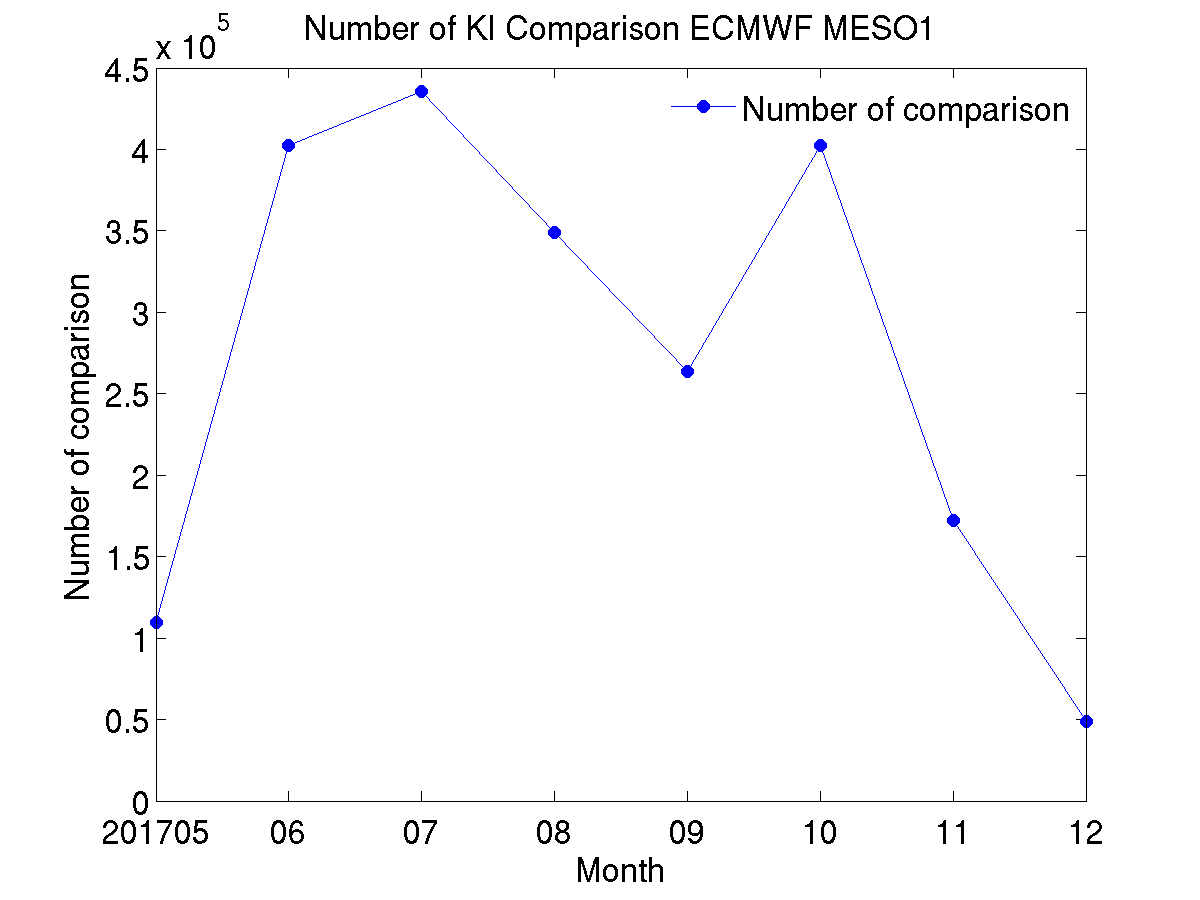 PASSED
77
77
PLPT ABI-MESO1-DSI:
2017.05-2018.01 GDAS
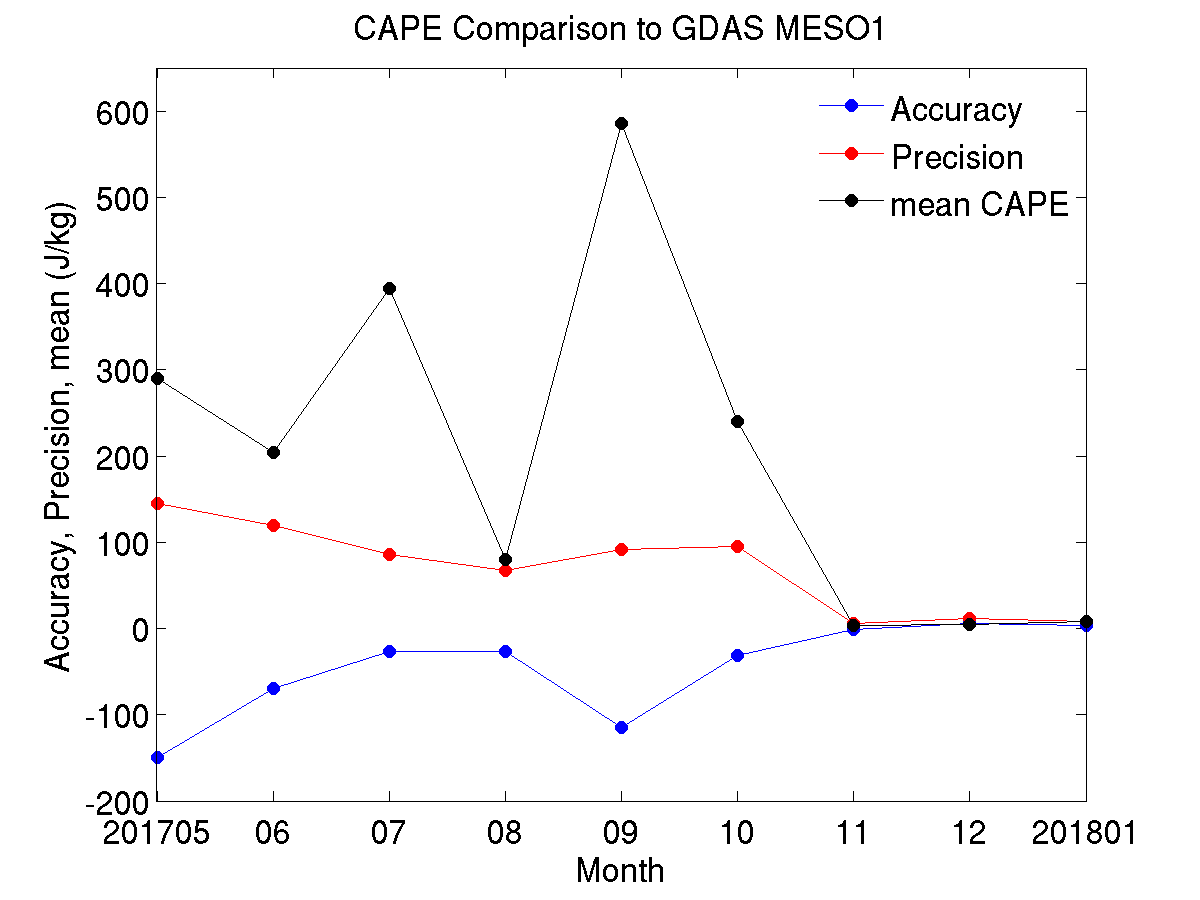 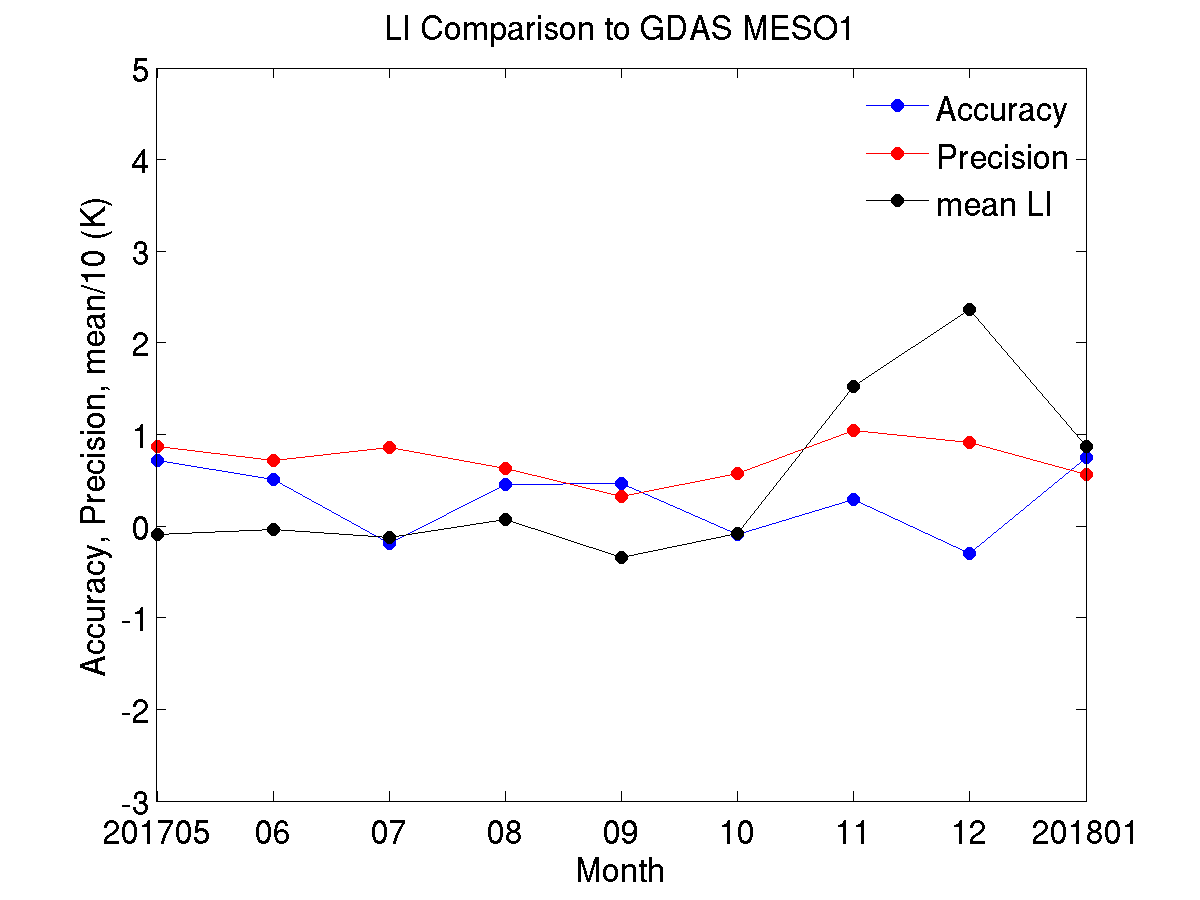 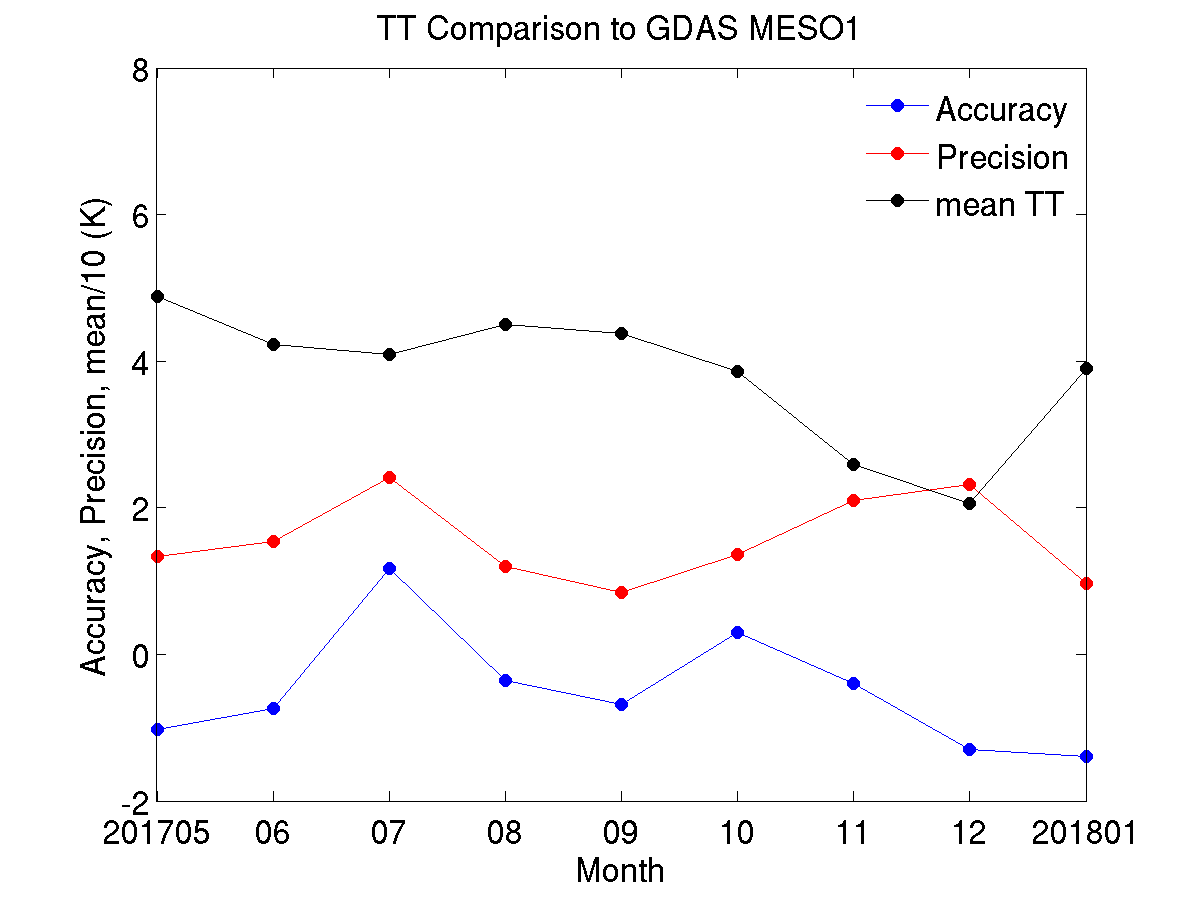 TT
CAPE
LI
Accuracy spec: 1 K
Precision spec: 4 K
Accuracy spec: 1000 J/kg
Precision spec: 2500 J/kg
Accuracy spec: 2 K
Precision spec: 6.5 K
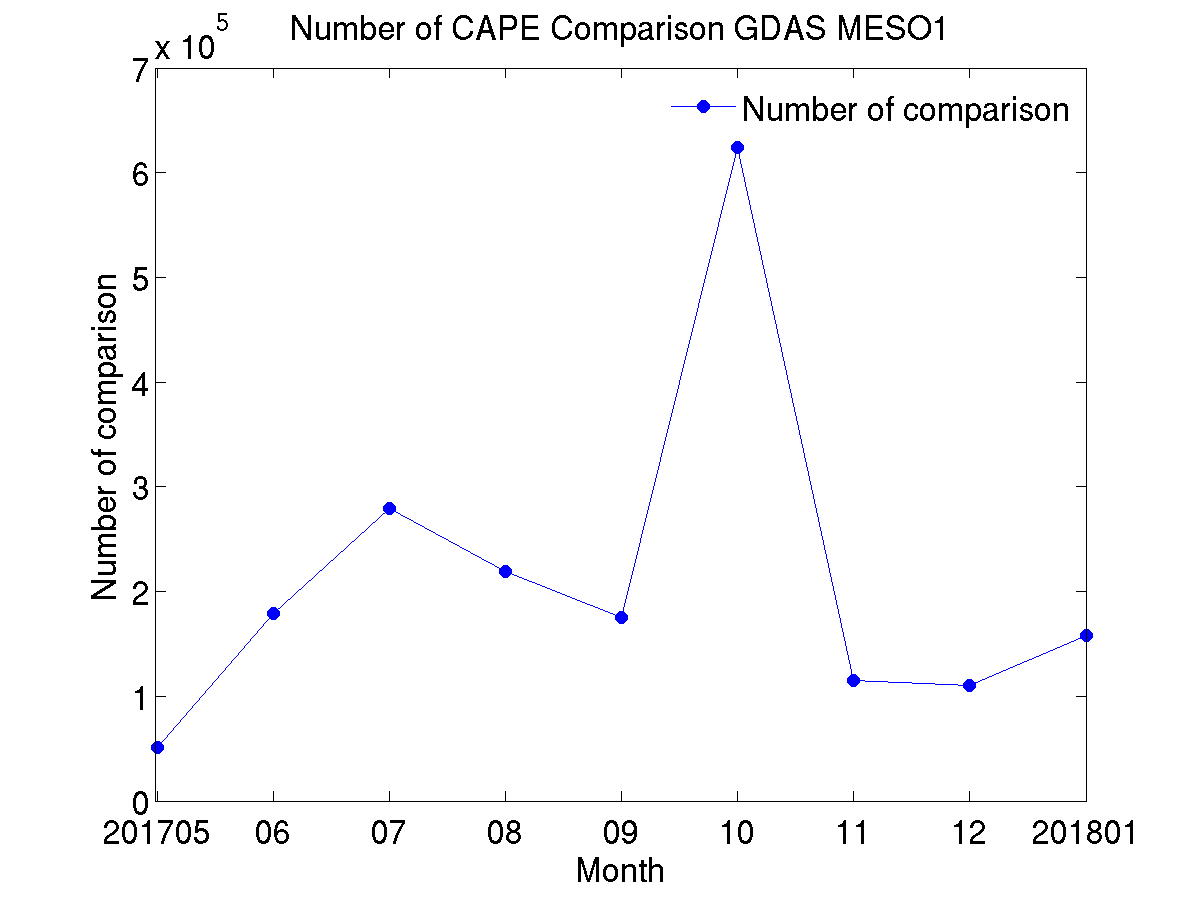 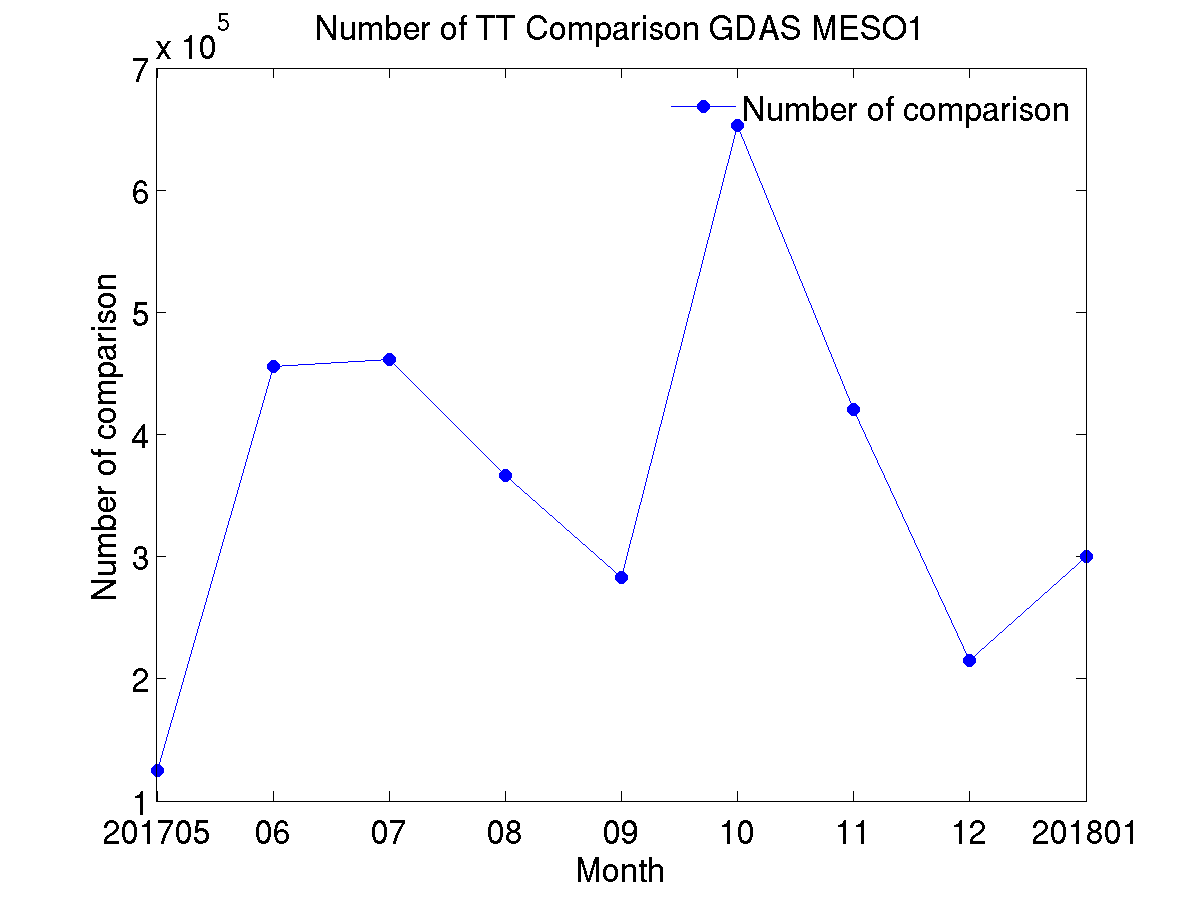 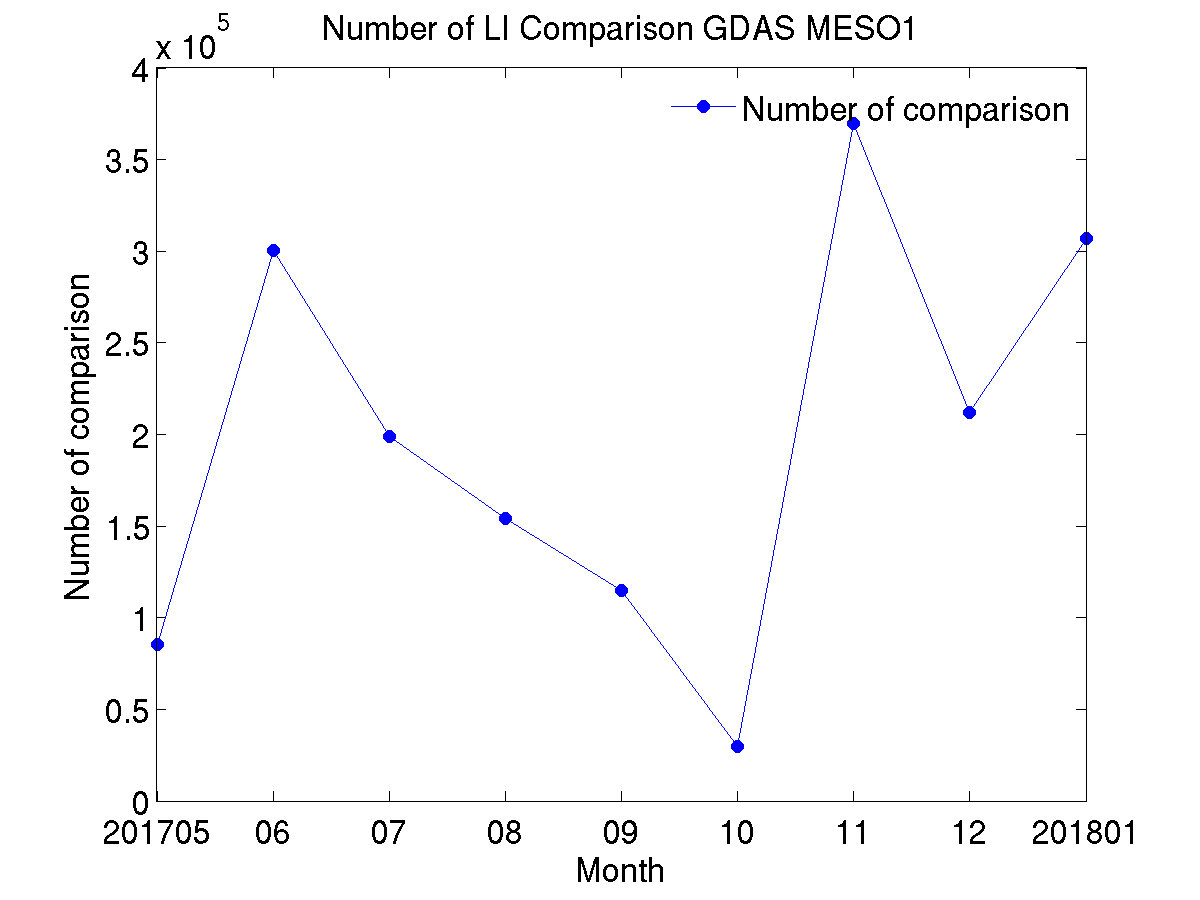 PASSED
78
78
PLPT ABI-MESO1-DSI:
2017.05-2018.01 GDAS
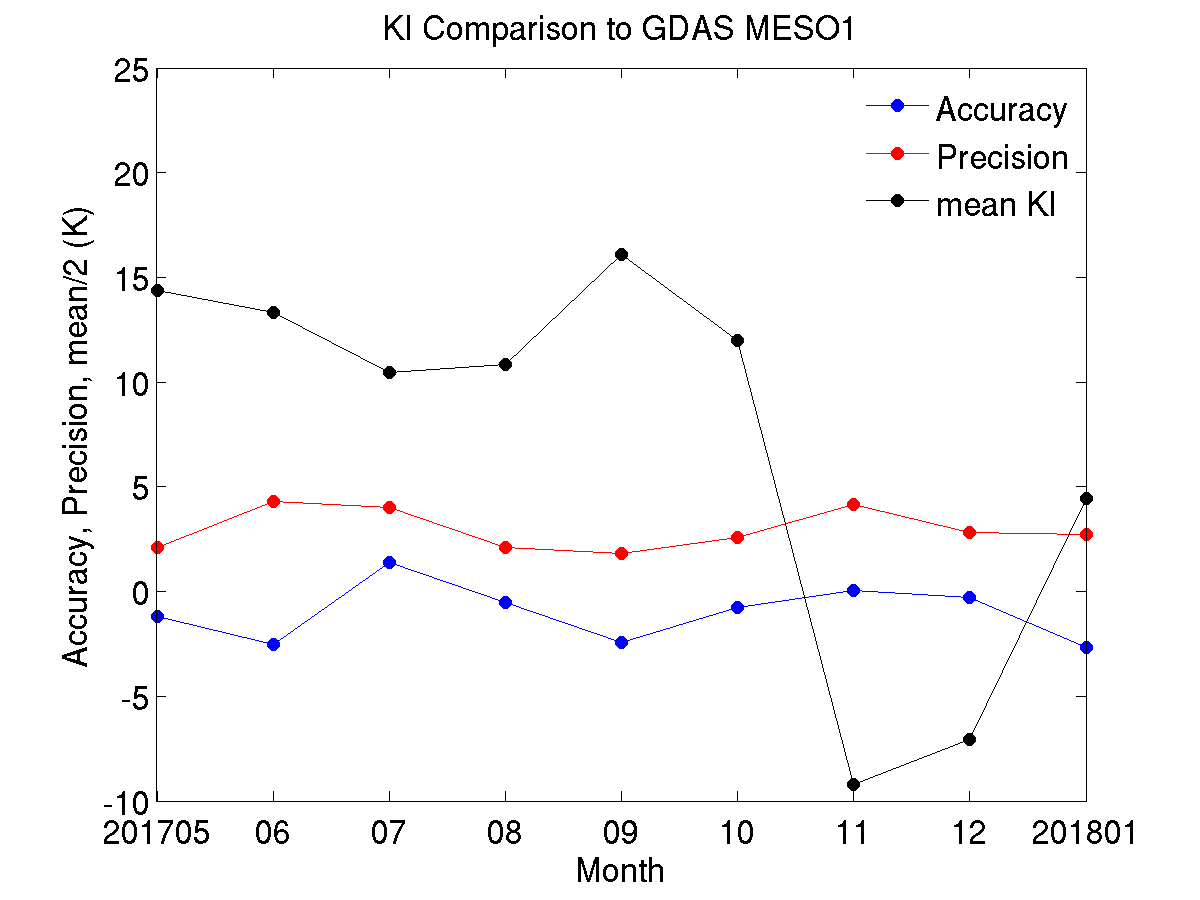 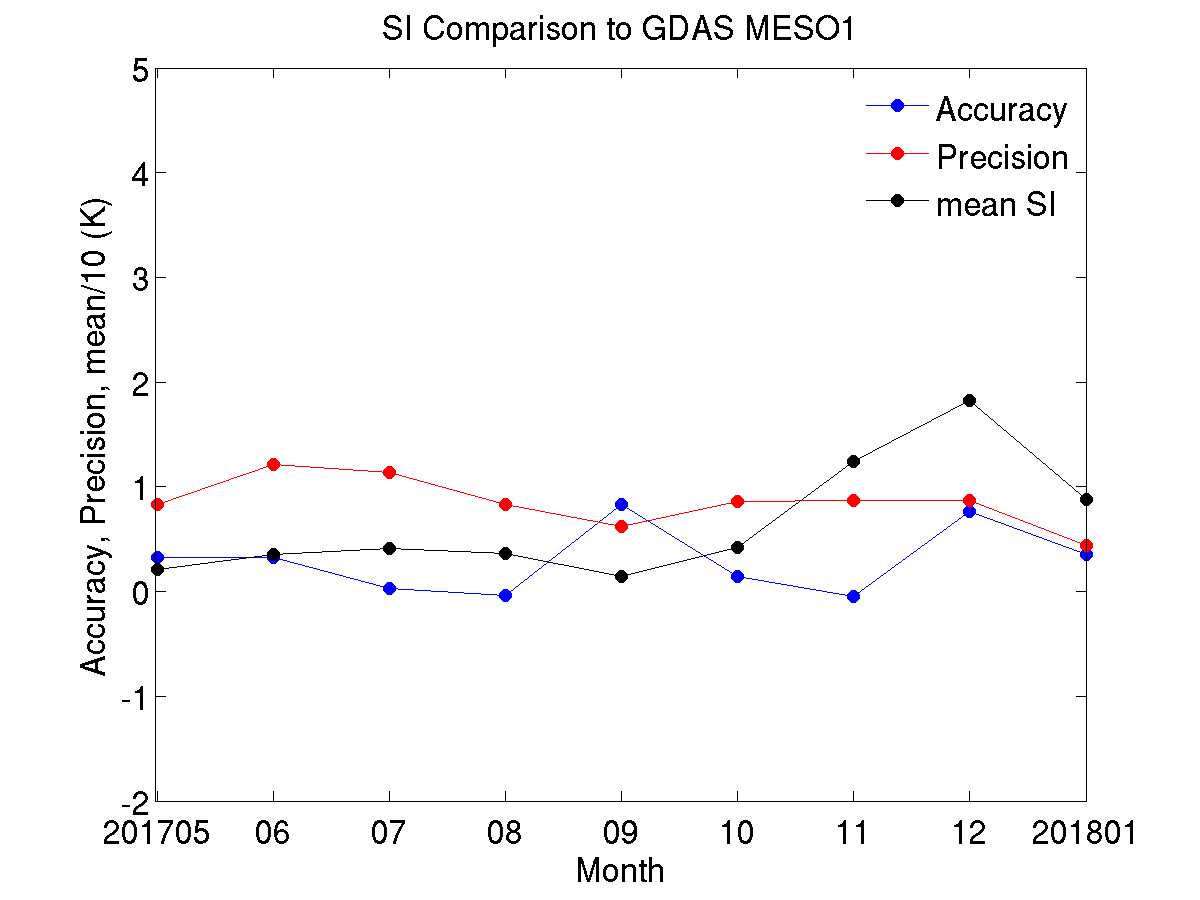 SI
KI
Accuracy spec: 2 K
Precision spec: 6.5 K
Accuracy spec: 2 K
Precision spec: 5 K
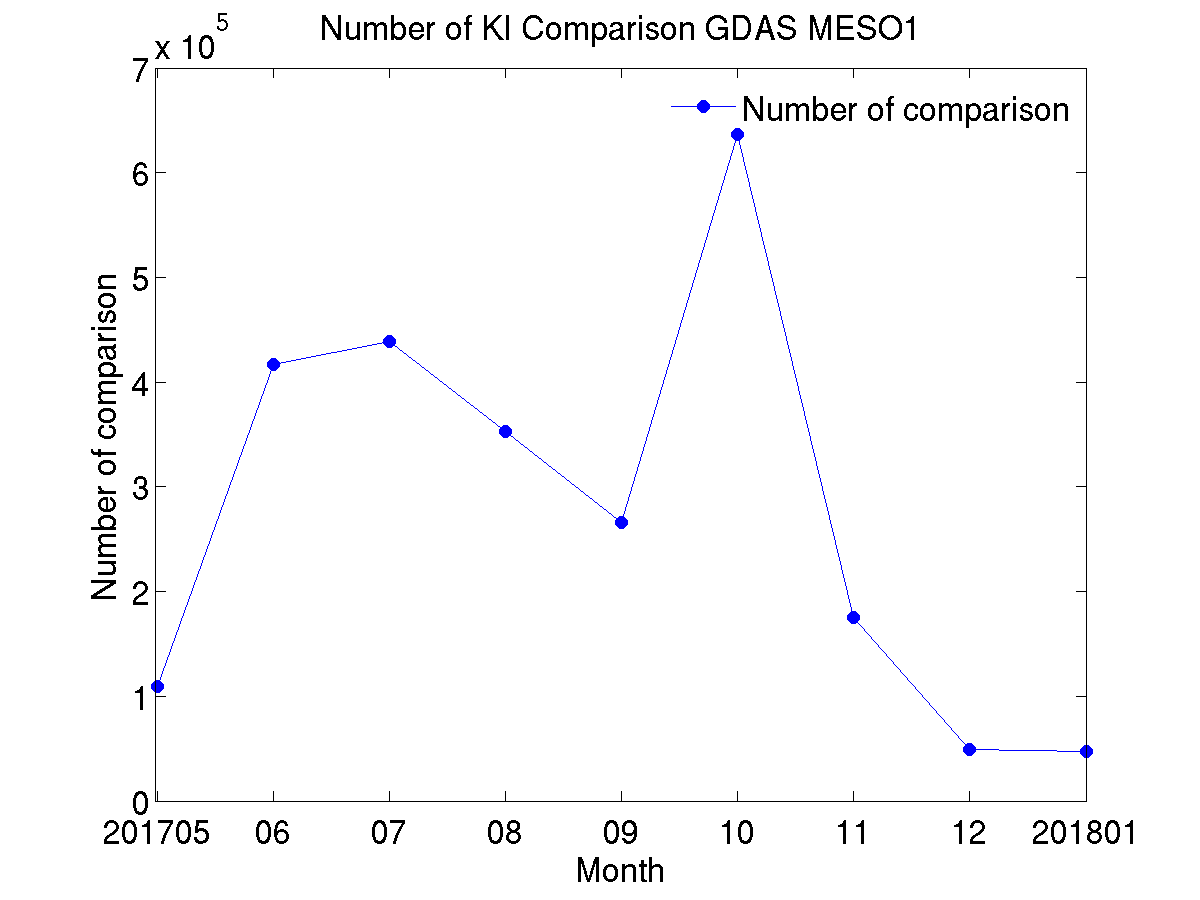 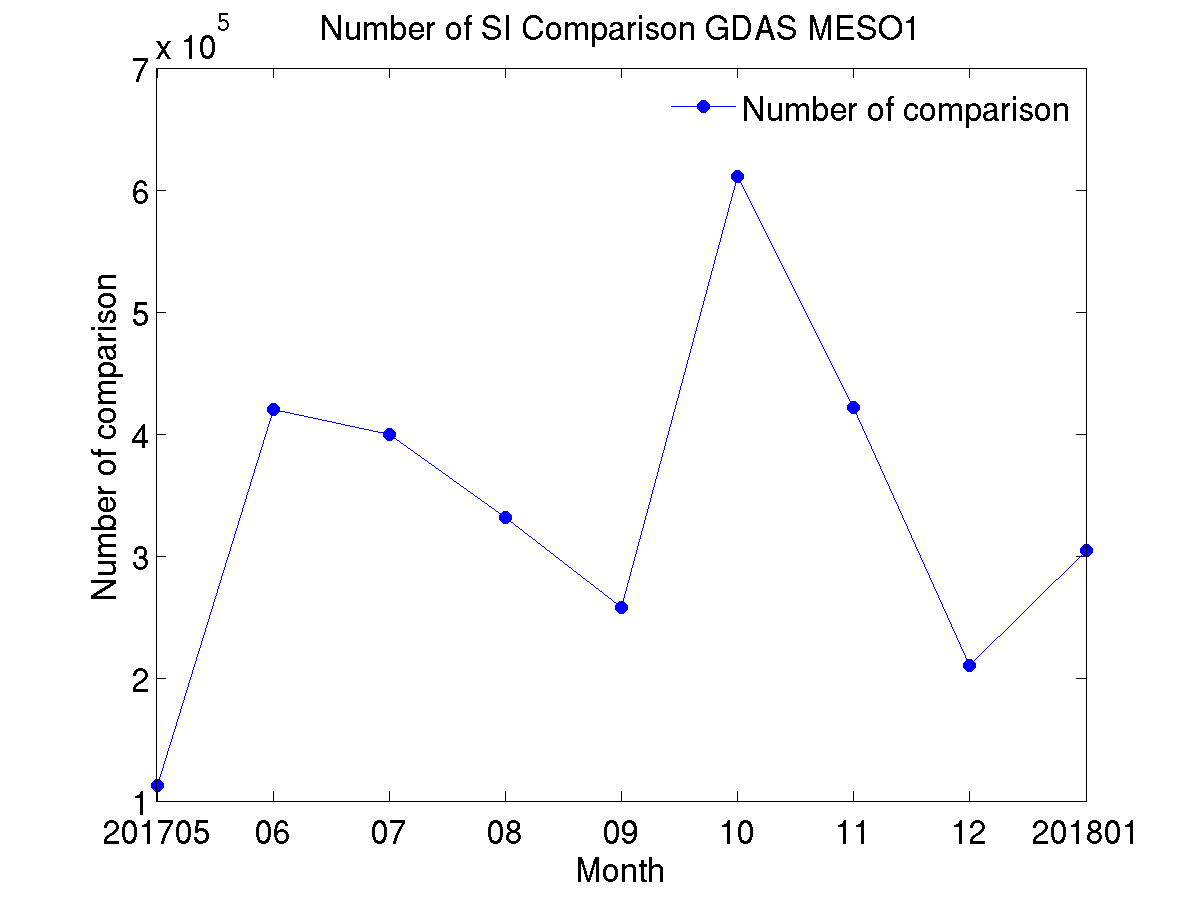 PASSED
79
79
PLPT ABI-MESO2-DSI:
2017.04-2018.01 RAOB
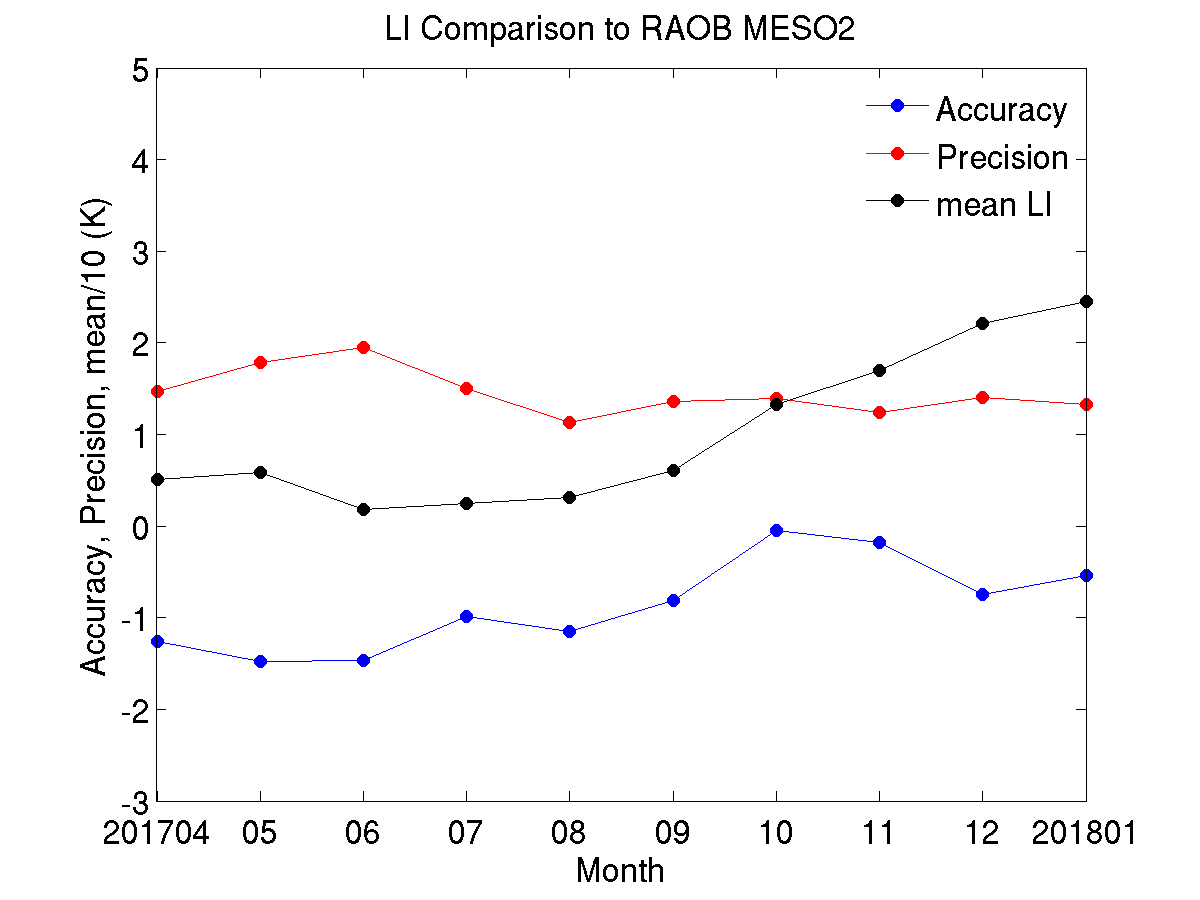 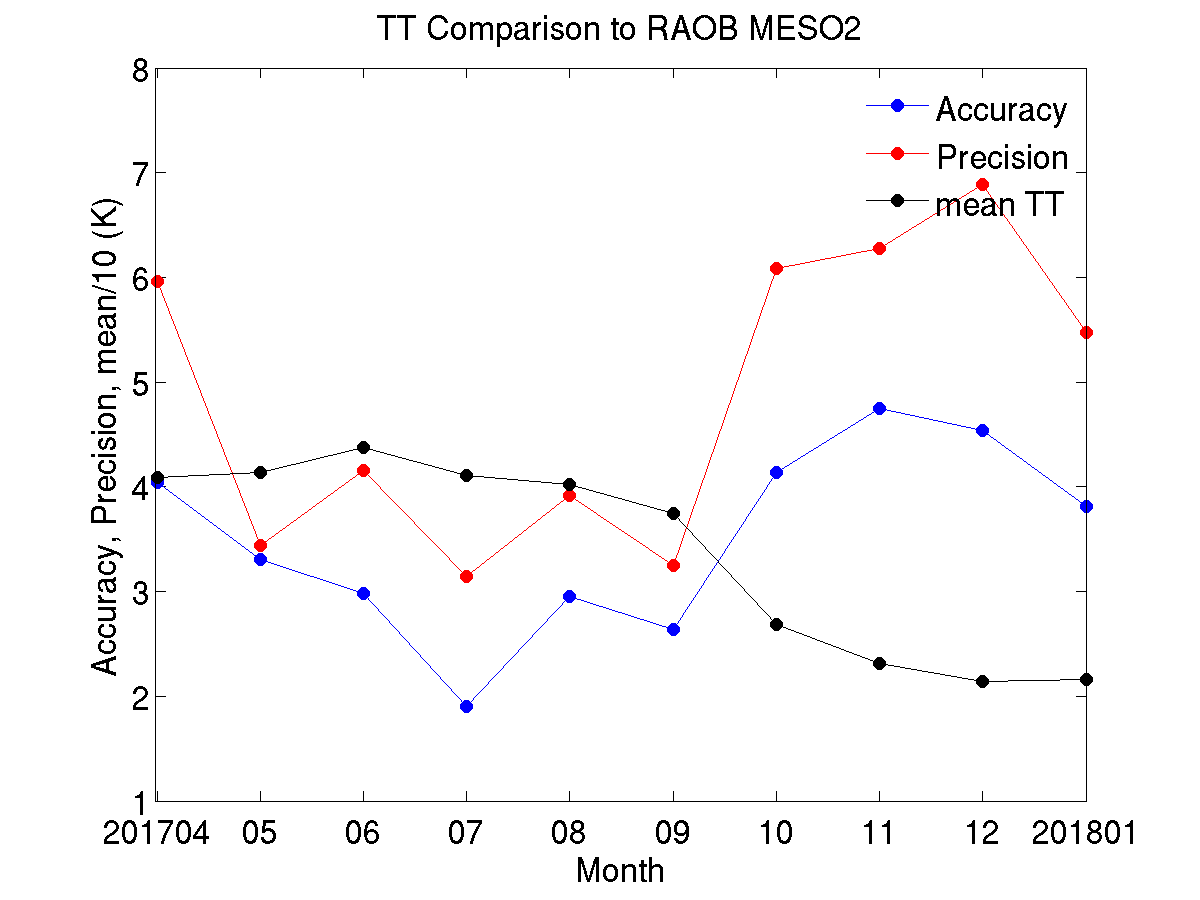 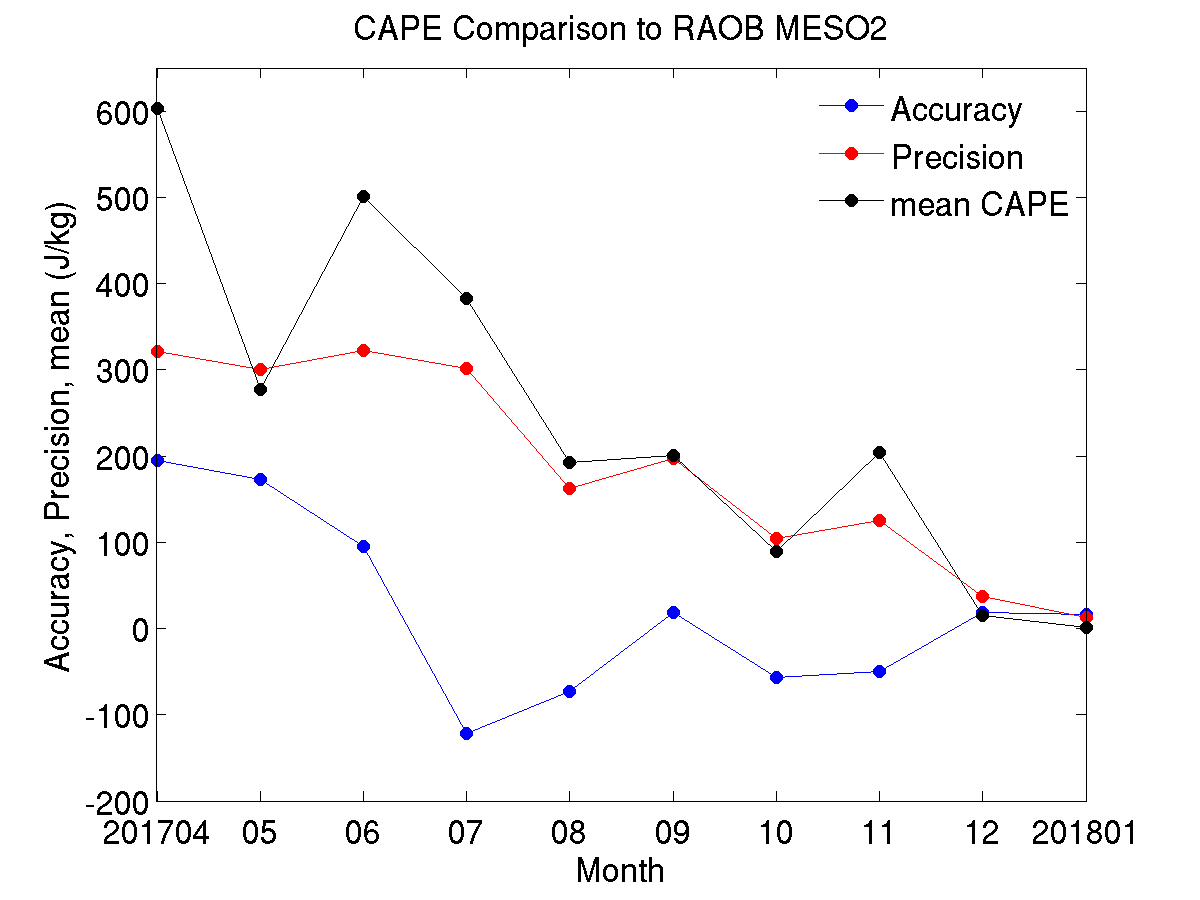 TT
CAPE
LI
Accuracy spec: 1 K
Precision spec: 4 K
Accuracy spec: 1000 J/kg
Precision spec: 2500 J/kg
Accuracy spec: 2 K
Precision spec: 6.5 K
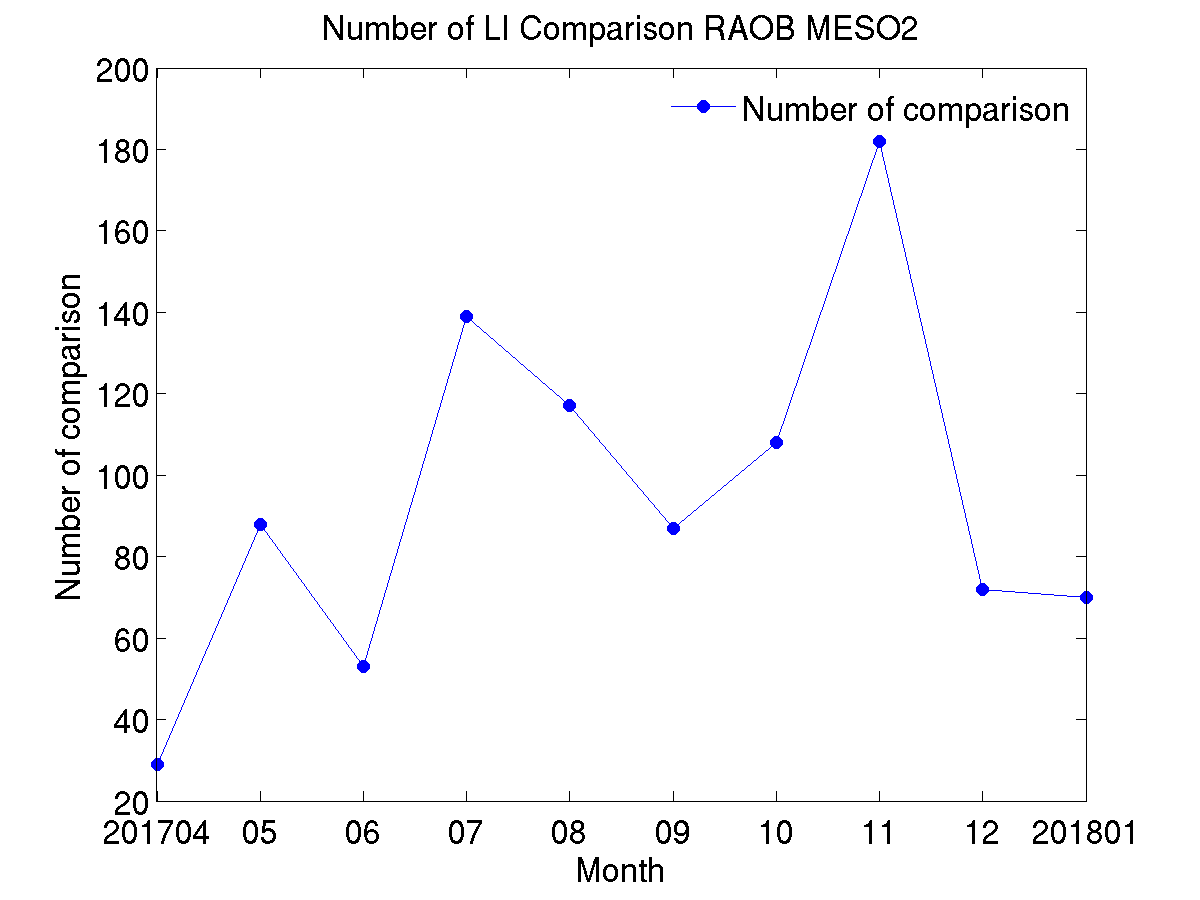 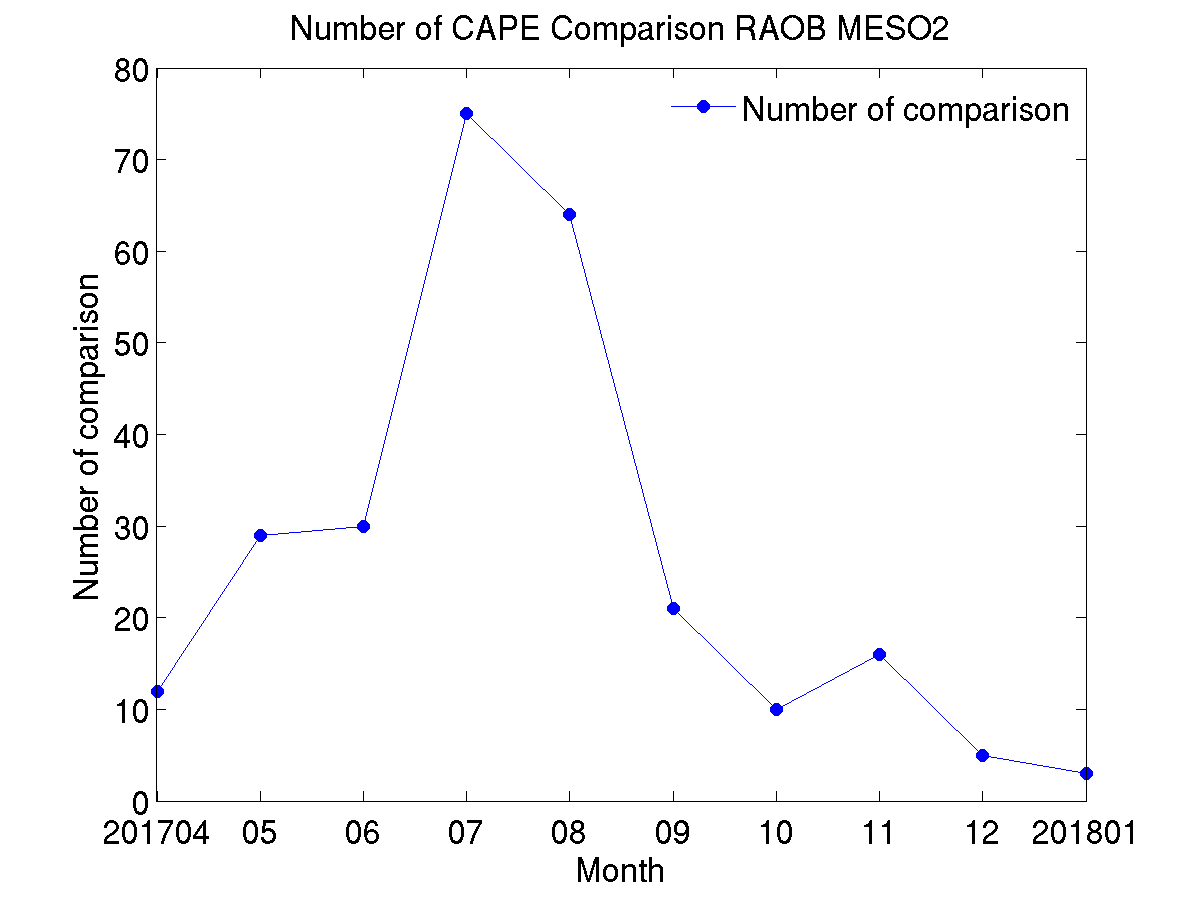 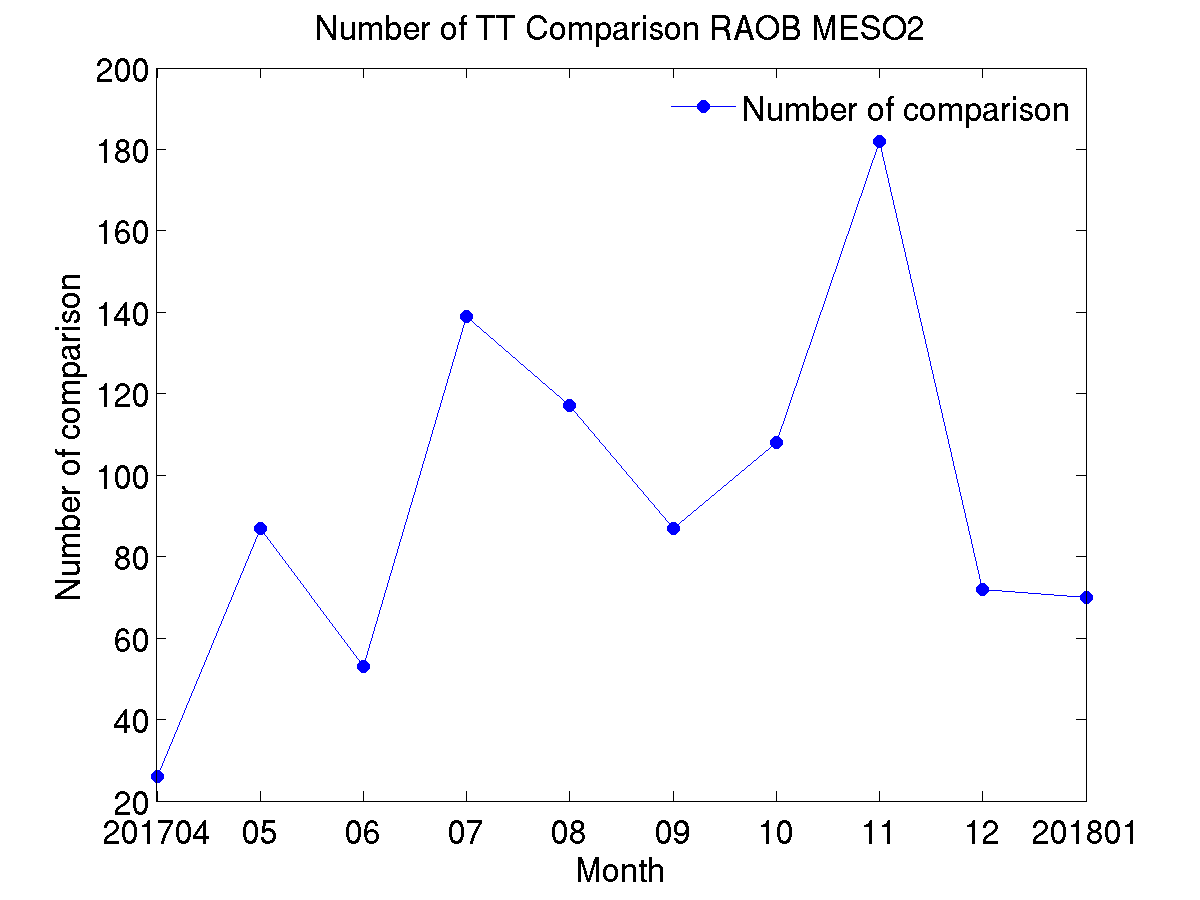 PASSED
80
80
PLPT ABI-MESO2-DSI:
2017.04-2018.01 RAOB
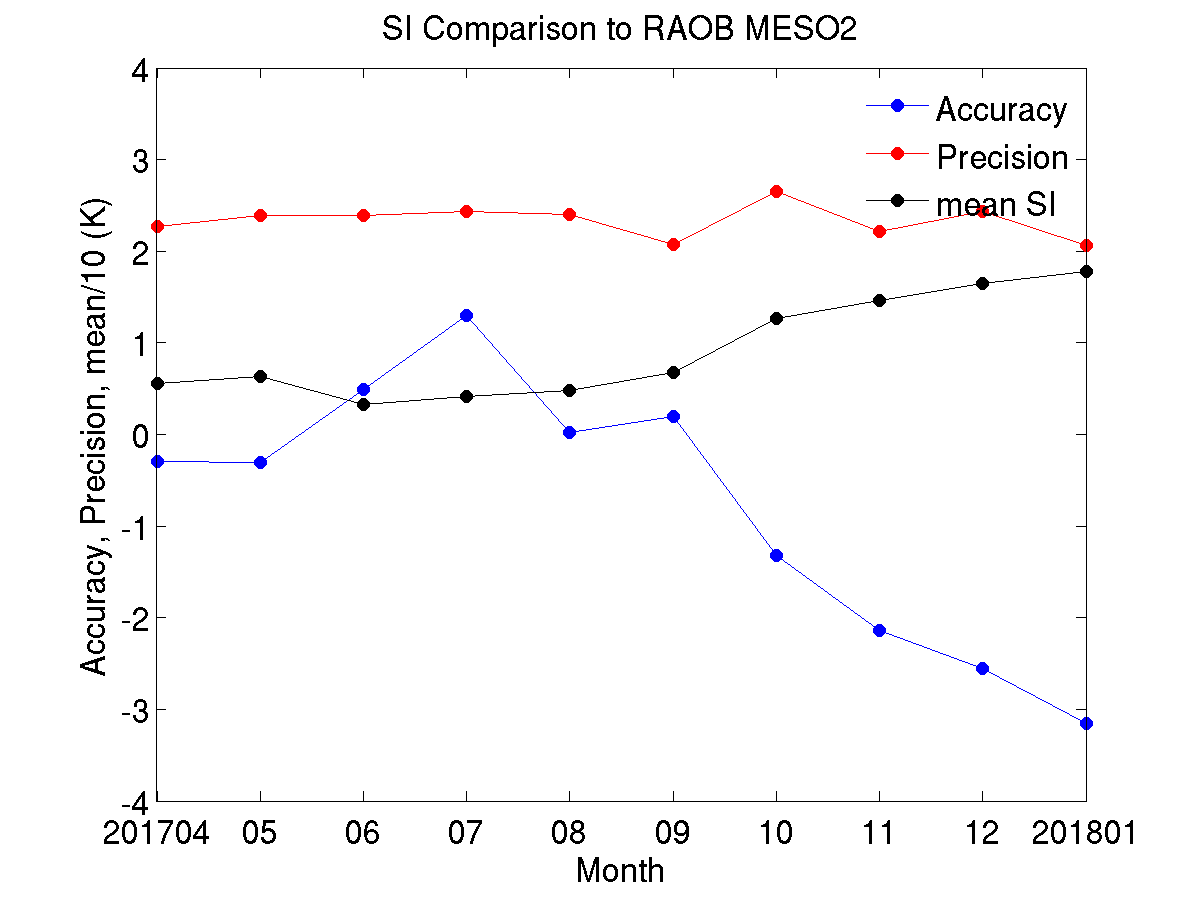 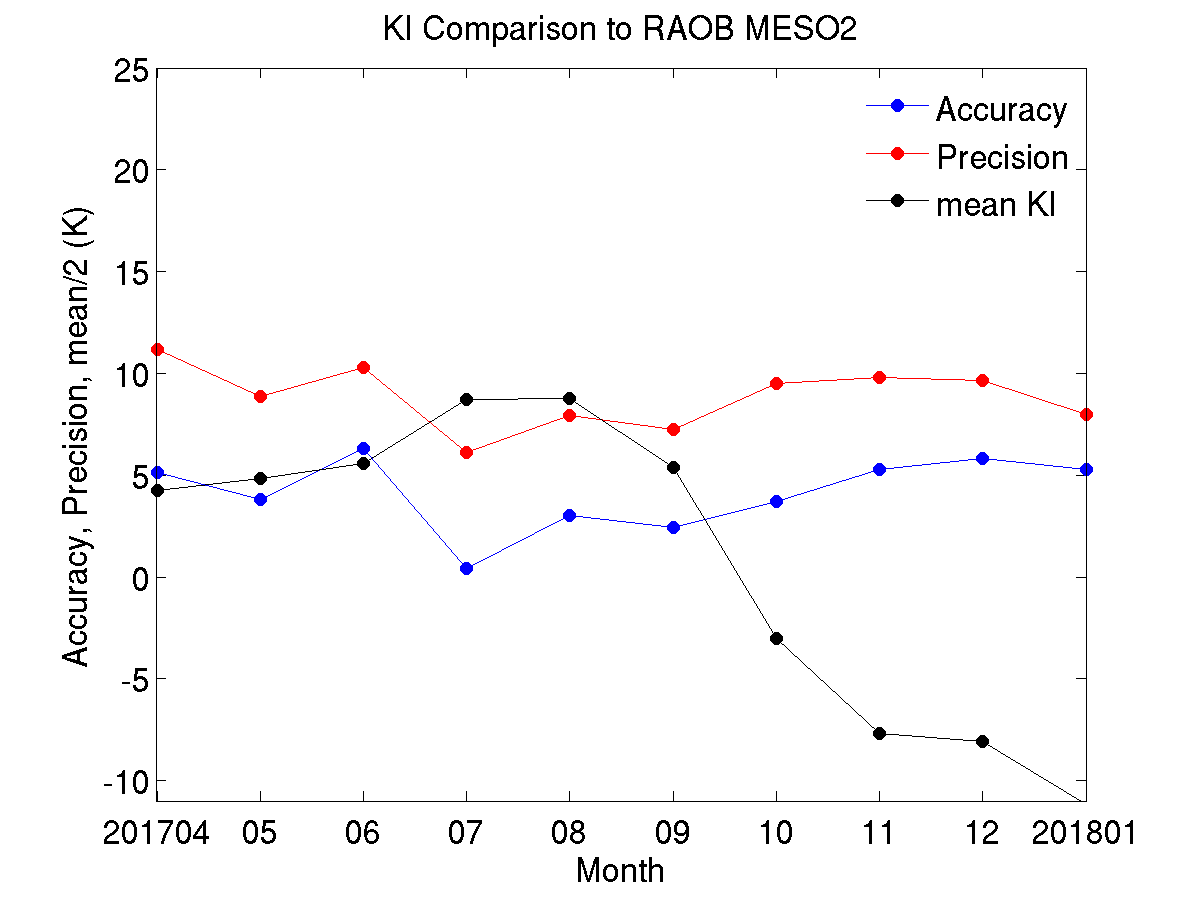 SI
KI
Accuracy spec: 2 K
Precision spec: 6.5 K
Accuracy spec: 2 K
Precision spec: 5 K
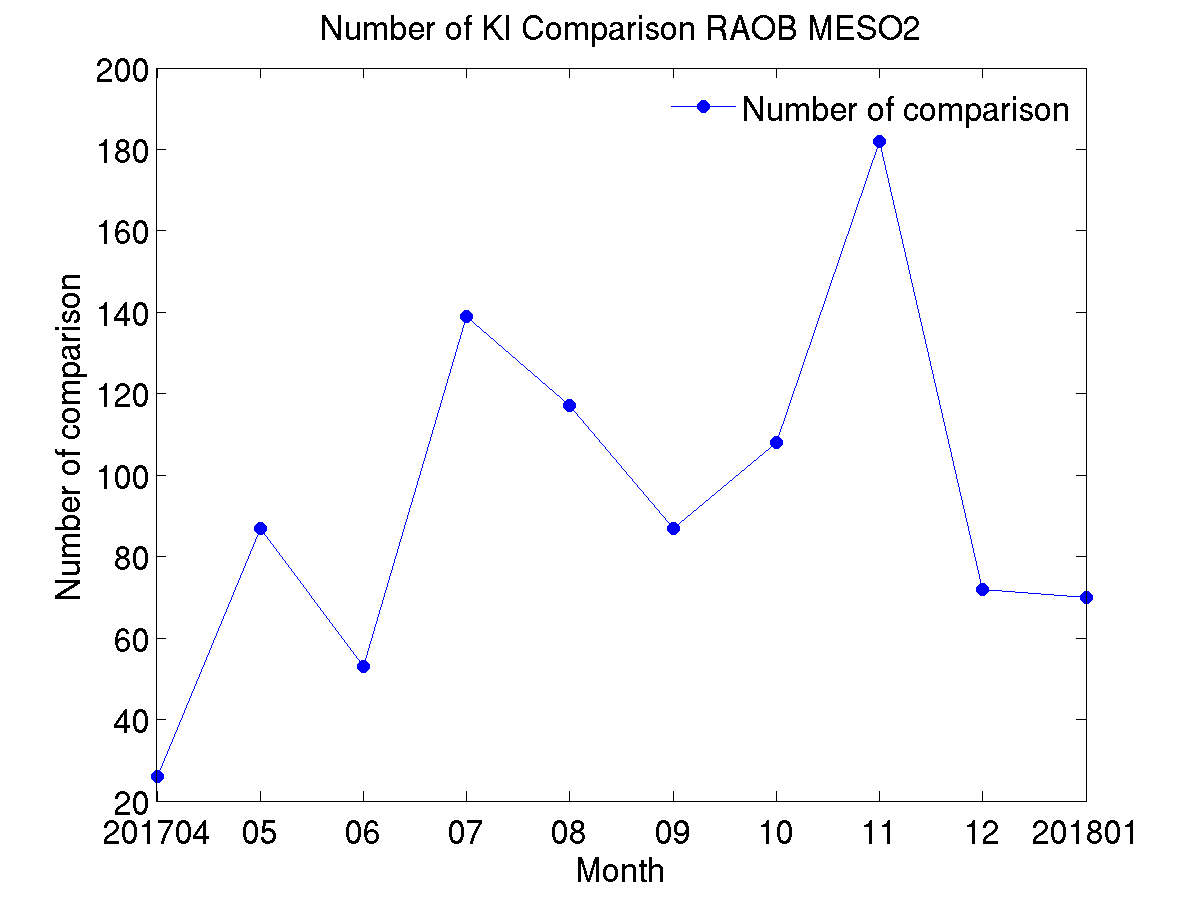 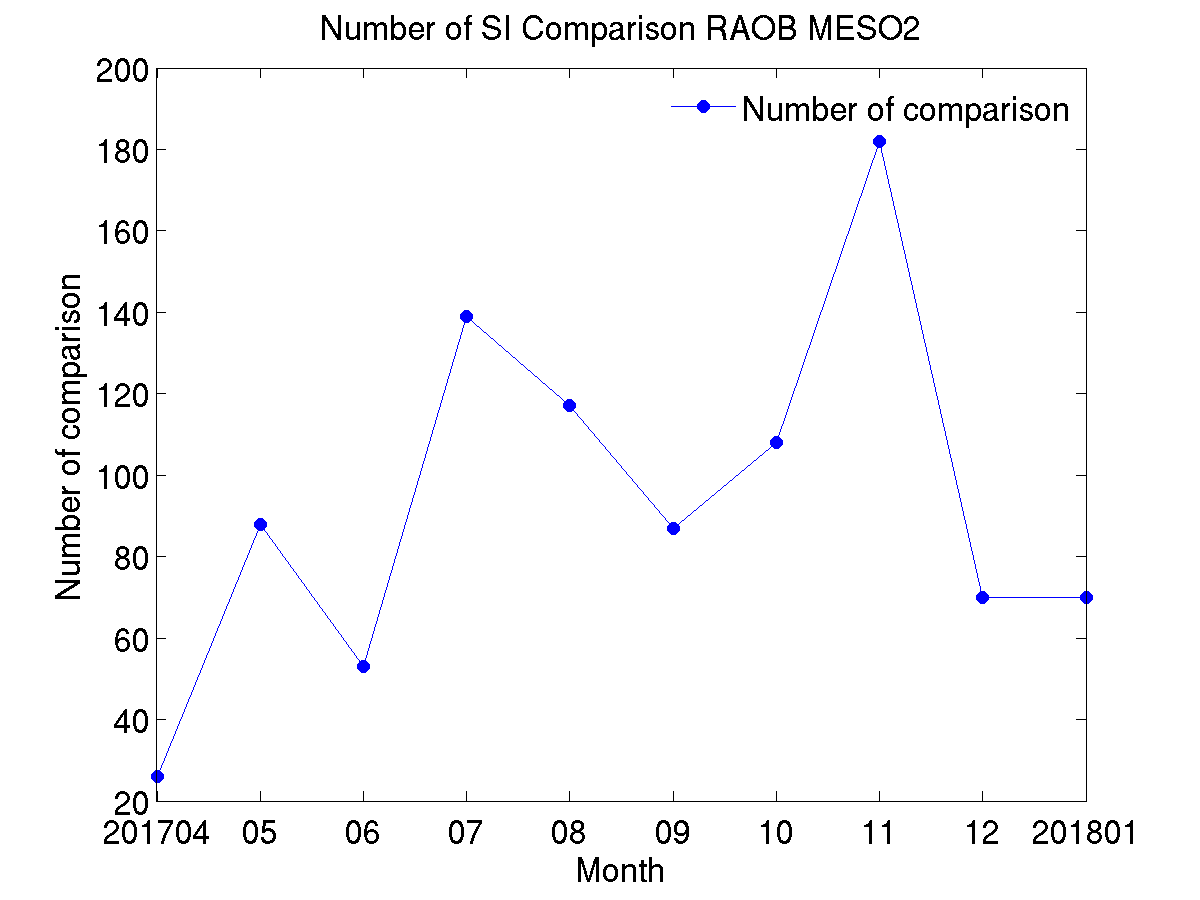 PASSED
81
81
PLPT ABI-MESO2-DSI:
2017.05-2017.12 ECMWF
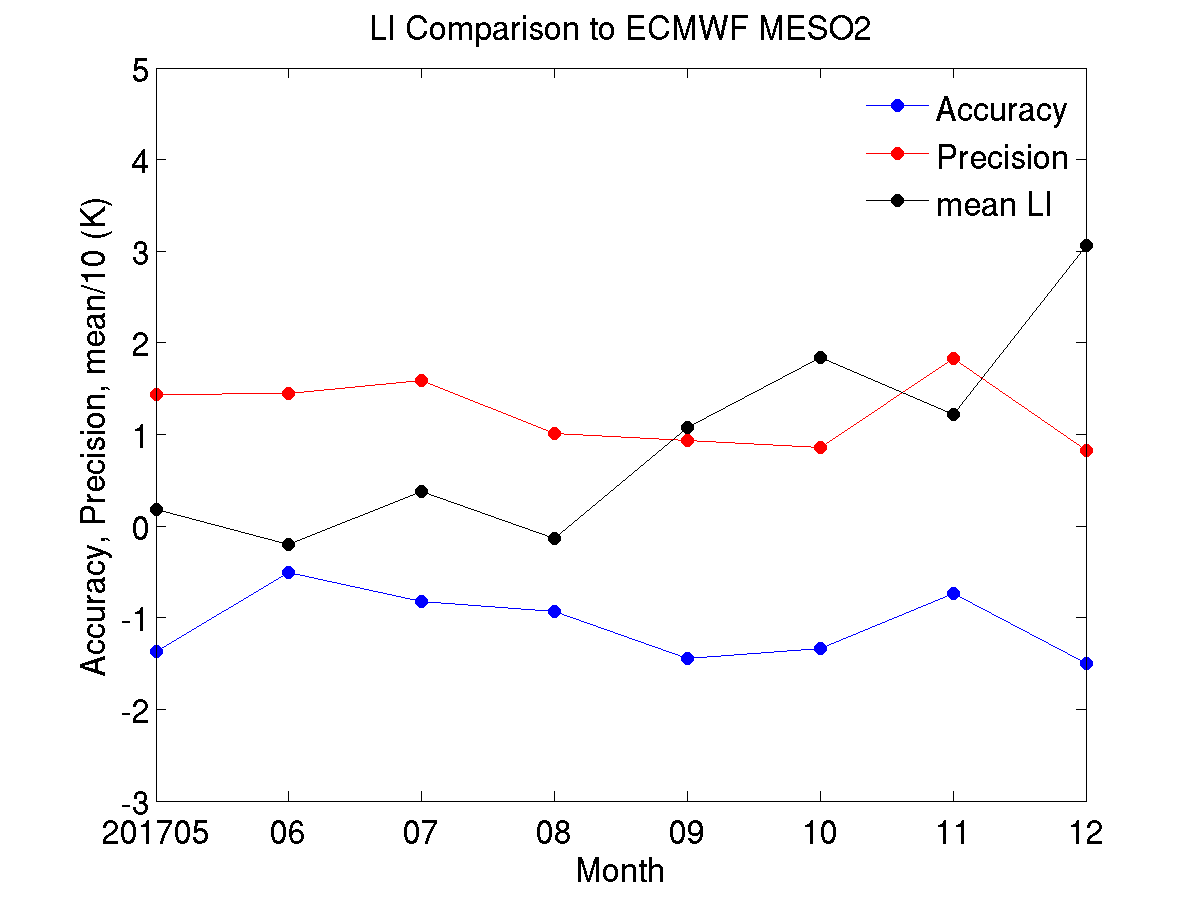 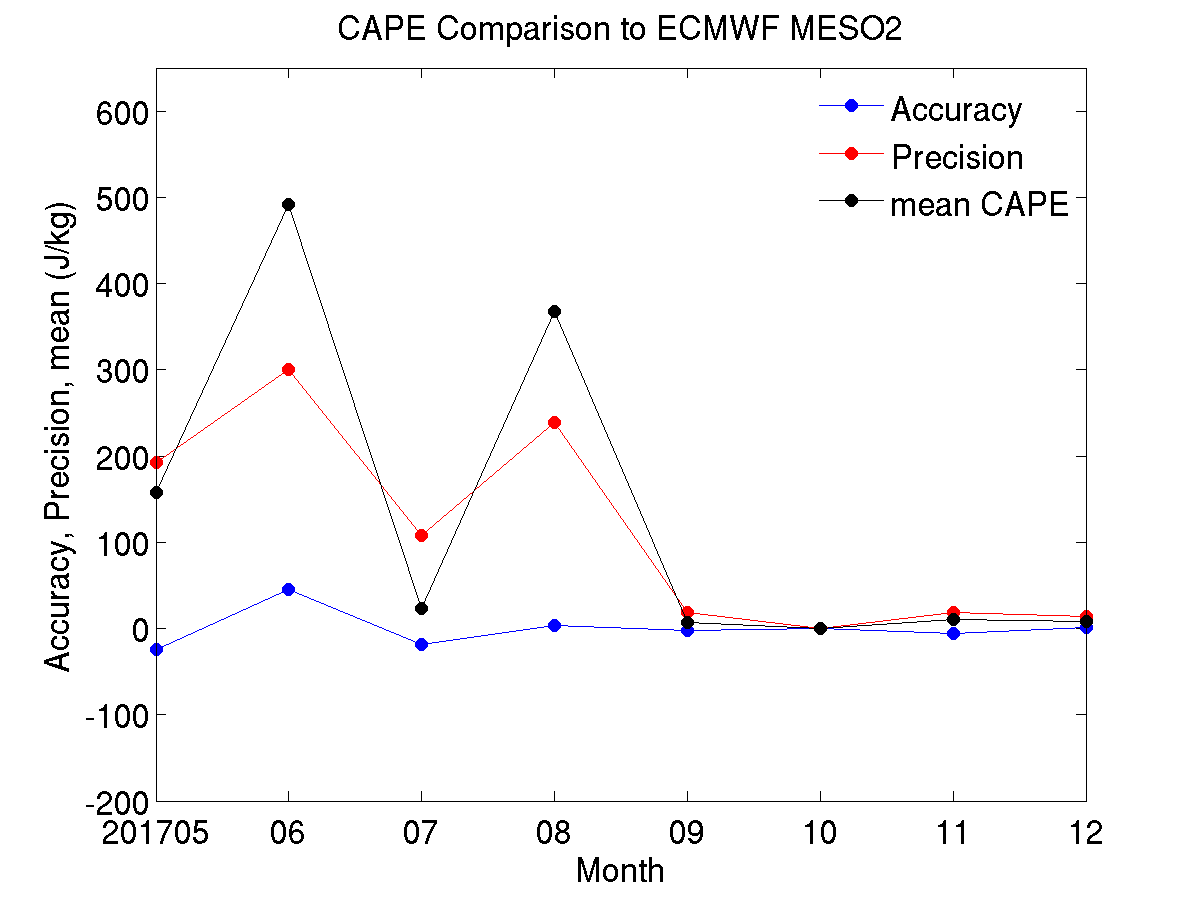 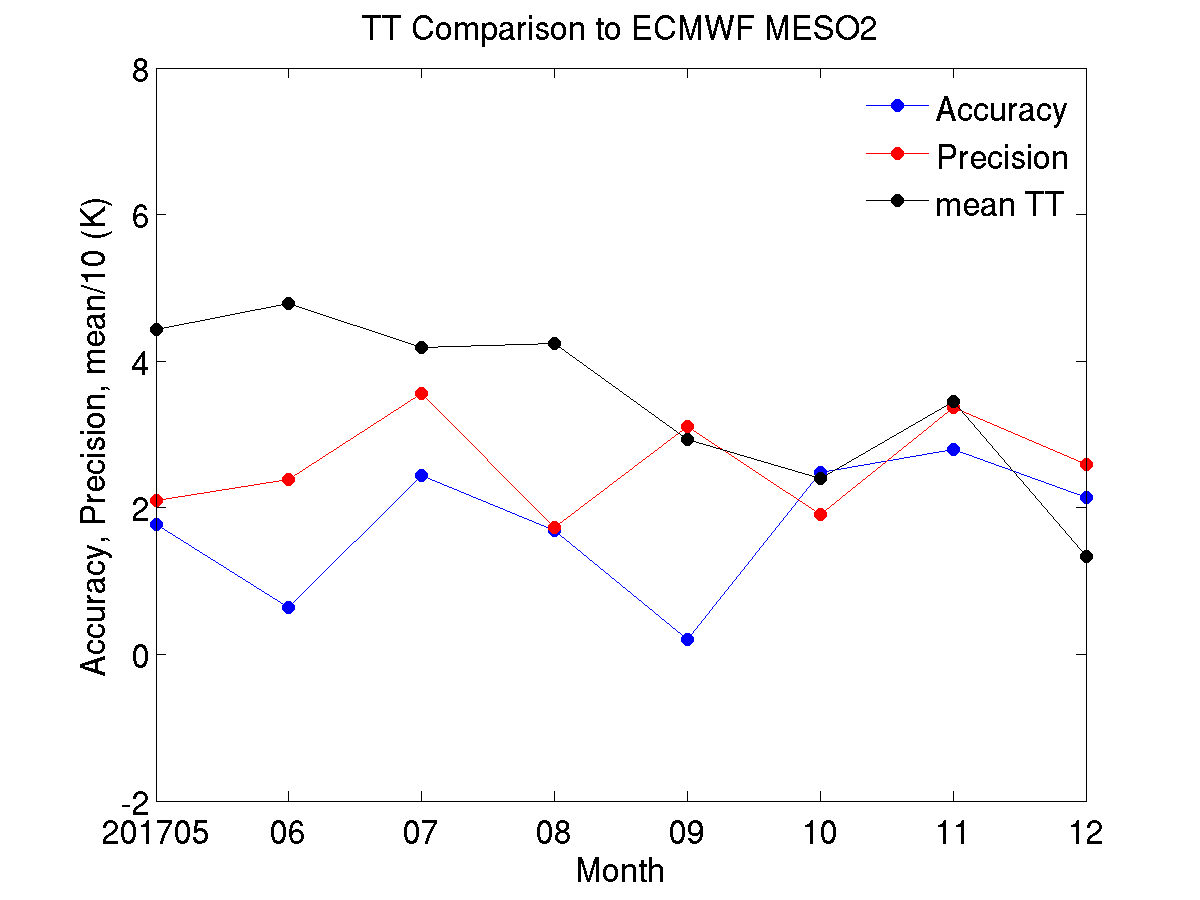 TT
CAPE
LI
Accuracy spec: 1 K
Precision spec: 4 K
Accuracy spec: 2 K
Precision spec: 6.5 K
Accuracy spec: 1000 J/kg
Precision spec: 2500 J/kg
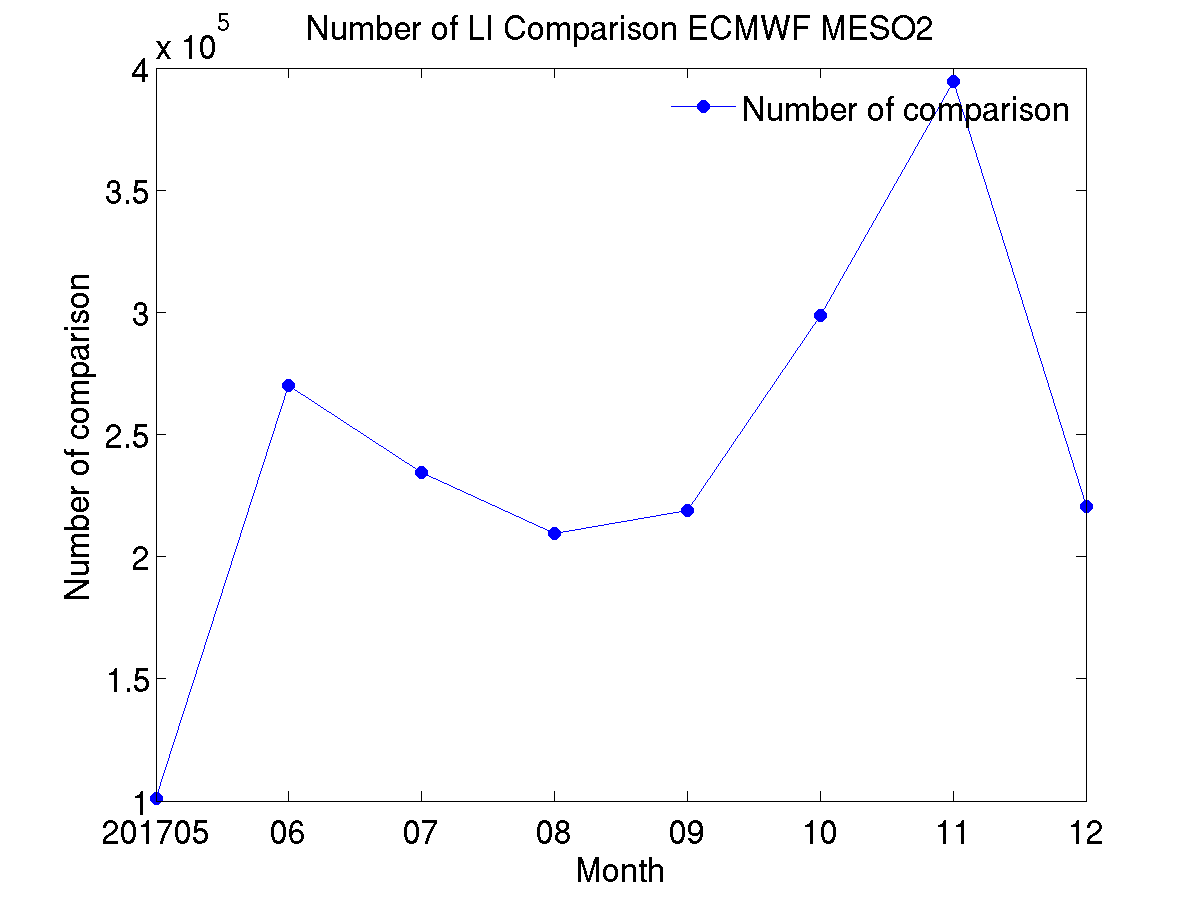 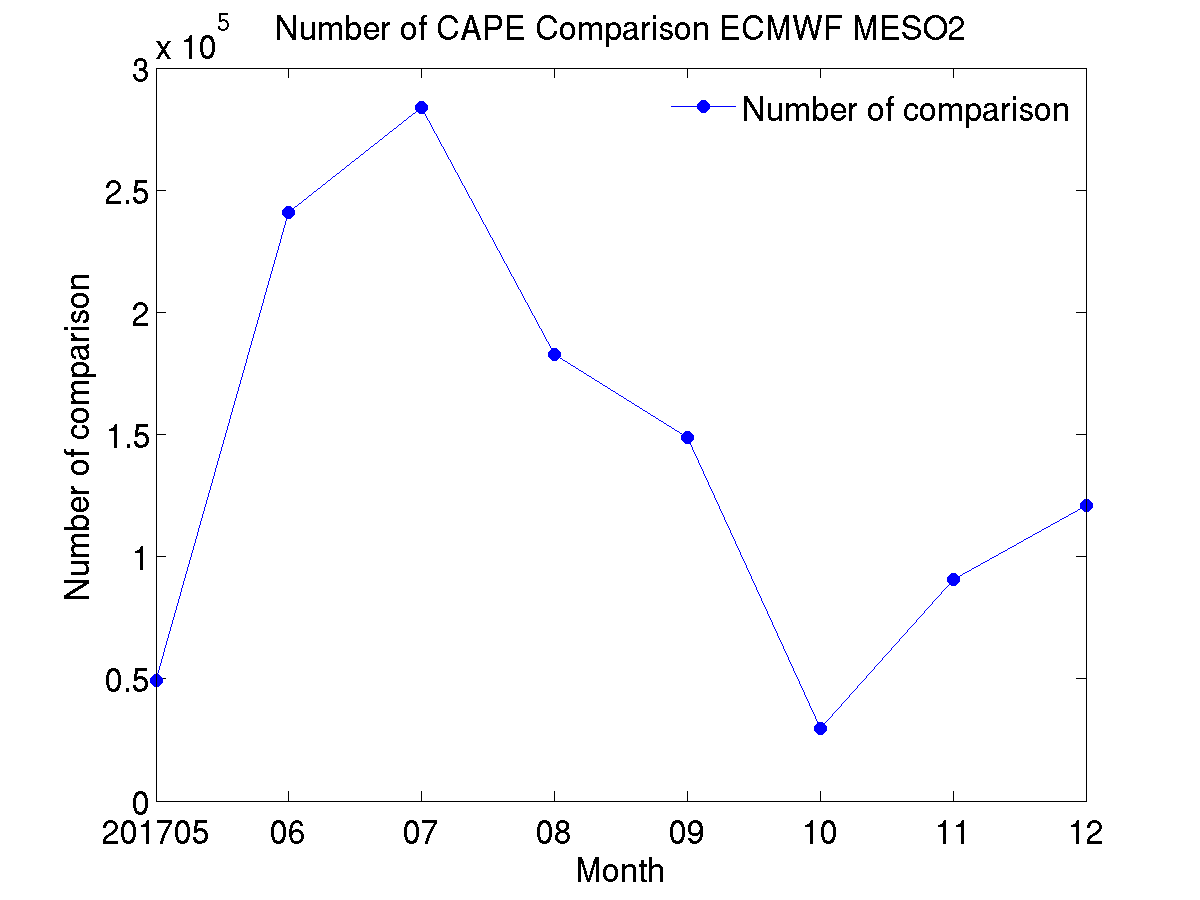 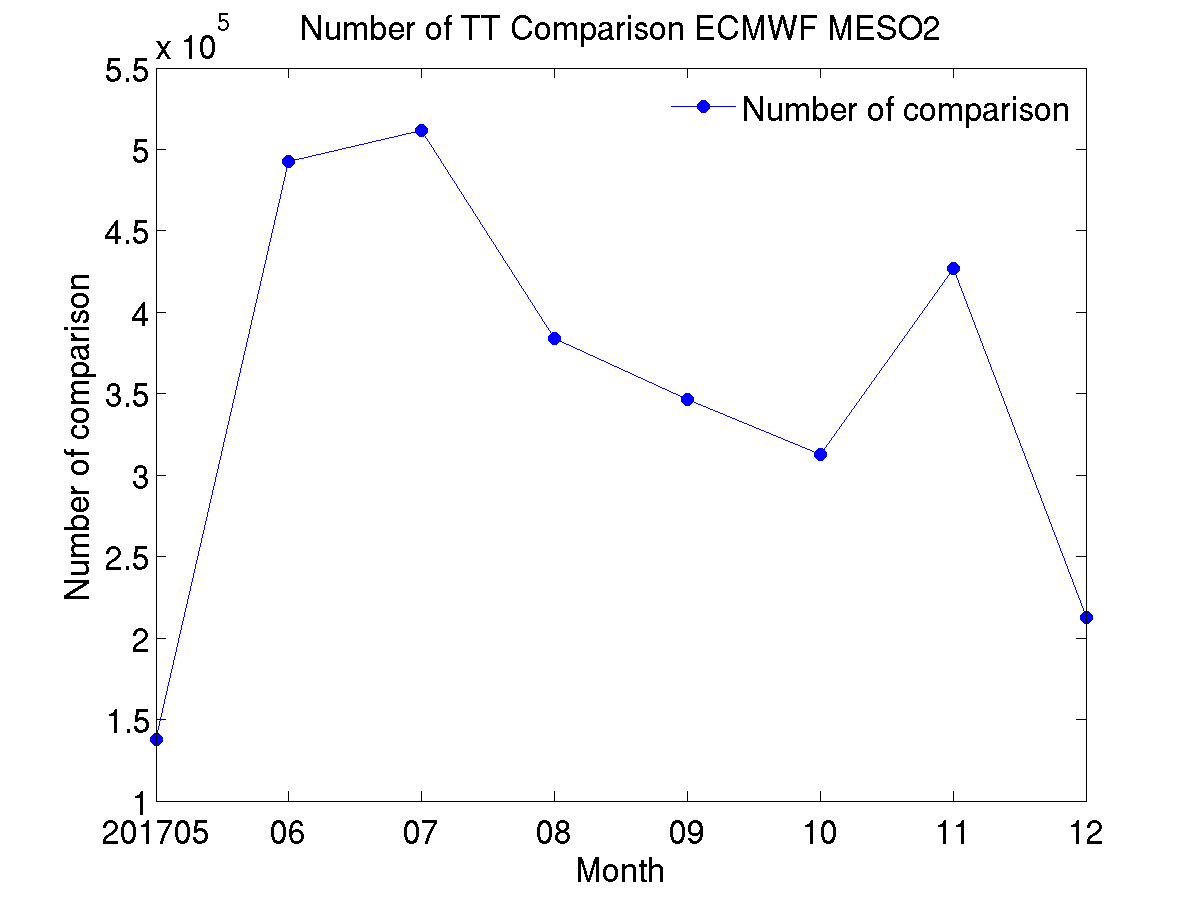 PASSED
82
82
PLPT ABI-MESO2-DSI:
2017.05-2017.12 ECMWF
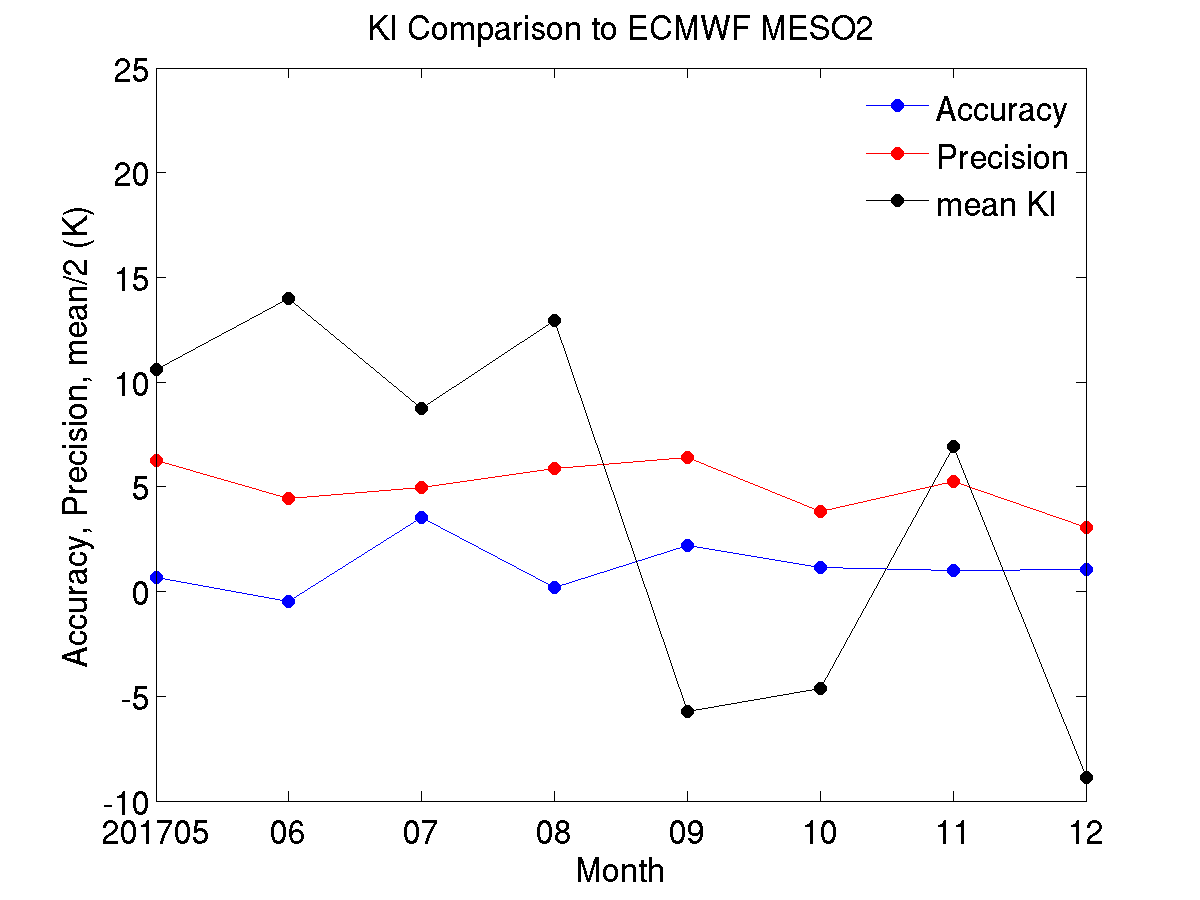 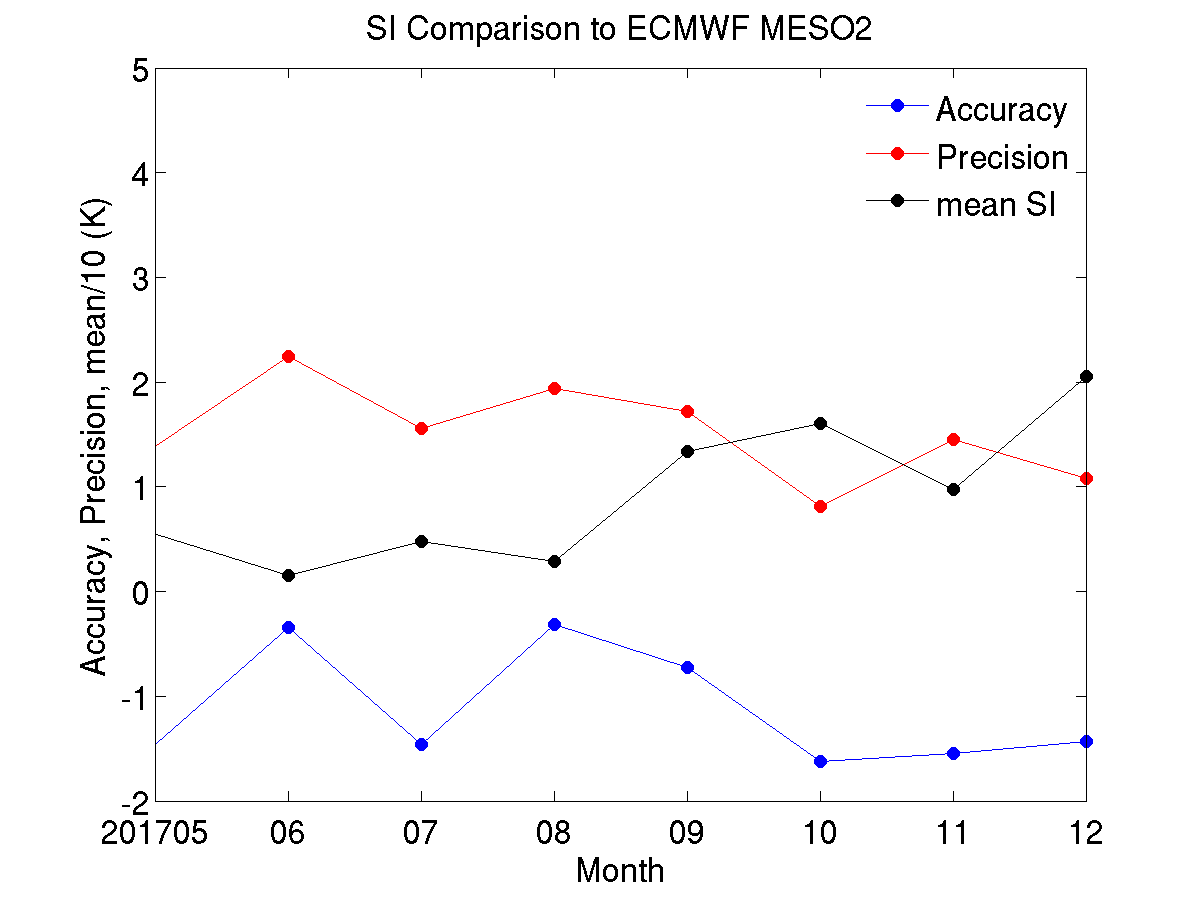 SI
KI
Accuracy spec: 2 K
Precision spec: 6.5 K
Accuracy spec: 2 K
Precision spec: 5 K
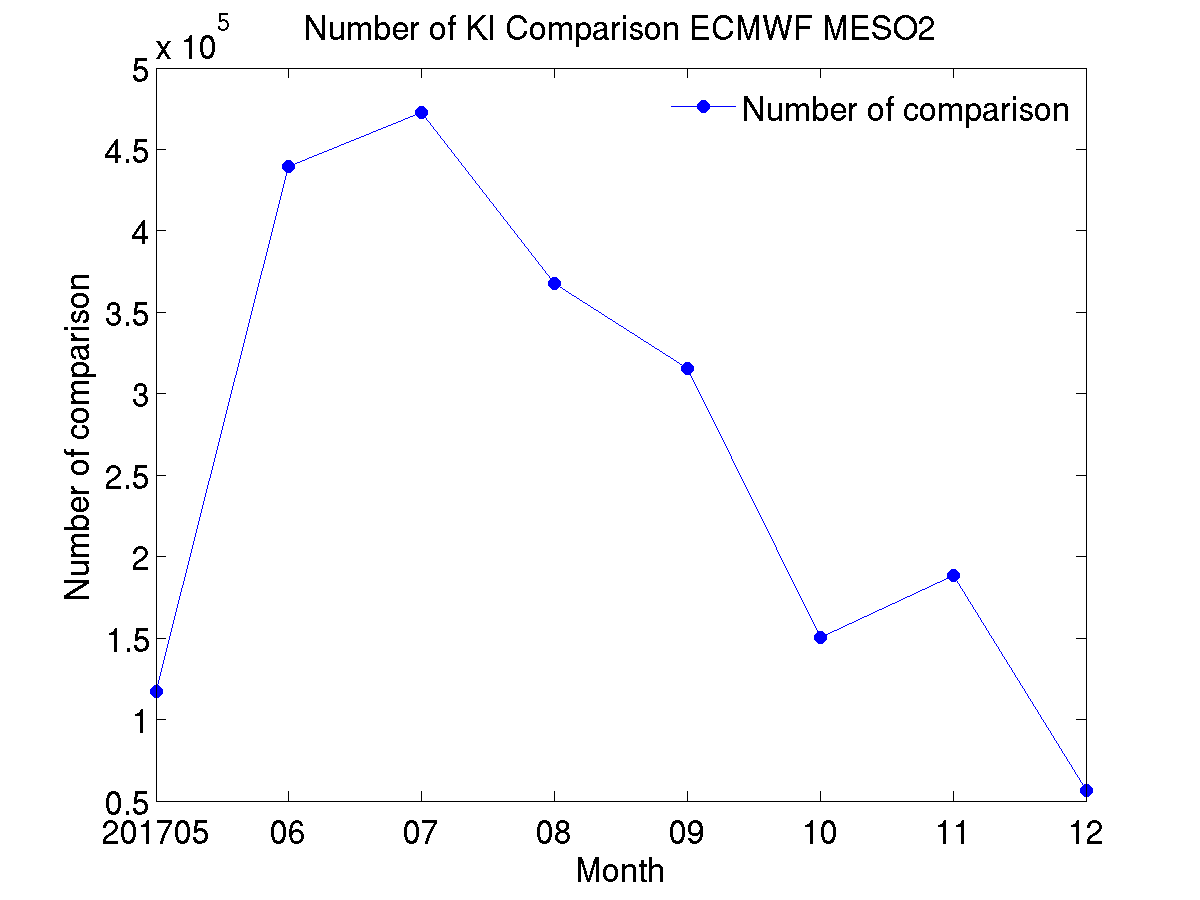 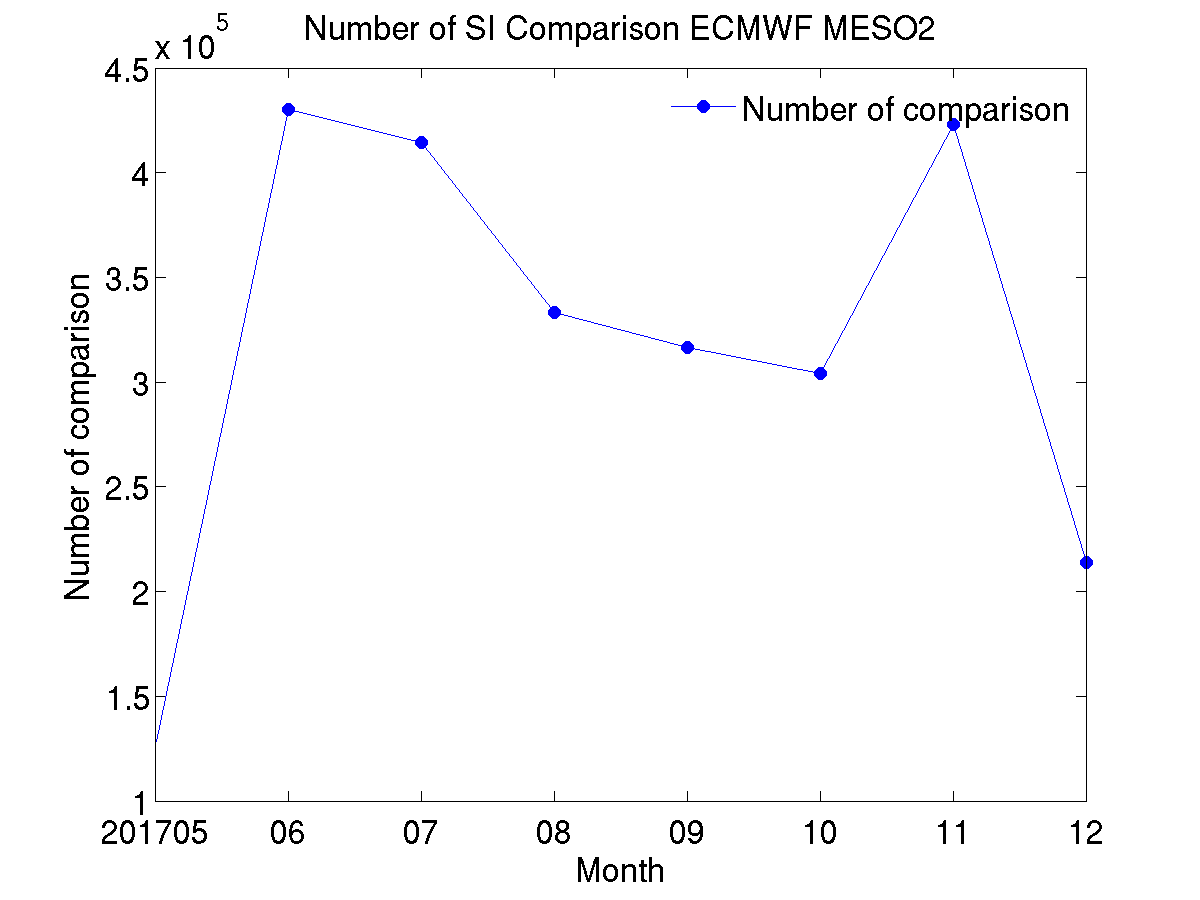 PASSED
83
83
PLPT ABI-MESO2-DSI:
2017.05-2018.01 GDAS
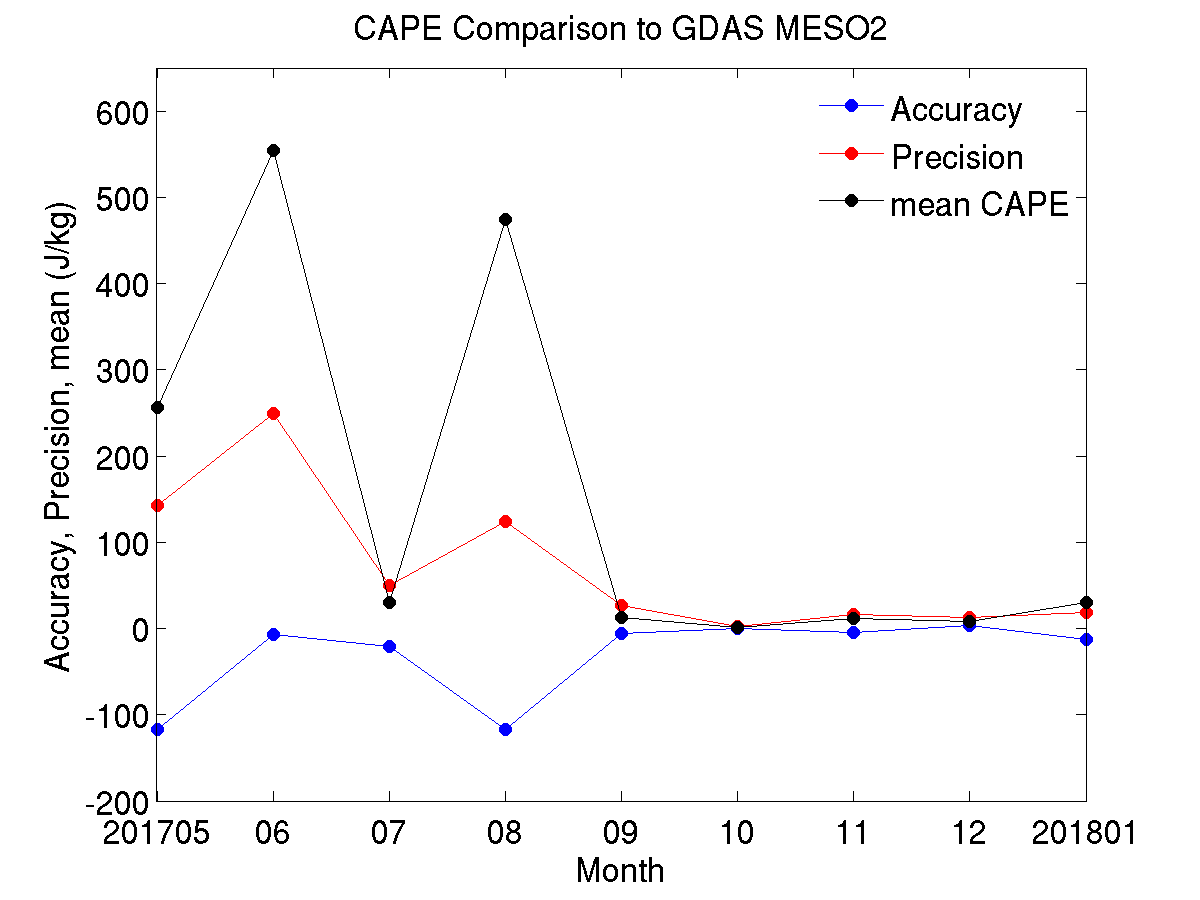 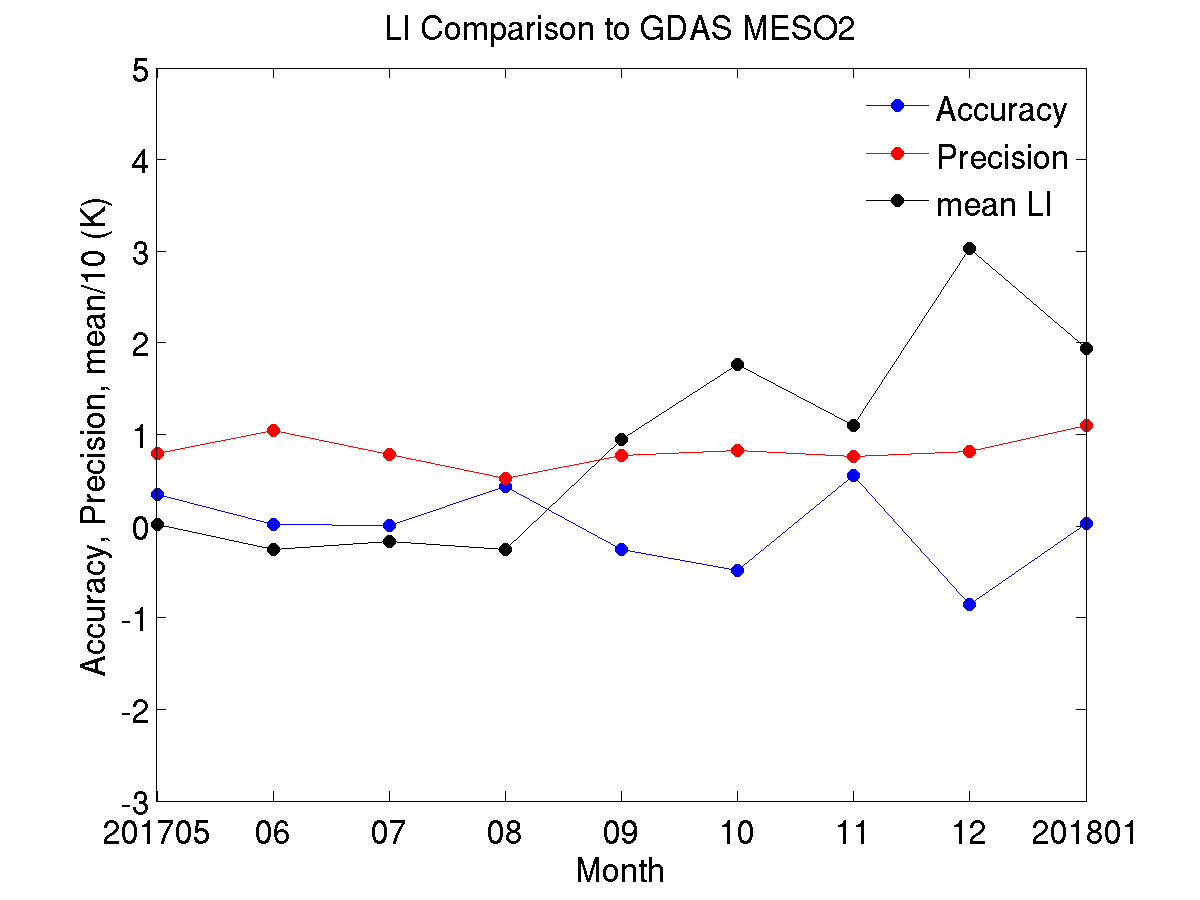 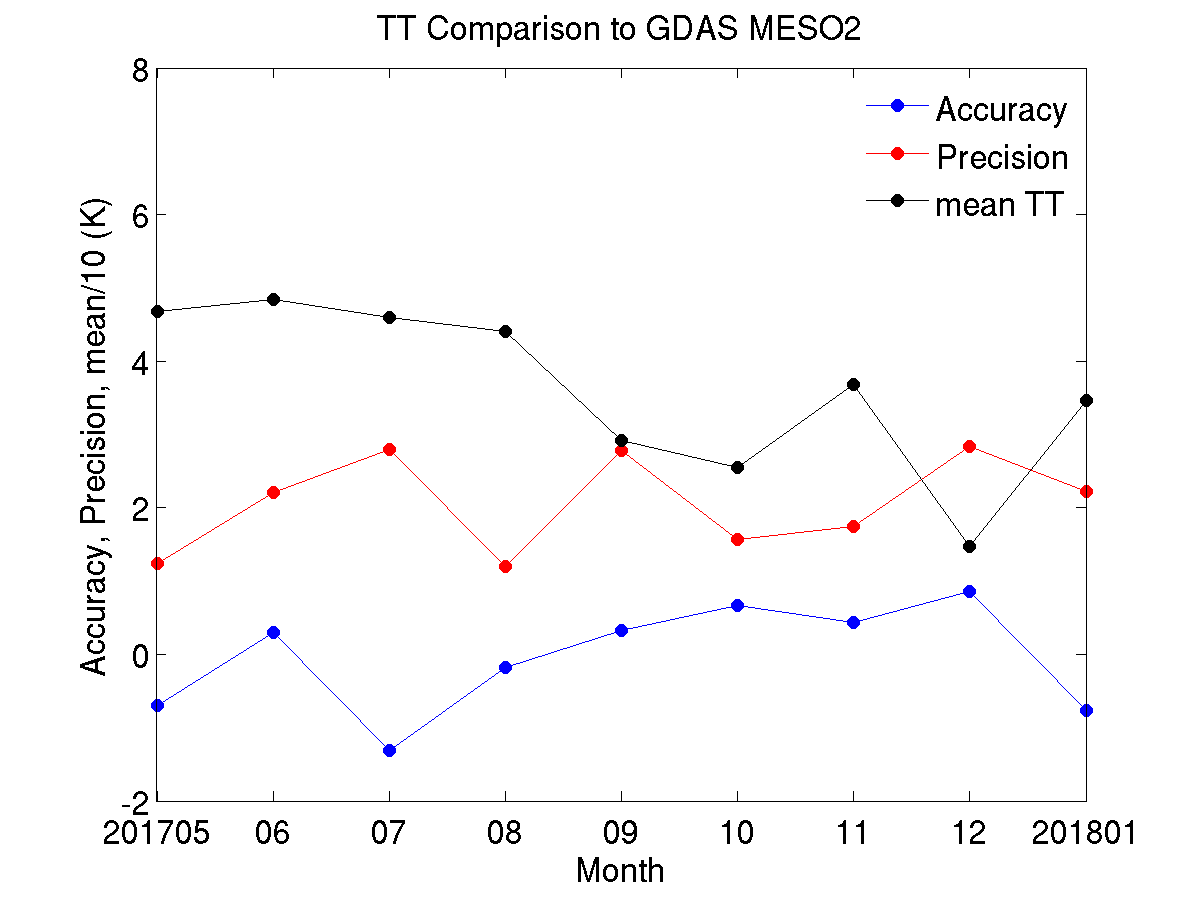 TT
CAPE
LI
Accuracy spec: 1000 J/kg
Precision spec: 2500 J/kg
Accuracy spec: 2 K
Precision spec: 6.5 K
Accuracy spec: 1 K
Precision spec: 4 K
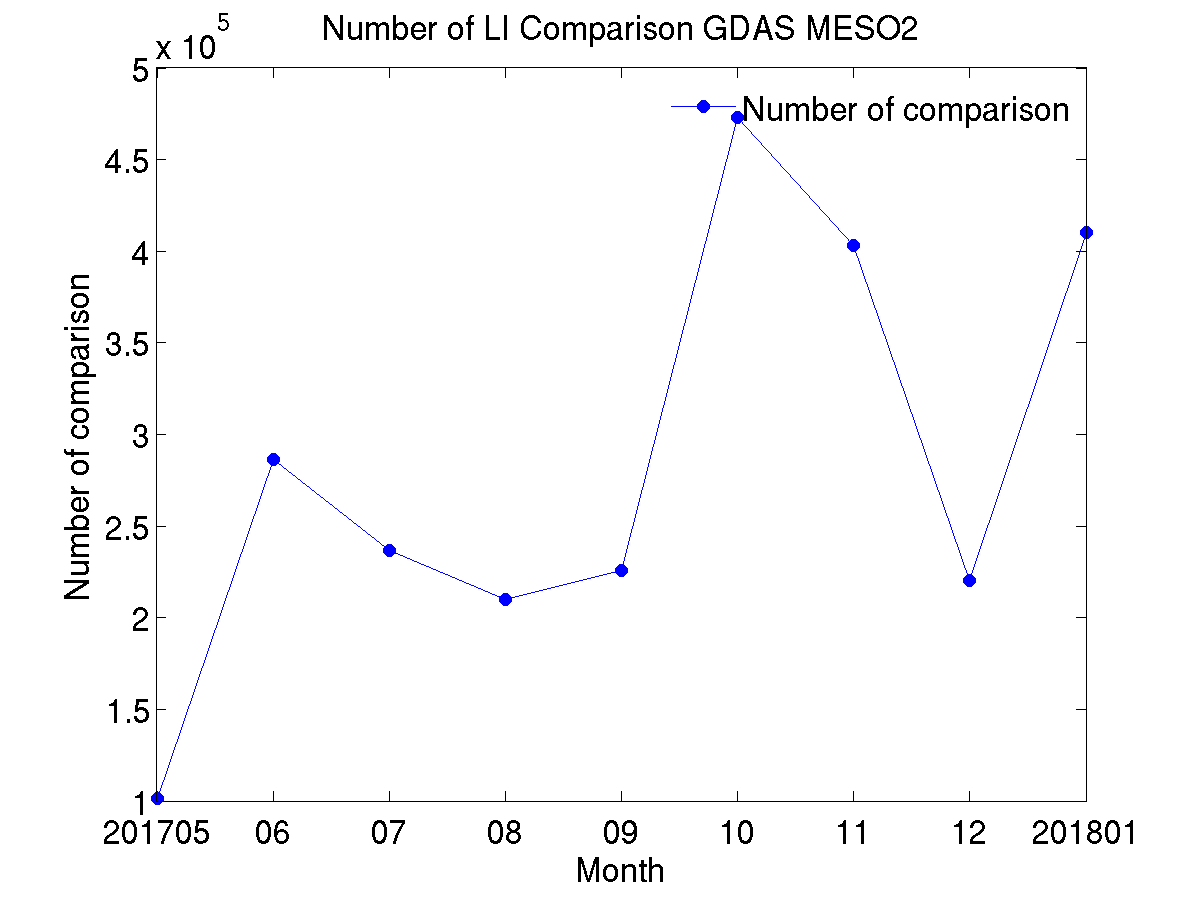 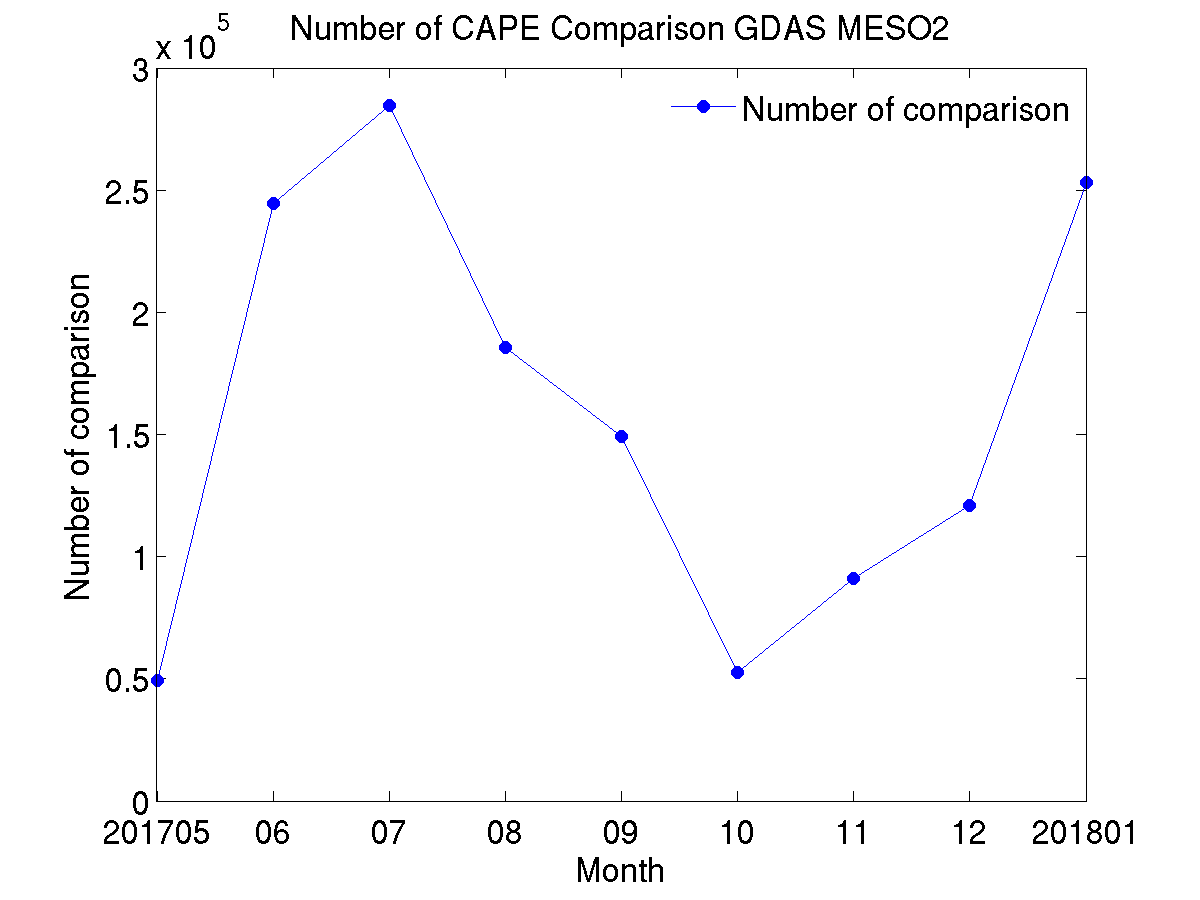 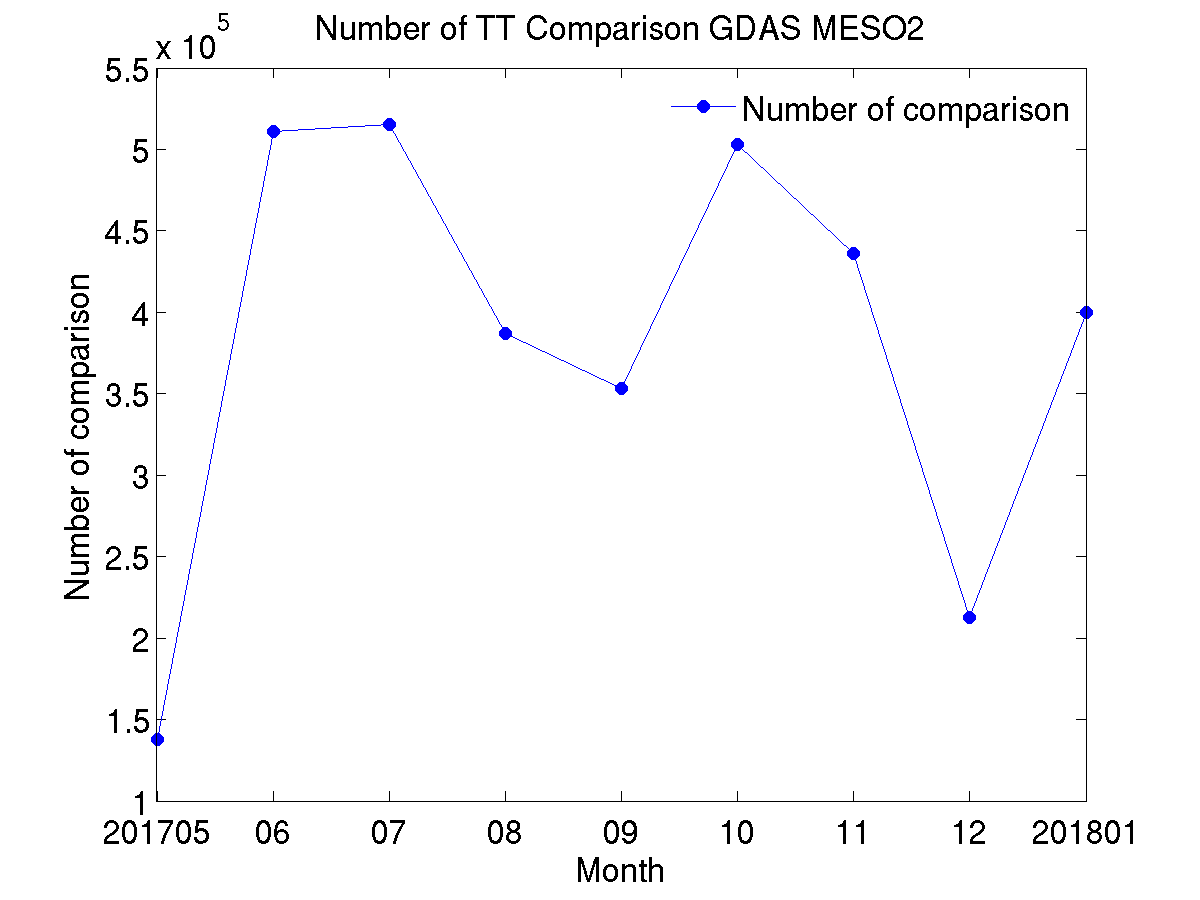 PASSED
84
84
PLPT ABI-MESO2-DSI:
2017.05-2018.01 GDAS
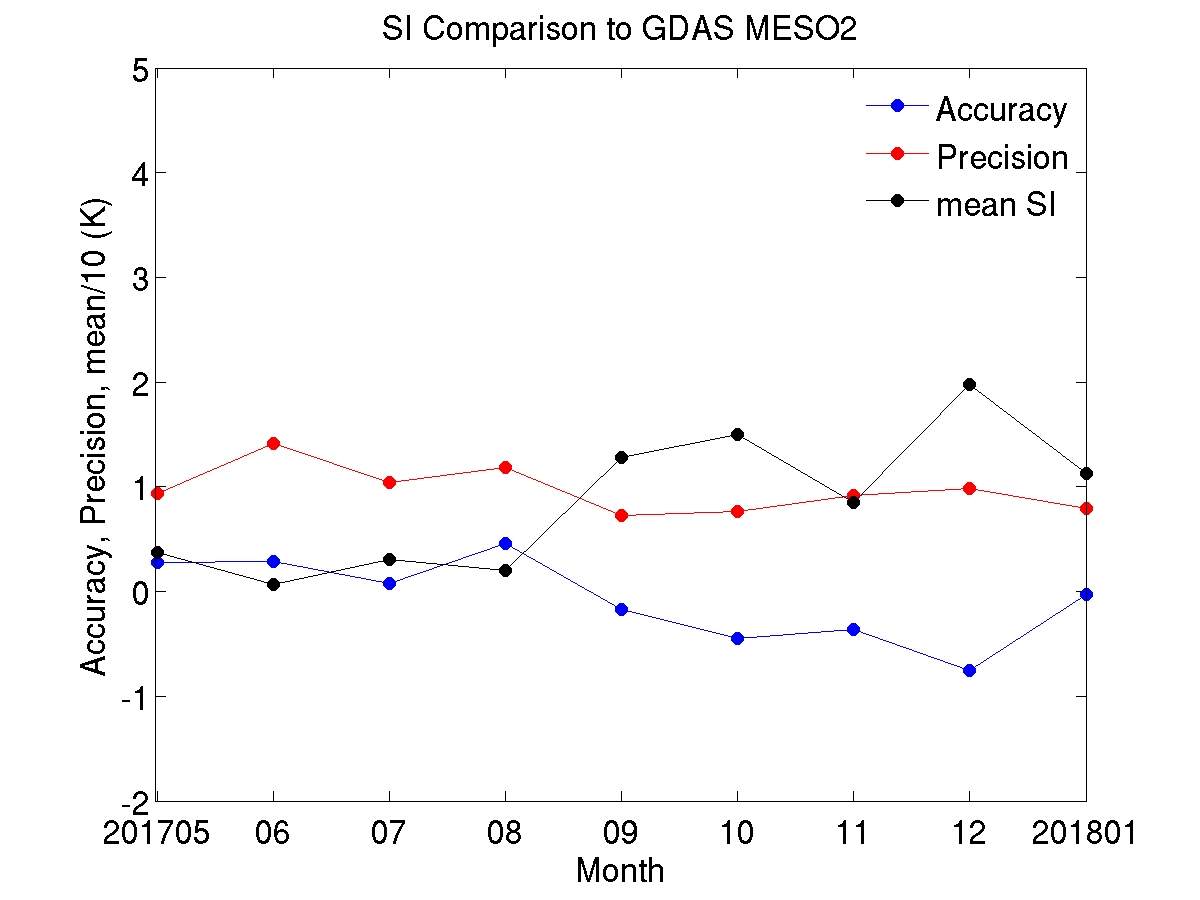 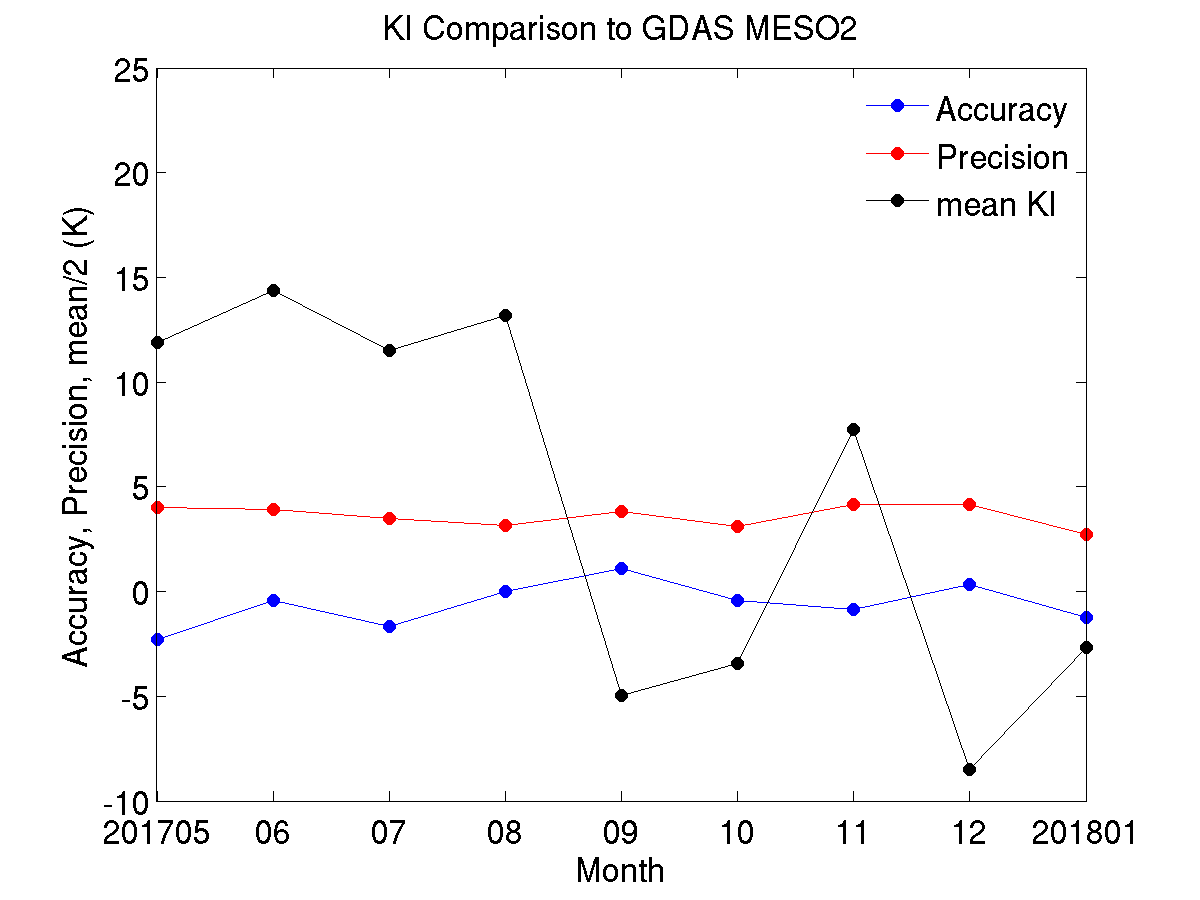 KI
SI
Accuracy spec: 2 K
Precision spec: 6.5 K
Accuracy spec: 2 K
Precision spec: 5 K
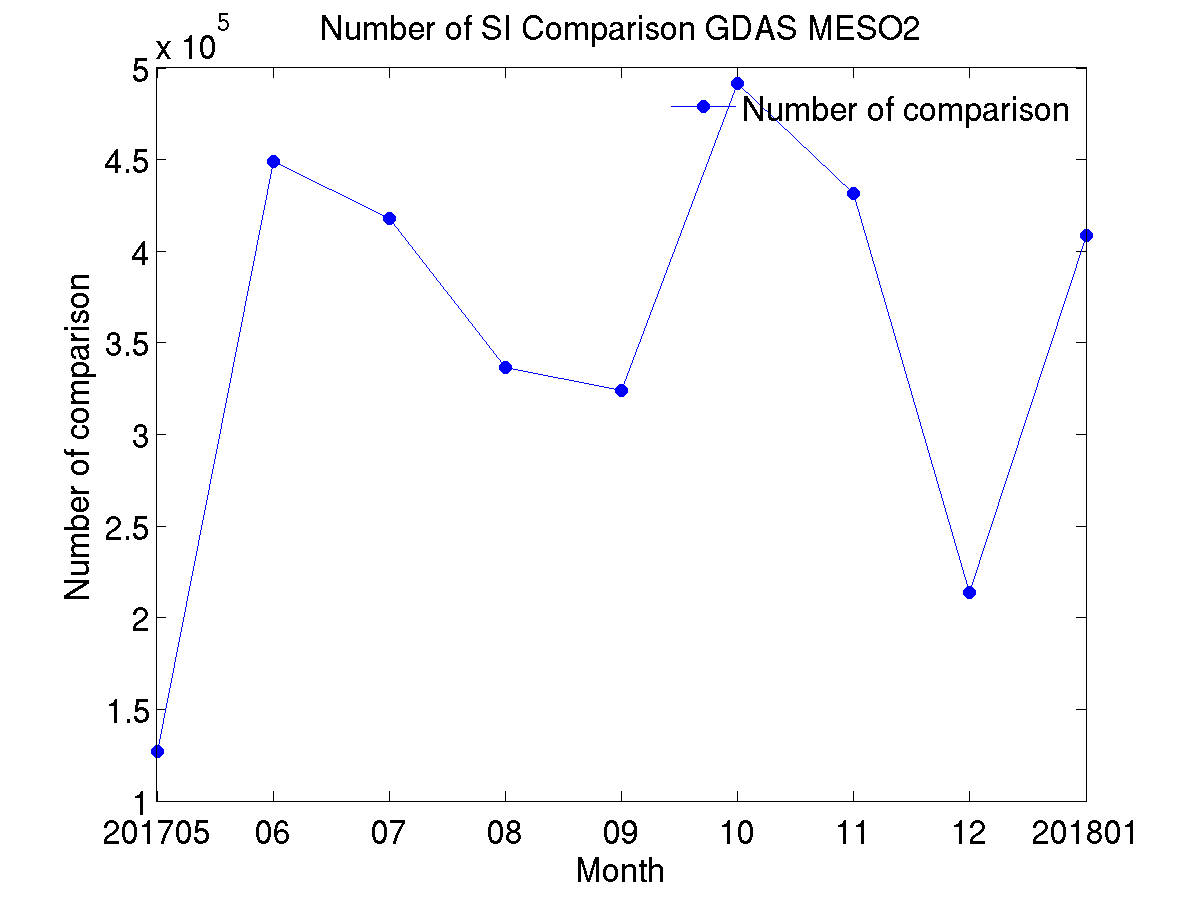 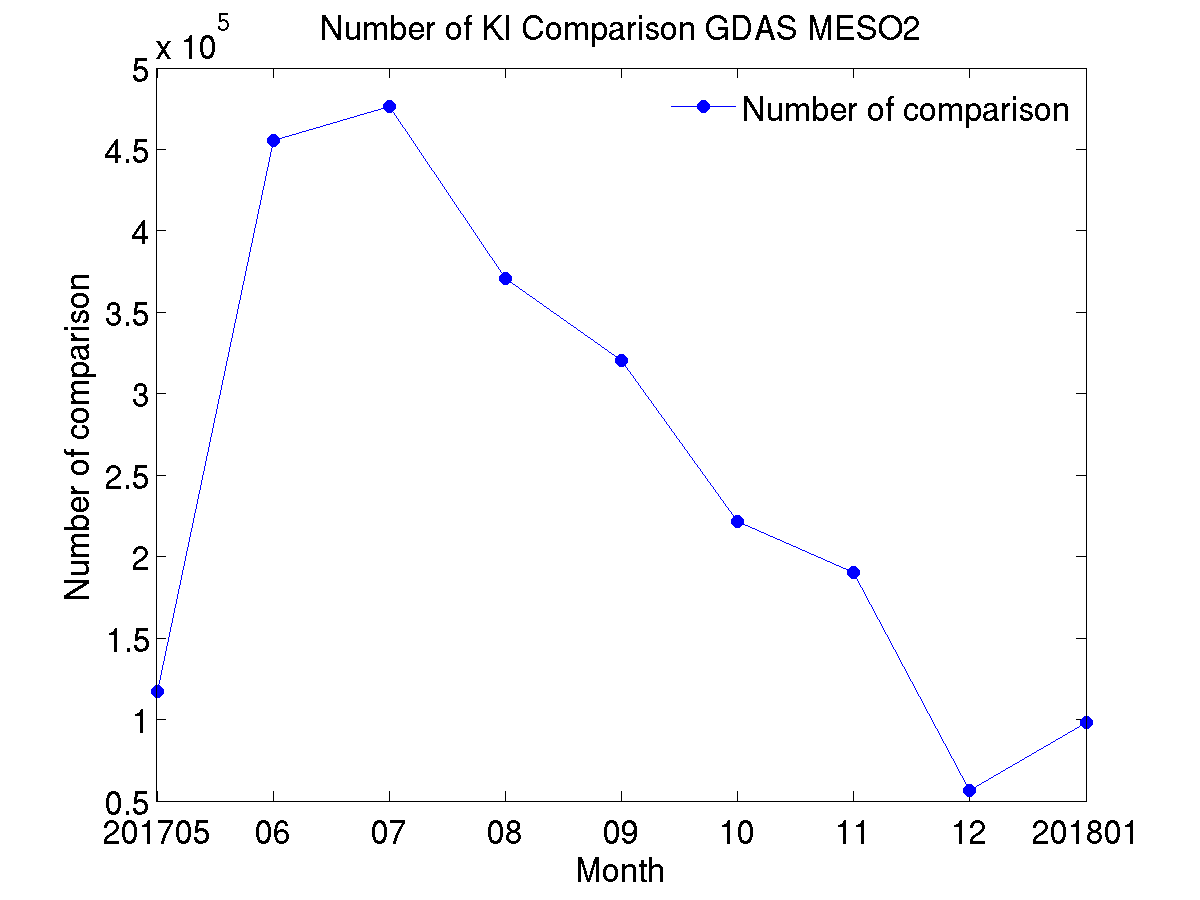 PASSED
85
85
DSI Performance Summary
DSI retrieval is working as expected on GOES-16 ABI data when combined with NWP short-range forecasts (as first guess);
With a highly quantitative web-based tool (http://soundingval.ssec.wisc.edu) and the comparisons with RAOB, ECMWF and GDAS, it does indicate performances mostly meet spec. for all the coverages, except comparisons of TT and KI with RAOBs. The TT and KK results are much closer to the requirements if the atmosphere is in the unstable conditions.
The beta-stage cloud mask was used for all retrievals.
86
86
PLPT Outcomes: Summary
All PLPT activities needed to make LAP products provisional have been completed.
Recommendations from Beta review are fulfilled in the provisional validation stage. 
Unexpected minor issues revealed by PLPTs:
Missing values in random boxed areas
The migration of the sun affects the LAP products.
Slightly large discrepancy of some DSI products compared with RAOB.
These minor issues may not prevent the declaration of Provisional Maturity
87
GOES-16 ABI L2 LAP Product Provisional PS-PVR
PATH TO FULL MATURITY
88
Path to Full Maturity
We expect to apply the same PLPTs to be conducted for Full Maturity
We are gathering an archive of golden days where we save L1,L2 and IPs.
Our goal is extended period tests throughout May 2017 to May 2018.
This collection is underway. Will coordinate with other teams.
We are also saving L2 to enable further comparison with the reference datasets such as ECMWF and GDAS analysis data.
We hope to engage the teams in the summer and begin application-specific analysis.
Retrievals with the provisional cloud mask will be validated.
Currently minor issues may not prevent declaration of Full Maturity (3 issues identified through the PLPT work and will be mitigated during provisional stage)
Missing values are randomly discovered over some boxed areas. This will be resolved when we transition from terrestrial GRB to RF GRB at NSOF. This is scheduled to occur by Handover.
LAP products are affected by the migration of the sun which might be caused by the cloud mask. 
TT and KI values have slightly large discrepancy when compared with RAOBs; when considering only unstable atmospheric conditions, the results are closer to specification.
89
Issue #1 – Missing data over randomly distributed boxed areas
Initial analysis showed missing data over randomly distributed boxed area
The missing data occur frequently and randomly in boxed shapes
90
[Speaker Notes: PRO team may clarify more about this.]
An example of the missing data in boxed area over Full disk
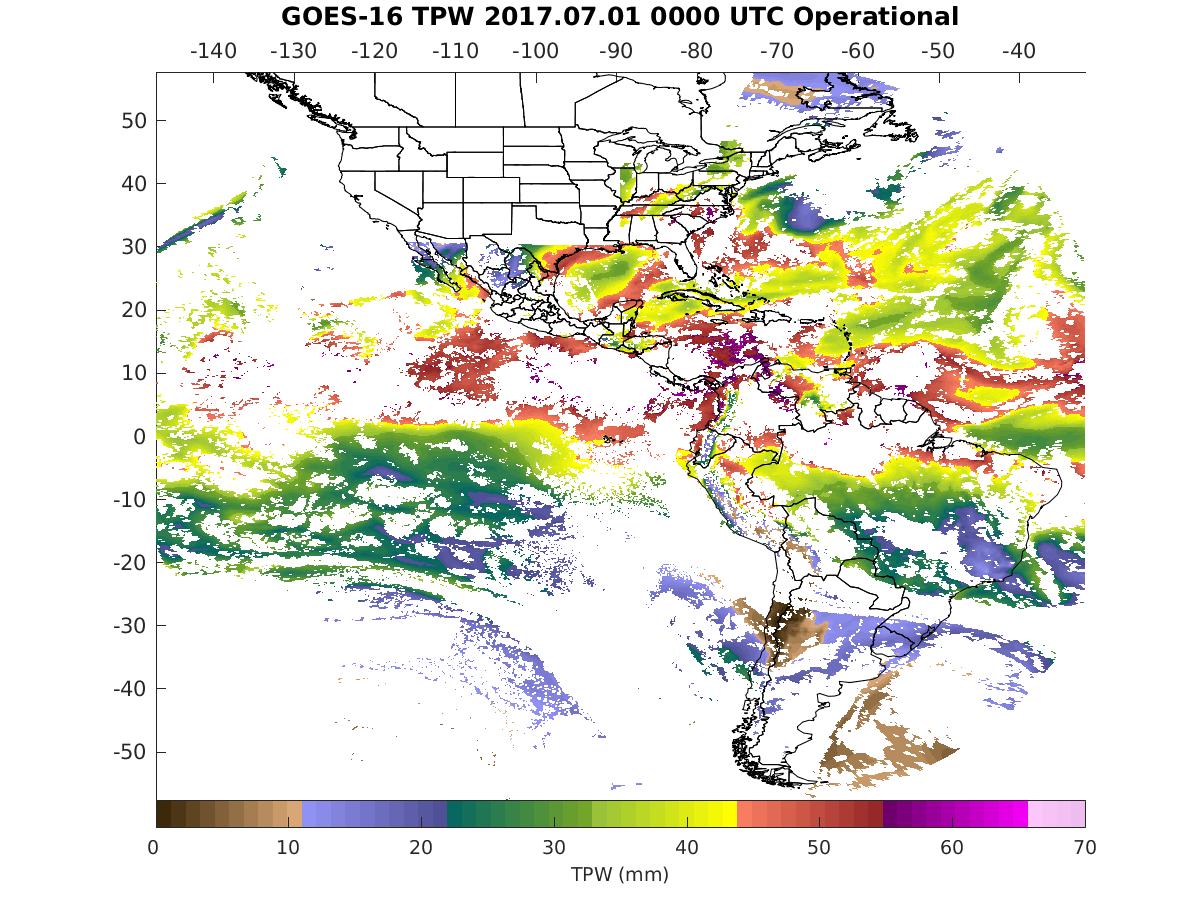 91
These GOES-16 data are preliminary, non-operational data and are undergoing testing. 
Users bear all responsibility for inspecting the data prior to use and for the manner in which the data are utilized.
An example of the missing data in boxed area over Full disk
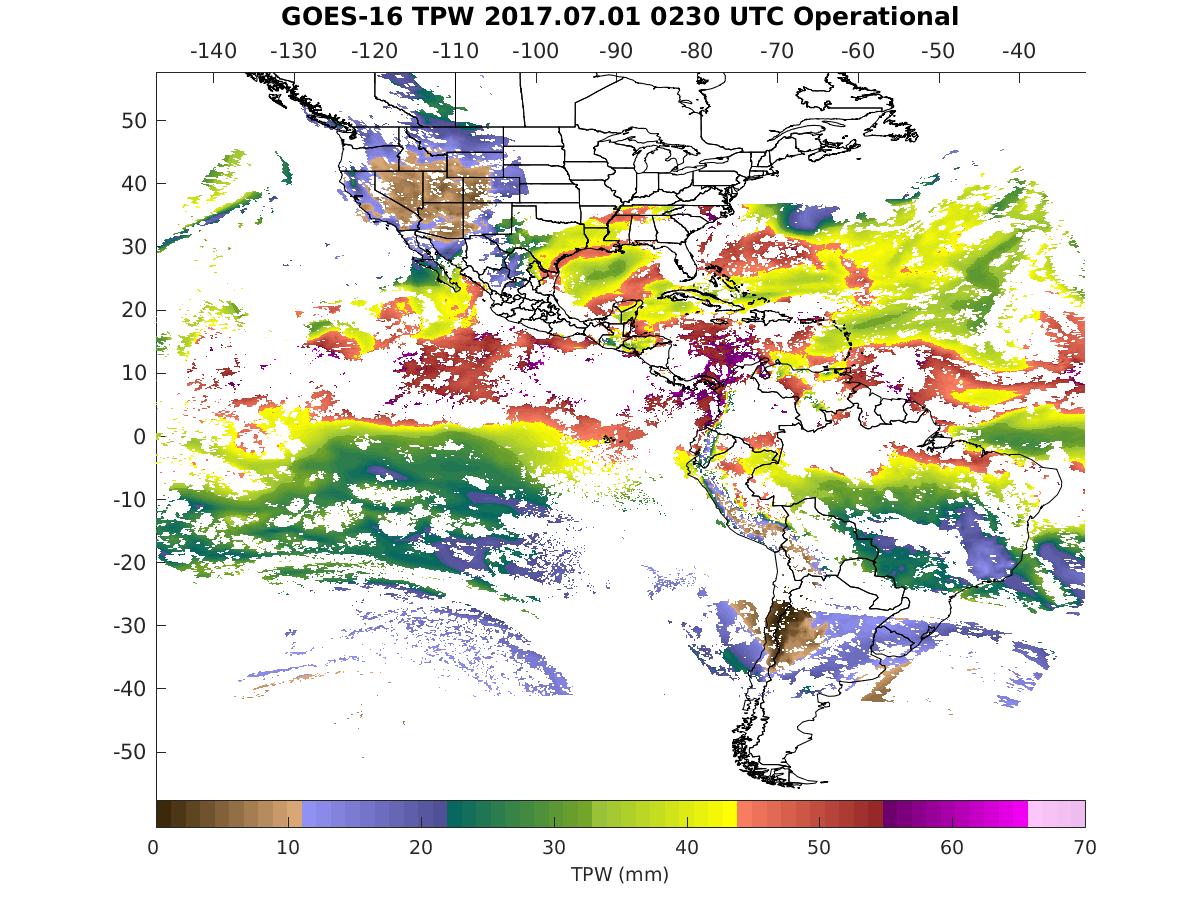 92
These GOES-16 data are preliminary, non-operational data and are undergoing testing. 
Users bear all responsibility for inspecting the data prior to use and for the manner in which the data are utilized.
An example of the missing data in boxed area over Full disk
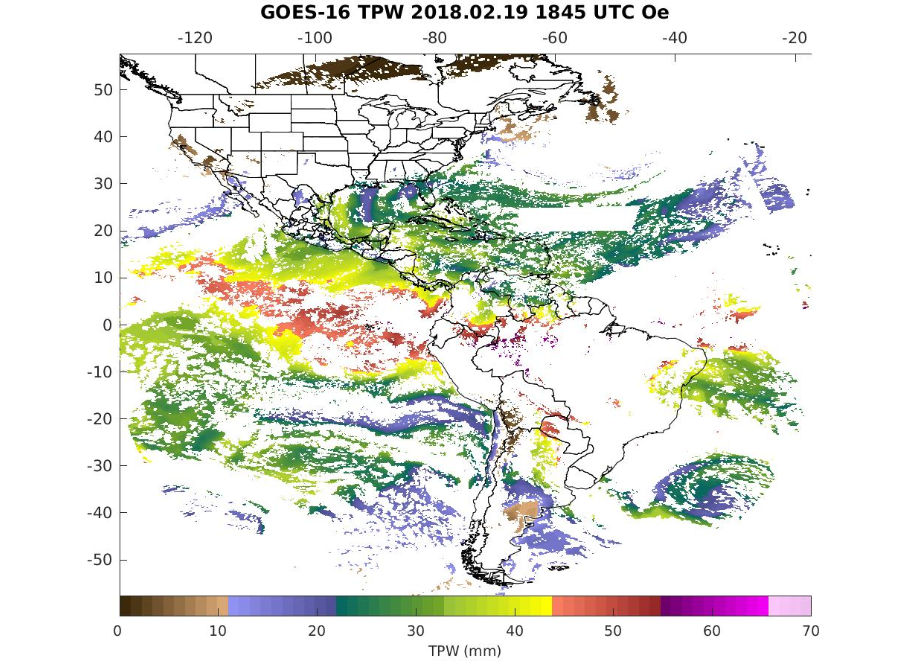 93
Issue #2 – The migration of the sunaffecting the LAP products
Initial analysis showed that the migration of the sun affects the LAP products. 
Some retrievals appear abnormal in sun-set and sun-rise regions.
94
[Speaker Notes: PRO team may clarify more about this.]
An example of the migration of the sun affecting LAP products over Full Disk
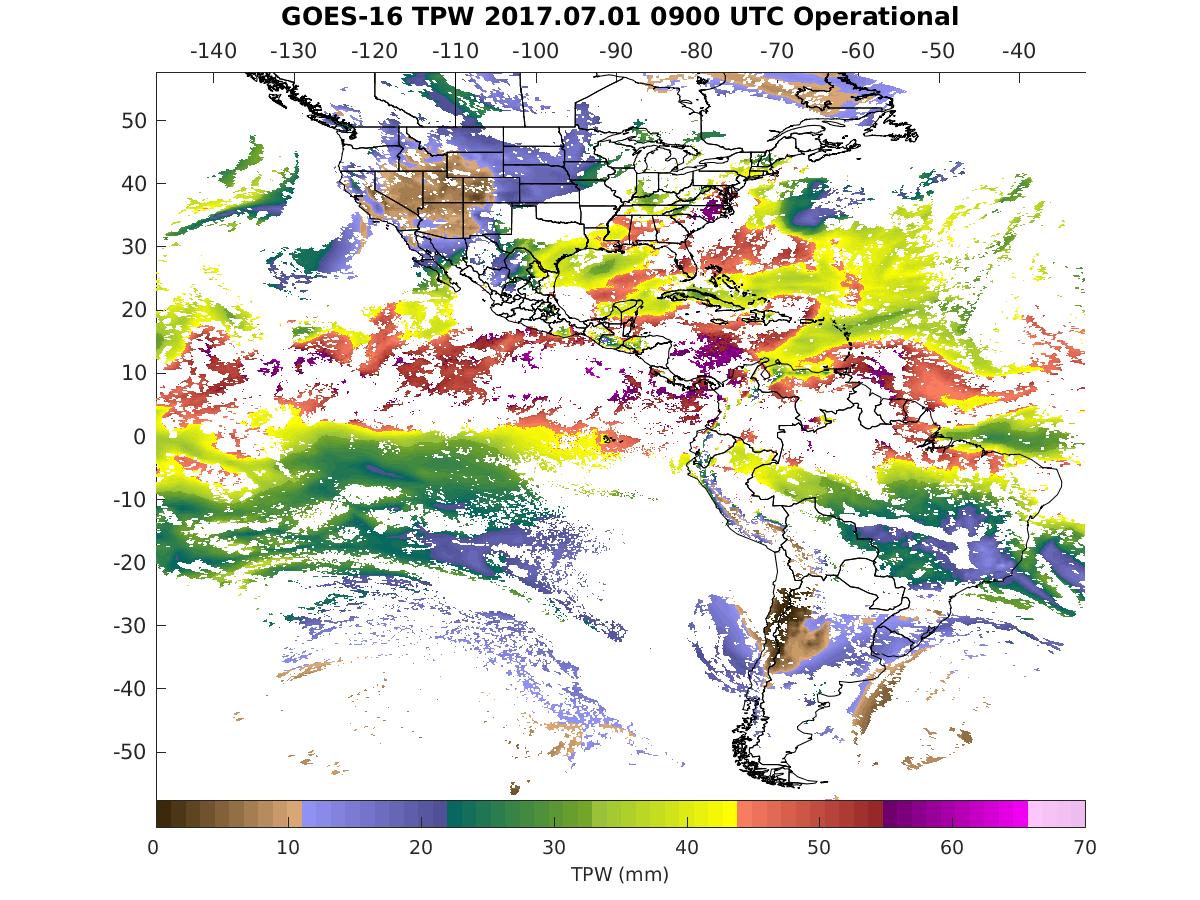 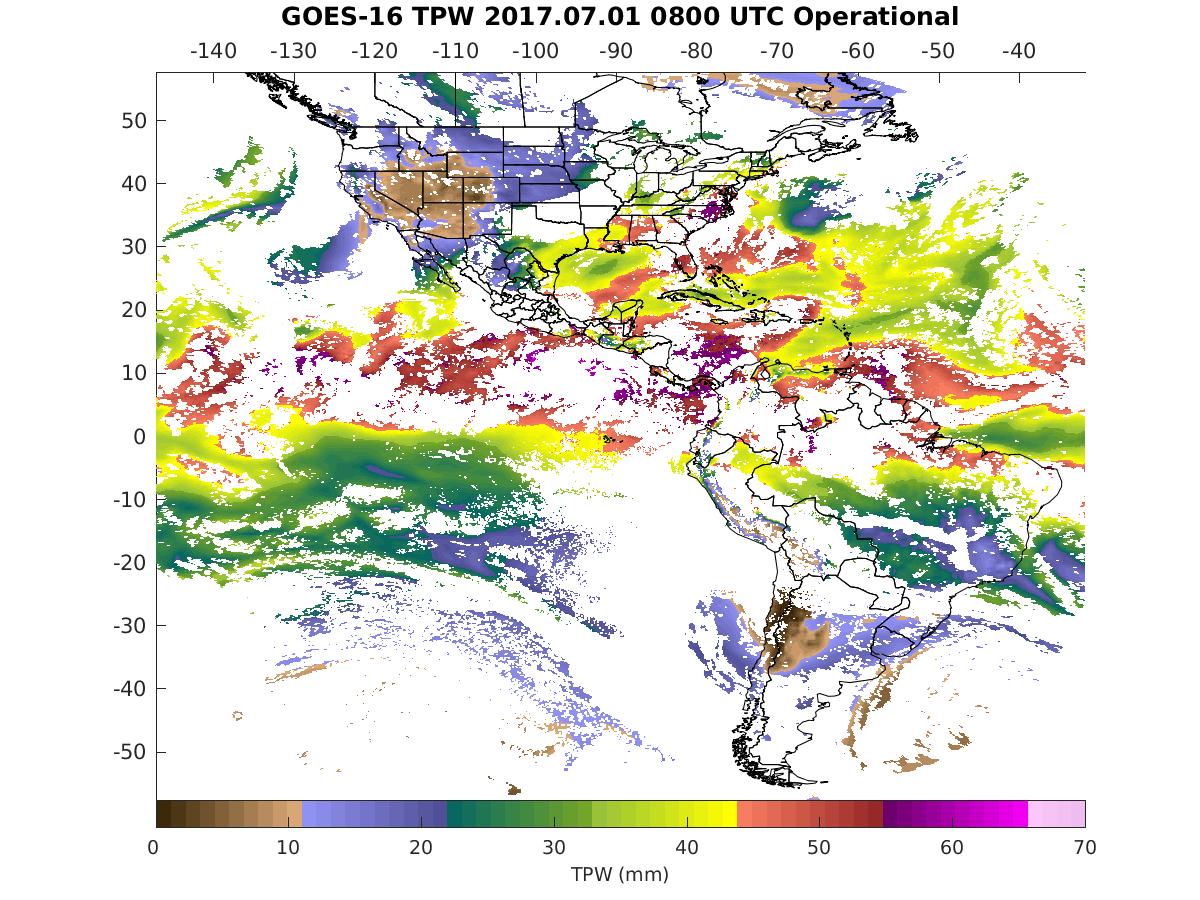 95
These GOES-16 data are preliminary, non-operational data and are undergoing testing. 
Users bear all responsibility for inspecting the data prior to use and for the manner in which the data are utilized.
[Speaker Notes: Regions of sun-rise and sun-set are prone to this issue.]
An example of the migration of the sun affecting LAP products over Full Disk
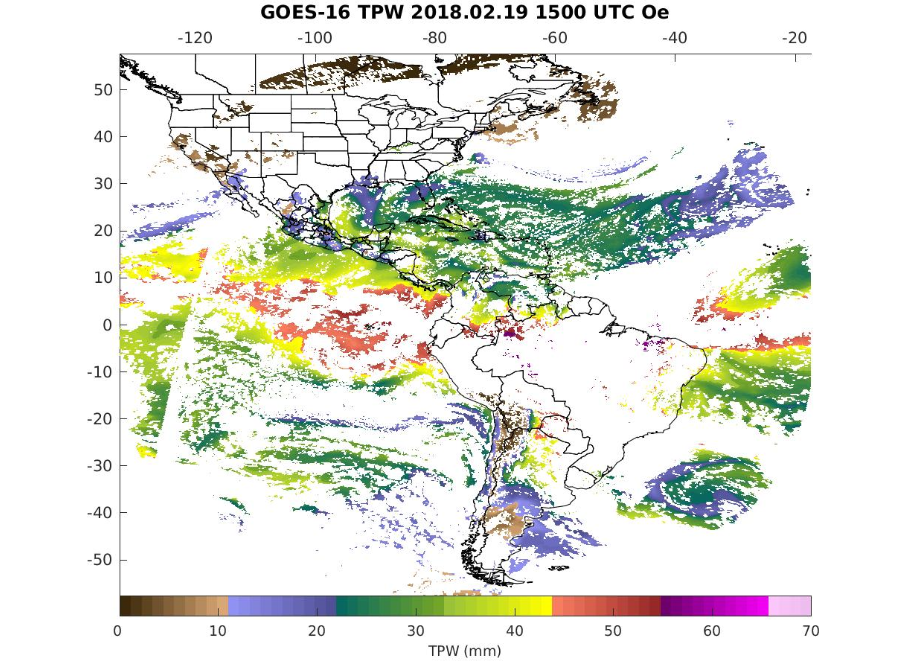 96
[Speaker Notes: Regions of sun-rise and sun-set are prone to this issue.]
Full Maturity PLPTs
AWG Sounding Team will conduct these tests to further evaluate the L2 TPW, LVT, LVM, and DSI product quality.
Full test plans and procedures are given in the INST Readiness, Implementation, and Management Plans (RIMP v1.0; 416-R-RIMP-0339, 0340, and 0341)
97
Risks to Reaching Full Maturity
98
Moderate Impact
Little Impact
Large Impact
Other concerns to Full Maturity
CAPE method in GOES-R LAP is based on MLCAPE (mixed layer) which might be different from other CAPE products forecasters compare to.
 Need to output the surface pressure.
 Layered PW (LPW) should be considered in the enhanced products based on the feedback from forecasters during HWT demonstration.
99
[Speaker Notes: HWT – Hazardous Weather Testbed]
SBCAPE vs. MLCAPE 
SPC mesoscale analysis & ABI
MLCAPE: red contours
SPC
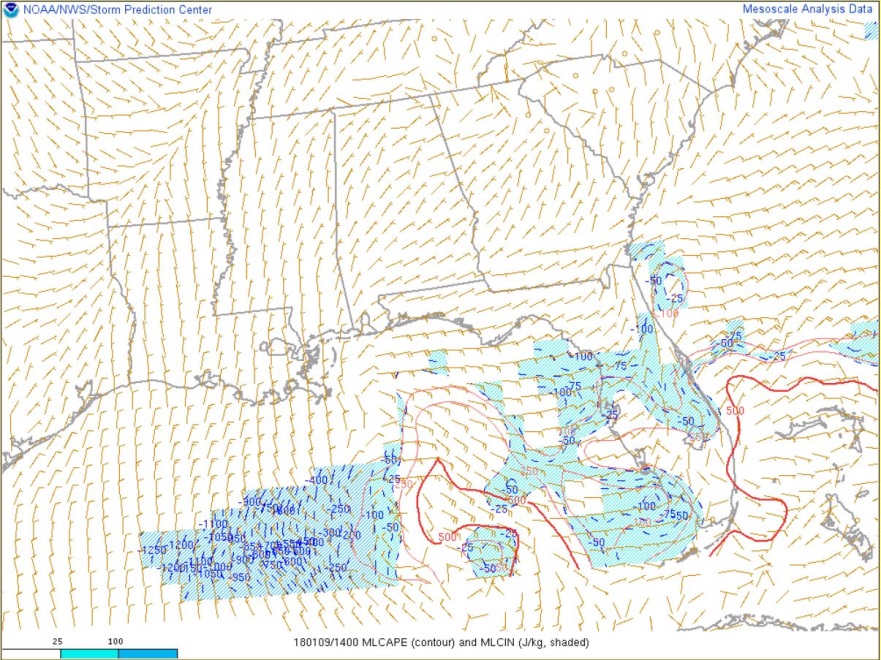 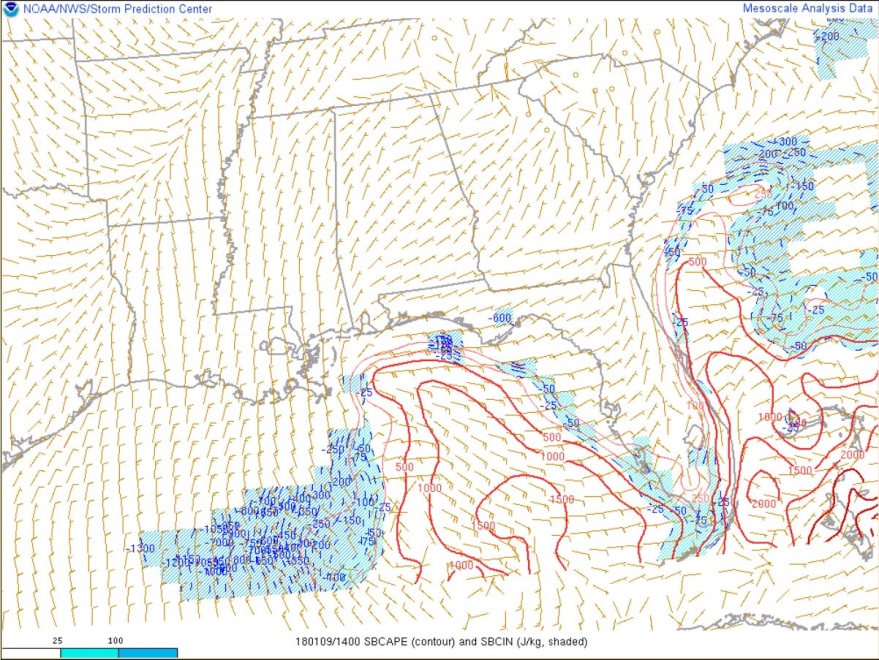 SBCAPE: red contours  
SPC
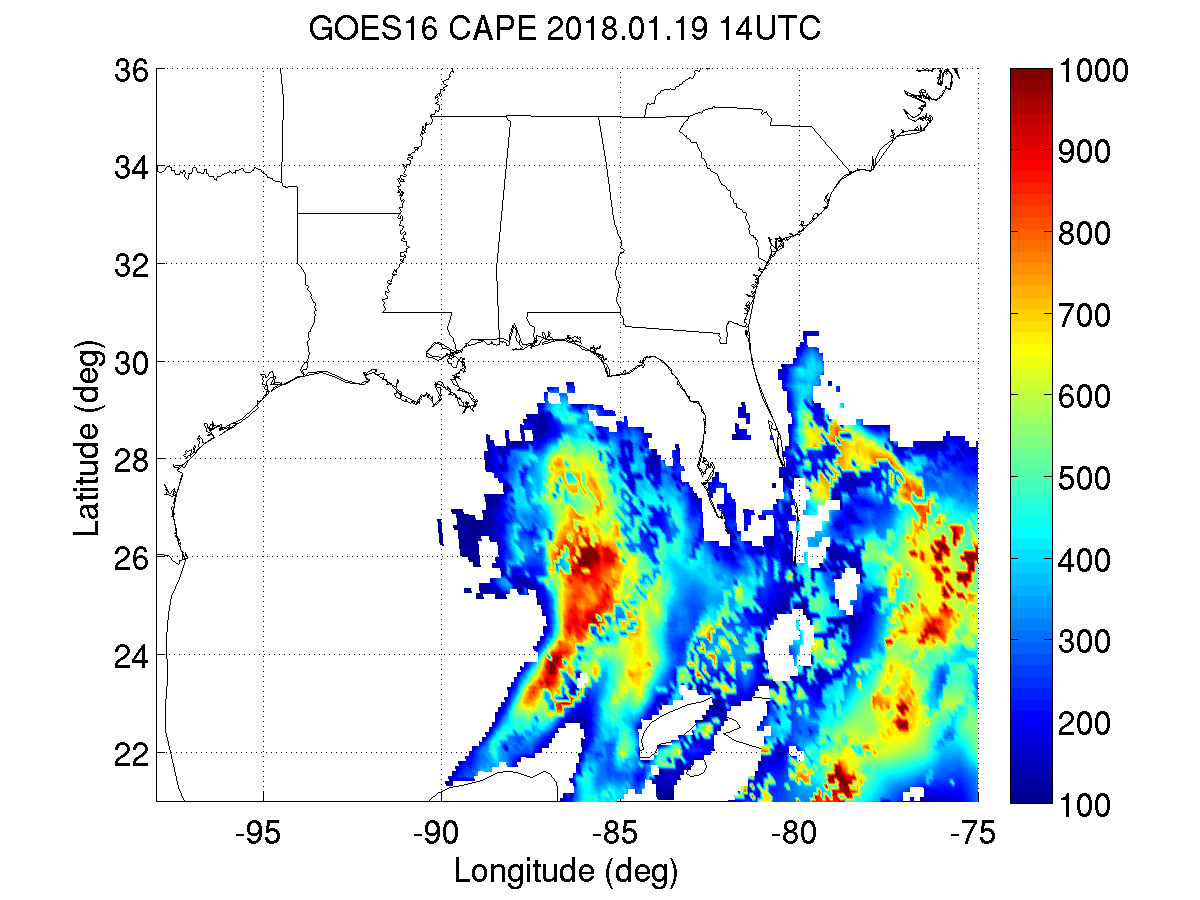 ABI CAPE
Usually, MLCAPE is much lower than SBCAPE due to the averaging
SBCAPE: surface-based CAPE
MLCAPE: mean-layer CAPE (lowest 100 hPa layer)  
Currently, the ABI baseline CAPE is based on MLCAPE.
100
GOES-16 ABI L2 LAP Product Provisional PS-PVR
SUMMARY AND RECOMMENDATIONS
101
Summary
AWG LAP team has validated GOES-16 LAP products (TPW, LVT, LVM, DSI) from April 2017 to January 2018 with various reference data (RAOB, Suomi-Net GPS, ECMWF analysis, GDAS, AMSR2, GOES-15 Sounder and AERI from field campaign) in real-time, the performance meet the requirements;
AWG LAP team recommend that TPW, LVT, LVM, and DSI products be transitioned to Provisional status at this time;
AWG LAP team have found the following minor issues which should not prevent Provisional status
Missing values occur frequently and randomly over boxed areas.
The migration of the sun affects the LAP products via cloud mask.
Comparisons of TT and KI with RAOBs shows a little larger than spec. The TT and KK results are much closer to the requirements when compared with RAOBs if the atmosphere is in the unstable conditions.
102